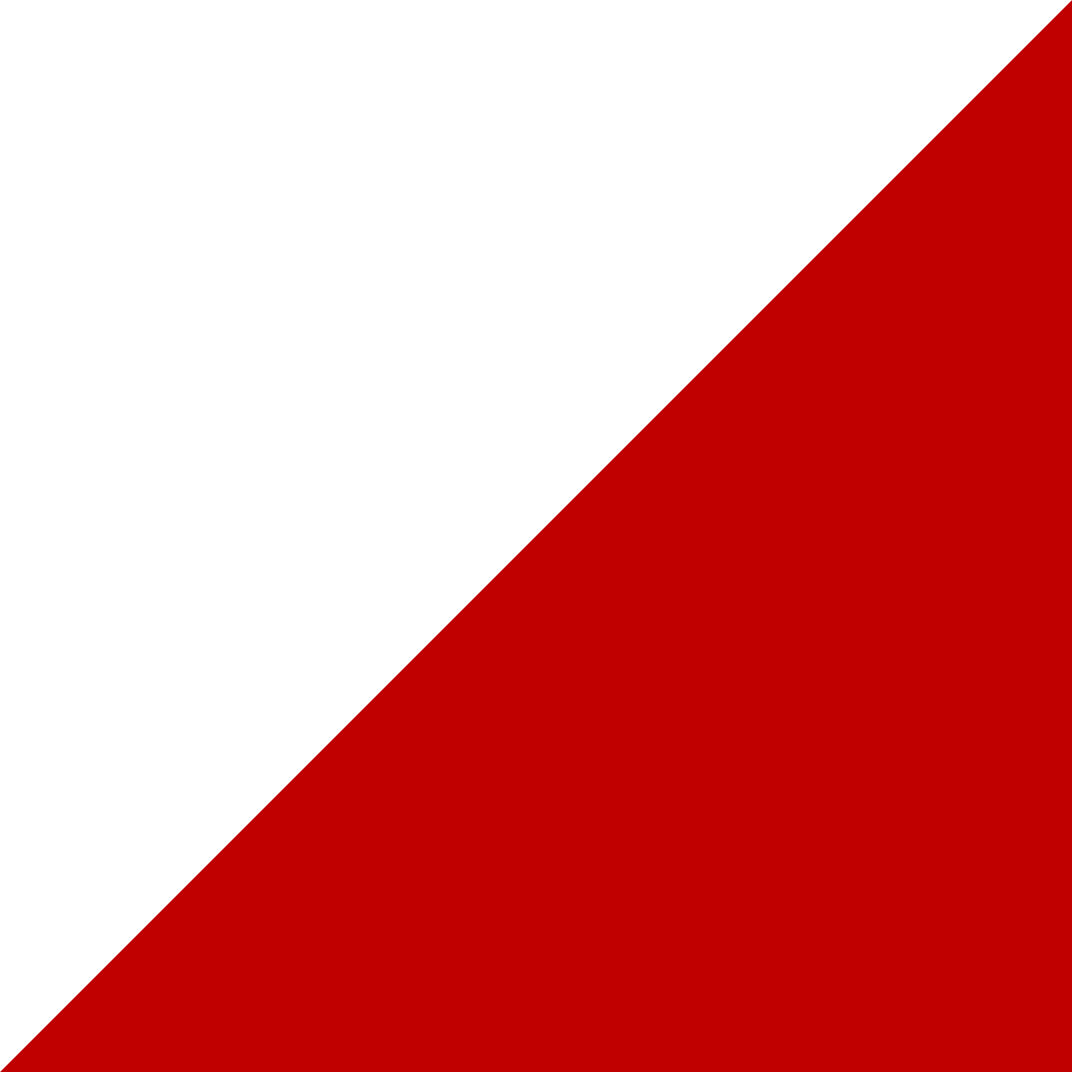 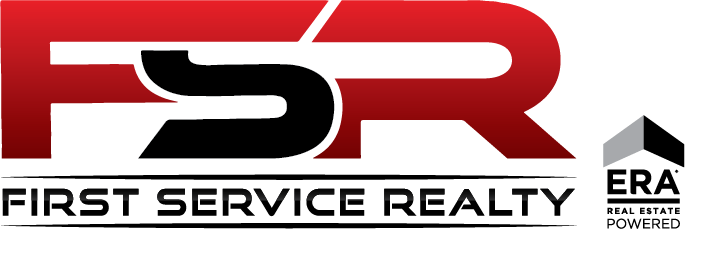 Instrucciones de uso
Esta presentación para solicitar listings fue diseñada para ser completamente personalizable y modular, por lo que puede editar el contenido de cada diapositiva, agregar/eliminar diapositivas o moverlas si desea ajustar el flujo. 

Siga estos pasos para asegurarse de que está utilizando el documento correctamente.

Asegúrese de editar este documento en "Normal View" y no "Reading View" o "Slide Show“. Hay instrucciones y consejos sobre cómo personalizar cada diapositiva en un cuadro azul en el margen izquierdo.
Eliminar las notas en el margen izquierdo antes de compartir esto o presentarlo a un cliente.
En la sección de notas de cada diapositiva (debajo de la diapositiva) hay un guion que puede seguir en una presentación para solicitar listings. Asegúrese de aprovechar el guion en la sección de notas o edite/modifique con sus propias notas.
Elimine esta diapositiva antes de compartir o presentar esto a un cliente.
La fuente utilizada a lo largo de esta presentación es “Red Hat Display”. Asegúrese de haber descargado la fuente Red Hat del sitio de Brand ID para garantizar que todas las diapositivas y el texto se muestren correctamente. https://erabrandid.com/era-brand/typography/  
Copia editable (“Lorem ipsum”) se incluye en algunas diapositivas. Asegúrese de actualizar esta copia con su propia información.
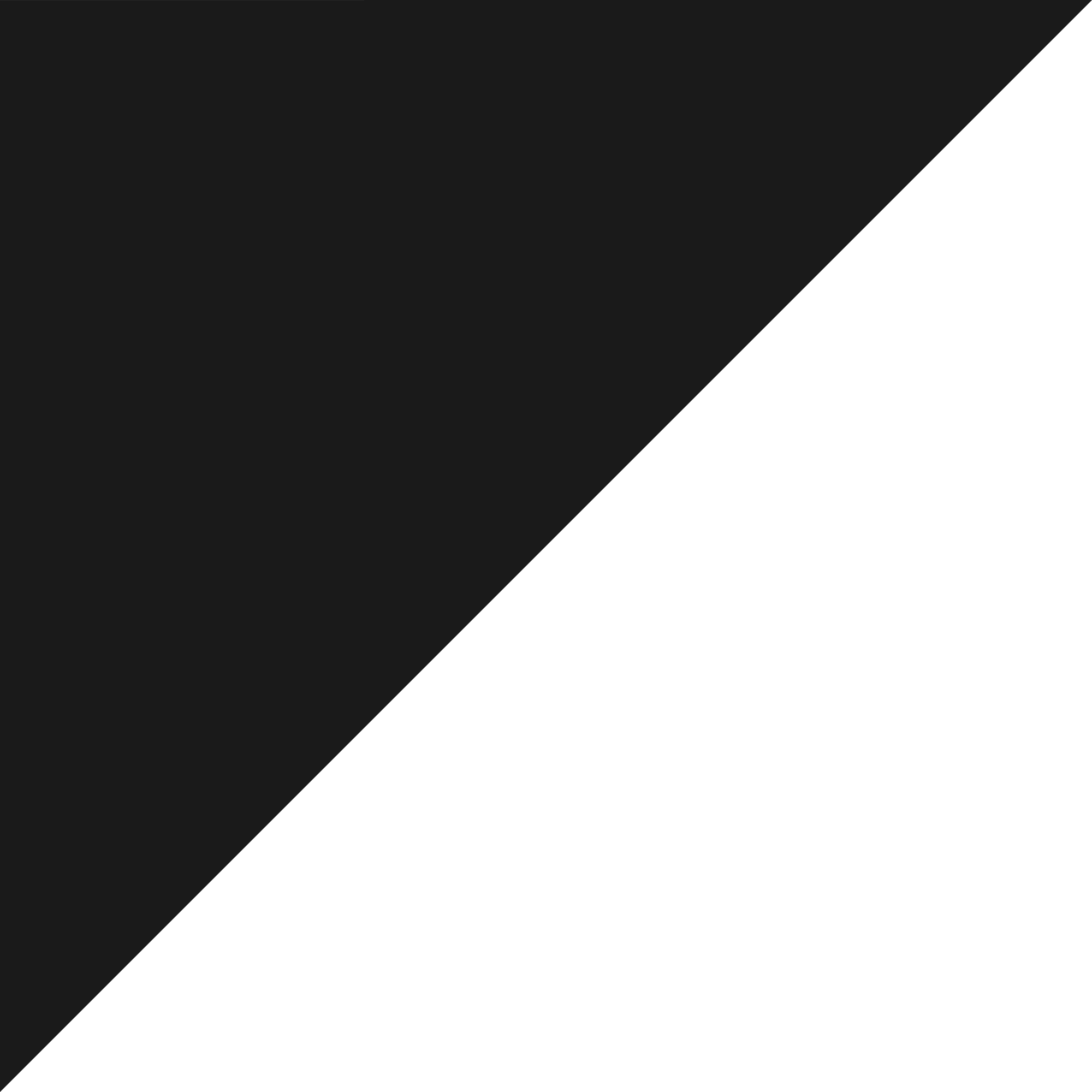 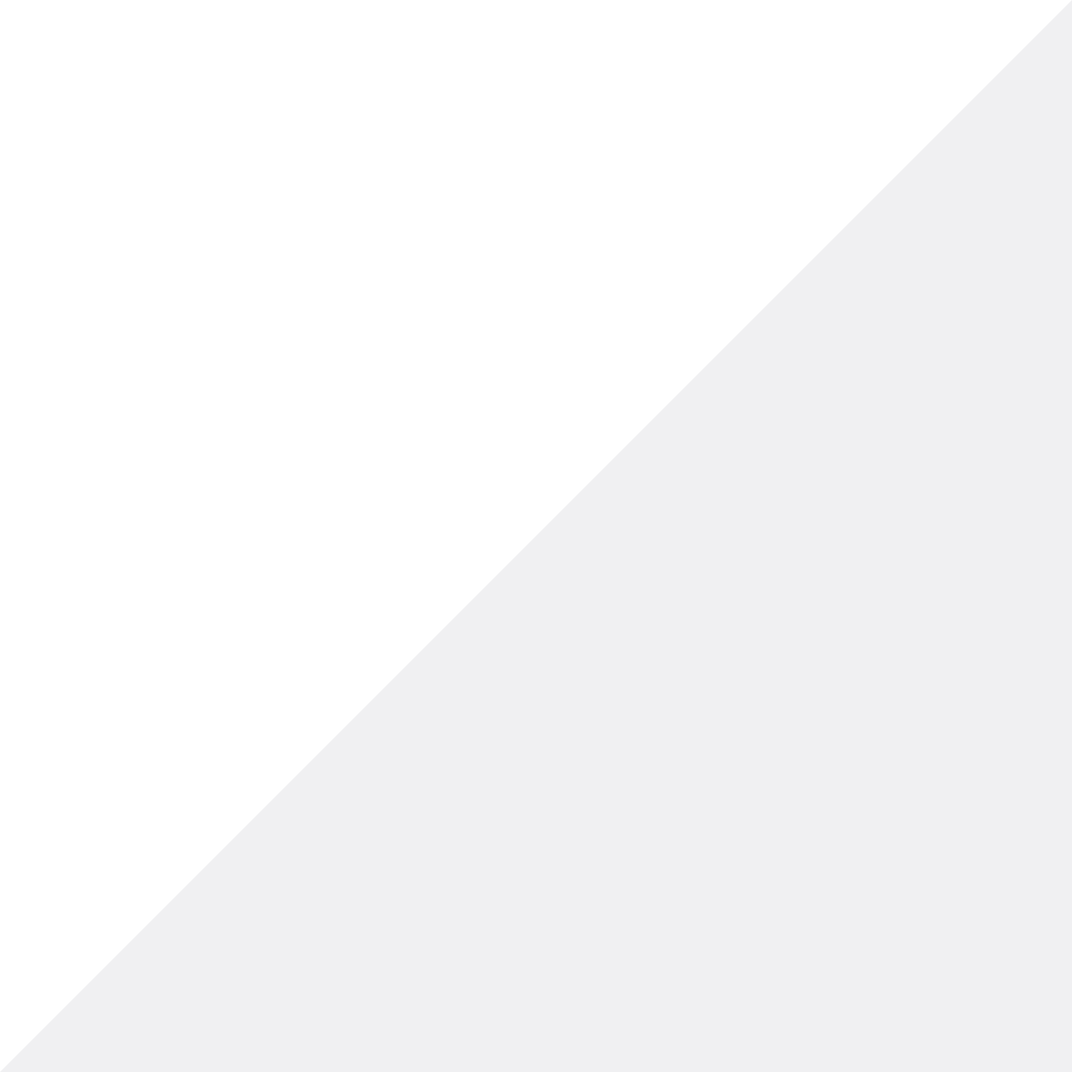 Insertar nombre
Designaciones aquí
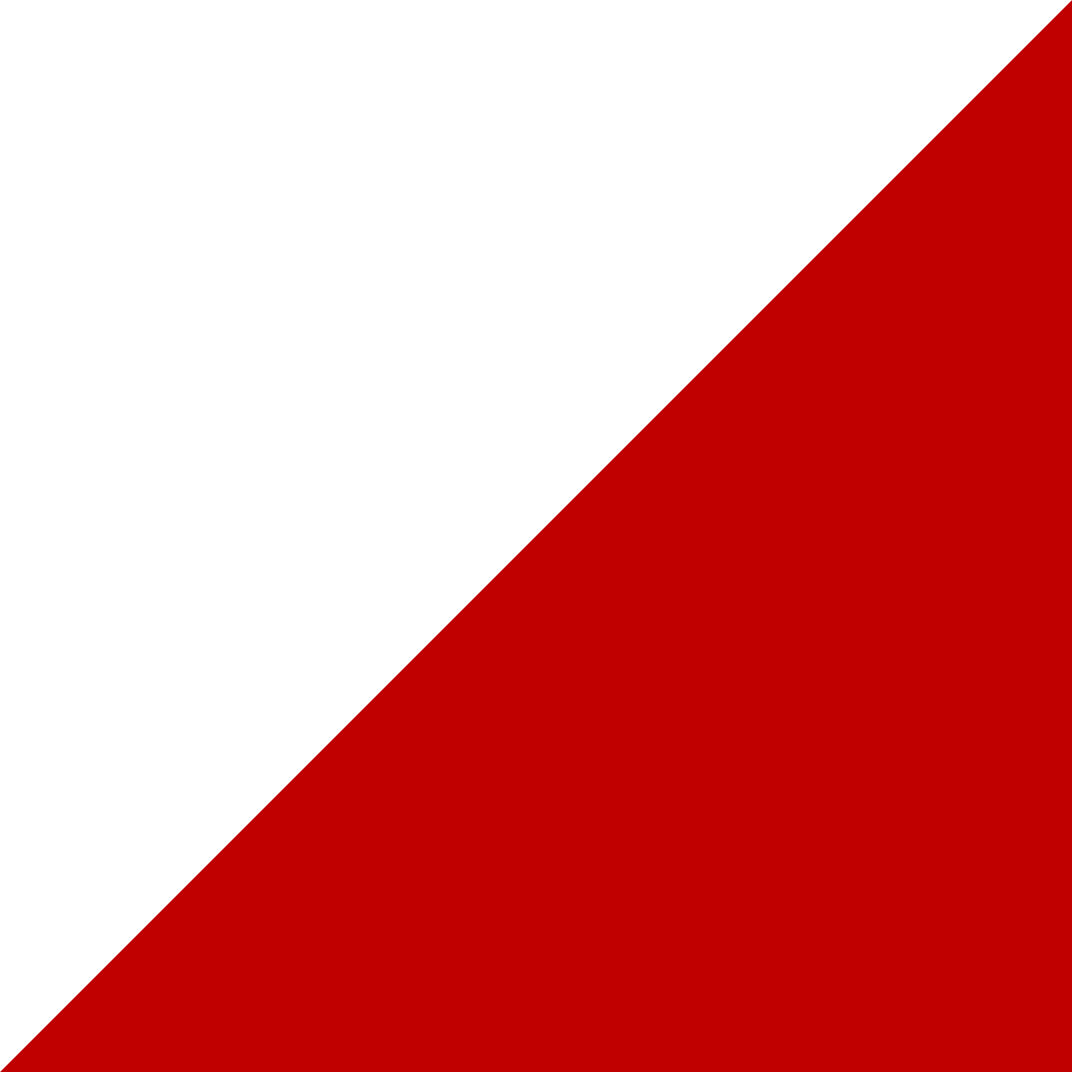 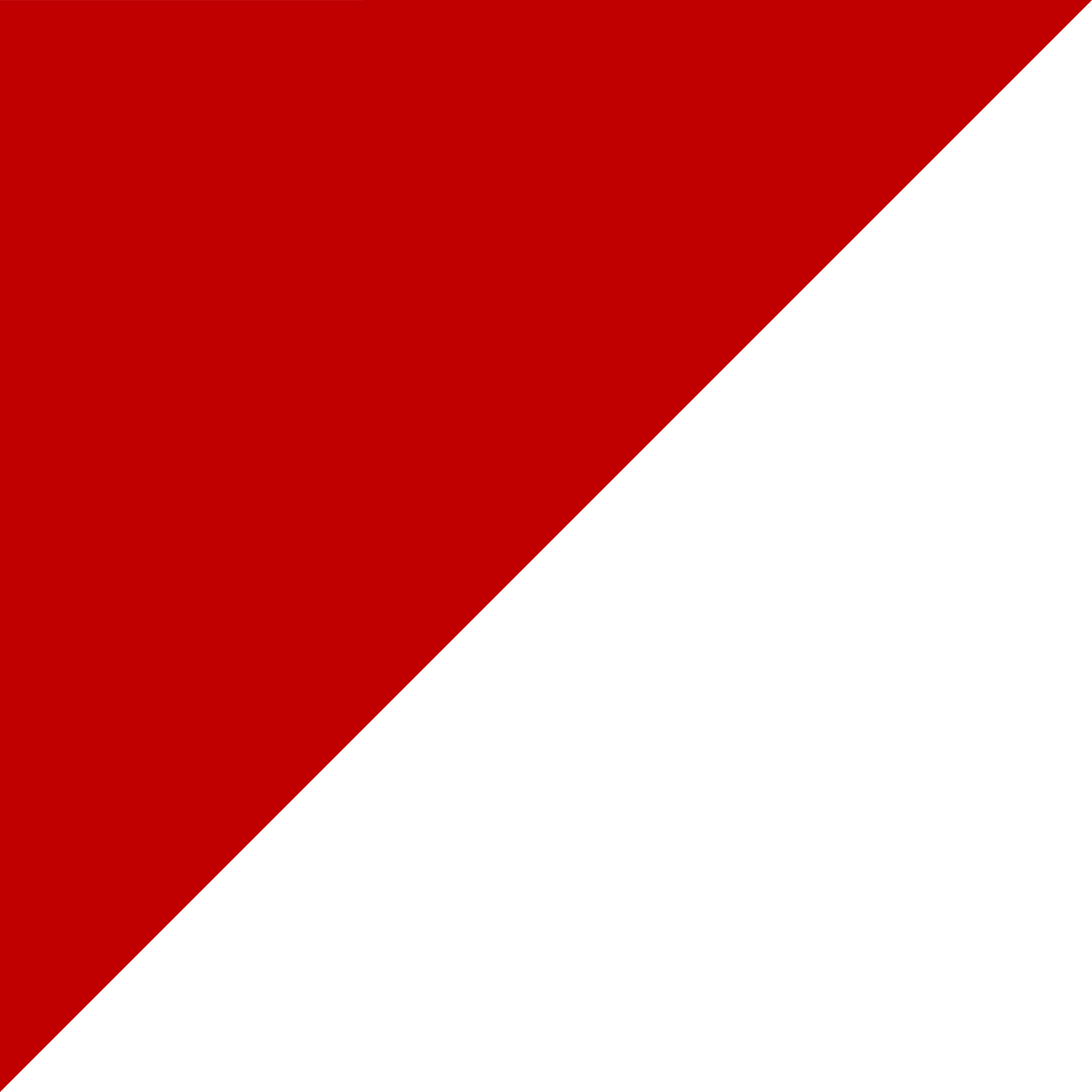 In your corner
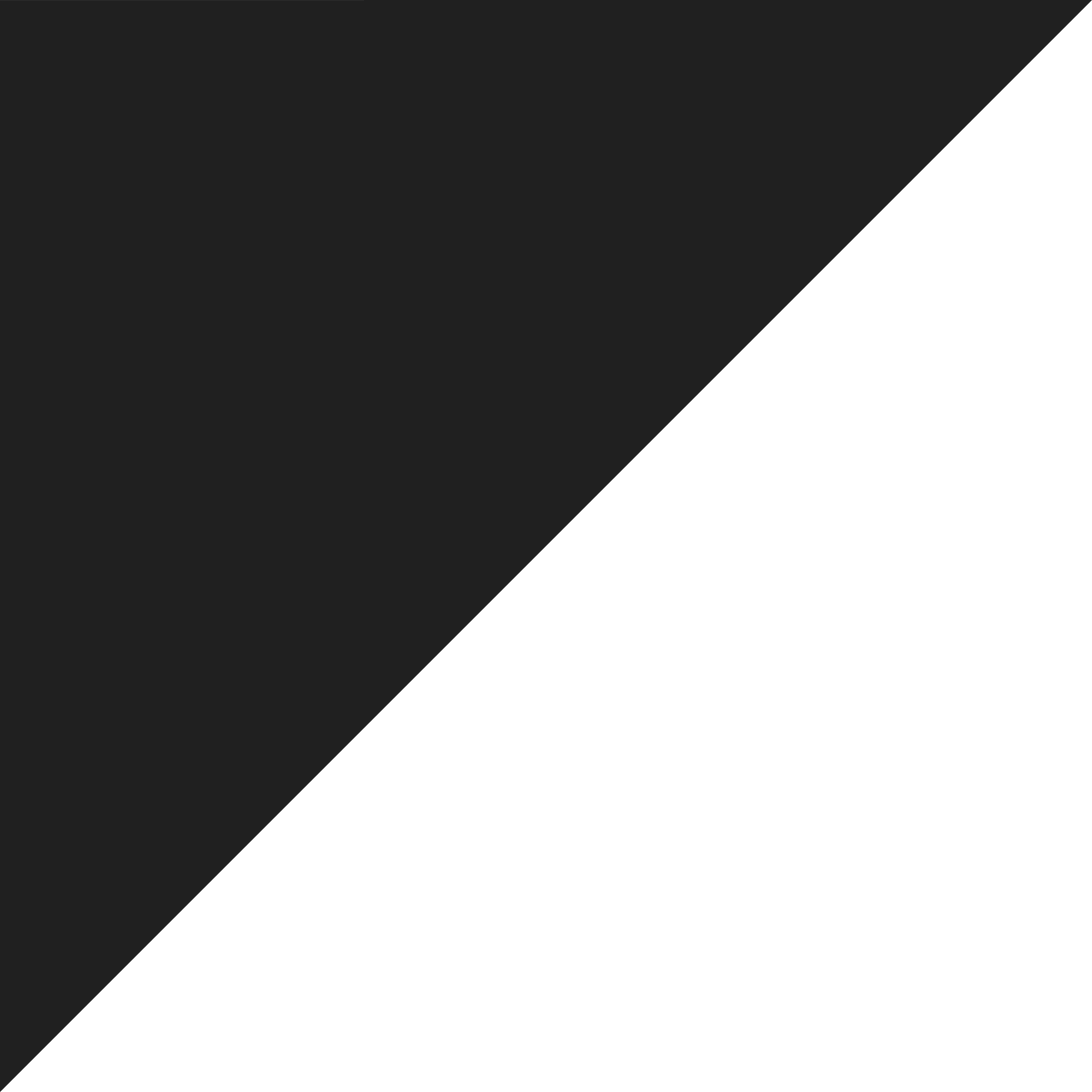 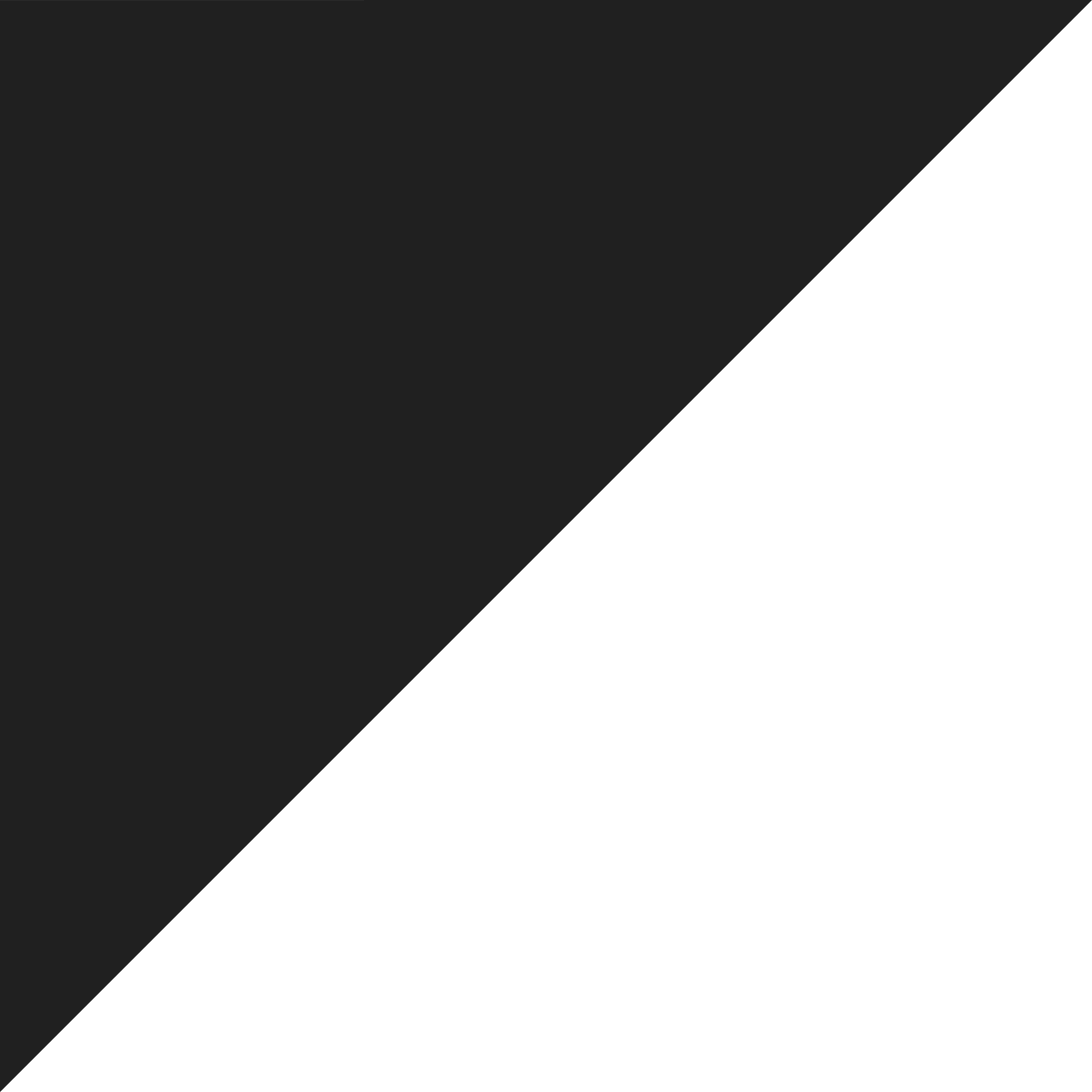 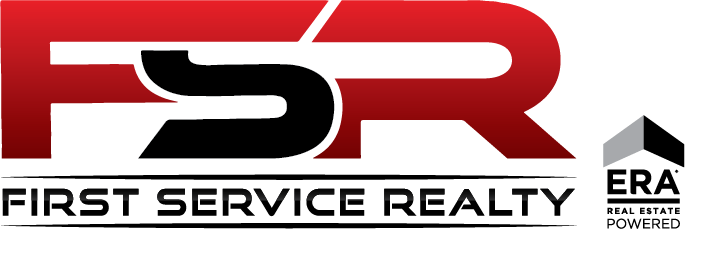 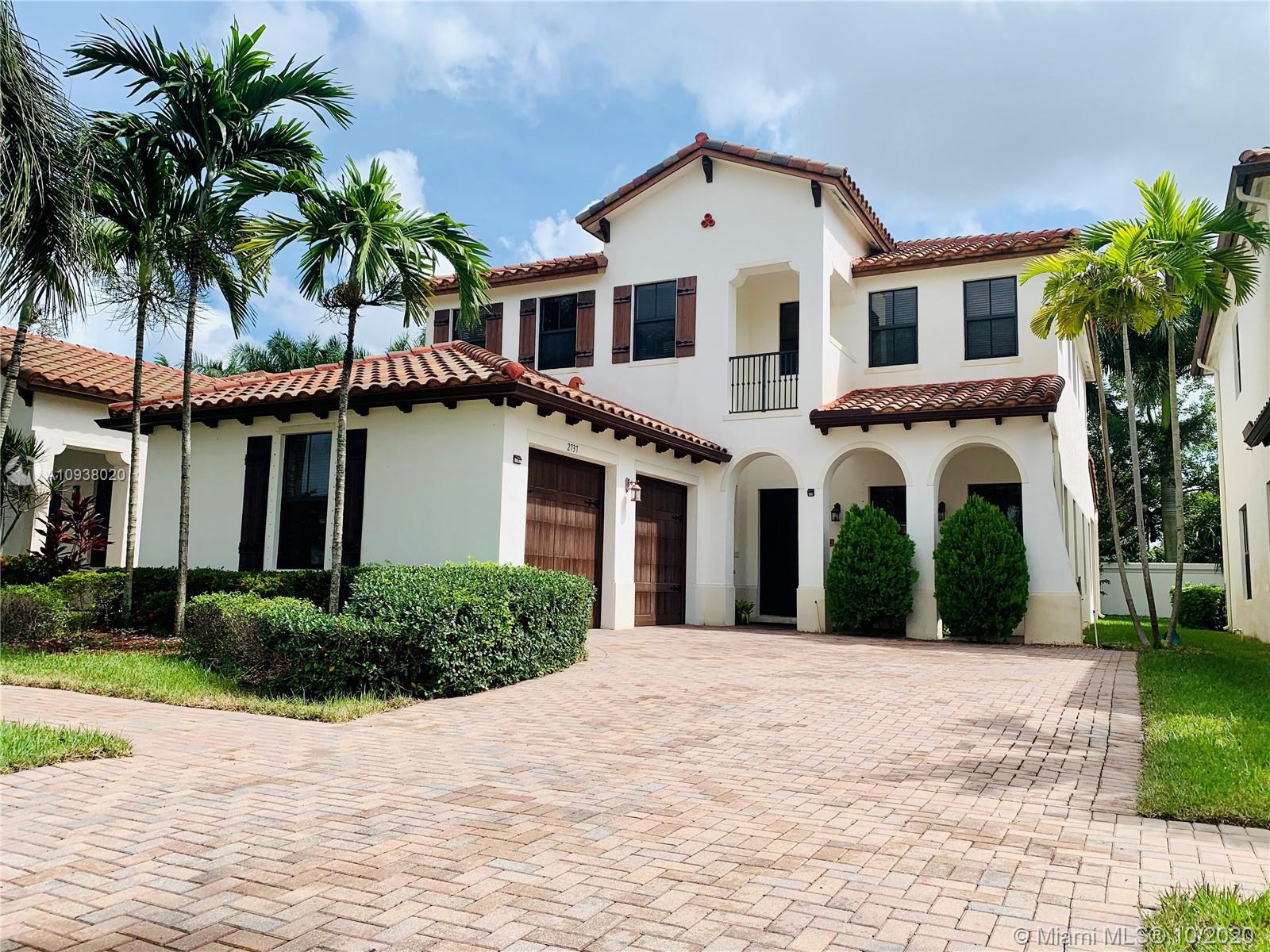 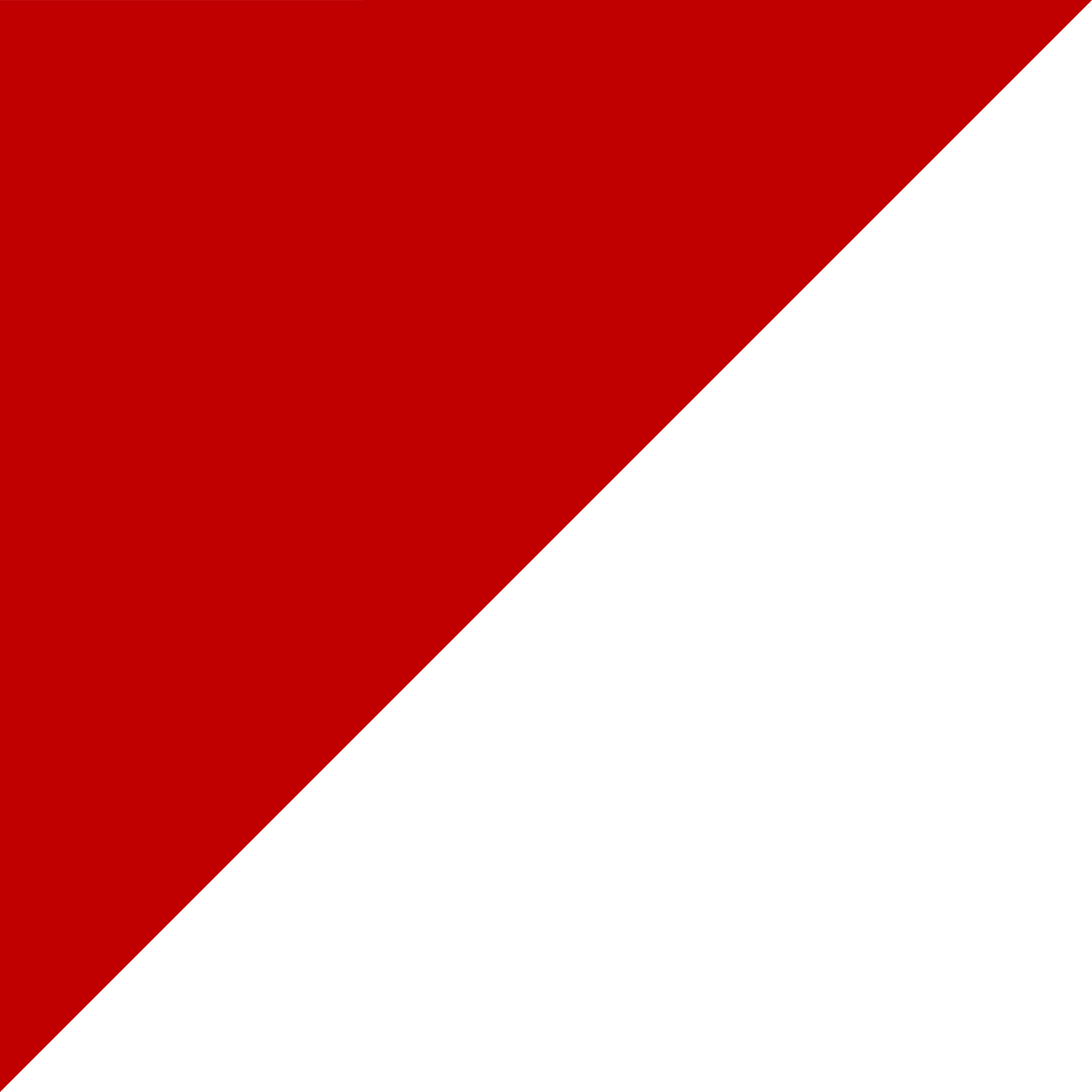 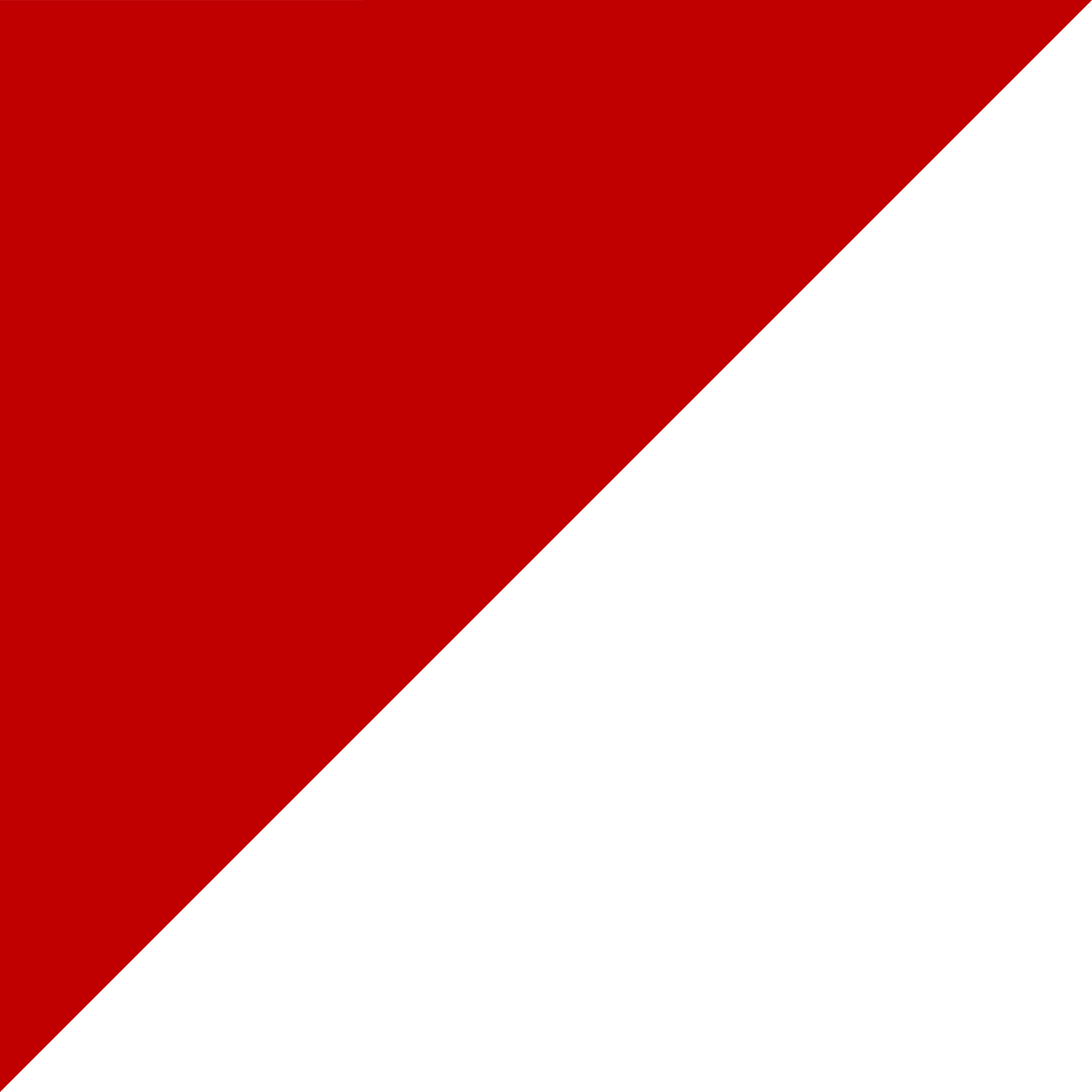 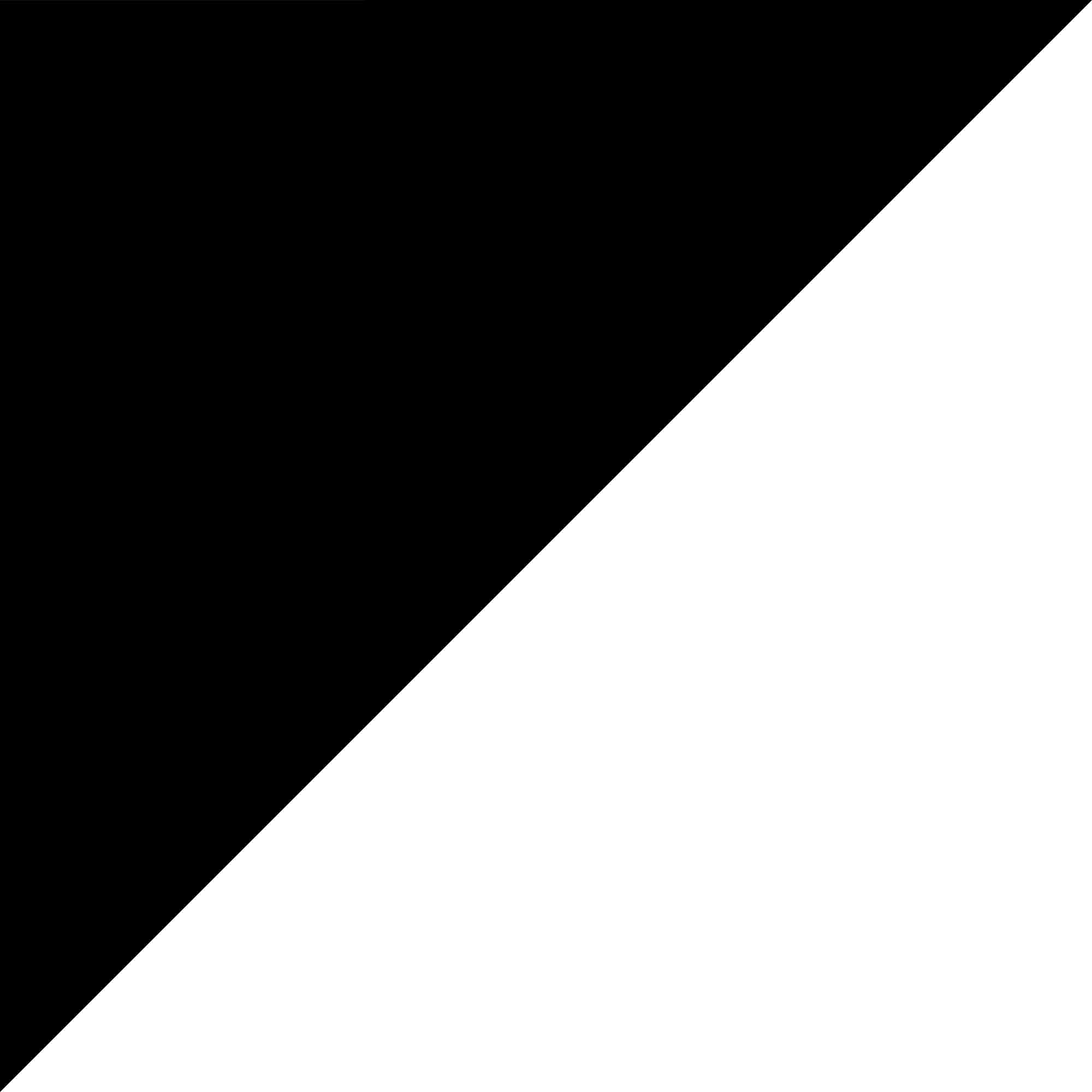 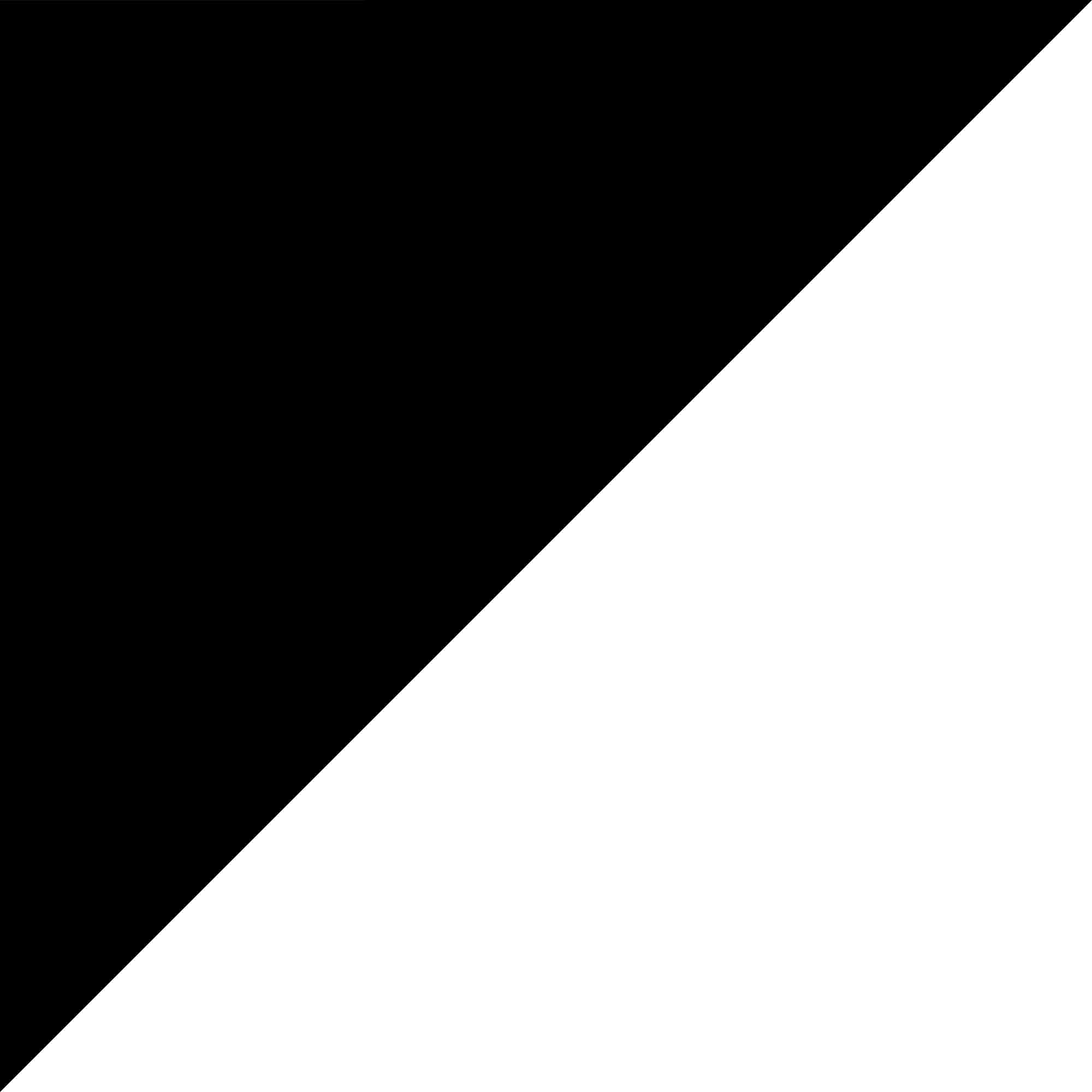 Reemplace  la fotografia con el boton derecho del mouse
$ 706,000
2737 NW 83rd. Ter.
Cooper City, FL. 33024
[Speaker Notes: Recapitule los detalles a los que tiene acceso antes de la reunión o de su discusión de precalificación para demostrar que hizo su trabajo y escucho los comentarios. Comparta cualquier conexión que tenga con el vecindario para que el vendedor comprenda que usted es el experto local. Analice las características especiales del vecindario que podrían ser importantes para los compradores.

Detalles de la propiedad de muestra:
Tipo
Año de construcción
Camas
Baños
Calefacción
Enfriamiento
Otros detalles
Detalles del vecindario

(En camino: cree una buena relación, encuentre algunas cosas en común, etc. En lugar de recorrer la casa, pregunte si podría charlar un poco en la mesa de la cocina) 

Sr. vendedor gracias por reunirse conmigo hoy para discutir sus necesidades inmobiliarias. Estoy emocionado por participar en su negocio y espero que trabajemos juntos. Para comenzar, me gustaría tomarme un momento para explicar mi proceso y lo que puede esperar de mí y de mi empresa como su consultor inmobiliario. ¿Suena eso bien?]
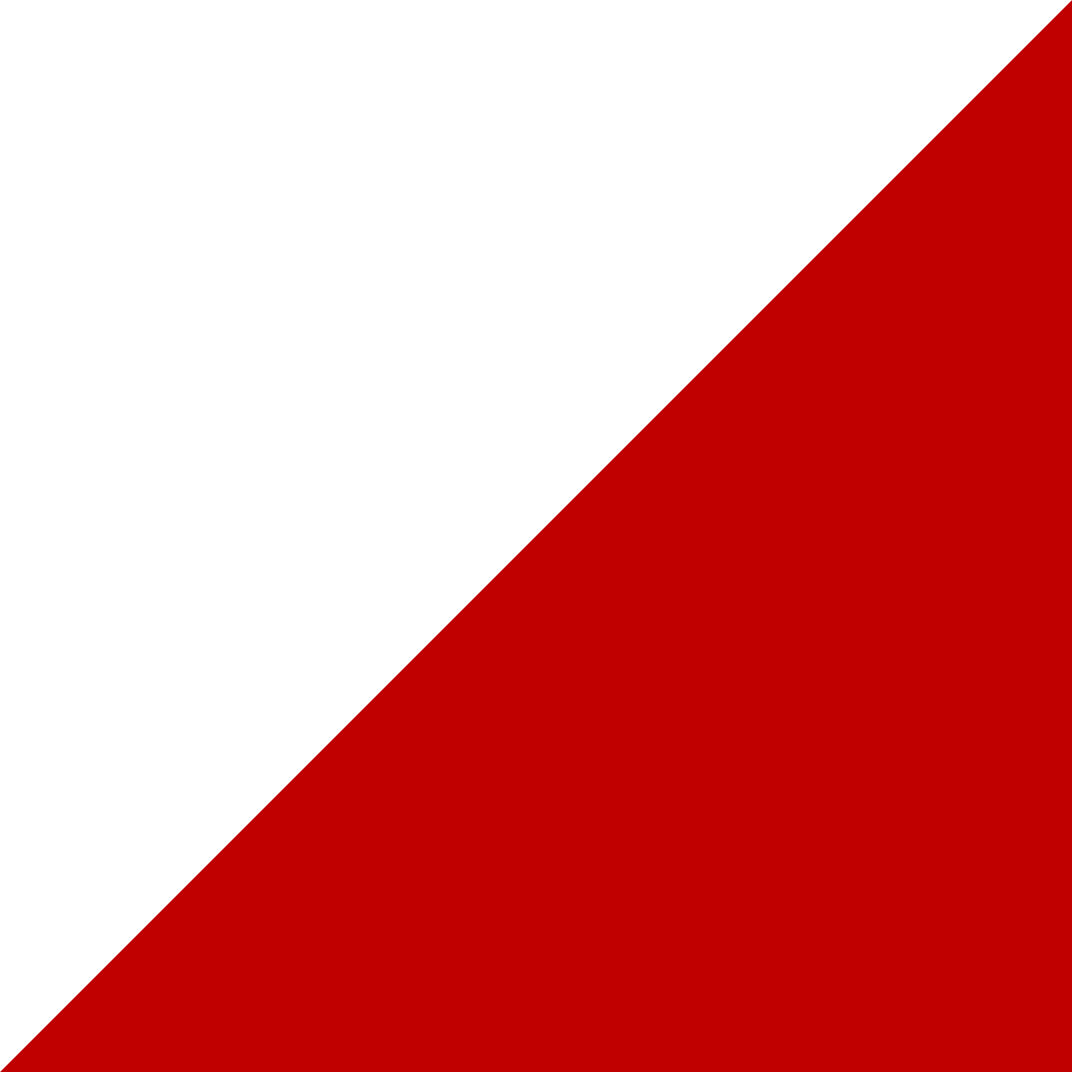 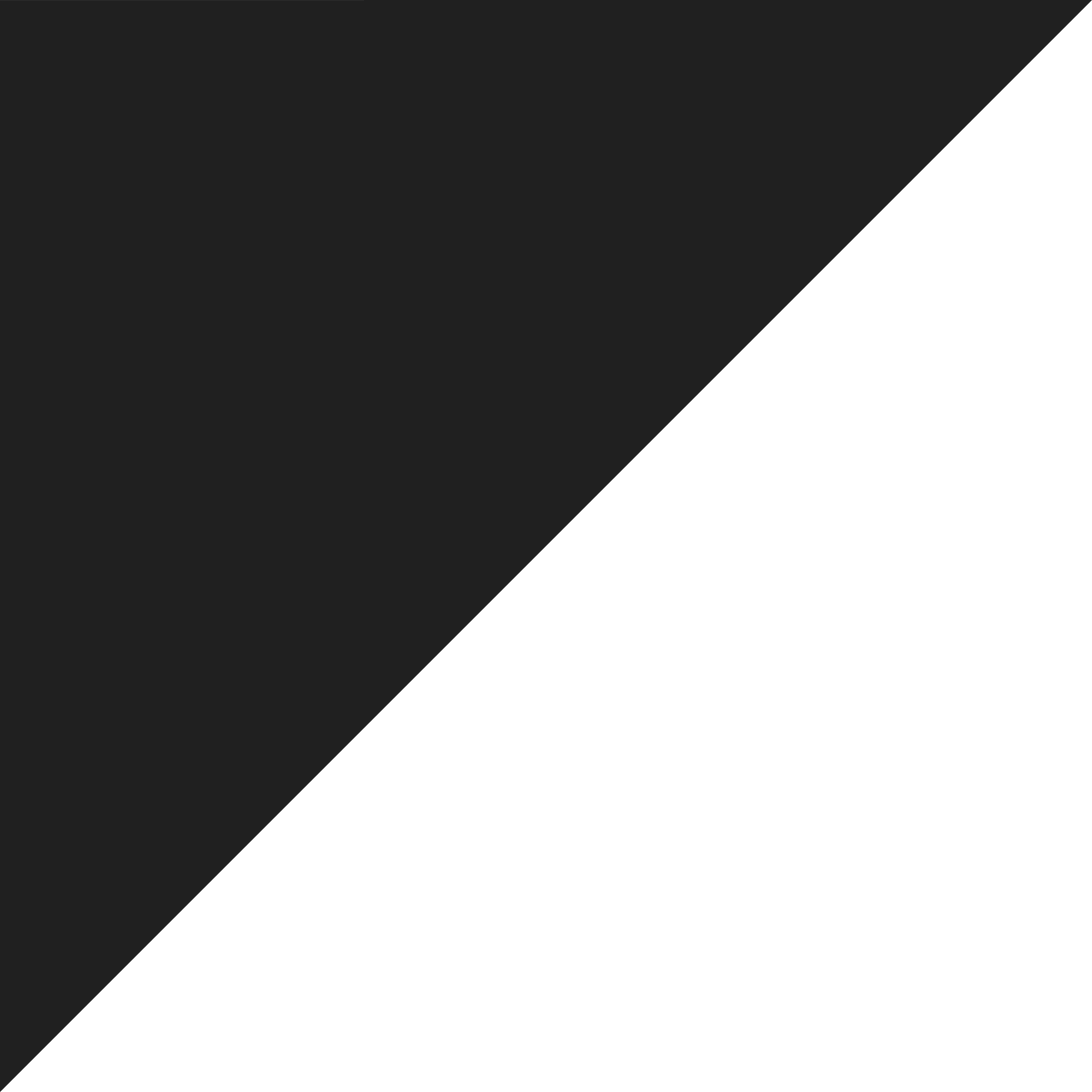 Vamos 
a hacerlo
Complete y personalice las preguntas y respuestas. 
Consulte los ejemplos proporcionados.
¿Por qué?

Lorem ipsum dolor sit amet, consectetur adipiscing elit.
Tiempo

Lorem ipsum dolor sit amet, consectetur adipiscing elit.
Qué es importante

Precio
Tiempo
Transacción fácil
Reemplace "Lorem ipsum" con su propia copia
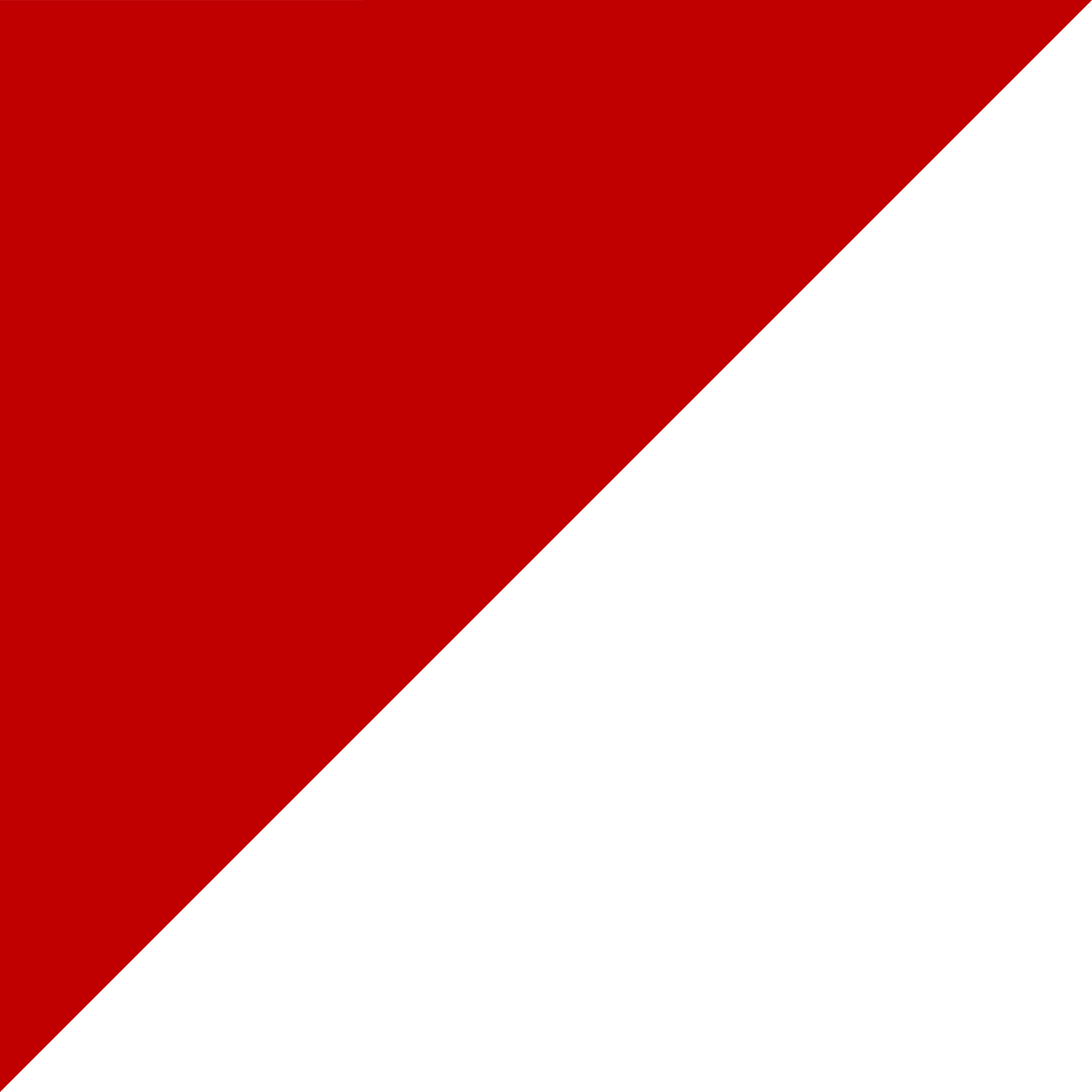 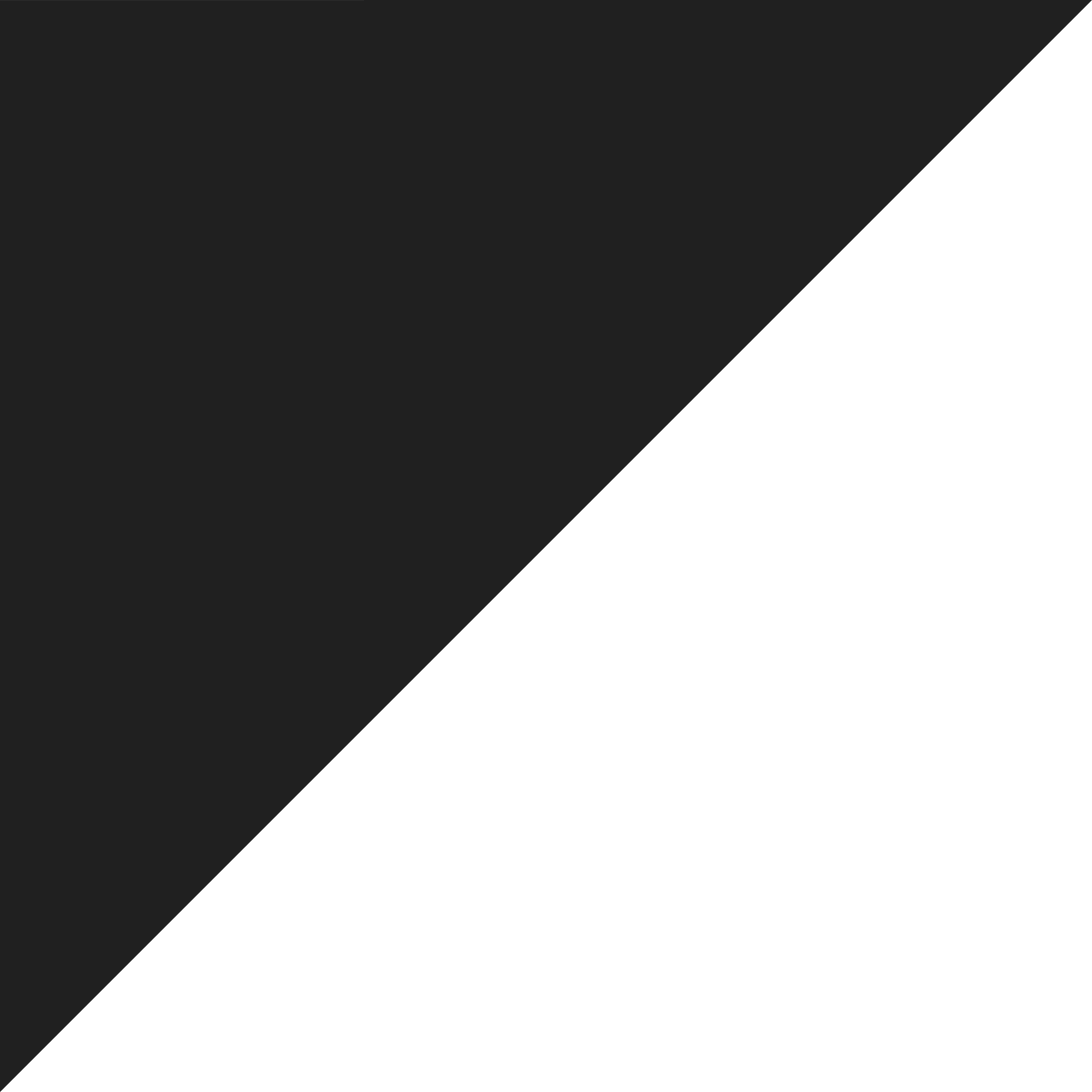 [Speaker Notes: Haga preguntas para comprender la motivación del vendedor. Puede obtener esta información de una llamada previa a la cotización. Si ya tiene esta información, aproveche la oportunidad para recapitular lo que el vendedor ha compartido anteriormente.
Información de inteligencia del vendedor:
Motivación​
¿Por qué vendes?
¿A dónde te mudas?
¿Que tan pronto tienes que mudarte?
¿Qué es lo más importante para ti? ¿Precio, tiempo? ¿Qué sea una transacción fácil?
Capacidad​
¿Cuánto capital tiene en la propiedad?
¿Qué porcentaje de las ganancias de esta casa planea usar en la compra de su próxima casa?
Experiencia​
¿Alguna vez vendió una casa antes? ¿En esta área?
¿Qué es lo que menos y más le gustó de esa experiencia y de los otros agentes con los que ha trabajado?
Información de la Propiedad / Conceptos básicos de la propiedad: Tengo muchas ganas de ver tu casa. ¿Puedes contarme un poco al respecto? Dormitorios, baños, estilo, etc?
Cuál es tu característica favorita?

¿Ha investigado ya un precio? (Si es así), ¿tiene un precio en mente?]
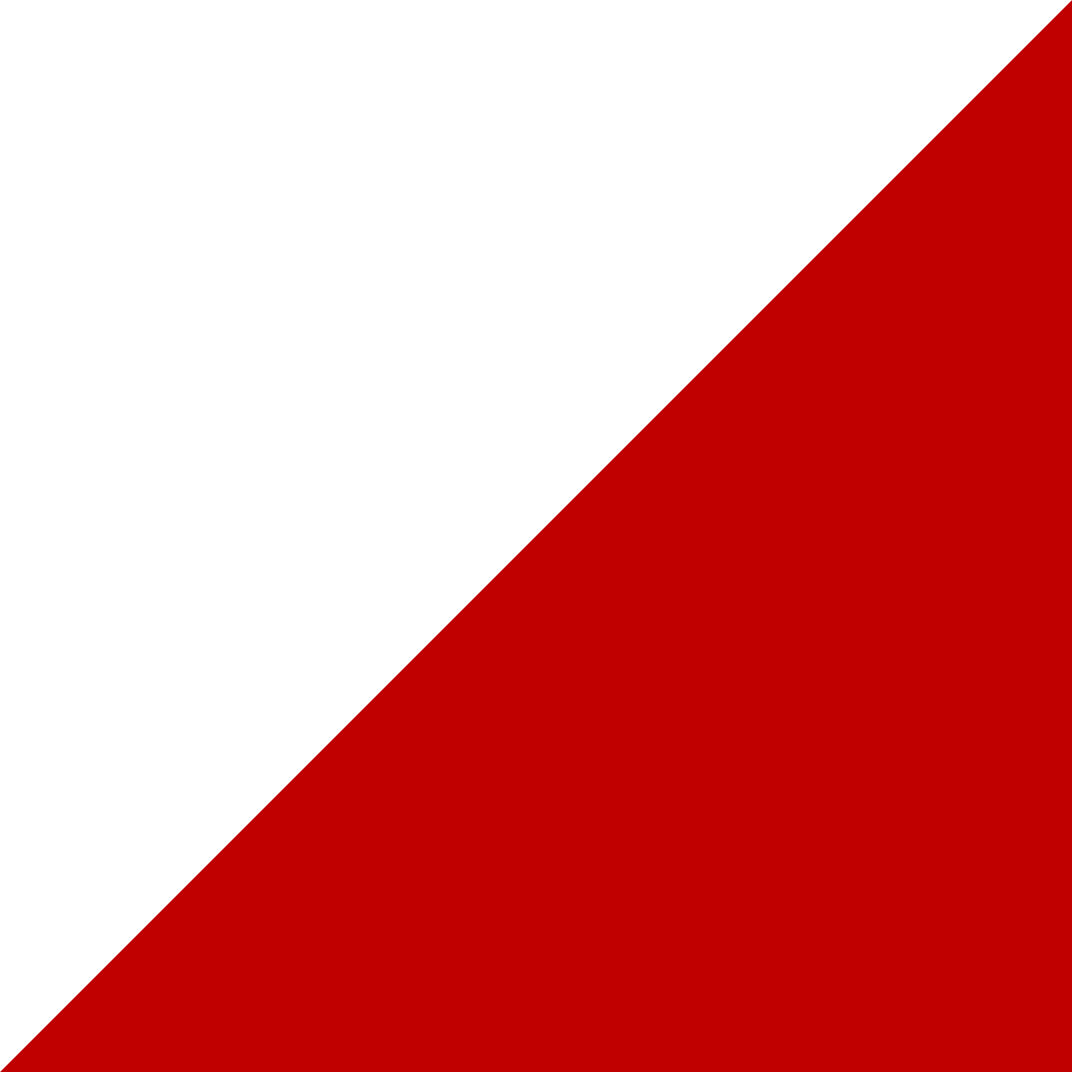 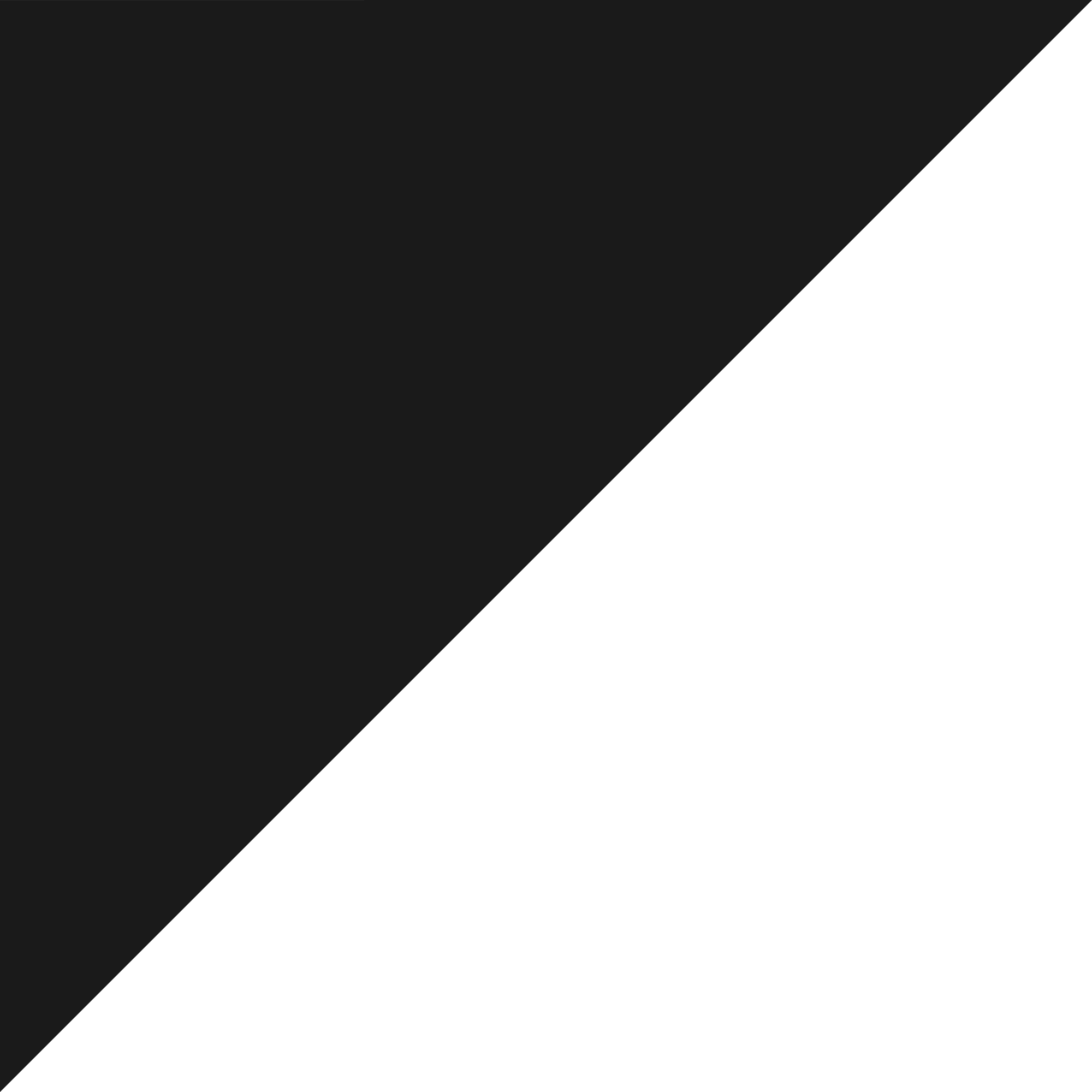 Vamos 
a vender
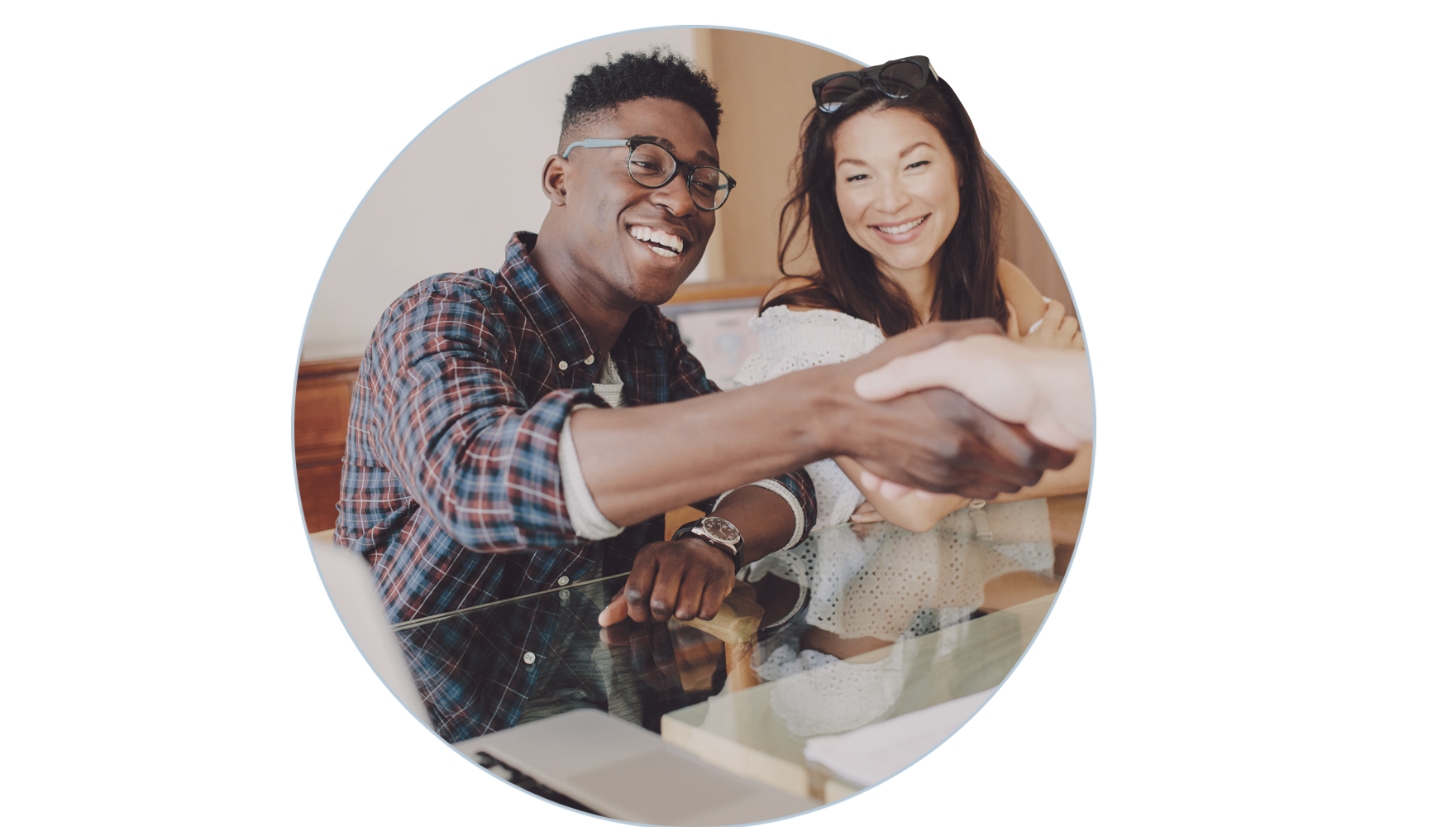 Puntos favorables
Lorem ipsum dolor sit amet, consectetur adipiscing elit.
Los círculos se pueden agregar / eliminar y personalizar. Simplemente haga clic en cada círculo y realice las modificaciones deseadas.
Retos
Lorem ipsum dolor sit amet, consectetur adipiscing elit.
Aspectos favoritos
Lorem ipsum dolor sit amet, consectetur adipiscing elit.
Reemplace "Lorem ipsum" con su propia copia
Mejoras
Lorem ipsum dolor sit amet, consectetur adipiscing elit.
Recomendaciones
Lorem ipsum dolor sit amet, consectetur adipiscing elit.
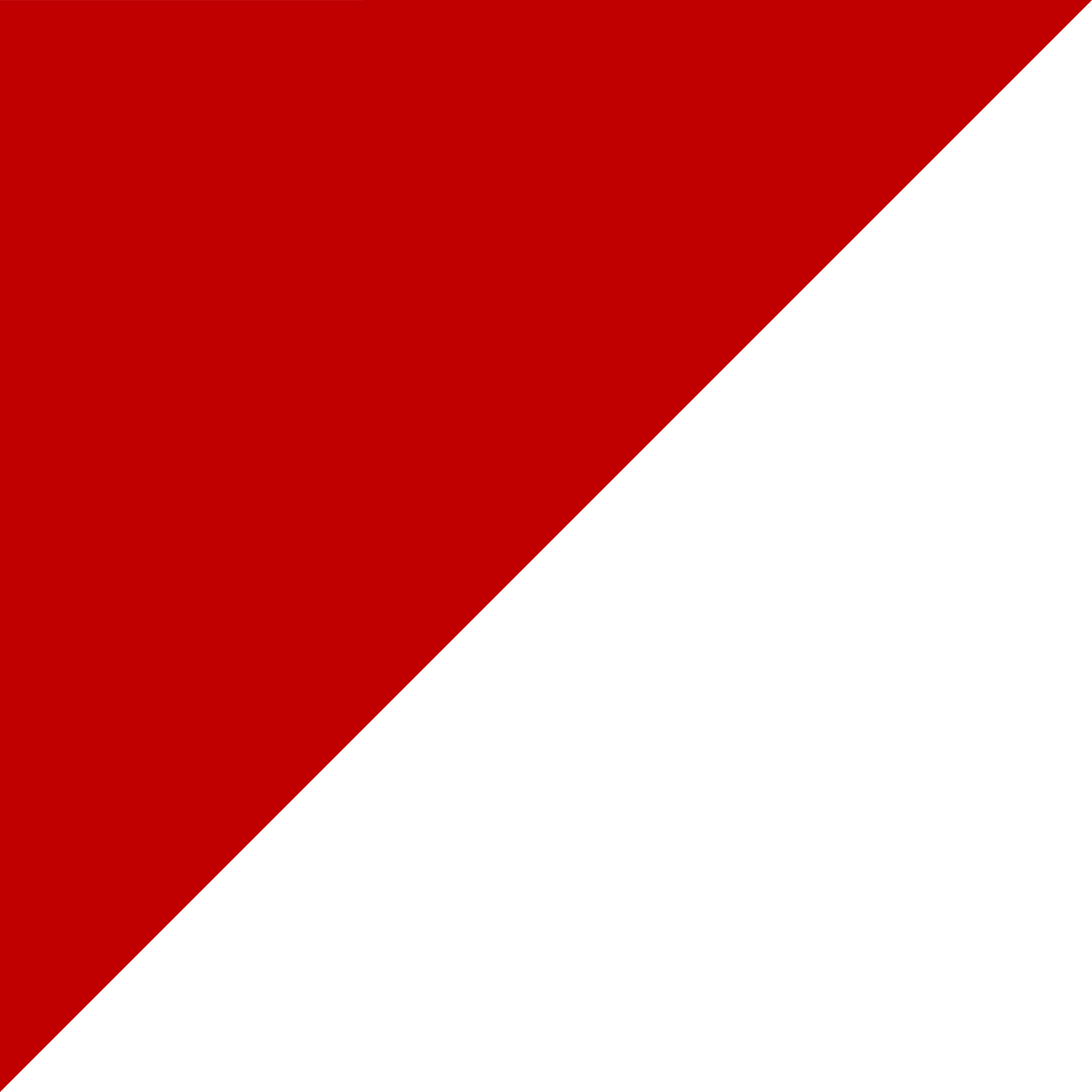 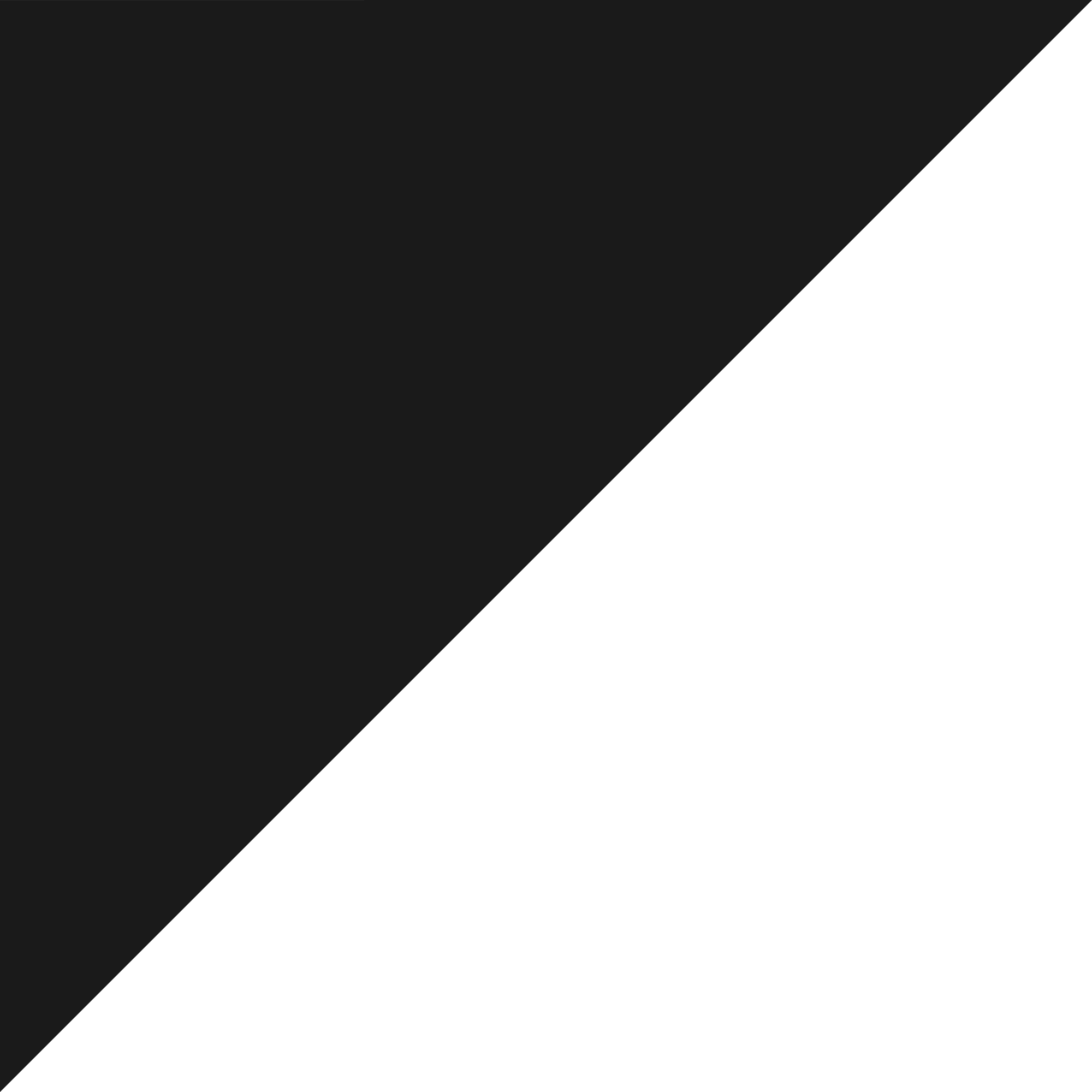 [Speaker Notes: Haga preguntas para comprender las mejores o únicas características de venta de la casa. Puede obtener esta información de una llamada previa a la reunión de cotización. Si ya tiene esta información, aproveche esta oportunidad para recapitular lo que el vendedor ha compartido anteriormente.

¿Cuáles considera que son los puntos más favorables para la venta de la propiedad?
¿Cuáles son tus aspectos favoritos?
¿Hay mejoras en la casa?
¿Alguna idea para usar ciertos espacios?
¿Hay algún desafío potencial que ve con el hogar?]
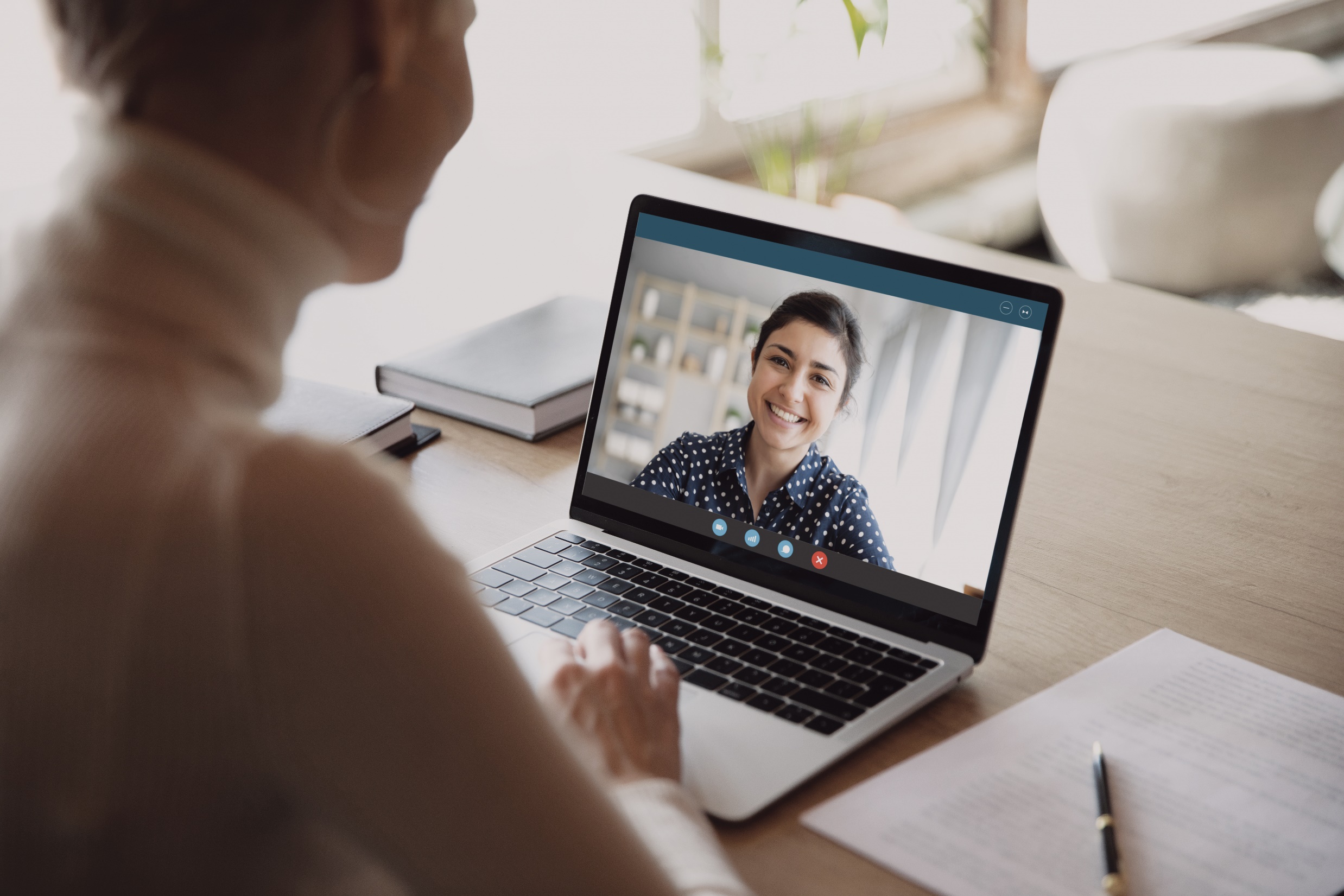 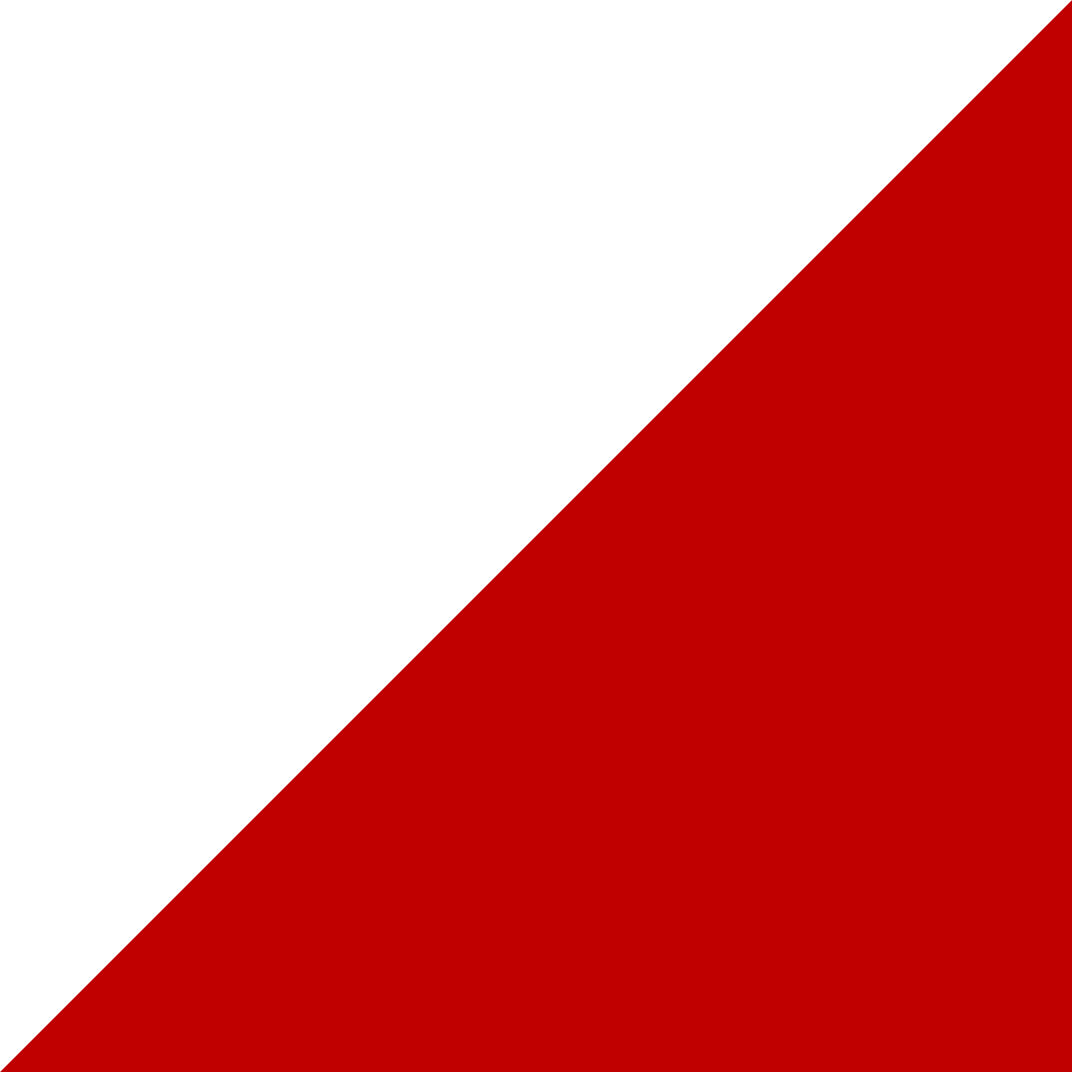 Virtualmente 
y en persona
Haga clic en cada forma o copie para personalizar.
Comunicación
Mercadeo
Aspectos legales y financieros
Finalización de la transacción
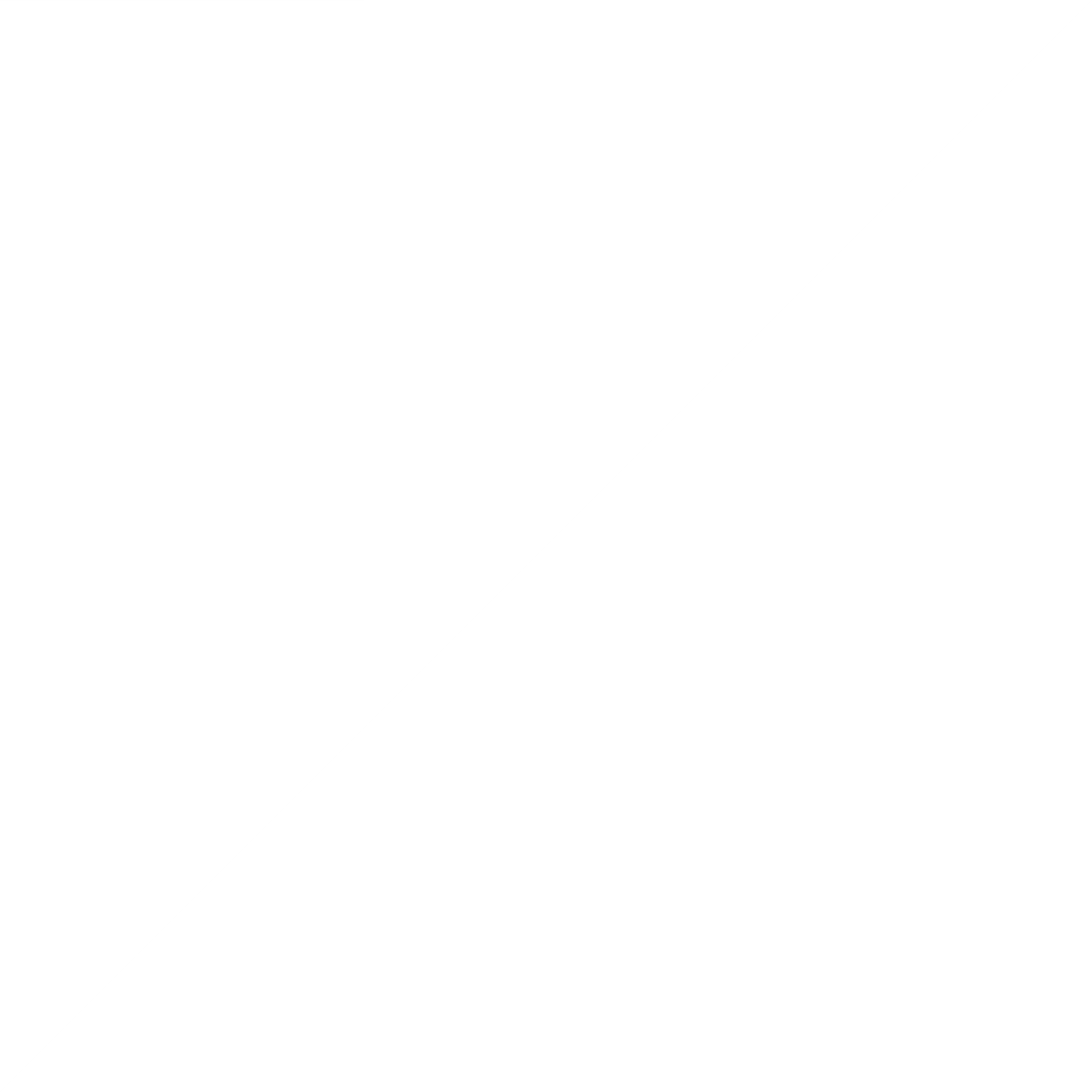 [Speaker Notes: Mucha gente está comprando casas sin ser vistas en el entorno actual. Esta diapositiva se puede omitir, dependiendo de la rapidez con la que deba abordar estas inquietudes.

Edite las viñetas según lo que pueda ofrecer. Algunas áreas que podría ofrecer virtualmente se encuentran dentro de los puntos anteriores:
-Reuniones virtuales
-Recorridos virtuales y recorridos presenciales
-Documentos electrónicos y firmas electrónicas
-Conexión de dinero o retiro de garantía
-Inspección del hogar
-Notario móvil 
-Entrega de llaves]
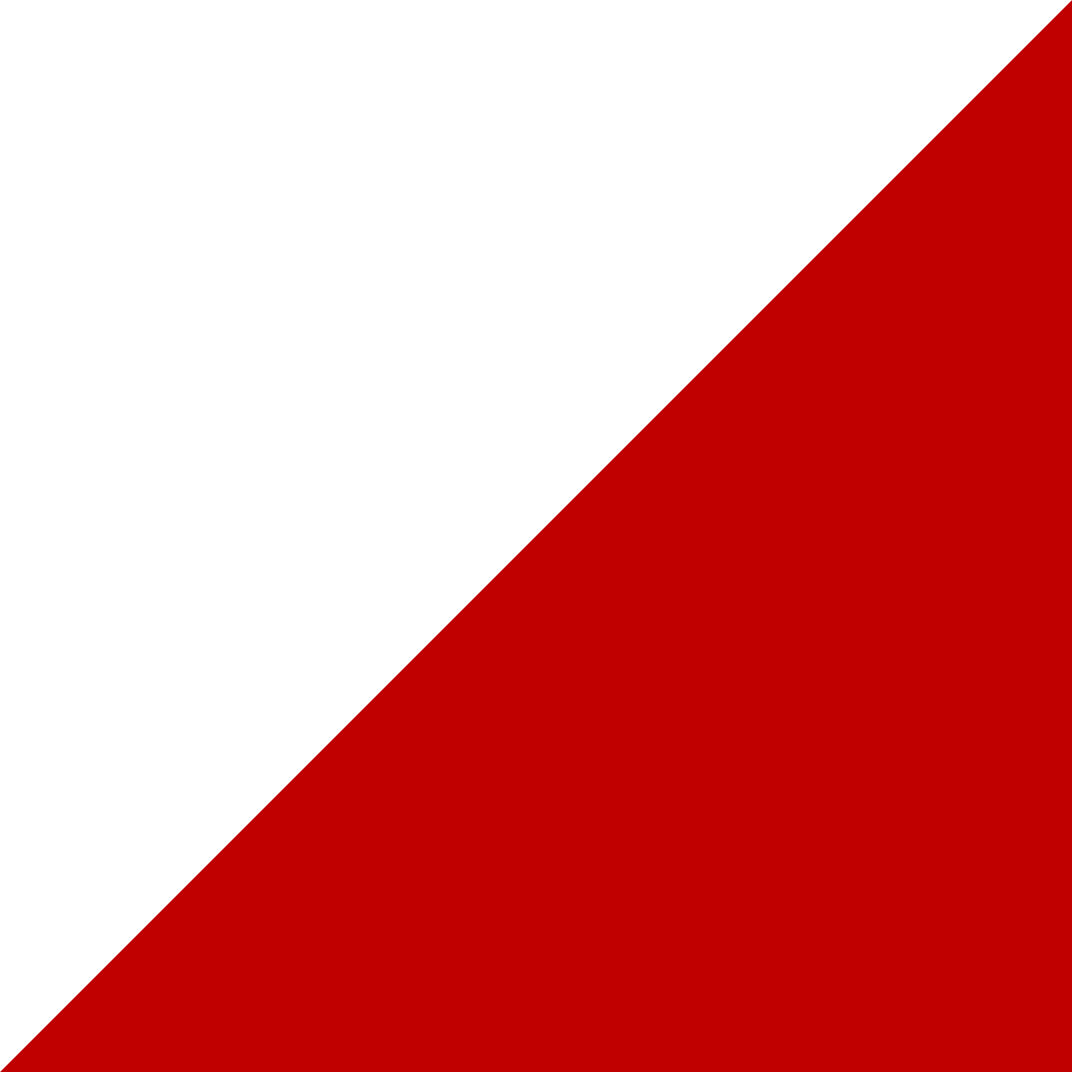 Nombre del agente 
In your corner
Esta es una biografía de agente personalizable. Asegúrese de incluir sus años de experiencia, experiencia en este mercado, participación comunitaria, lo que le hace estar excepcionalmente calificado(a).

Estadísticas convincentes
TBD
TBD
TBD
TBD

Aspectos destacados de equipo
Que te hace diferente
TBD
TBD
TBD
TBD
TBD
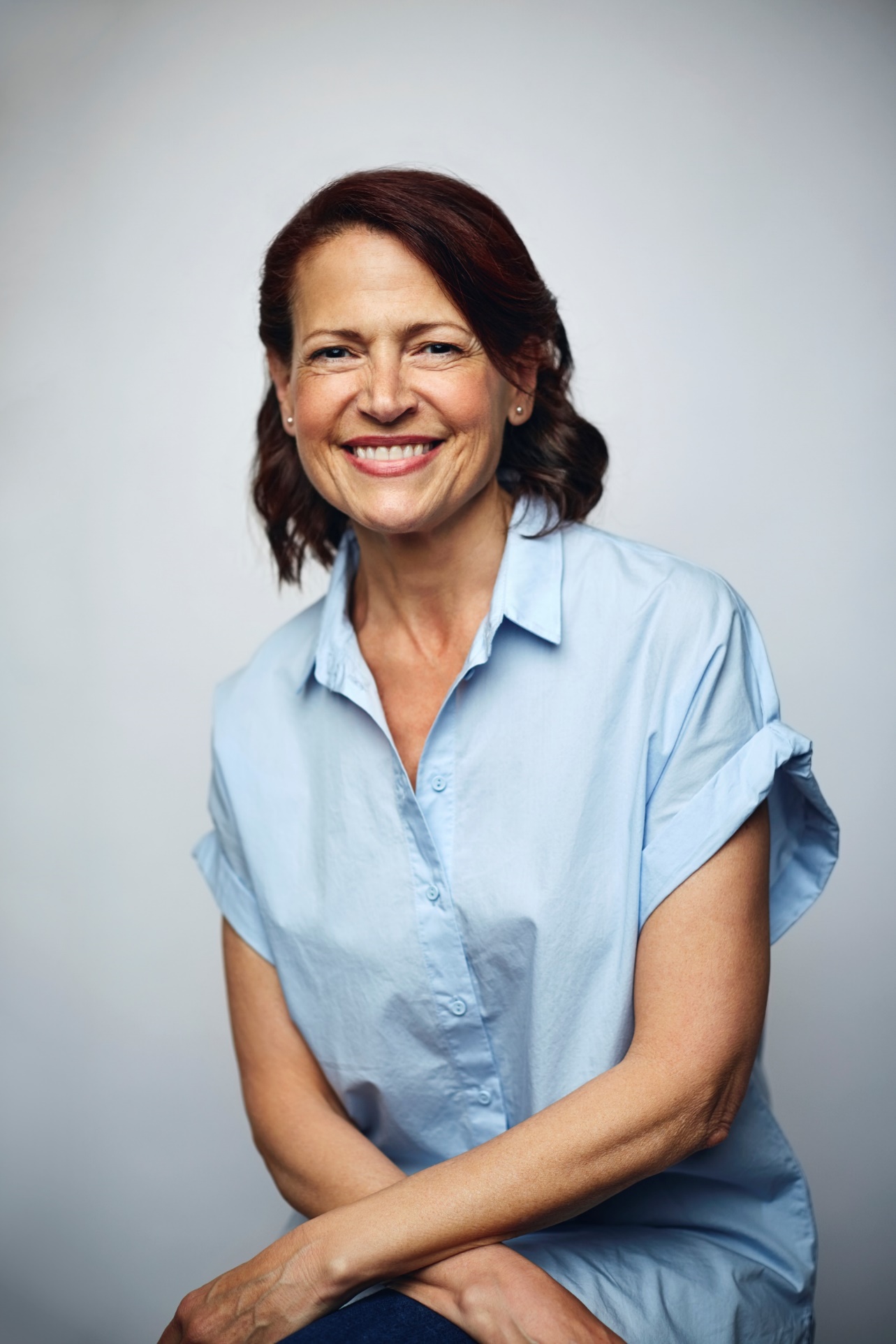 Actualice el nombre en la parte superior.

Para insertar la foto de su agente: 
Haga clic con el botón derecho en la imagen del marcador de posición, seleccione “Change Picture" desde un archivo y busque su foto.
Insertar foto de rostro
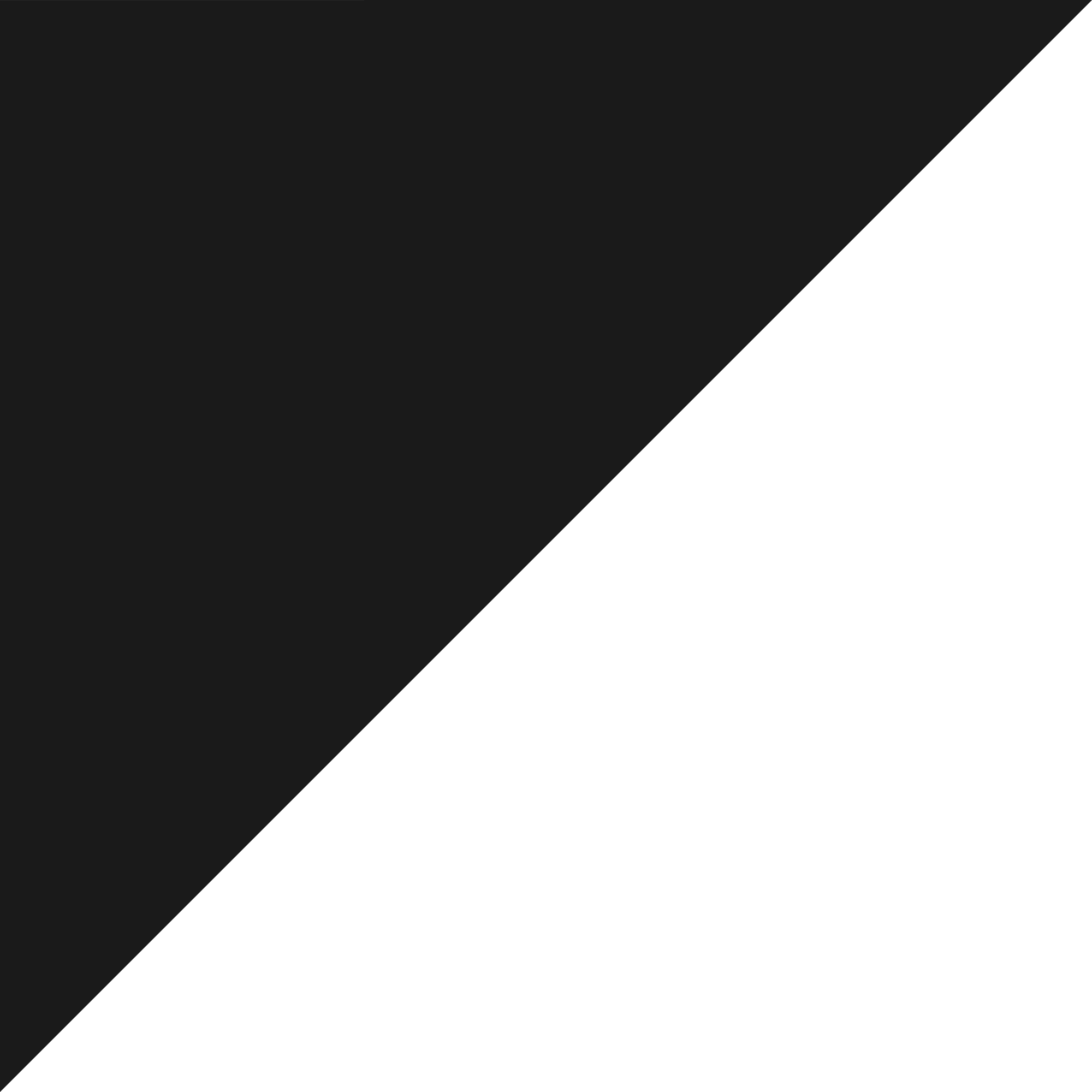 [Speaker Notes: Comparta sus cualificaciones y credenciales aquí, como cualquier conexión que tenga con el vecindario, para que el vendedor entienda que usted es el experto local. El diferenciarse en una o varias métricas es una forma fácil de destacar como recurso. Muestre las métricas / estadísticas en las que supera a los demás. Algunas estadísticas para incluir son: Porcentaje del precio solicitado recibido, días promedio en el mercado en comparación con otros. 
NOTA: si desea diapositivas separadas para mostrar estadísticas del porcentaje del precio solicitado recibido, días promedio en el mercado en comparación con otros, puede encontrar estos gráficos personalizables en el apéndice.

Diferenciación
Antes de que un vendedor decida cotizar en el mercado con usted, querrá saber que usted puede ayudarle a vender su propiedad. El decir simplemente: "¡Soy excelente en lo que hago!" Puede que no sea convincente. Poder compartir resultados específicos y medibles de su trabajo le brinda la prueba que necesita para demostrar por qué deberían incluirlo en el proceso de venta.

Considere las diferencias entre las siguientes tres oraciones:
Las propiedades que manejo se venden rápido.
Las propiedades que manejo se venden en un promedio de doce días.
Las propiedades que manejo se venden en un promedio de doce días, en comparación con el promedio de veintitrés días en nuestro mercado.

Cuando hable de su equipo, resalte el valor que este aporta a la labor:
“Estoy muy conectado con los contratistas locales, por lo que si eliges hacer alguna mejora o quieres hacer reparaciones, puedo ponerte en contacto con recursos confiables. Tengo un equipo de prestamistas que pueden ayudarte a obtener un prestamo. Tengo inspectores de confianza a los que puedo recomendar... "]
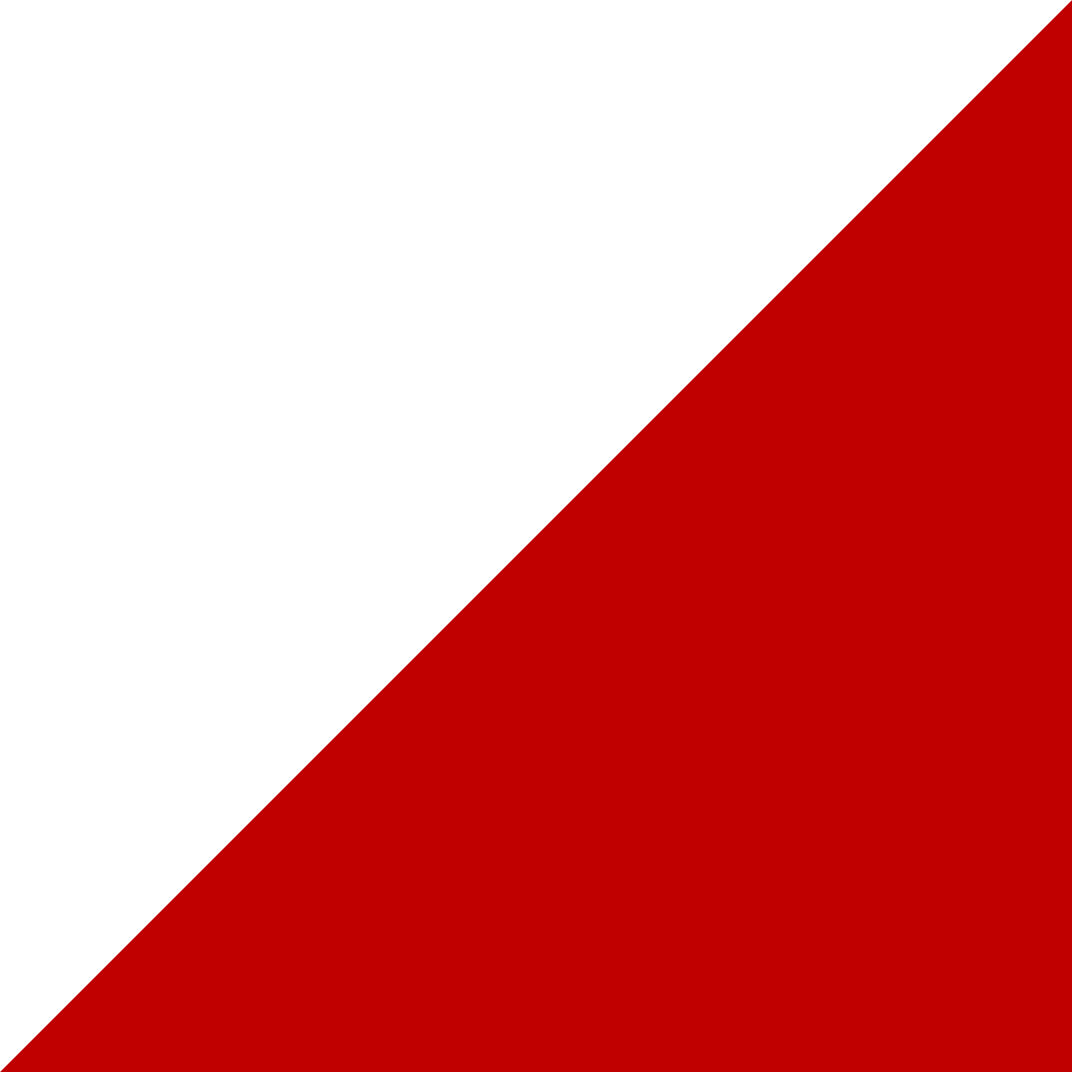 Conocer al equipo
In your corner
Coordinadora de transacciones - Janet Harris

Fotógrafo - John Smith

Camarógrafo - Jan Davis

Representante de título - Bob Holmes

Administrador - Janet Harris

Asesor- John Smith

Agente de compras - Jan Davis
 
Depositario - Bob Holmes

Titular - Janet Harris

Dos prestamistas: John Smith, Jan Davis

Garantía de la propiedad - Janet Harris

Mercadeo en redes sociales - Bob Holmes
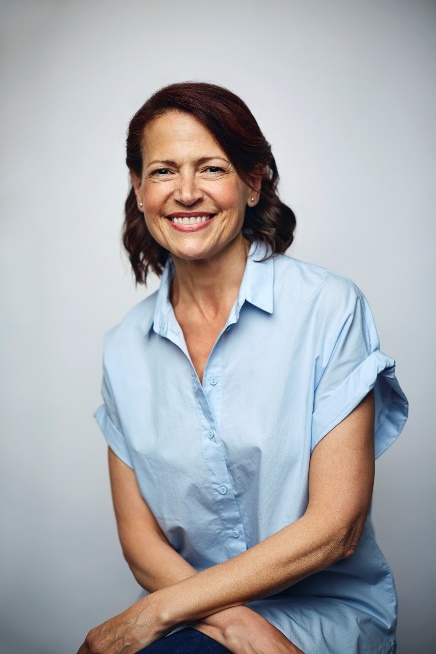 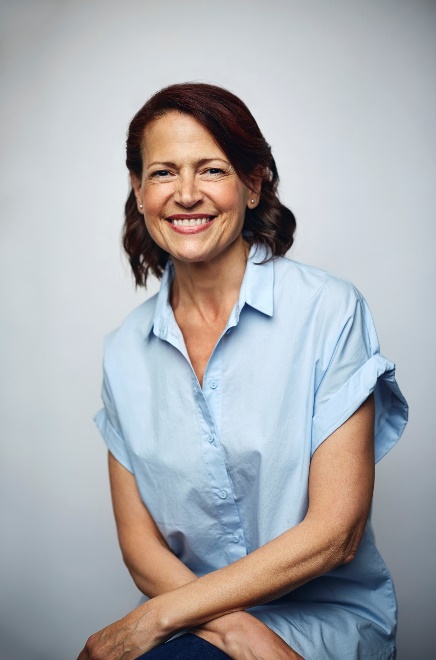 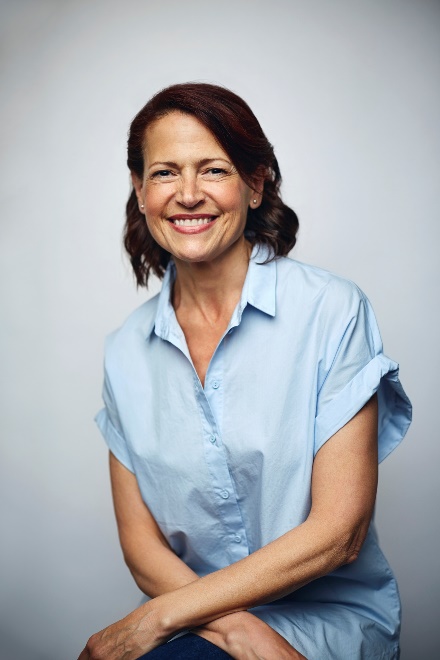 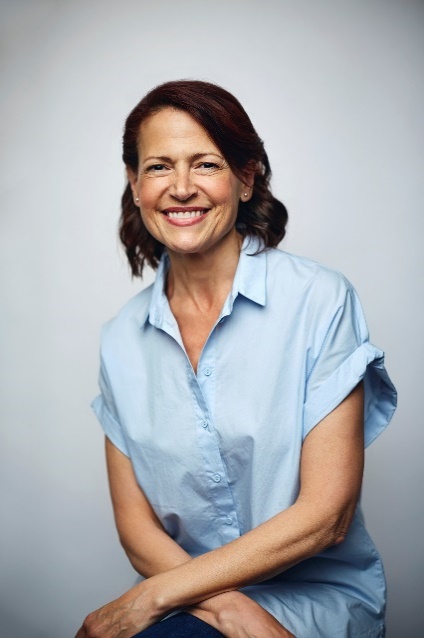 Para insertar fotos de los miembros del equipo: 
Haga clic con el botón derecho en la imagen del marcador de posición, seleccione “Change Picture" desde un archivo y busque su foto.Actualizar los nombres y títulos de los miembros del equipo
Insertar foto del rostro
Insertar foto del rostro
Insertar foto del rostro
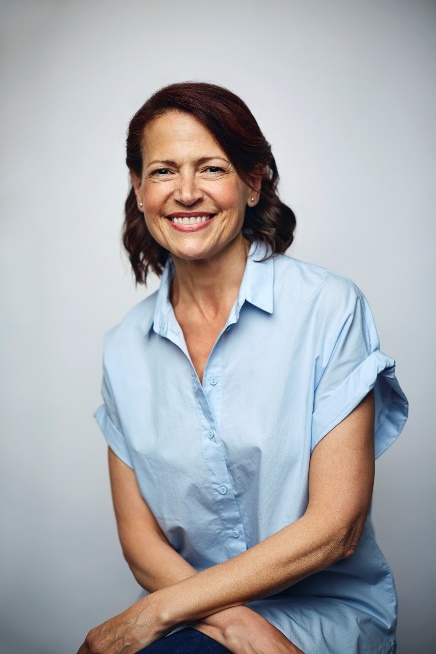 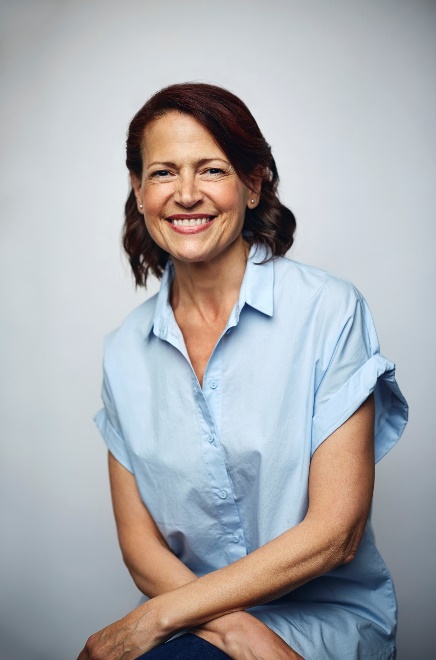 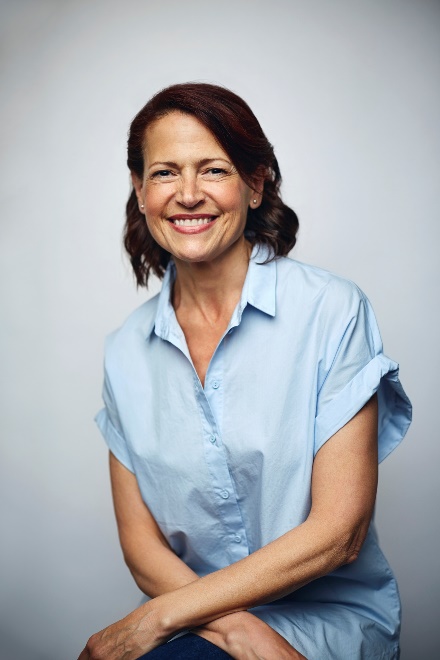 Insertar foto del rostro
Insertar foto del rostro
Insertar foto del rostro
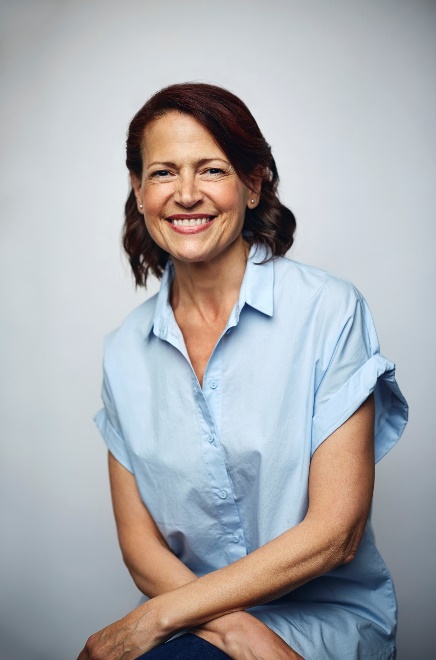 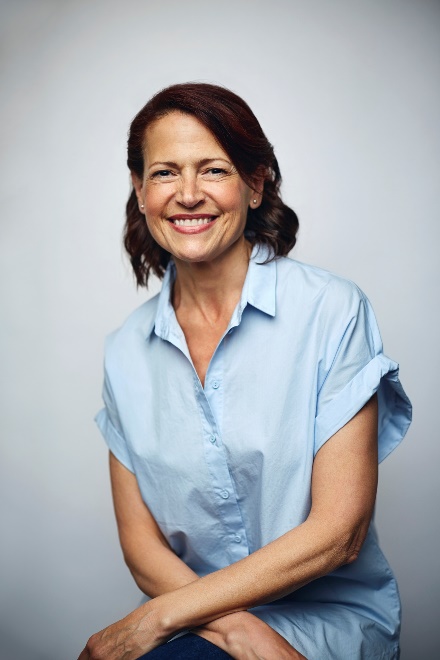 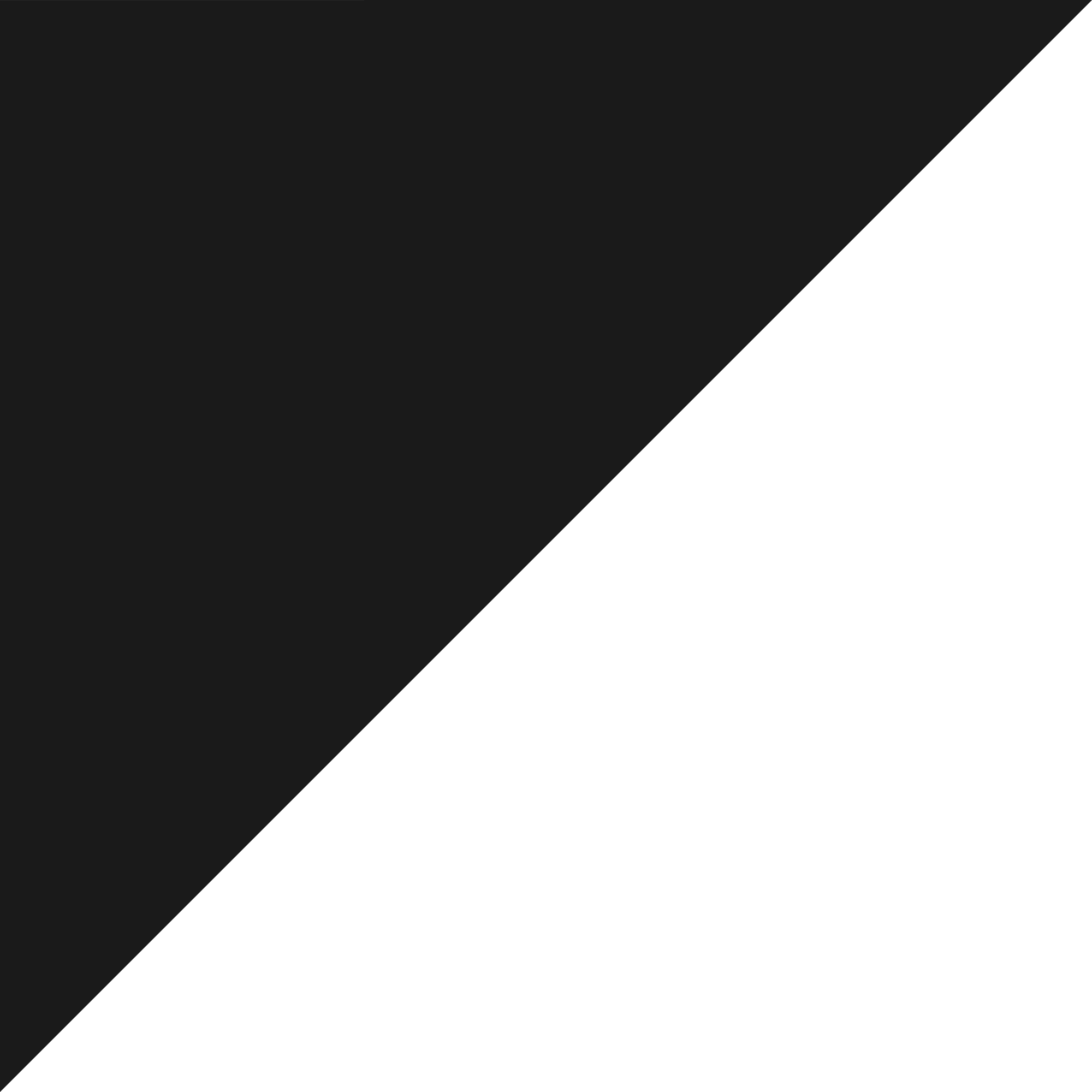 Insertar foto del rostro
Insertar foto del rostro
[Speaker Notes: Aquí es donde presenta el equipo que apoyará a su cliente durante la transacción.

Cuando hable de su equipo, resalte el valor que este aporta a la labor:

“Estoy muy conectado con los contratistas locales, por lo que si eliges hacer alguna mejora o quieres hacer reparaciones, puedo ponerte en contacto con recursos confiables. Tengo un equipo de prestamistas que pueden ayudarte a obtener un prestamo. Tengo inspectores de confianza a los que puedo recomendar..."]
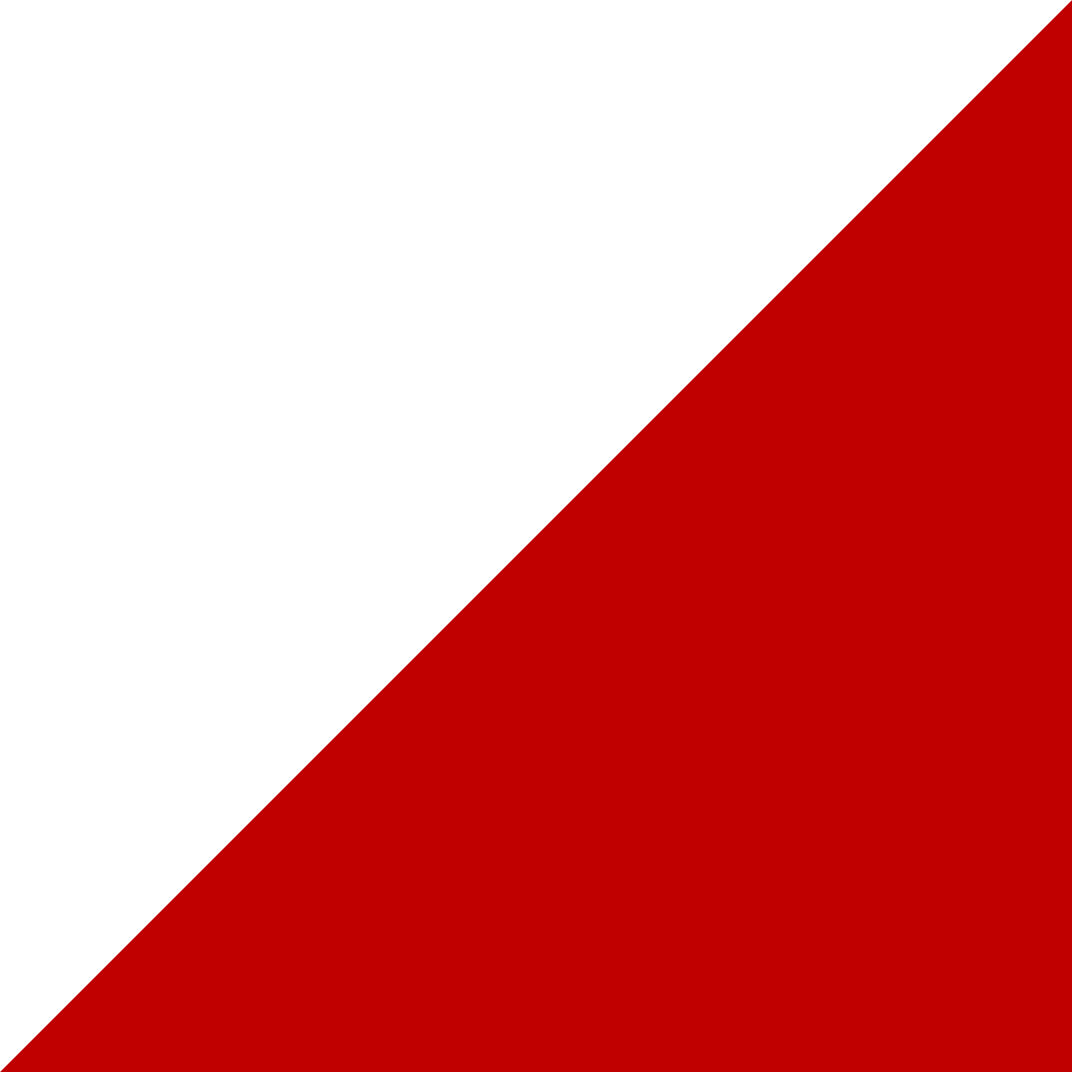 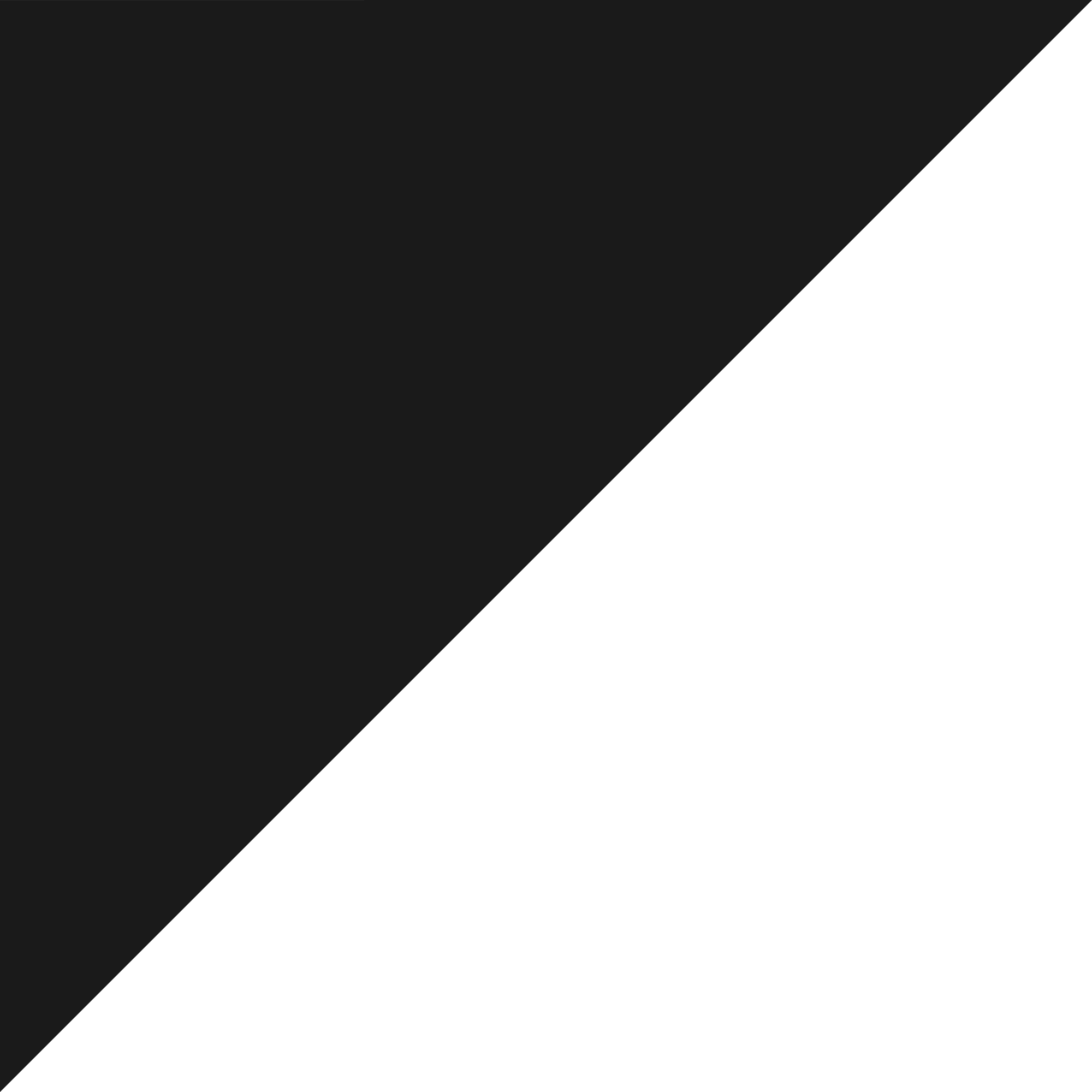 Clientes satisfechos
Nombre del cliente, Ubicación
“Lorem ipsum dolor sit amet, consectetur adipiscing elit. Vestibulum congue viverra consequat. Mecenas id metus non nunc convallis volutpat. Fusce quis dapibus lectus. Proin eu odio massa. Nunc condimentum, sapien a fringilla aliquet, elit purus sagittis erat, sed accumsan lacus justo eu libero. Phasellus euismod metus nec commodo auctor ”.
Complete la información con los  nombres de  sus clientes, ubicaciones y reseñas. 

Los cuadros se pueden eliminar y cambiar de tamaño según sea necesario. Si tiene menos testimonios en esta página, puede agrandar cada cuadro que muestre.
Nombre del cliente, Ubicación
“Lorem ipsum dolor sit amet, consectetur adipiscing elit. Vestibulum congue viverra consequat. Mecenas id metus non nunc convallis volutpat. Fusce quis dapibus lectus. Proin eu odio massa. Nunc condimentum, sapien a fringilla aliquet, elit purus sagittis erat, sed accumsan lacus justo eu libero. Phasellus euismod metus nec commodo auctor ”.
Reemplace "Lorem ipsum" con su propia copia
Nombre del cliente, Ubicación
“Lorem ipsum dolor sit amet, consectetur adipiscing elit. Vestibulum congue viverra consequat. Mecenas id metus non nunc convallis volutpat. Fusce quis dapibus lectus. Proin eu odio massa. Nunc condimentum, sapien a fringilla aliquet, elit purus sagittis erat, sed accumsan lacus justo eu libero. Phasellus euismod metus nec commodo auctor ”.
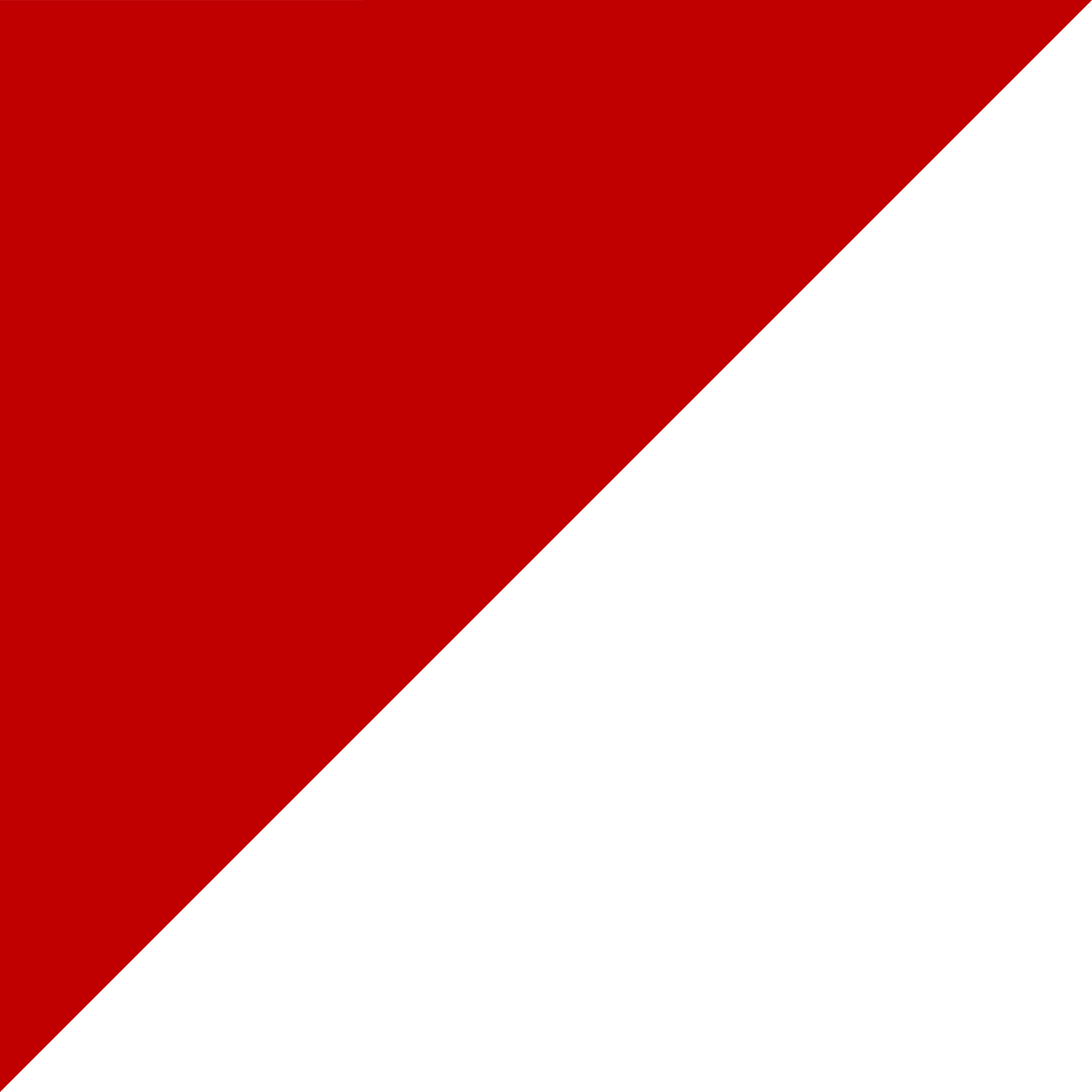 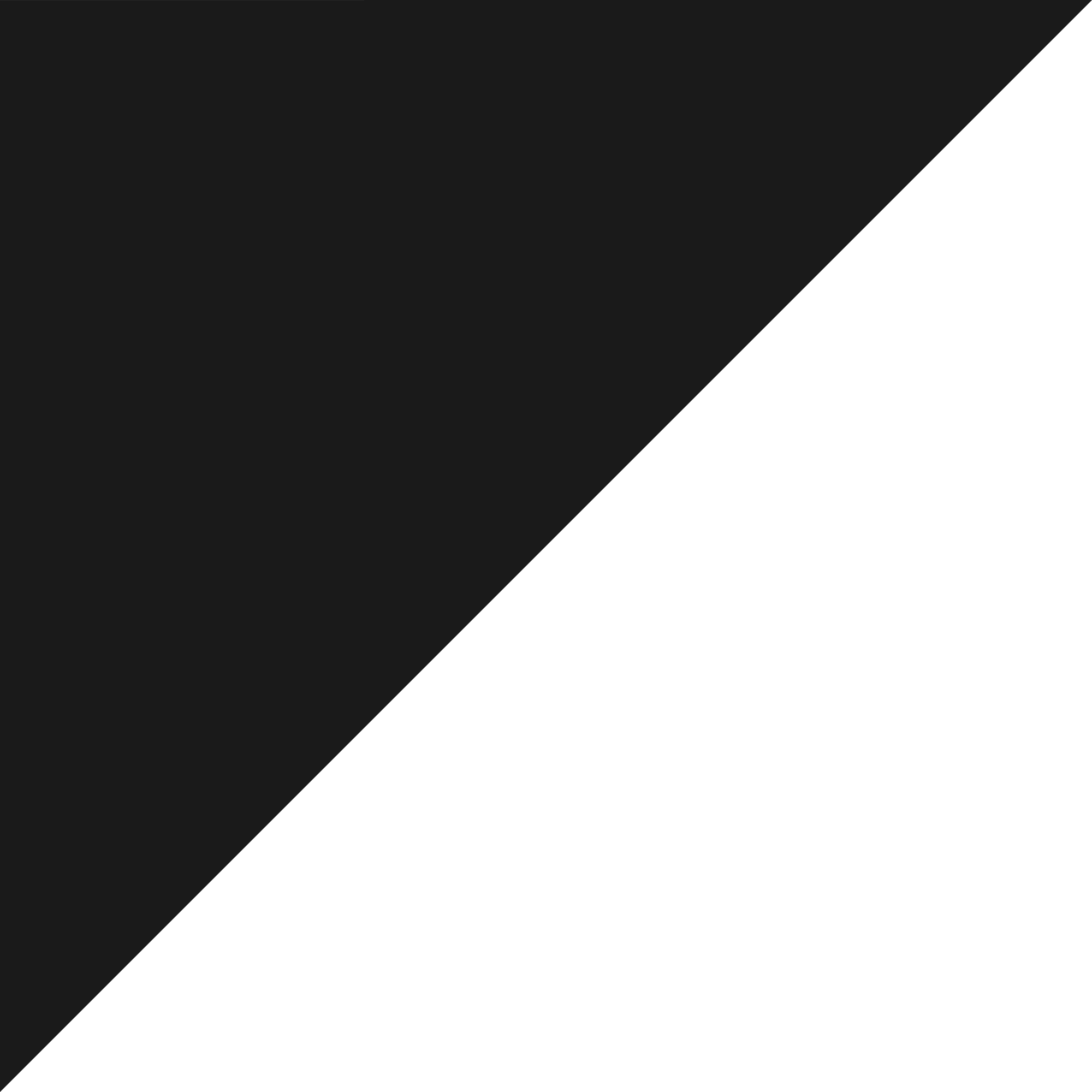 [Speaker Notes: Insertar citas
Nota: no es necesario utilizar todas las diapositivas de testimonios, elimine las que no sean necesarias]
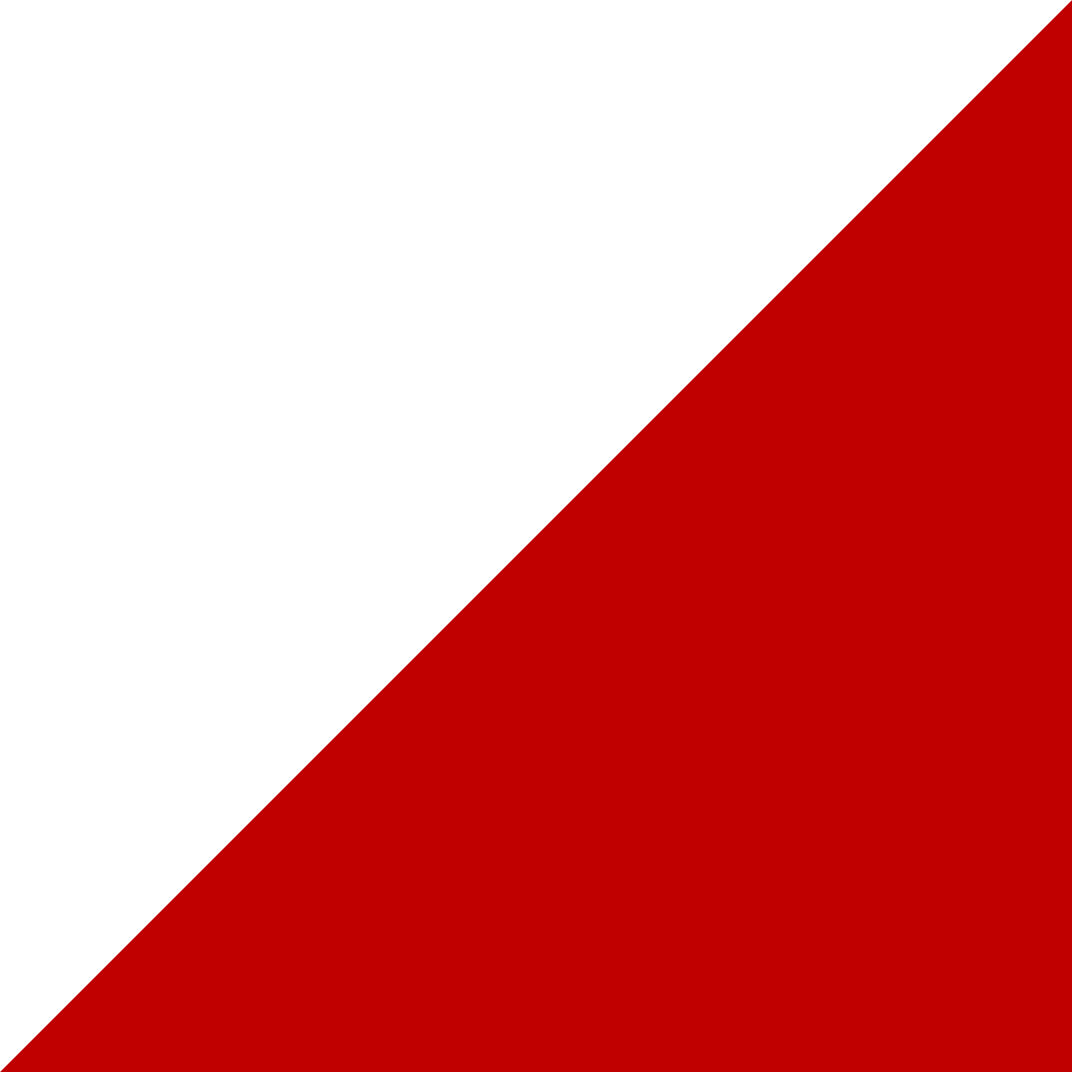 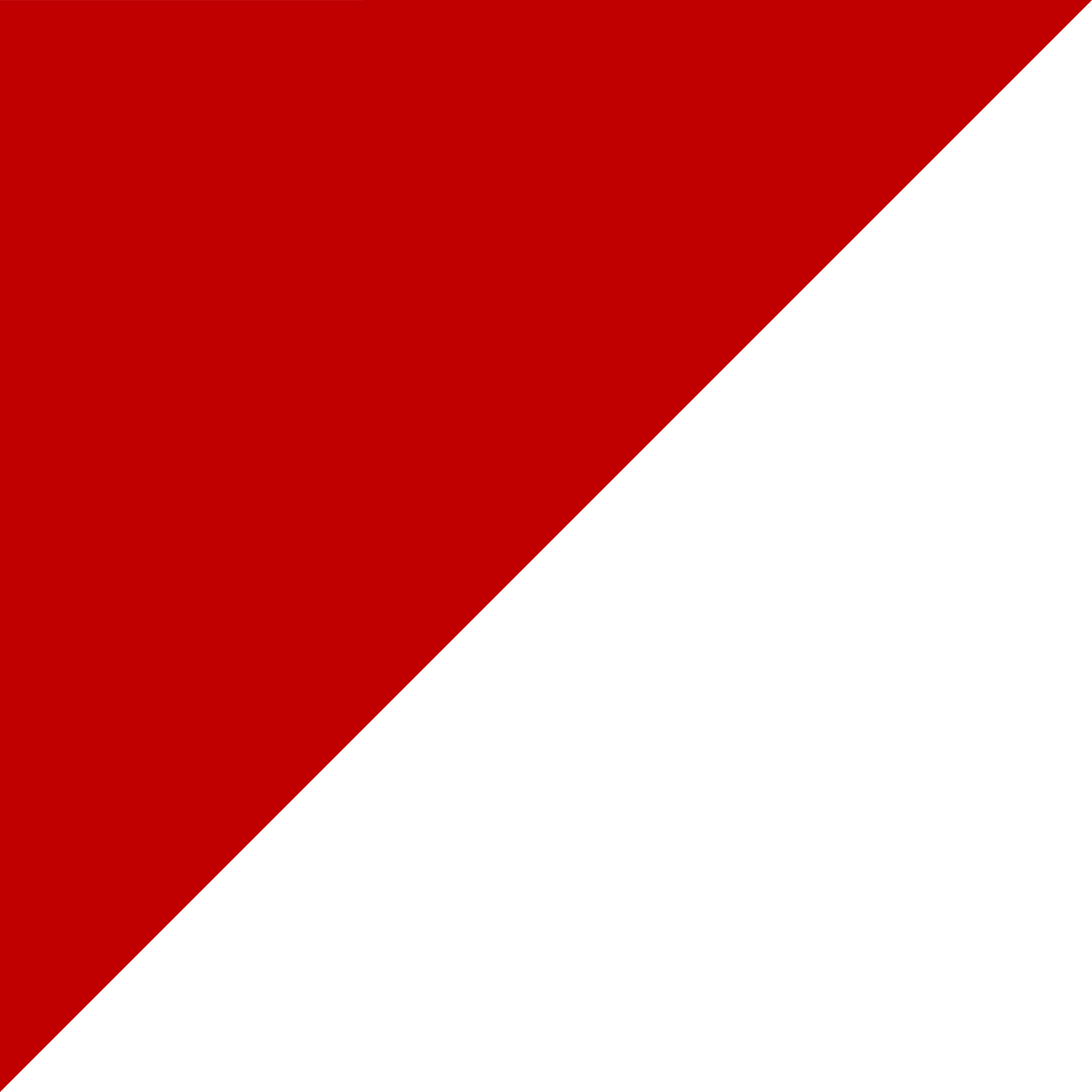 Clientes satisfechos
Para colocar video:
Vaya a la pestaña Insertar, haga clic en "Video" en el lado derecho, seleccione "Video on my PC" y busque su video.

 Luego ubíquelo en la parte posterior para que el video aparezca con la esquina redondeada
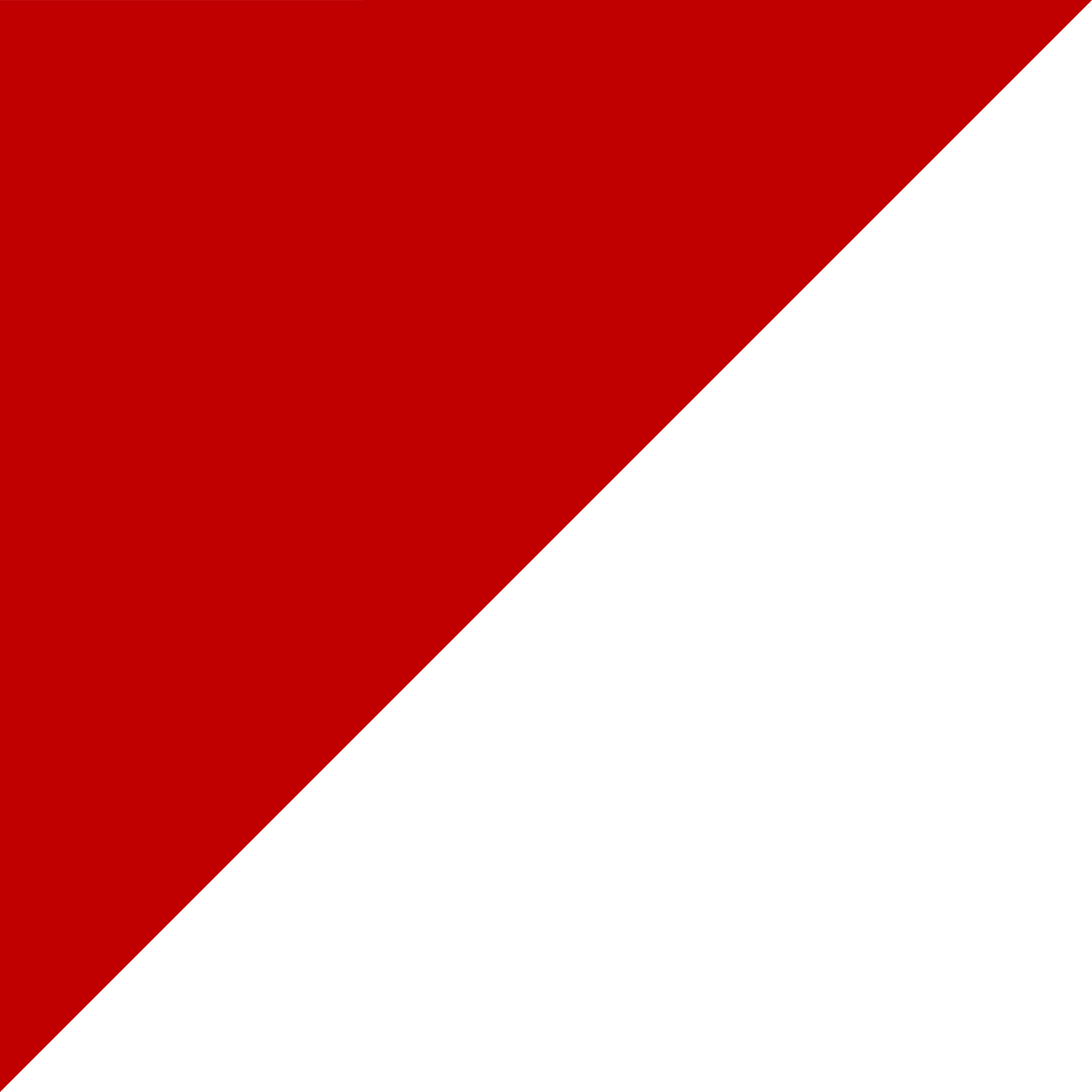 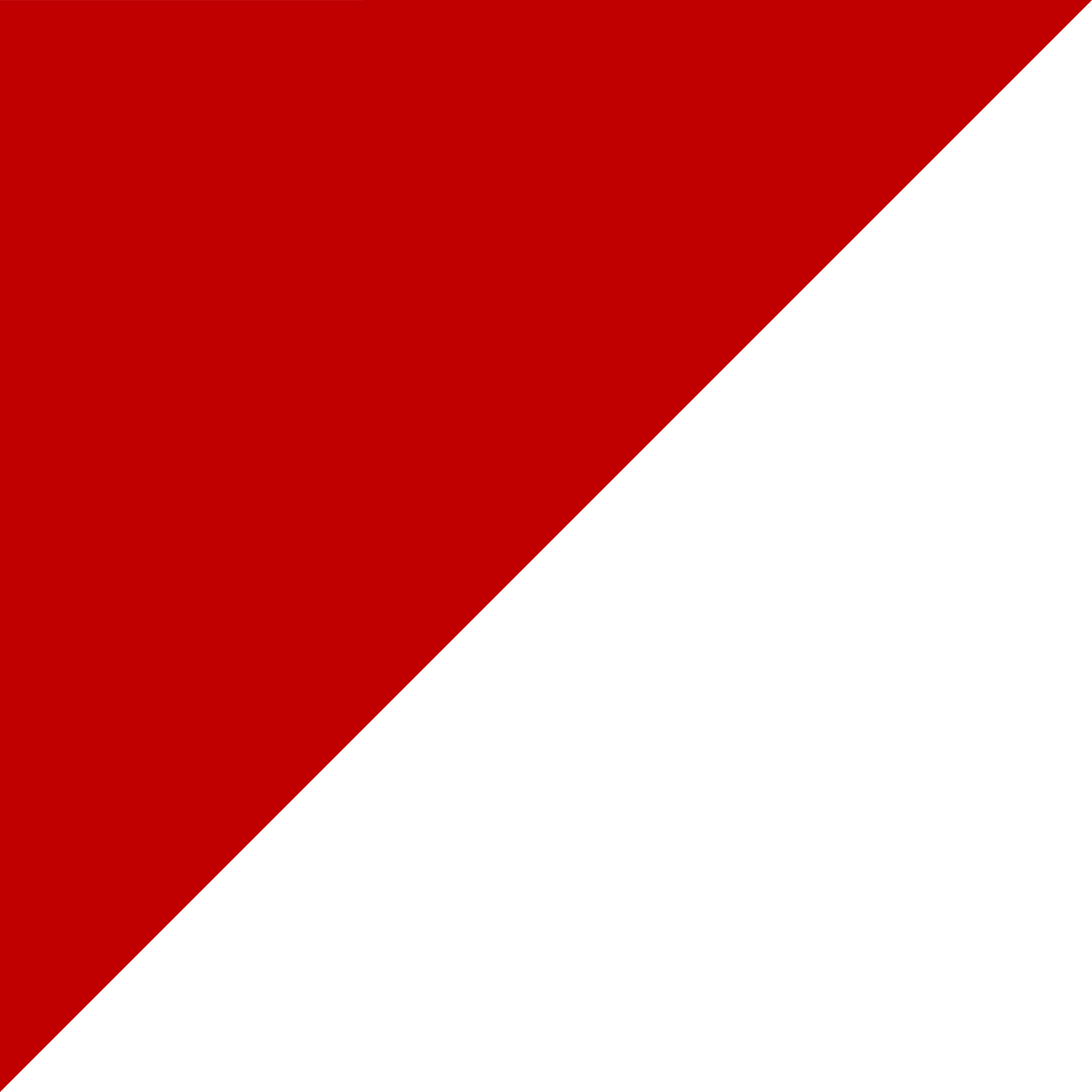 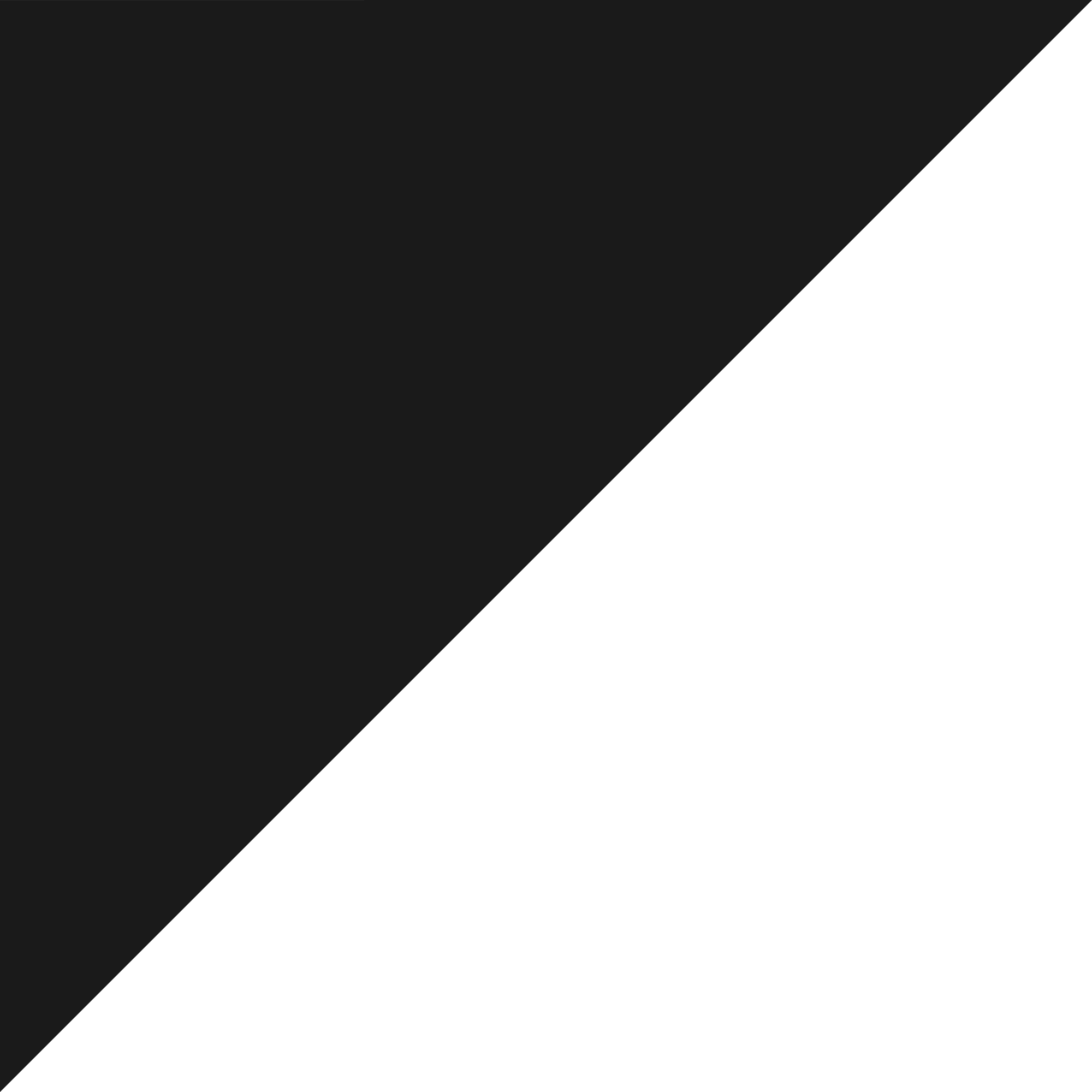 [Speaker Notes: Insertar testimonio en video
Nota: no es necesario utilizar todas las diapositivas de testimonios, elimine las que no sean necesarias]
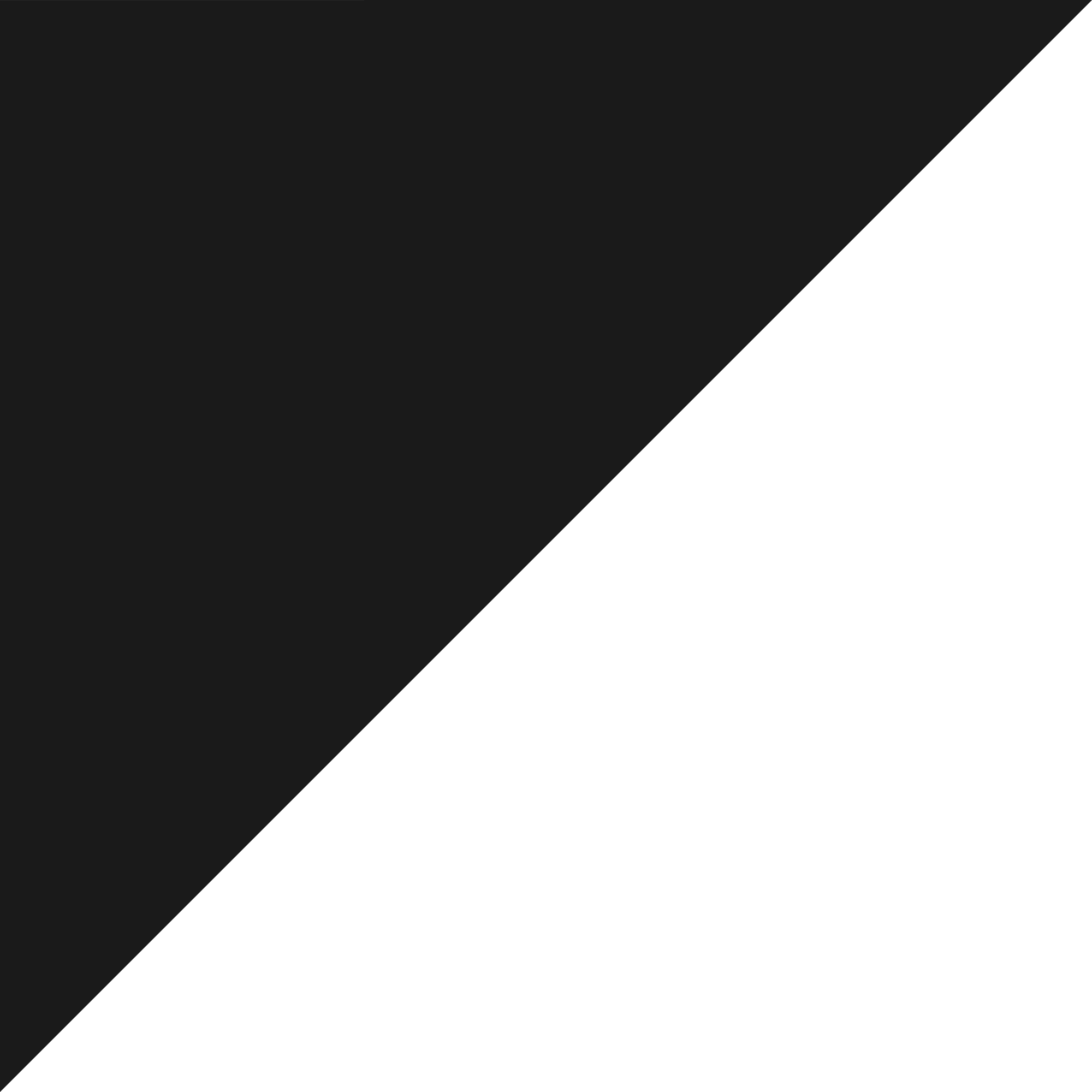 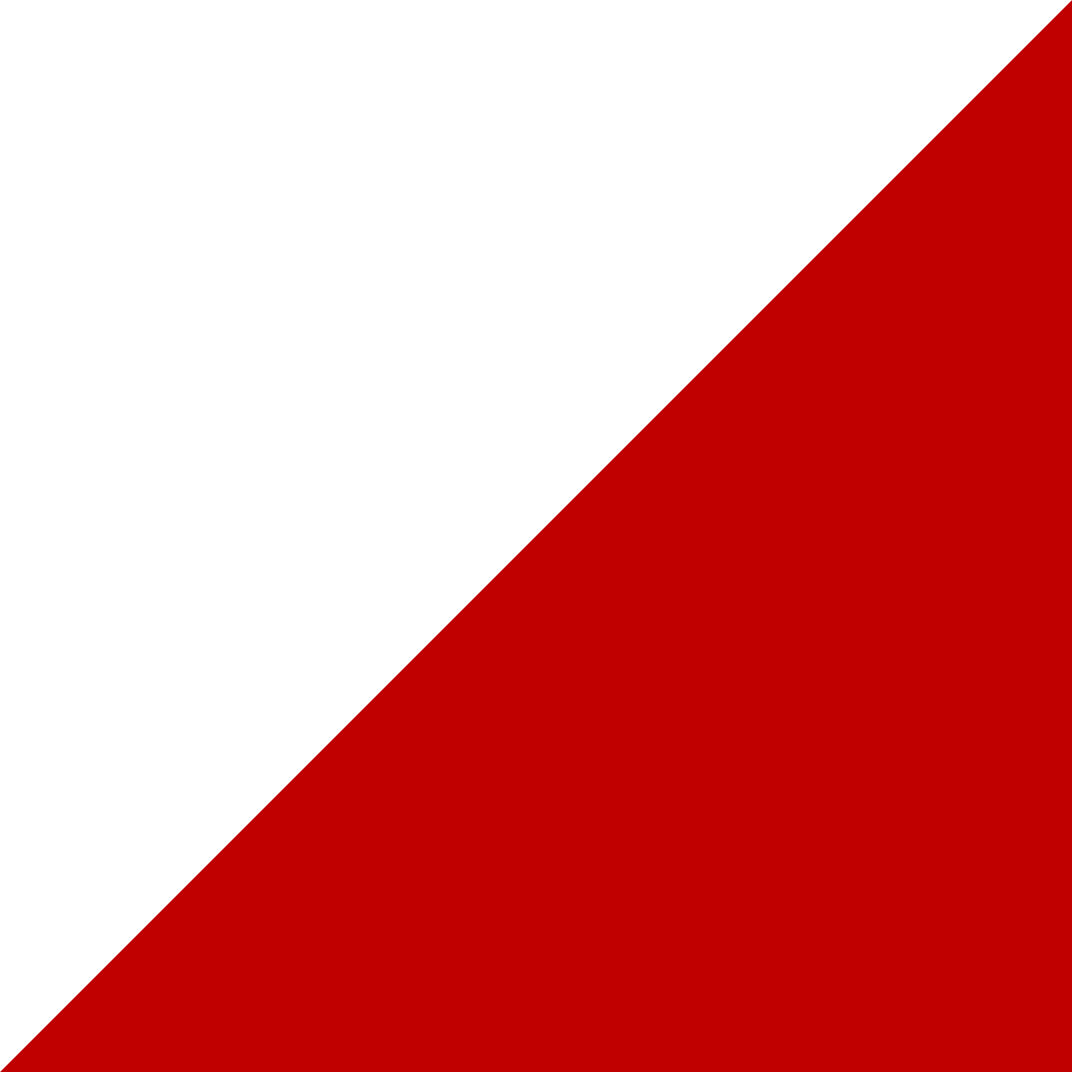 Clientes satisfechos
Nombre del cliente, Ubicación
“Lorem ipsum dolor sit amet, consectetur adipiscing elit. Vestibulum congue viverra consequat. Maecenas id metus non nunc convallis volutpat. Fusce quis dapibus lectus. Proin eu odio massa. Nunc condimentum, sapien a fringilla aliquet, elit purus sagittis erat, sed accumsan lacus justo eu libero. Phasellus euismod metus nec commodo auctor. Donec scelerisque ligula quis mattis ultricies. In id tellus vitae est tincidunt pulvinar. Vivamus gravida luctus nunc vitae laoreet. Sed orci”
Nombre del cliente, Ubicación
“Lorem ipsum dolor sit amet, consectetur adipiscing elit. Vestibulum congue viverra consequat. Maecenas id metus non nunc convallis volutpat. Fusce quis dapibus lectus. Proin eu odio massa. Nunc condimentum, sapien a fringilla aliquet, elit purus sagittis erat, sed accumsan lacus justo eu libero. Phasellus euismod metus nec commodo auctor. Donec scelerisque ligula quis mattis ultricies. In id tellus vitae est tincidunt pulvinar. Vivamus gravida luctus nunc vitae laoreet. Sed orci”
Nombre del cliente, Ubicación
“Lorem ipsum dolor sit amet, consectetur adipiscing elit. Vestibulum congue viverra consequat. Maecenas id metus non nunc convallis volutpat. Fusce quis dapibus lectus. Proin eu odio massa. Nunc condimentum, sapien a fringilla aliquet, elit purus sagittis erat, sed accumsan lacus justo eu libero. Phasellus euismod metus nec commodo auctor. Donec scelerisque ligula quis mattis ultricies. In id tellus vitae est tincidunt pulvinar. Vivamus gravida luctus nunc vitae laoreet. Sed orci”
Reemplace "Lorem ipsum" con su propia copia
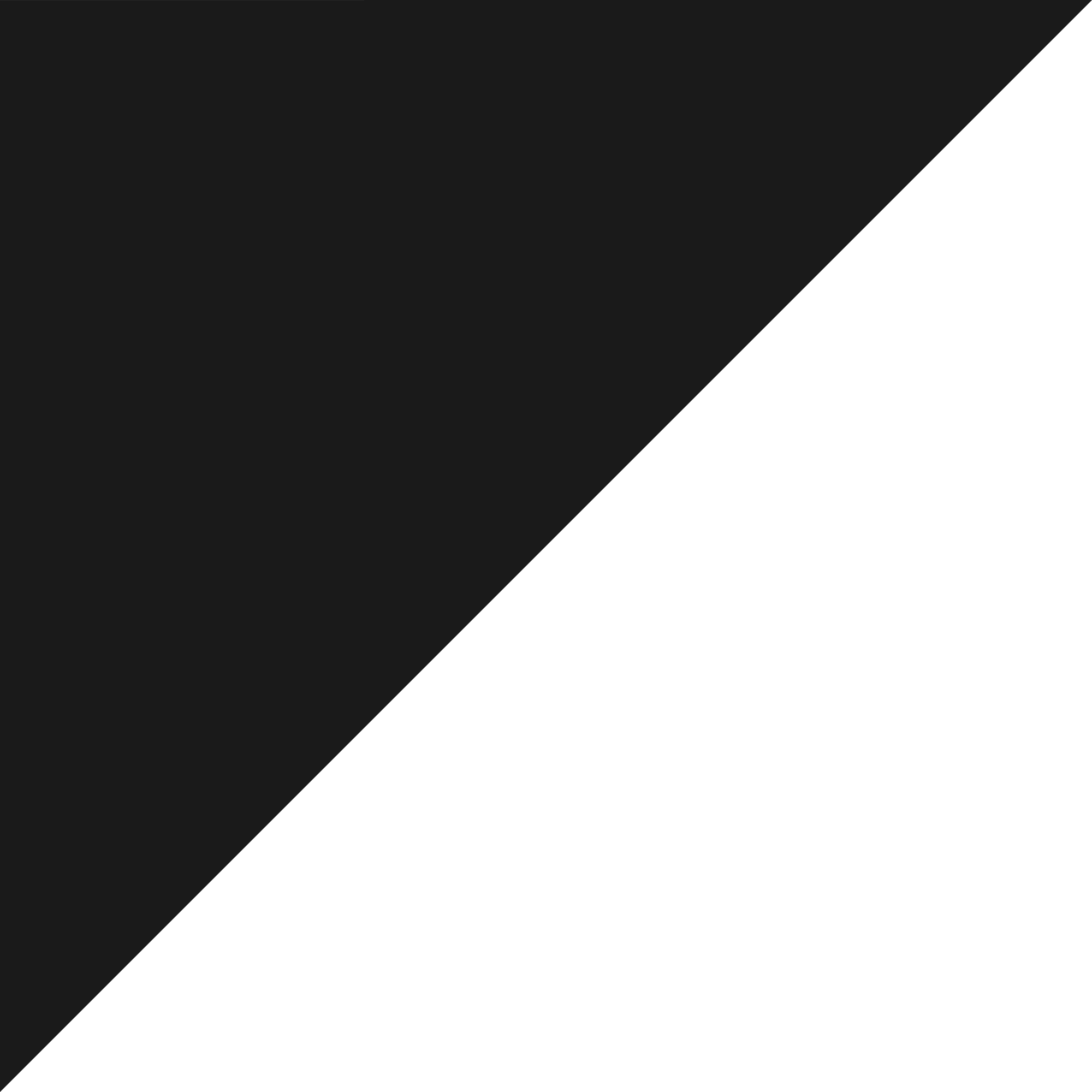 [Speaker Notes: Insertar citas
Nota: no es necesario utilizar todas las diapositivas de testimonios, elimine las que no sean necesarias]
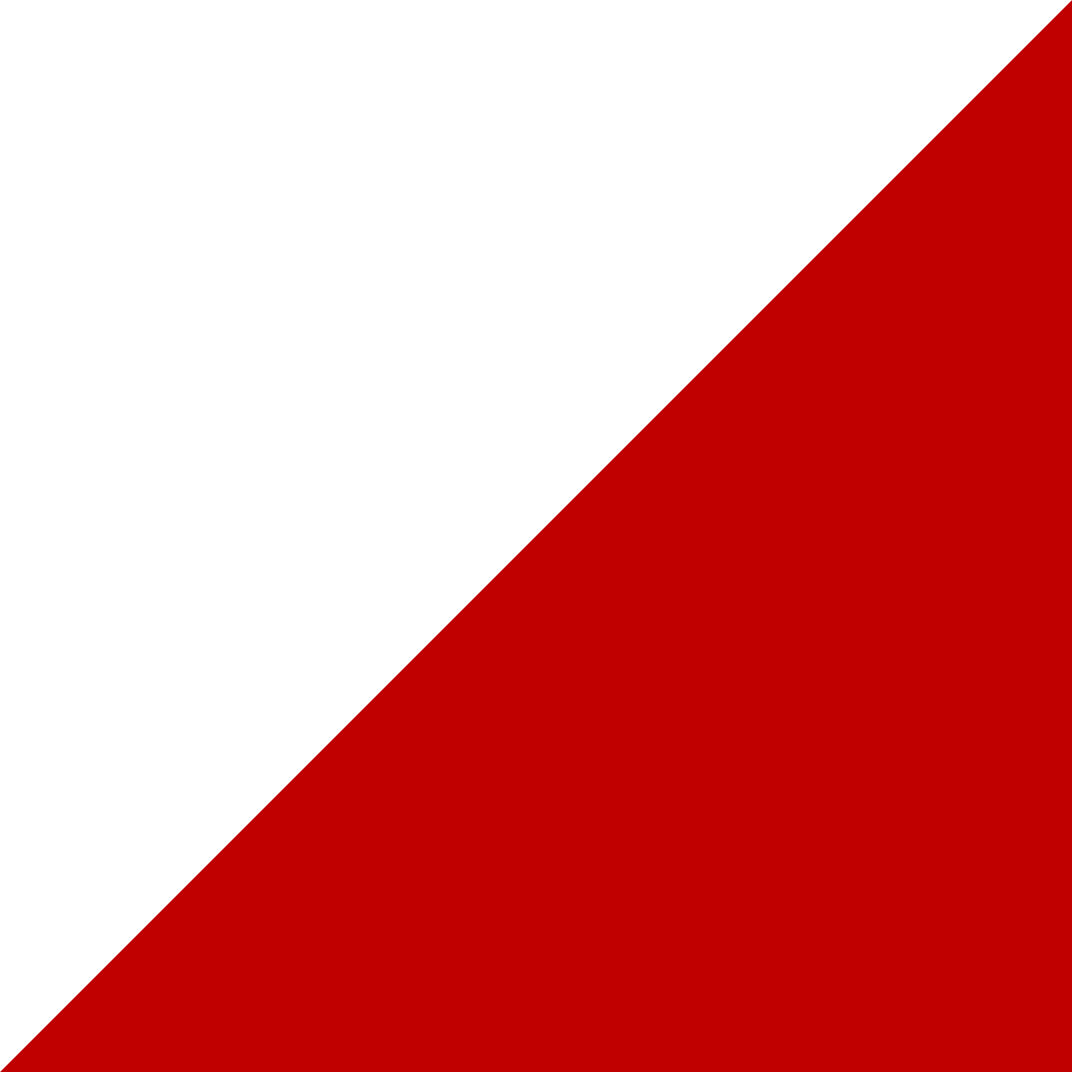 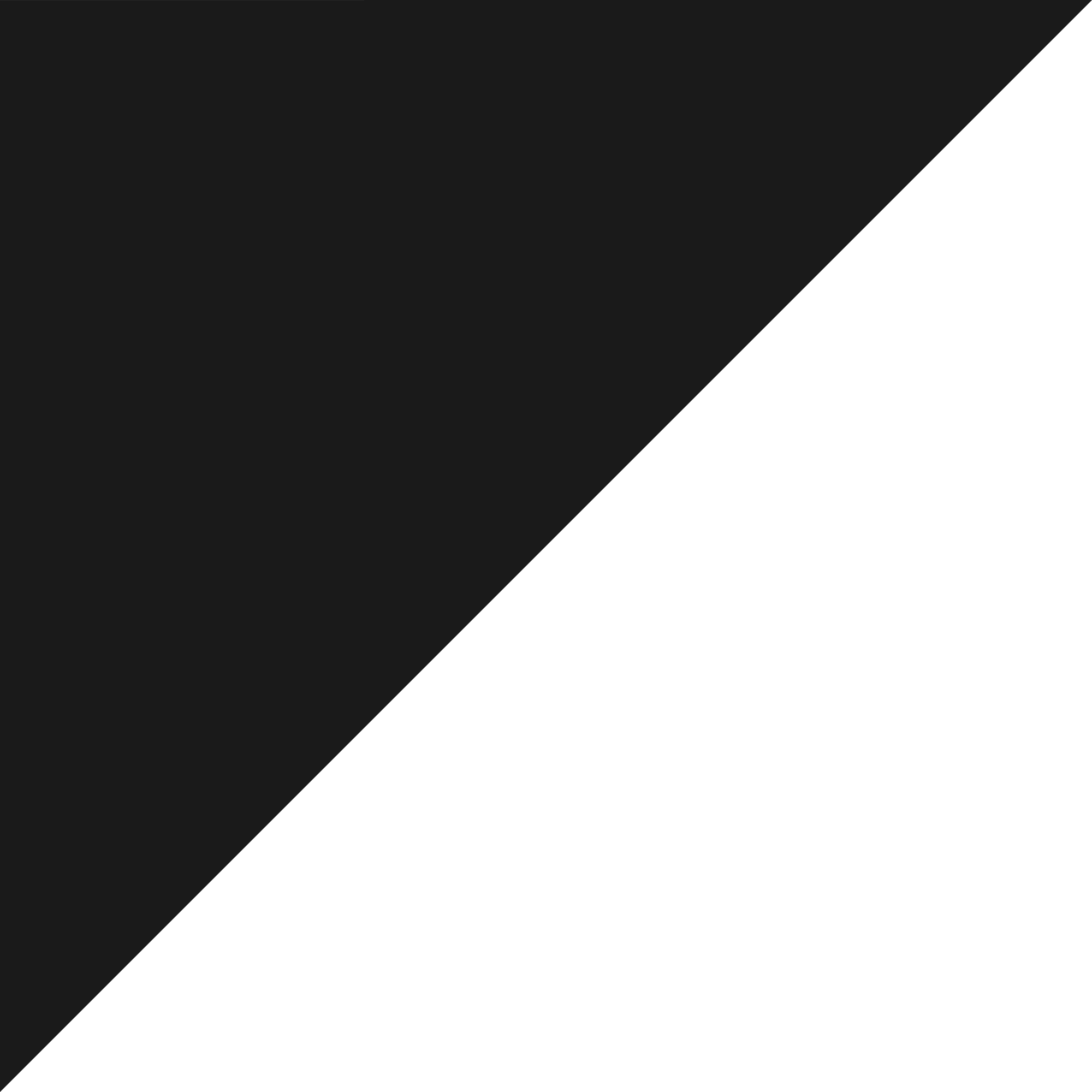 Listados actuales y de oficina
Personalice  el cuadro con su propia información
Para agregar una fila:
Desplácese hacia la izquierda de la fila inferior hasta que aparezca una flecha negra, haga clic derecho y vaya a Insertar y luego a "Insert rows below”
Para eliminar una fila:
Desplácese hacia la izquierda de la fila inferior hasta que aparezca una flecha negra, haga clic con el botón derecho y vaya a “Delete” y luego a "Delete rows”
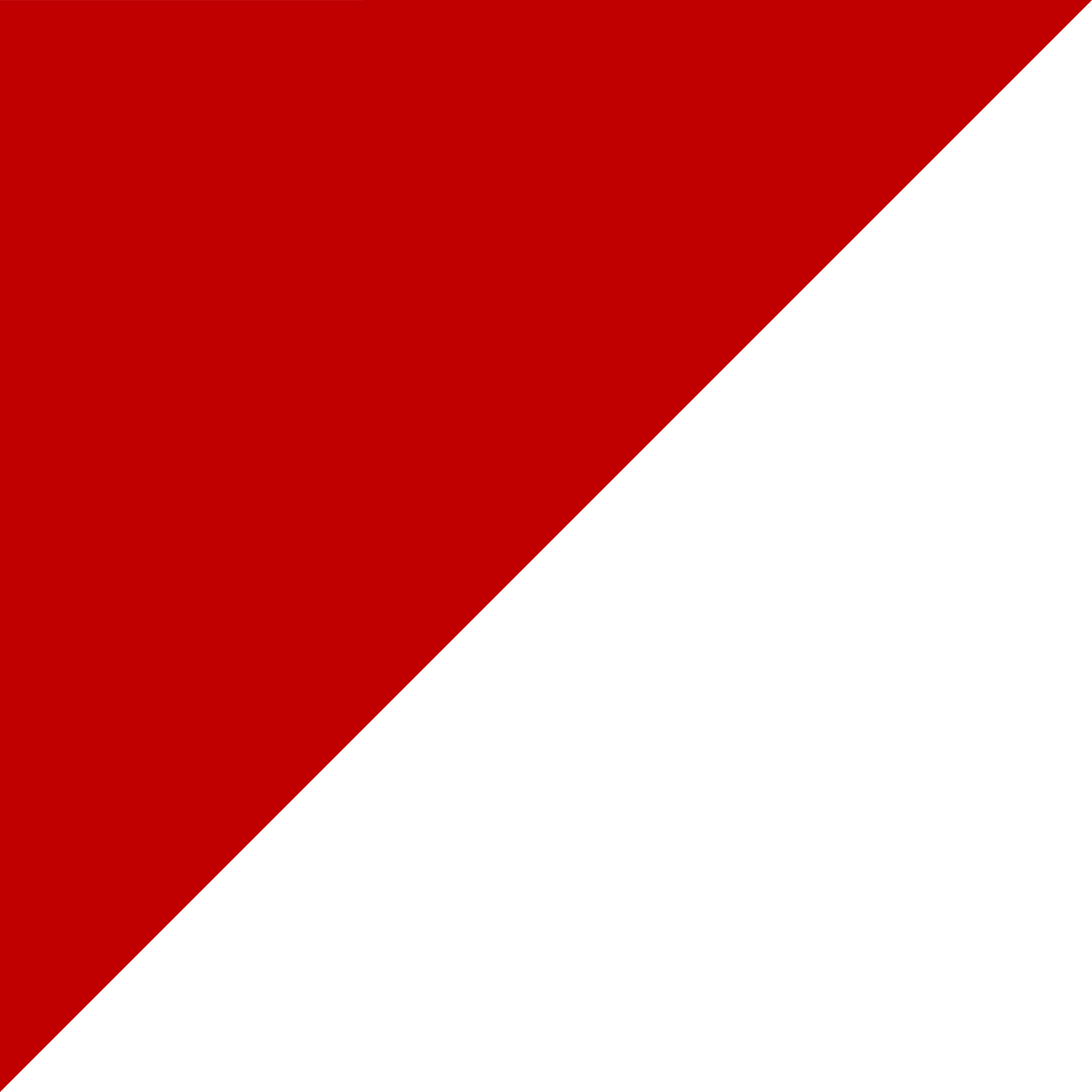 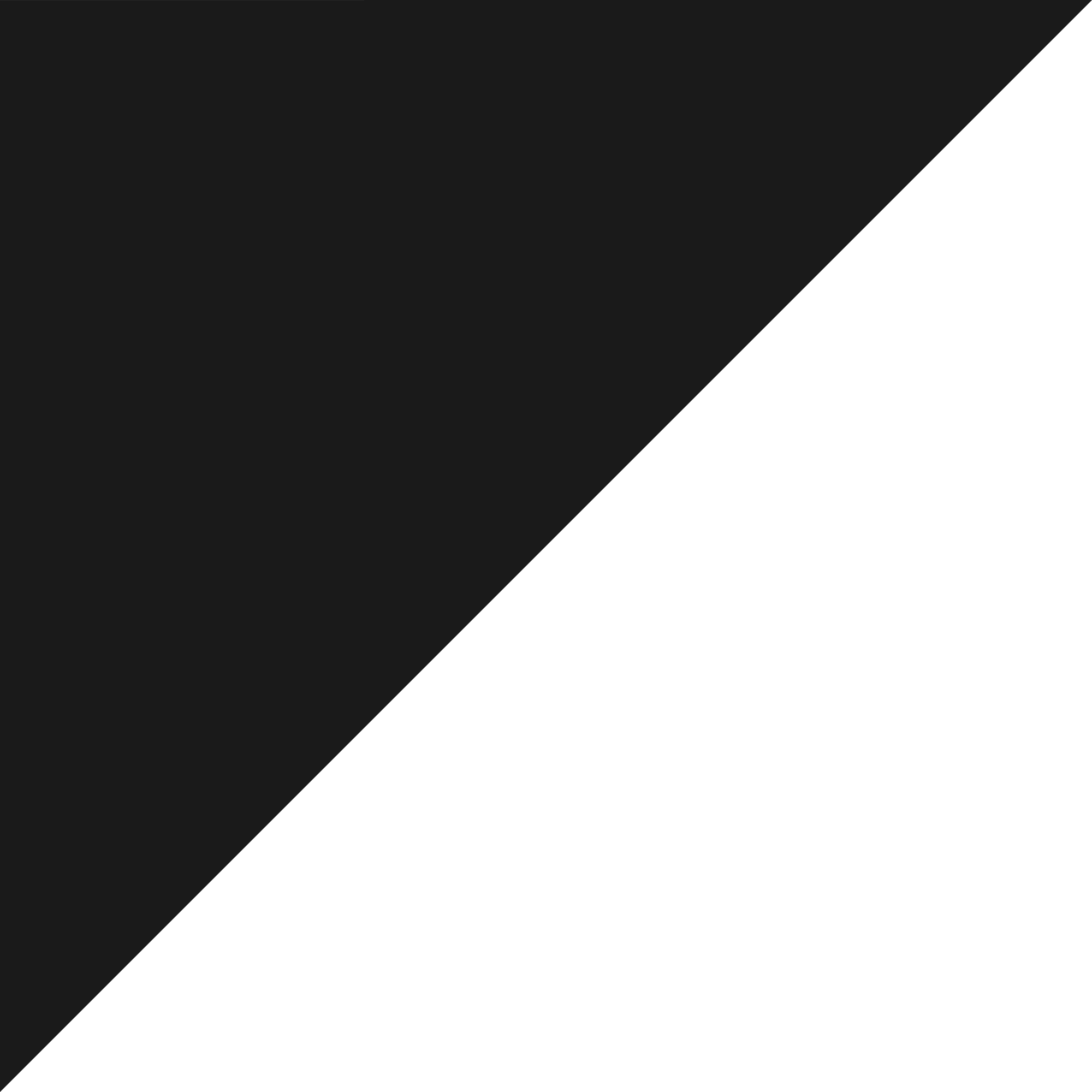 [Speaker Notes: Ingrese sus ventas en la tabla. Si es nuevo, use los porcentajes de su oficina.
Si puede obtener la vista del Mapa MLS con todos los cierres y las ventas, ello puede ser aún más efectivo.

“Esta es la muestra de algunos de las cotizaciones que tenemos en su área de mercado. Somos una parte vital de esta comunidad y, como resultado, tenemos a muchos de sus vecinos en las listas de cotización/venta".
¿Porque es esto importante? Más señales significan más compradores potenciales.

Considere descargar el mapa con pines en todos los listados de su MLS.]
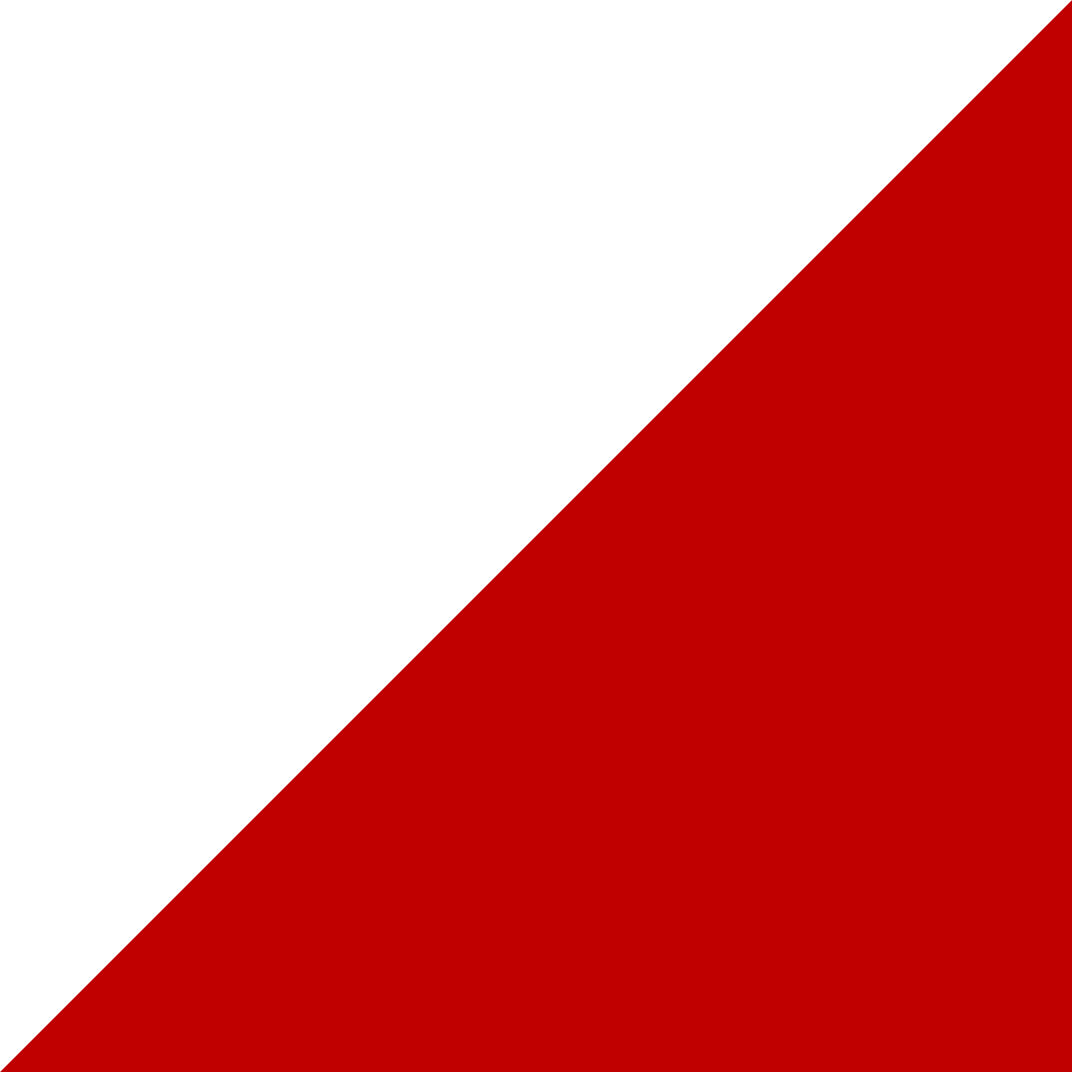 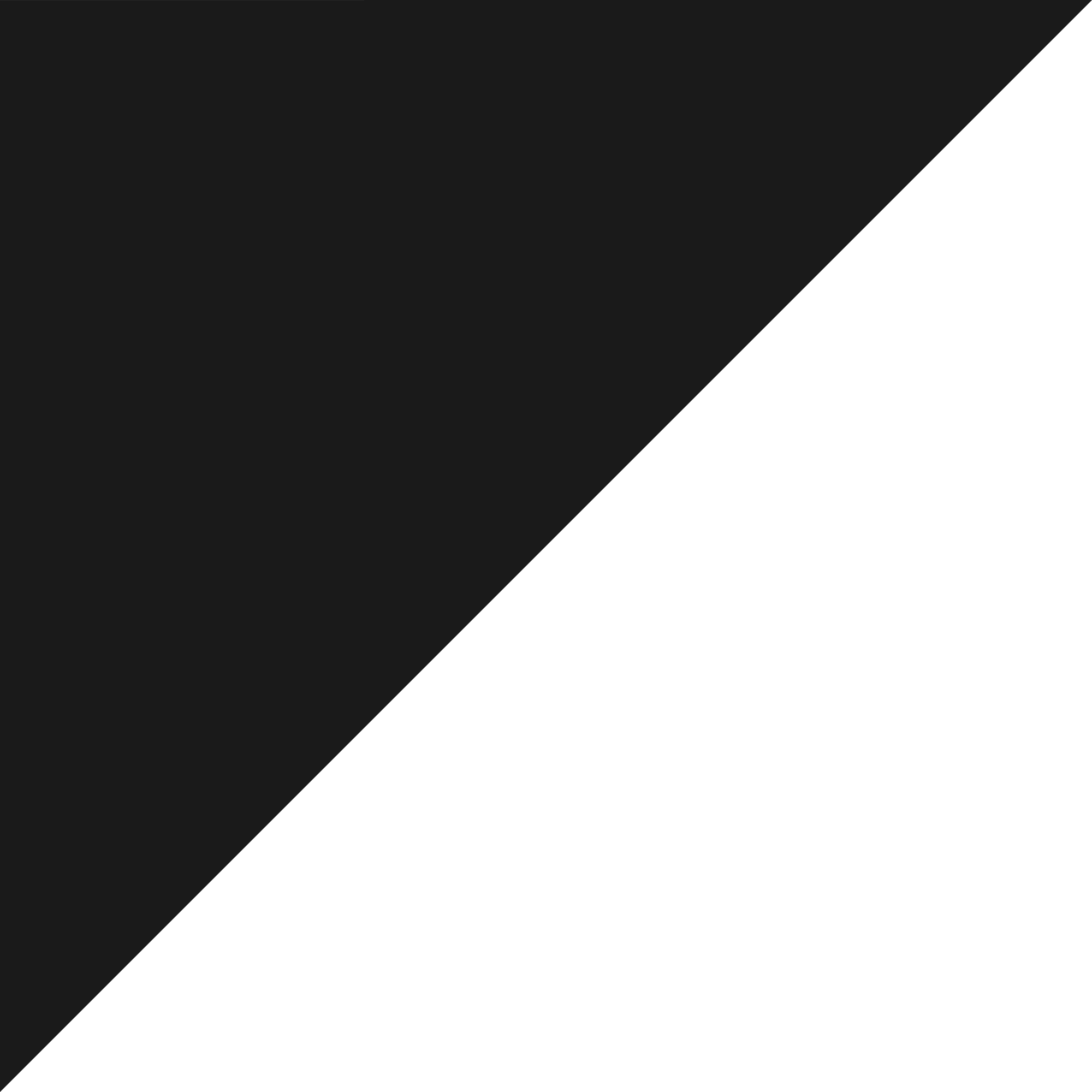 Todas son transacciones efectuadas recientemente
Personalice  el cuadro con su propia información
Para agregar una fila:
Desplácese hacia la izquierda de la fila inferior hasta que aparezca una flecha negra, haga clic derecho y vaya a Insertar y luego a "Insert rows below”
Para eliminar una fila:
Desplácese hacia la izquierda de la fila inferior hasta que aparezca una flecha negra, haga clic con el botón derecho y vaya a “Delete” y luego a "Delete rows”
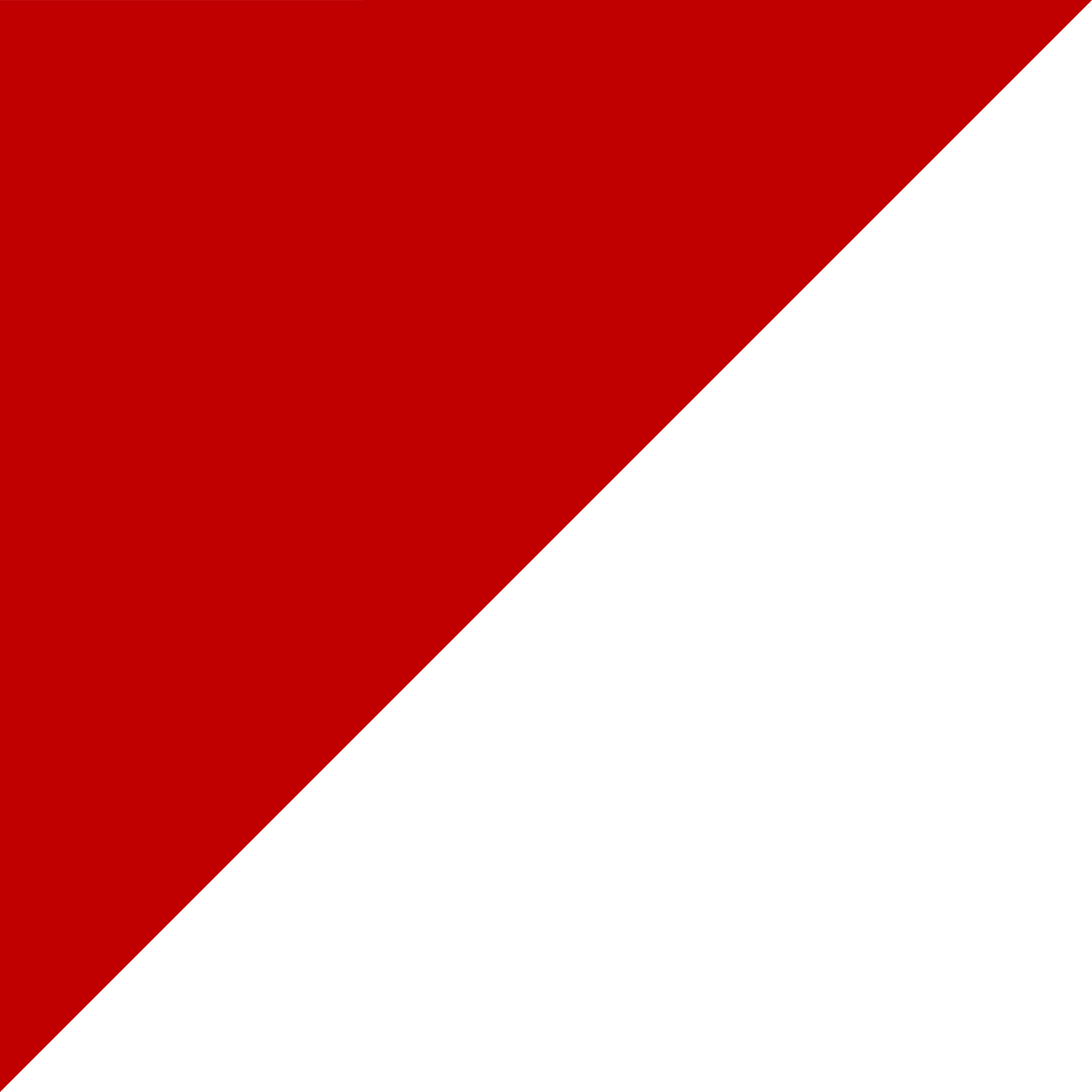 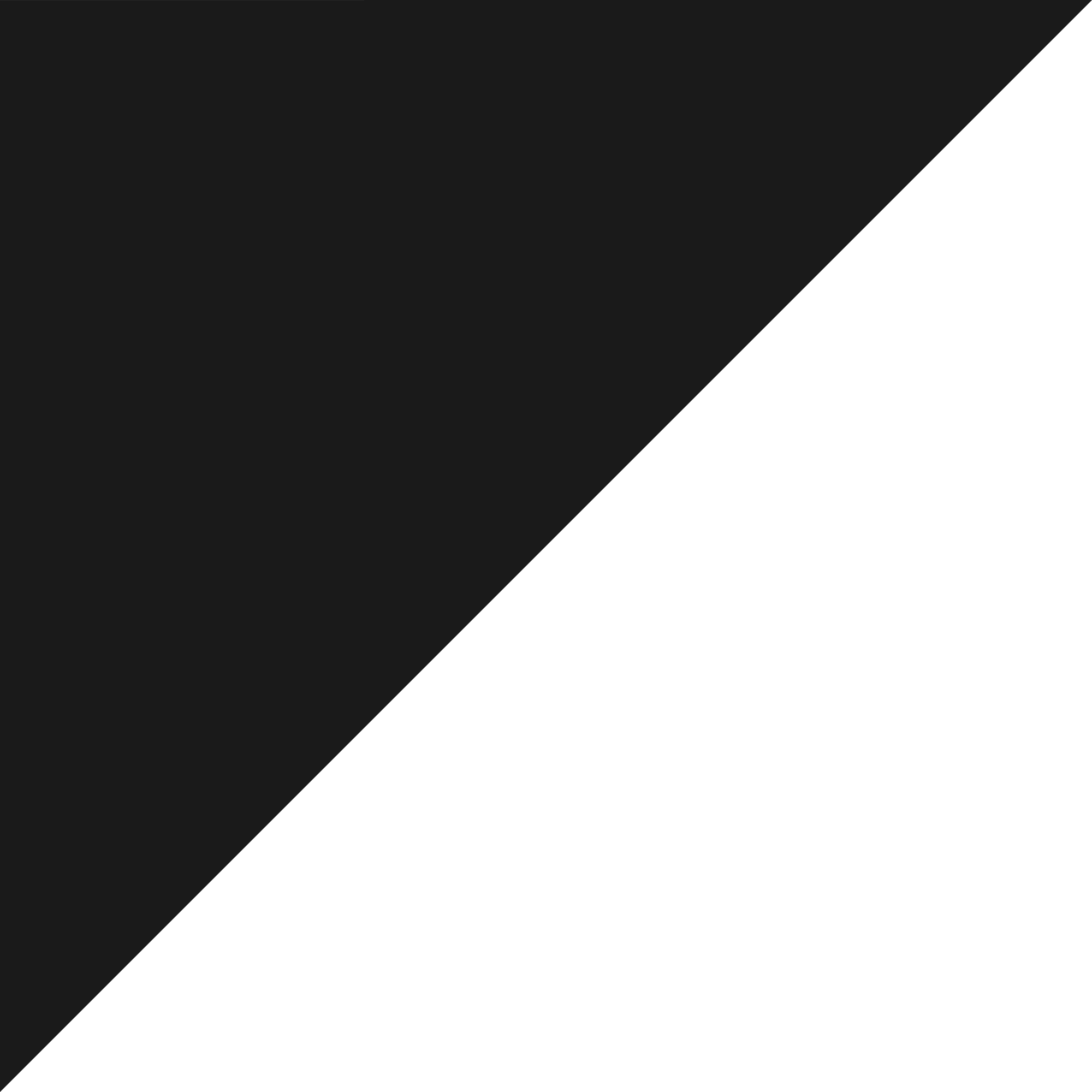 [Speaker Notes: Ingrese sus ventas en la tabla. Si es nuevo, use los porcentajes de su oficina.
“En promedio, las propiedades que promovemos se venden al XX% de los precios de lista. ¿Qué significa esto para usted? El mercado influye en esto, así como en la ubicación y el estado de su hogar. Es importante mirar el precio de lista frente al precio de venta".]
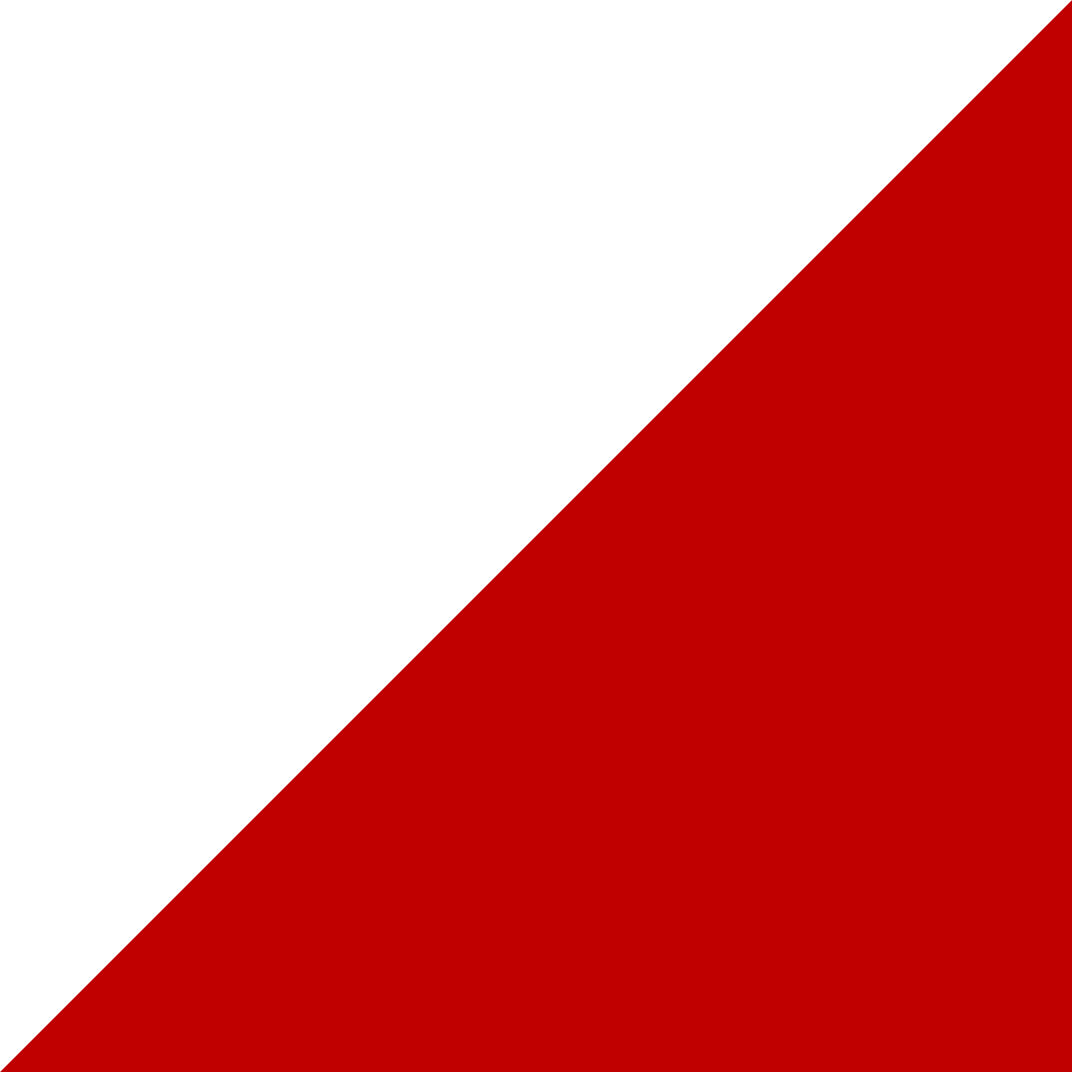 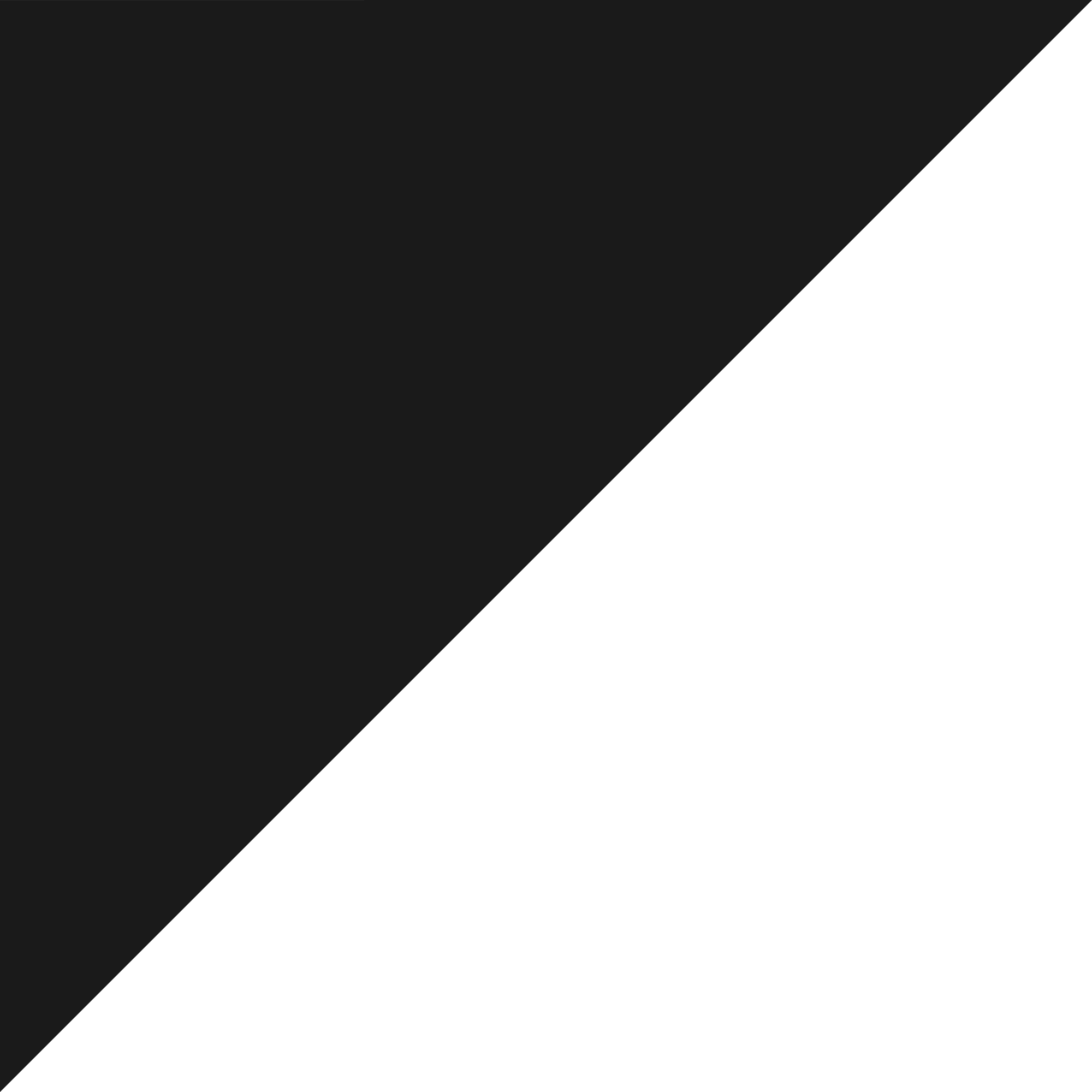 Inserte su nombre de DBA y personalice las cifras. Si elimina una sección , asegúrese de mover las demás para que estén espaciadas uniformemente nuevamente.
First Service Realty ERA Powered
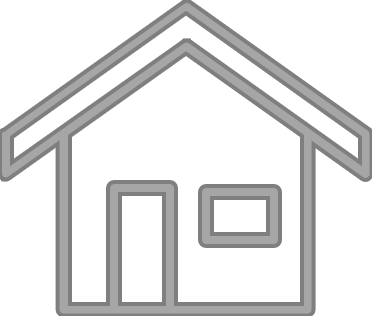 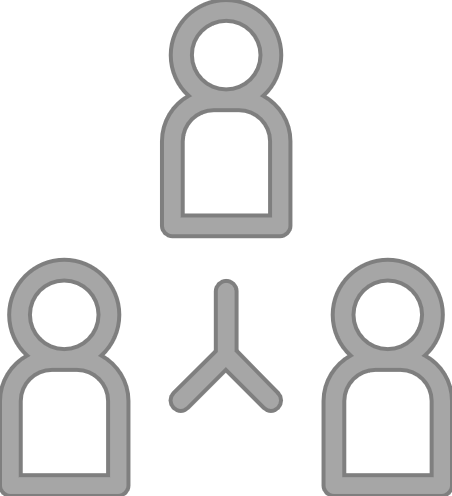 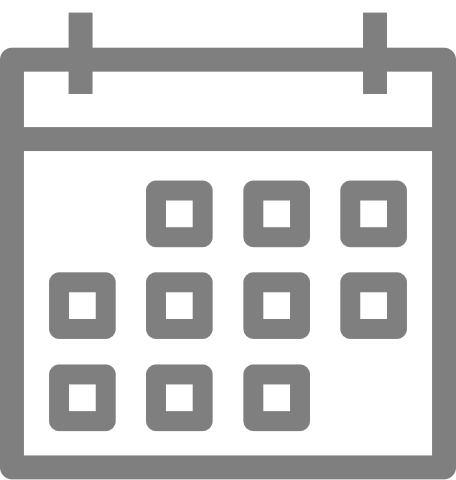 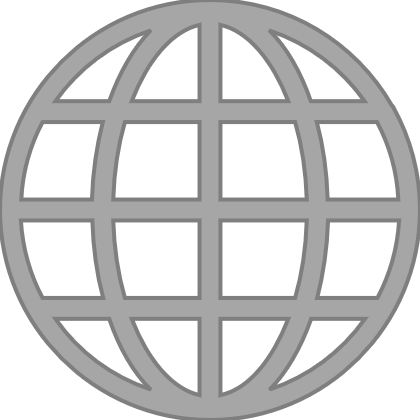 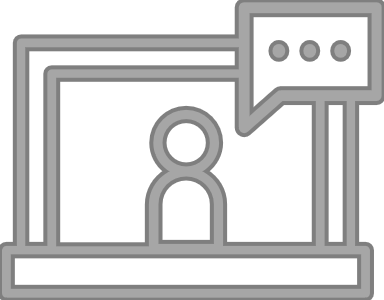 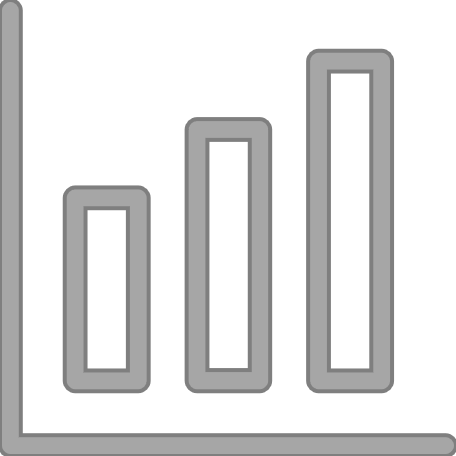 Gráfico de participación de mercado total: actualice el número de porcentaje y luego haga clic en la barra blanca para ampliarlo o condensarlo para reflejar el número de porcentaje. Ajuste la barra azul claro para llenar los espacios.
000
00.000
00.000
00.000
0,000,000
0,000,000
años 
en el negocio
mercados
servidos
agentes
oficinas
unidades cerradas anualmente
volumen anual
Si las secciones Participación de la comunidad y / o reconocimientos no son aplicables, estas se pueden eliminar.
62%
cuota de mercado total
Participación de la comunidad
Lorem ipsum dolor sit amet, consectetur adipiscing elit. Vestibulum congue viverra consequat. Mecenas id metus non nunc convallis volutpat. Fusce quis dapibus lectus. Proin eu odio
Reconocimientos
TBD mejor reconocimiento en su clase 2019
Reconocimiento TBD Exposición Universal 2018
TBD Premio en memoria de Susan Smith 2017
Premio Medalla de Plata TBD 2016
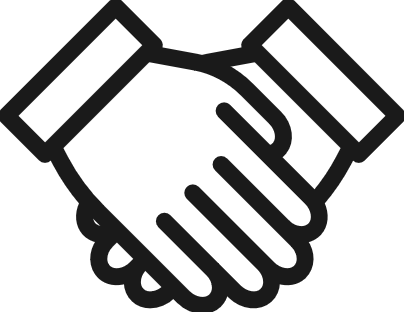 Reemplace "Lorem ipsum" con su propia copia
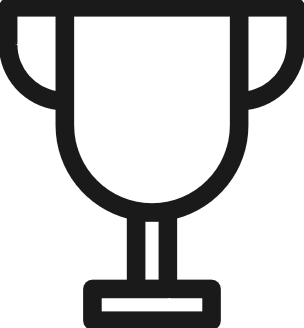 [Speaker Notes: “Además de mi propia experiencia y conocimiento del vecindario, poseo una historia arraigada en este mercado y esta comunidad.

He estado en el negocio durante X años y he servido a X mercados. Tenemos X número de agentes en X número de oficinas, y mi relación con ellos me brinda una red extendida para darle más exposición a su propiedad. Compartiré la información de su propiedad con mis contactos y los otros agentes en mi oficina. Algunos de esos contactos pueden ser su comprador o conocer a su comprador. Los agentes tal vez trabajen con compradores que buscan una casa como la suya.

Mi red junto con el apoyo de mi experiencia y marca pueden ayudarnos a vender su propiedad. Como puede ver, concretamos ventas de X unidades anualmente y generamos X cantidad de volumen anual. Mantenemos una posición sólida en el mercado y tenemos el X% de la participación de mercado. Hacemos esto a través de nuestra amplia red y recursos, experiencia en el área, estrategias de marketing únicas y nuestra participación comunitaria. Servimos a nuestra comunidad al… ”]
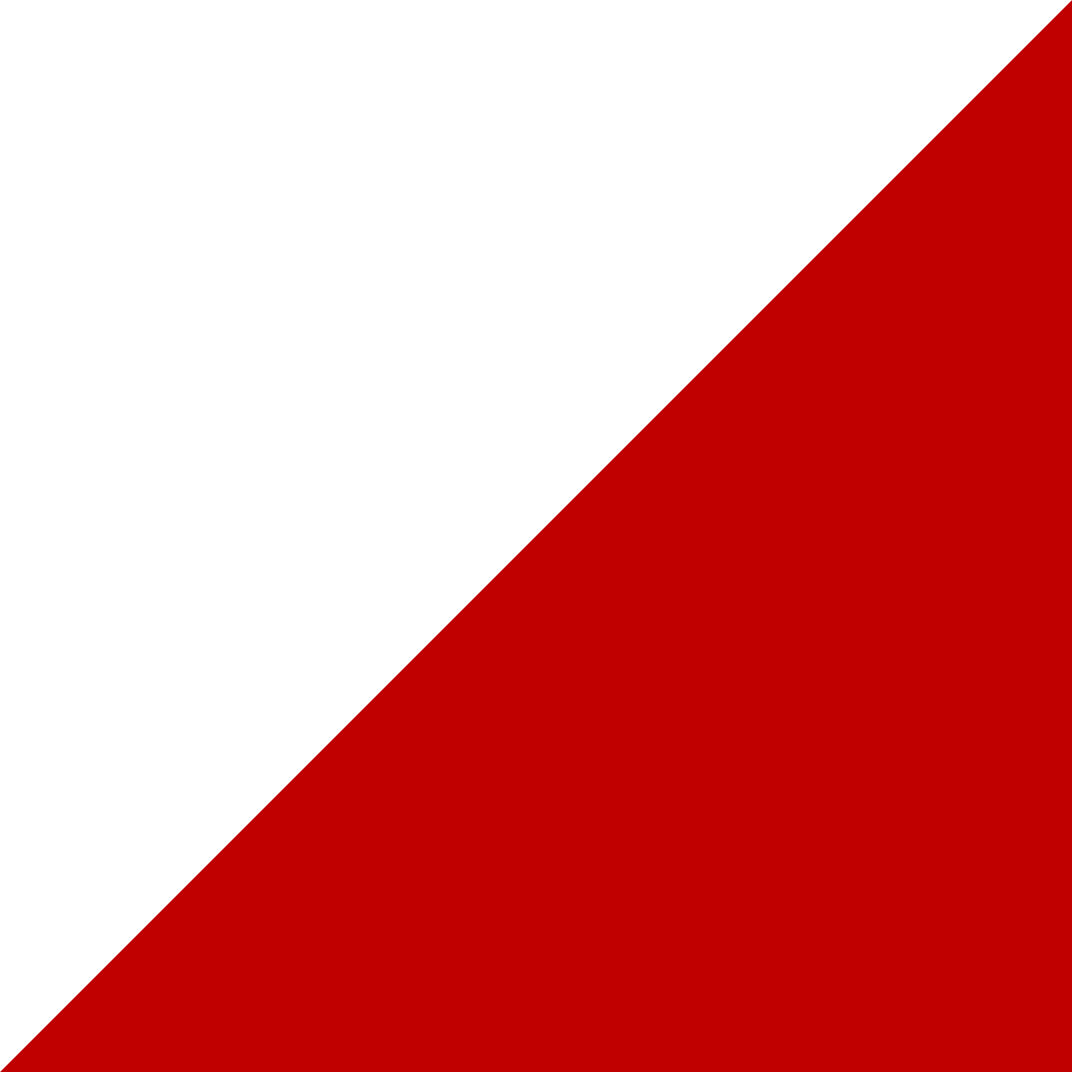 Números en un vistazo
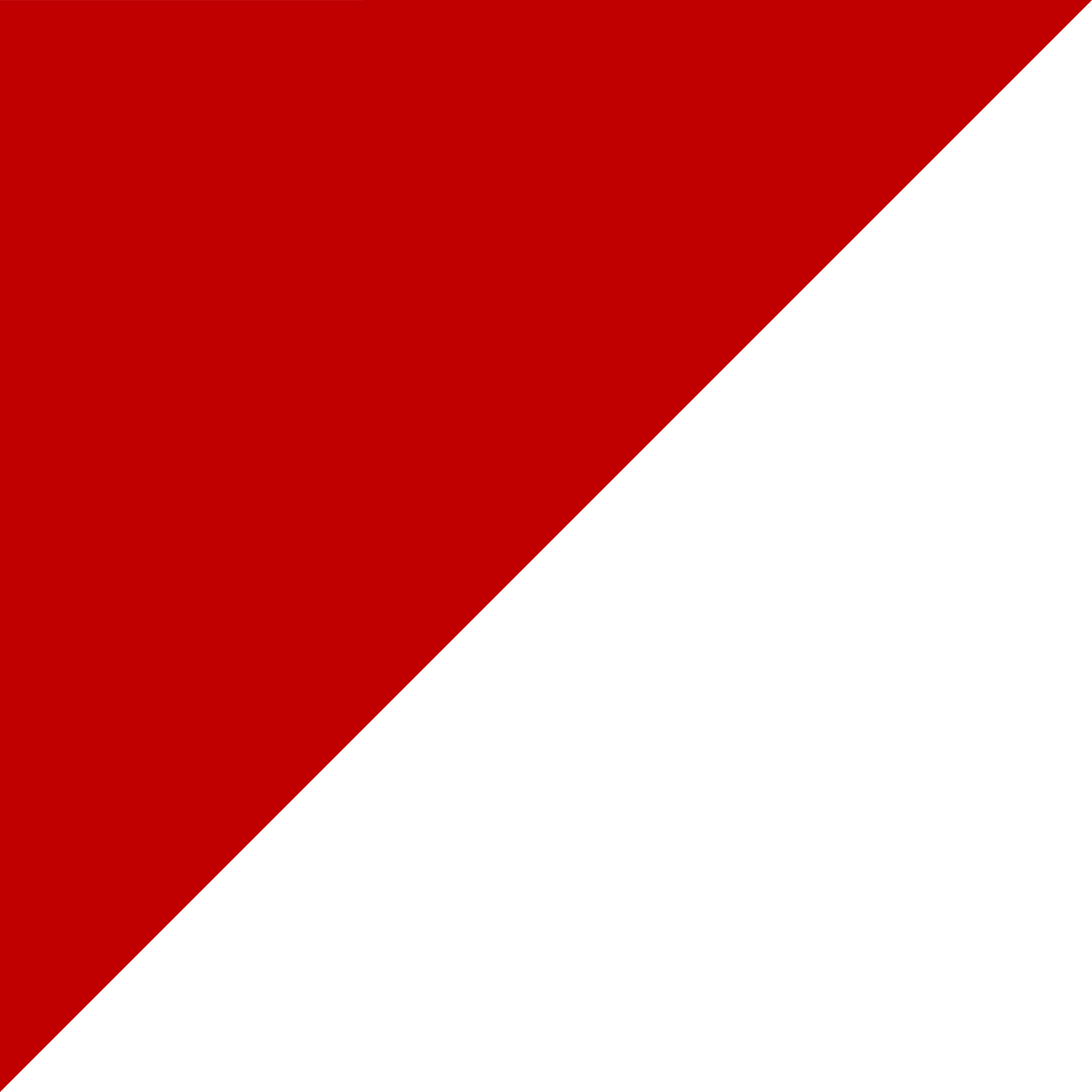 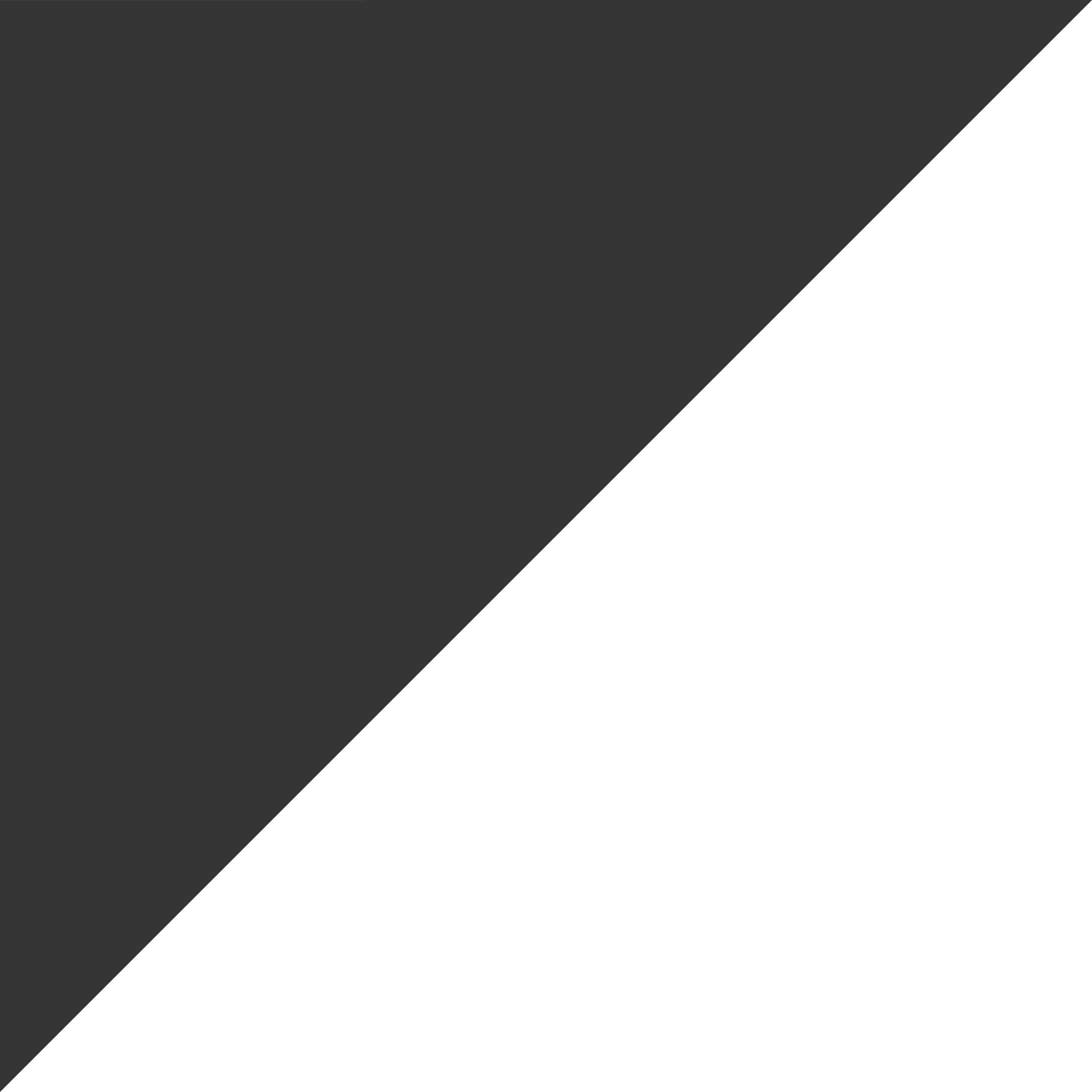 $ 620,500
Precio promedio de venta
75%
Personalice las casillas con sus propias cifras
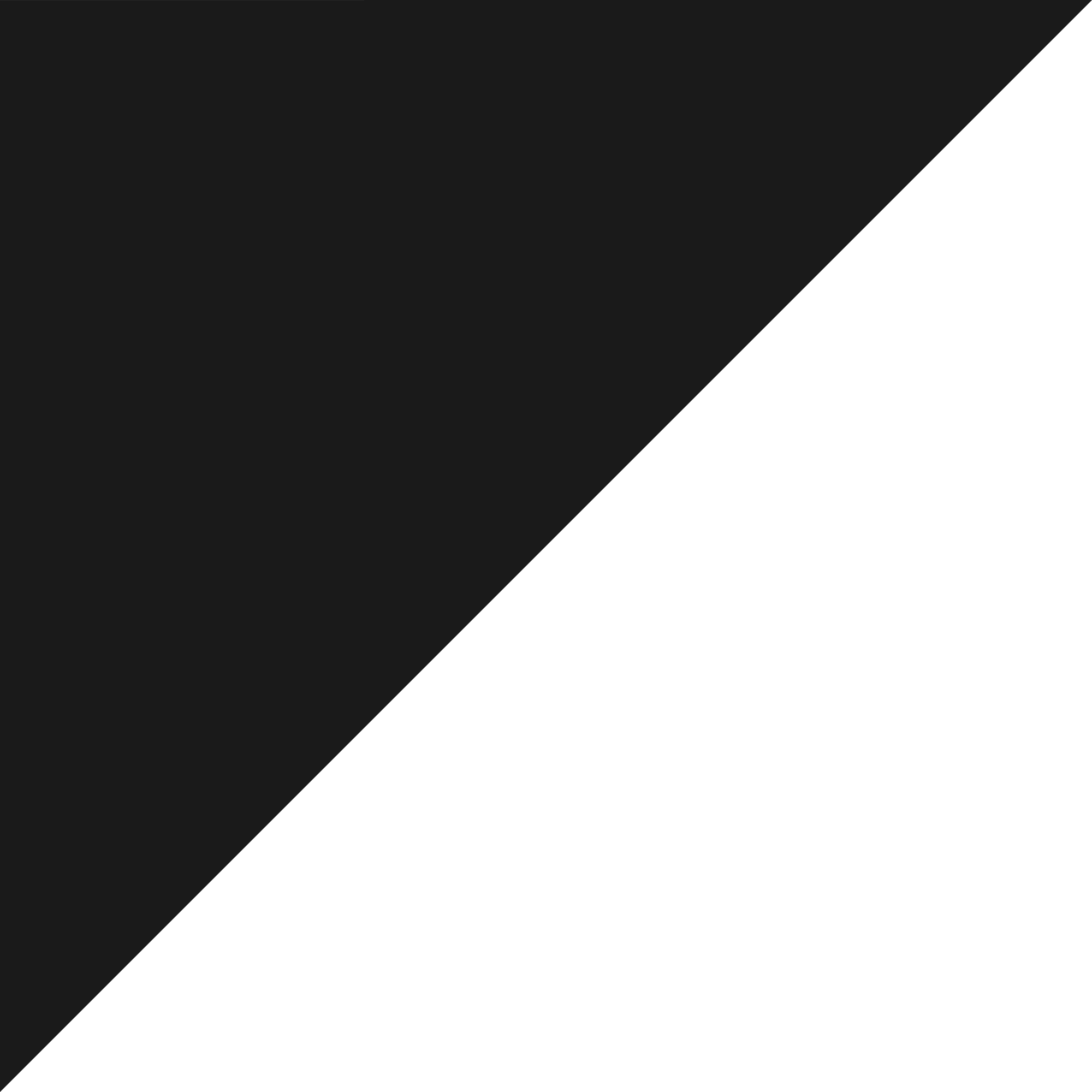 Tasa de absorción
Si no se necesitan todas las casillas, se pueden eliminar y las otras casillas se pueden mover para llenar el espacio
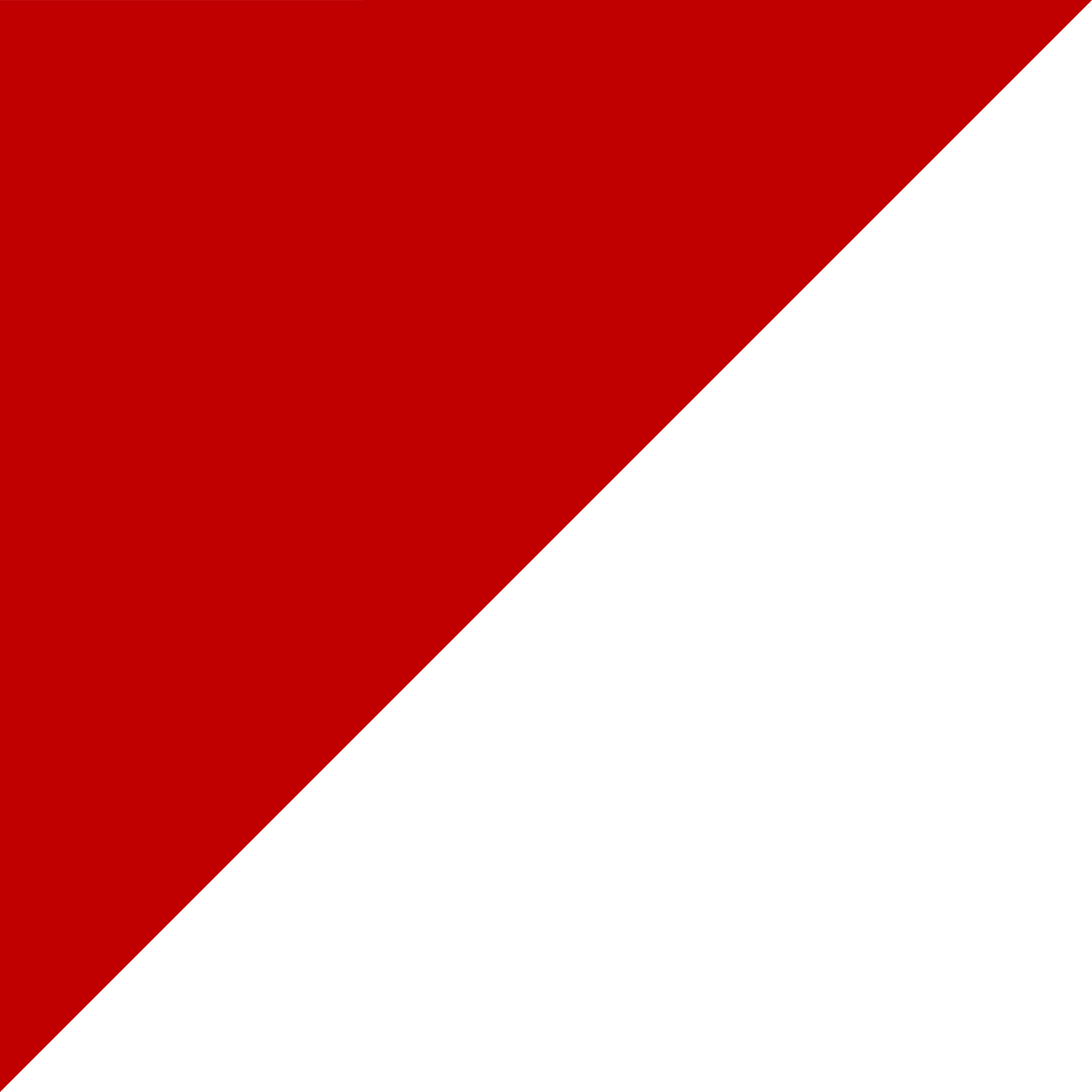 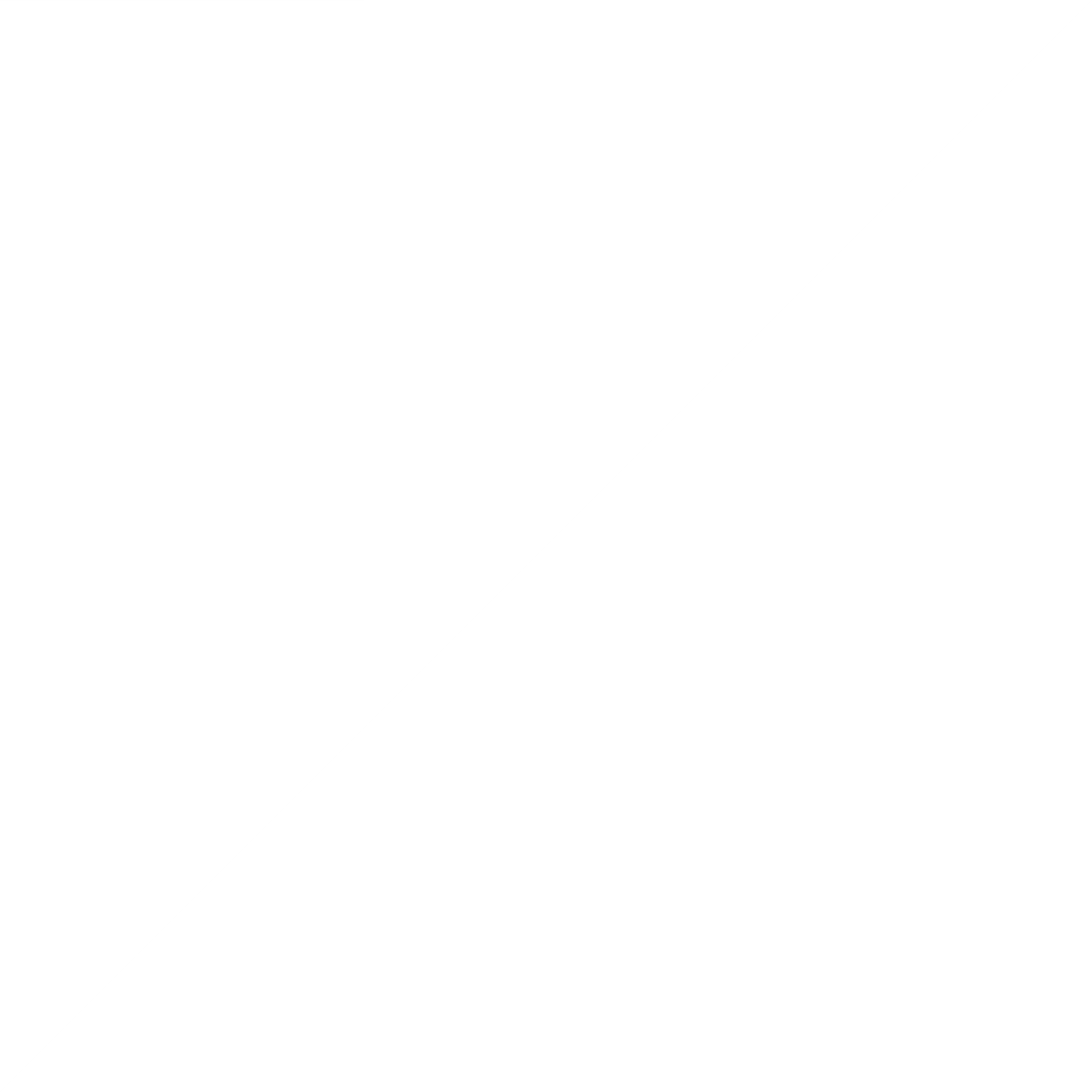 21
98%
96%
Días en el mercado
Tasa de satisfacción
Acorde al precio de venta
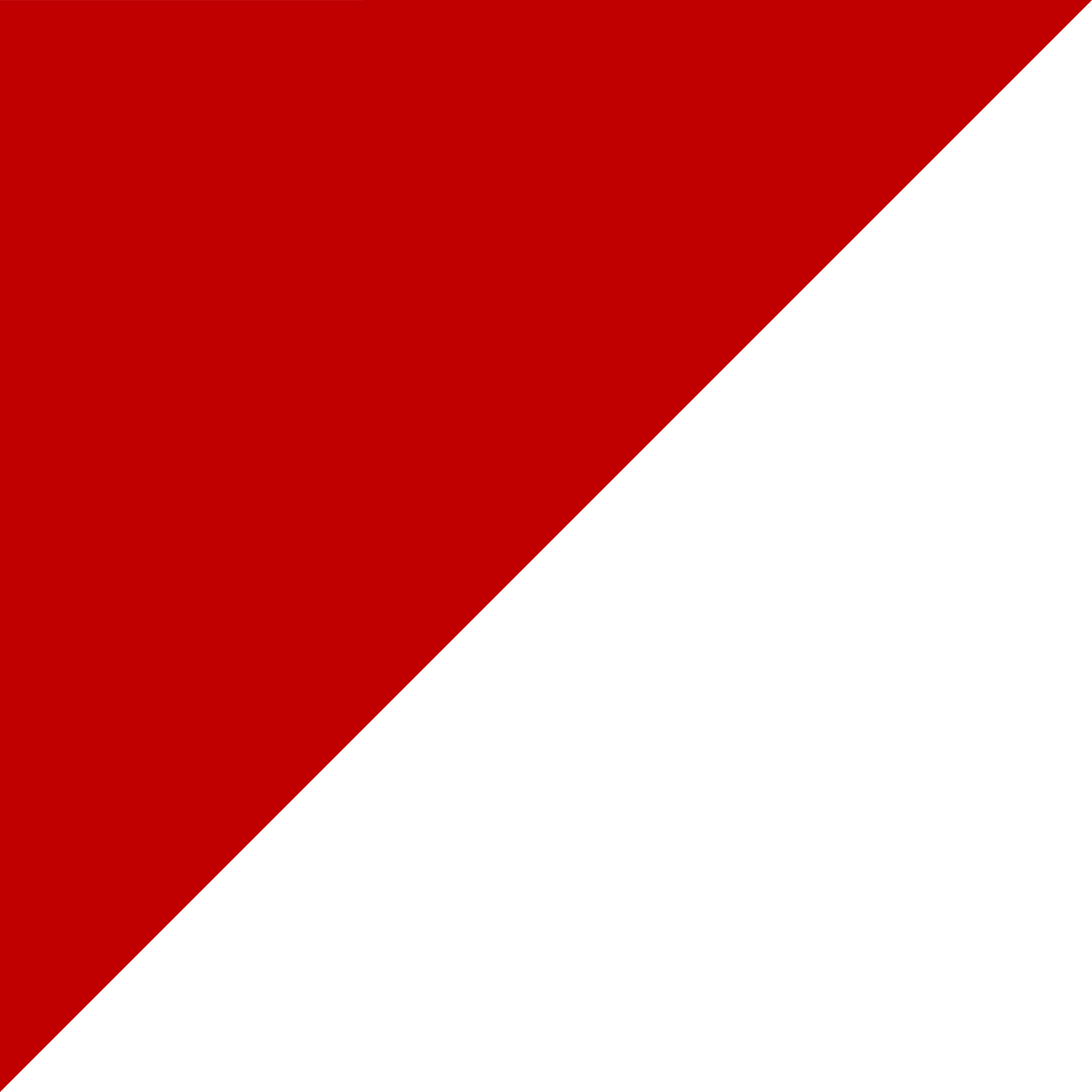 [Speaker Notes: Aquí puede resaltar algunos de sus logros mostrando las estadísticas. Esto es una buena manera de mostrar lo que puede lograr y cómo lo hará. Los cuadros se pueden personalizar acorde a las estadísticas que desea compartir.
Acciones oportunas​
Tasas de apreciación​
Días en el mercado​
Precio de venta con relación al precio de lista]
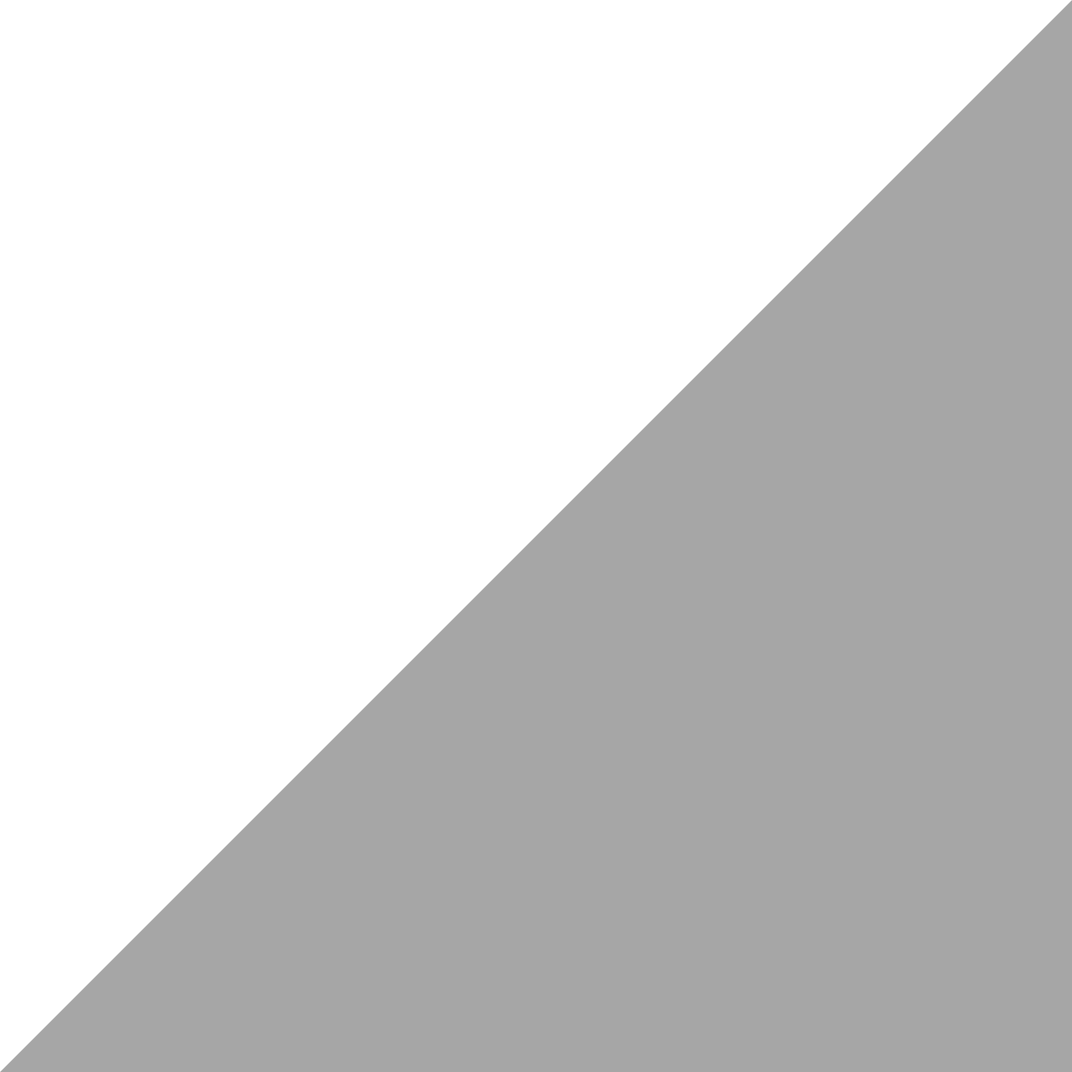 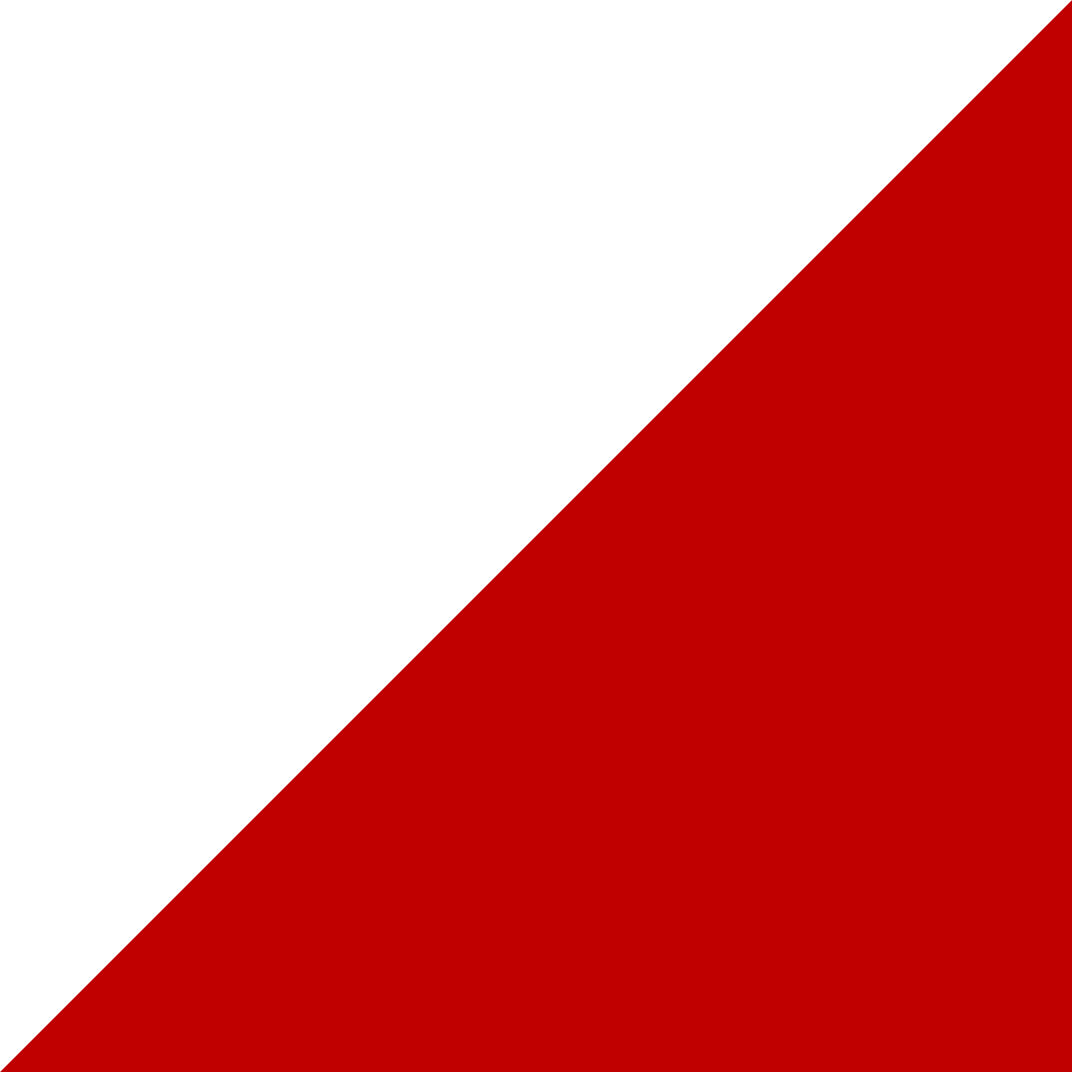 In your 
corner
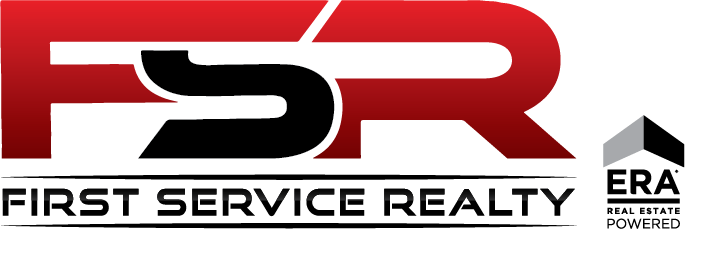 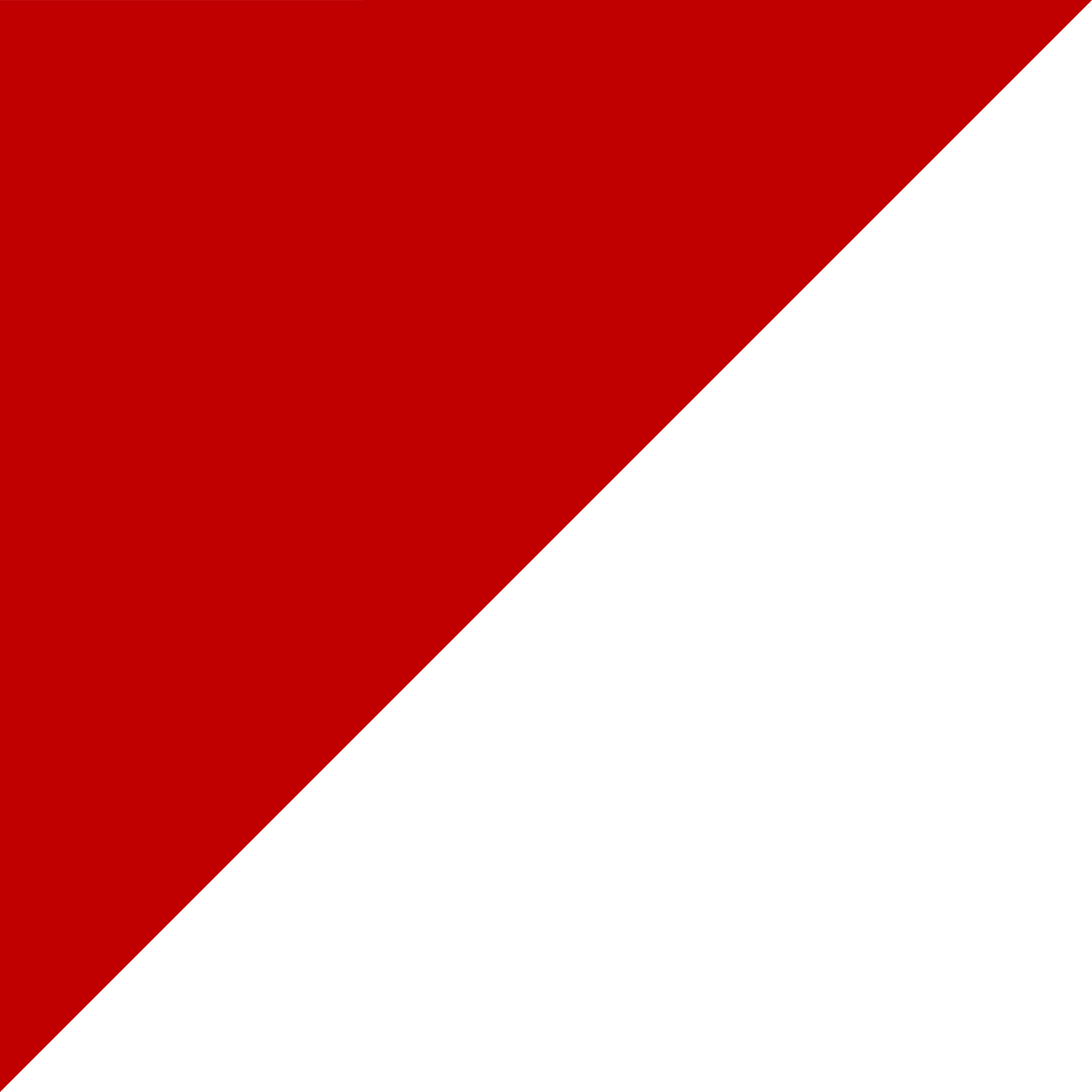 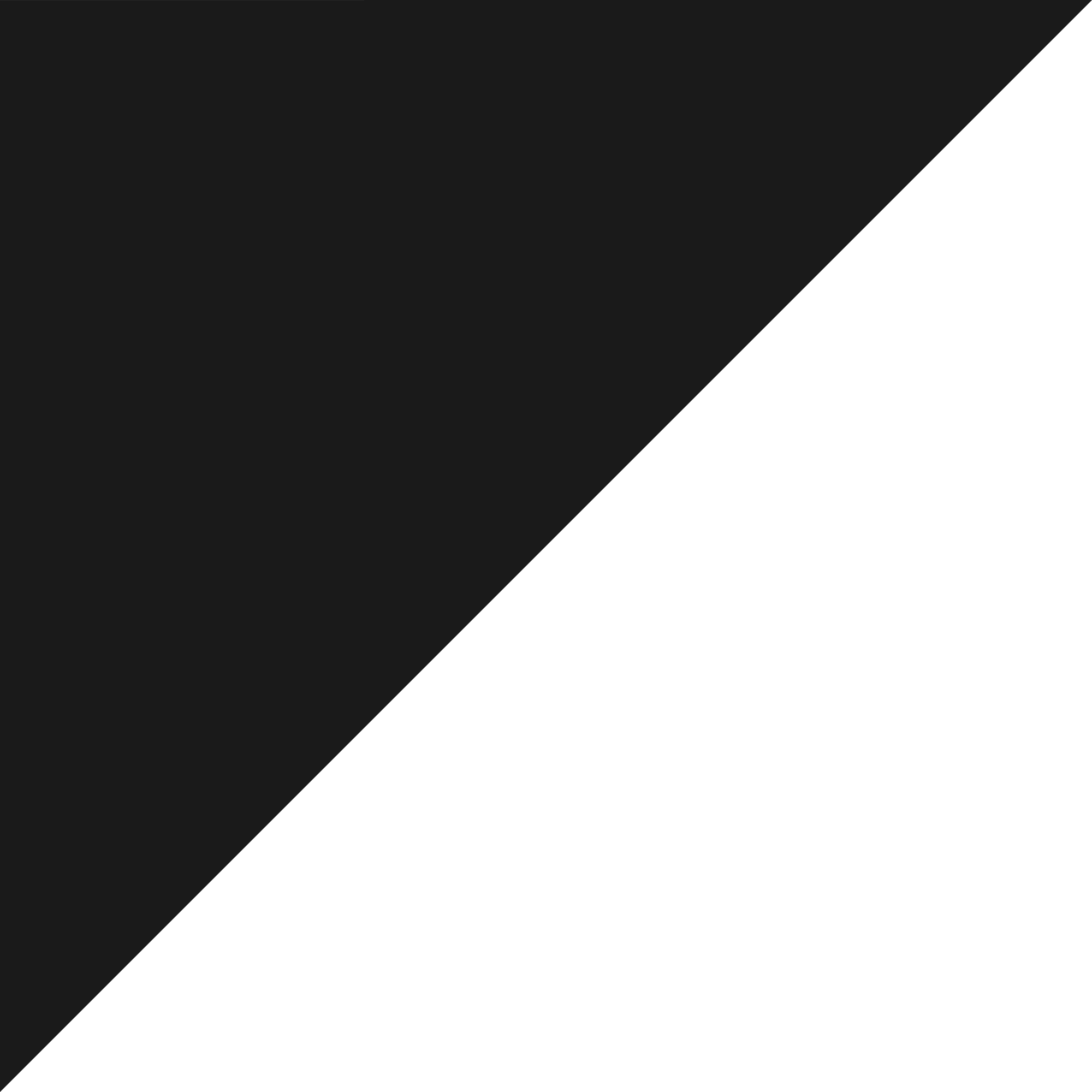 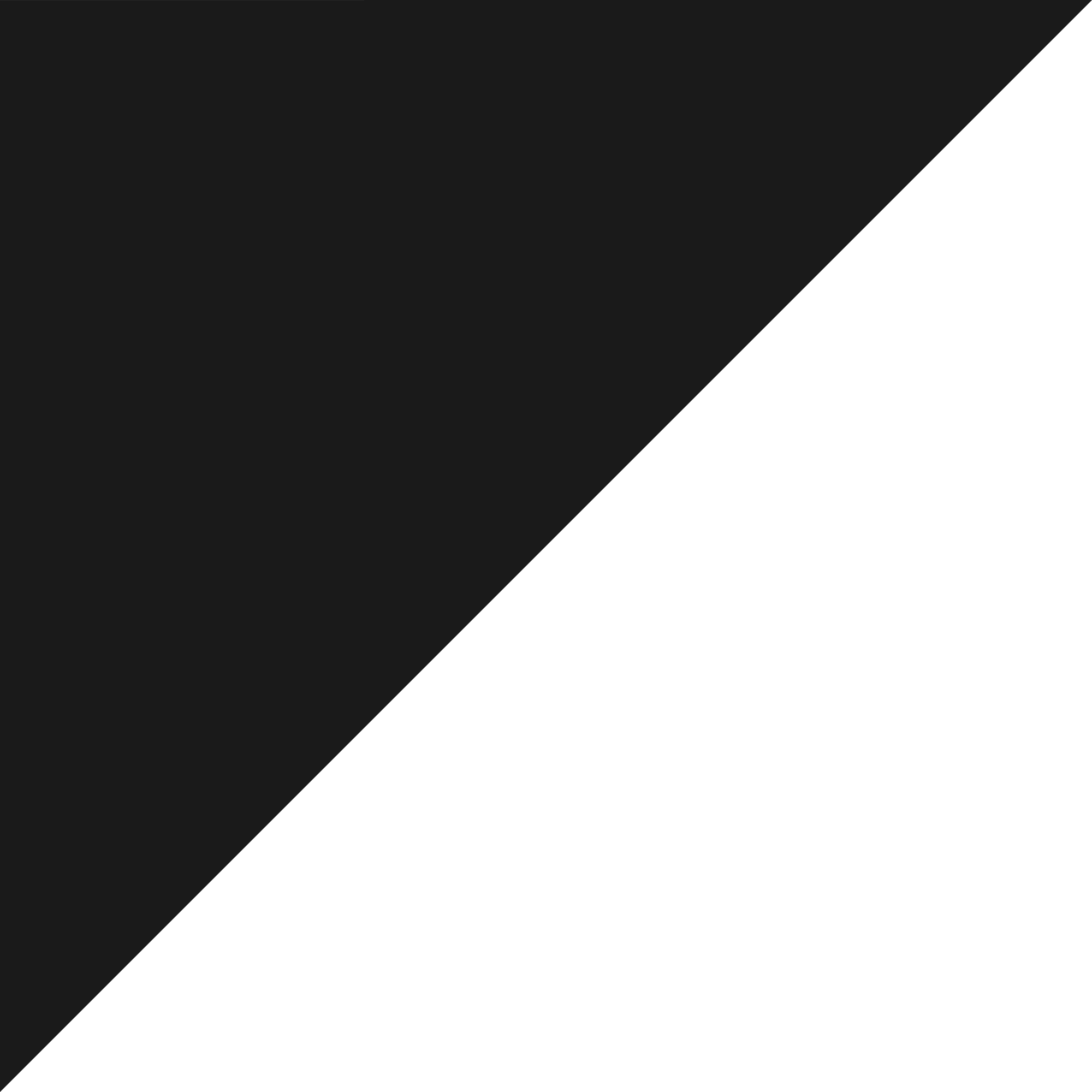 [Speaker Notes: Somos una empresa increíble que funciona con ERA Real Estate, una marca global reconocida en casi 40 países de todo el mundo. Tenemos acceso a herramientas masivas para llegar a los compradores adecuados, ya sea aquí en su comunidad o en todo el mundo.]
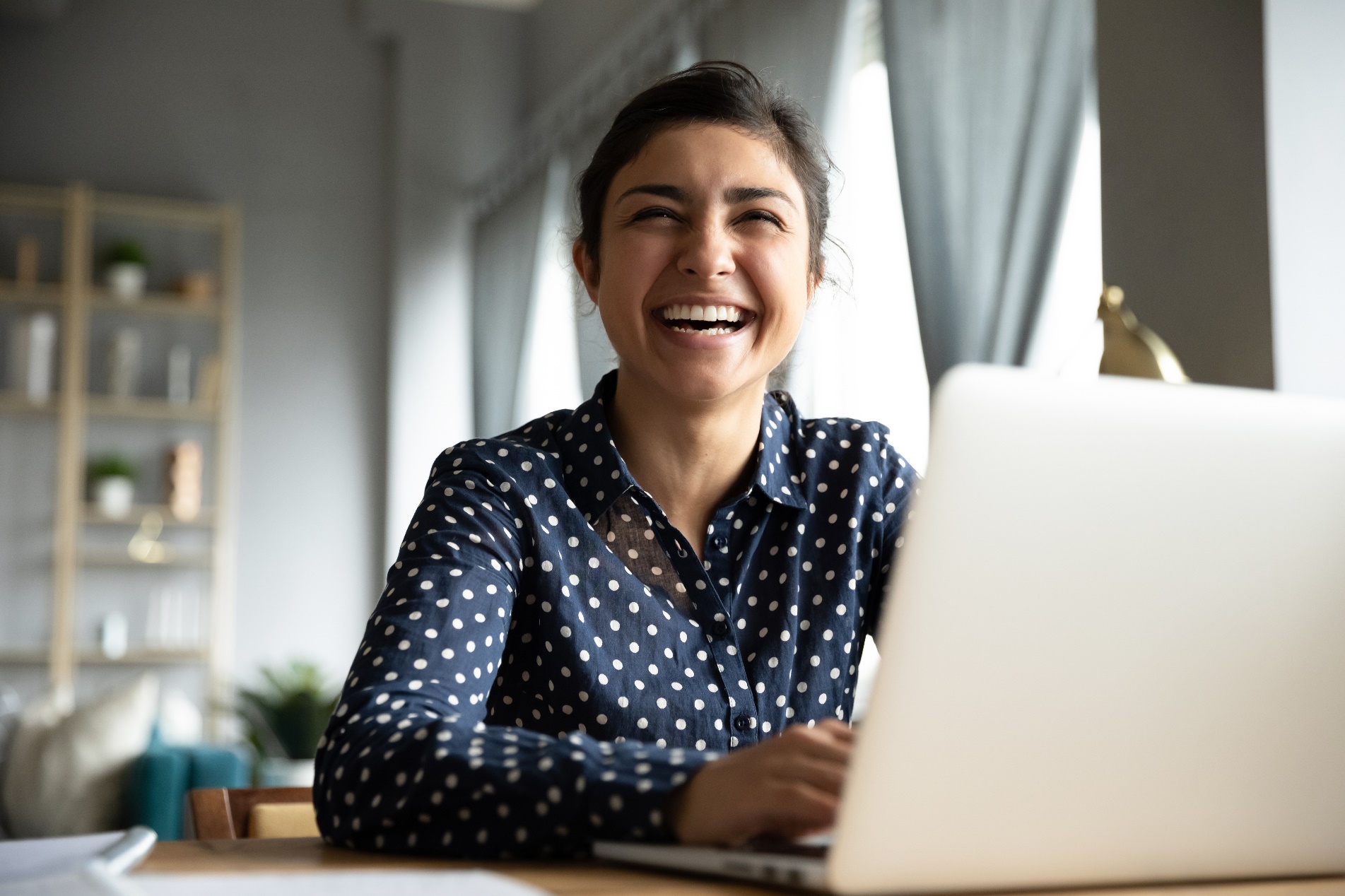 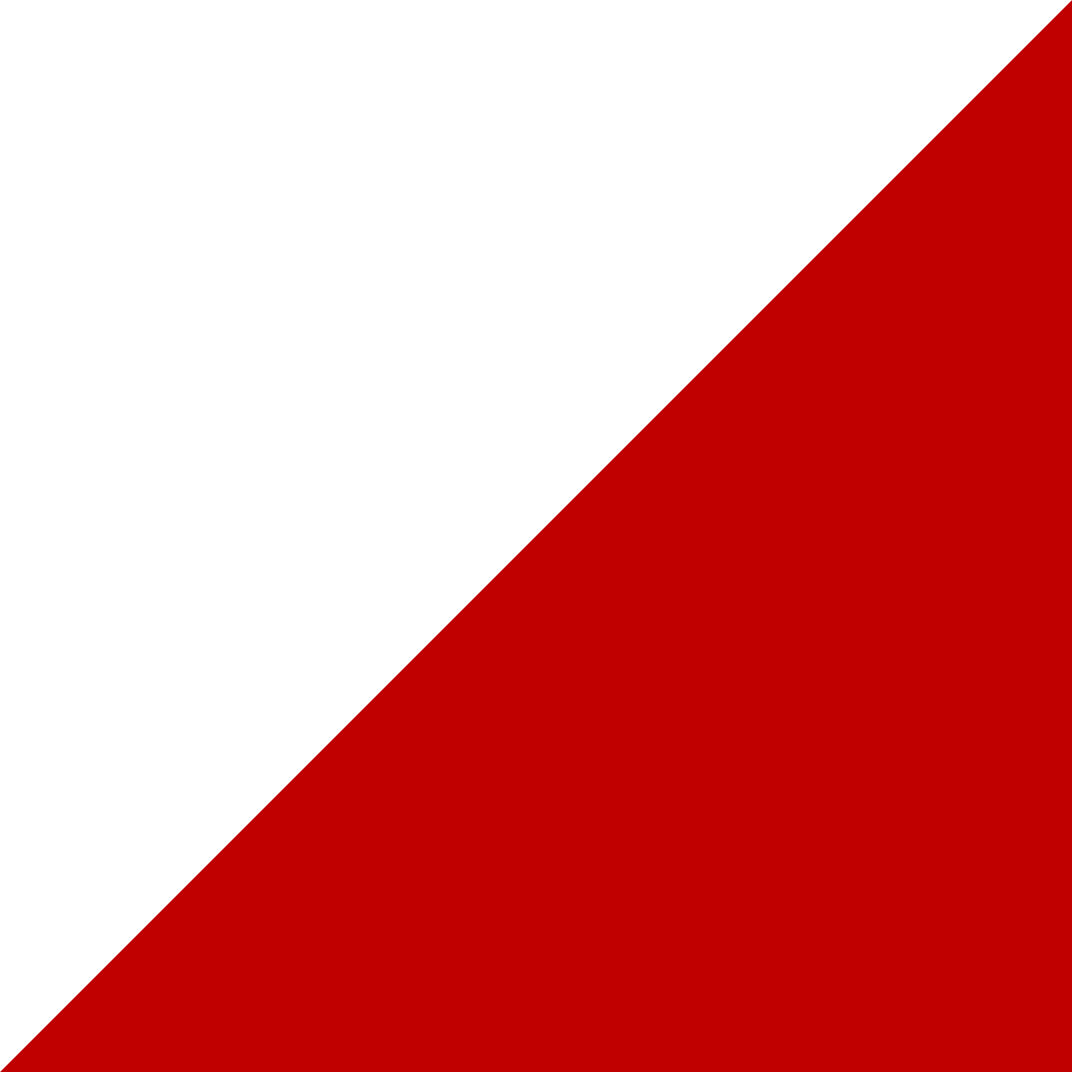 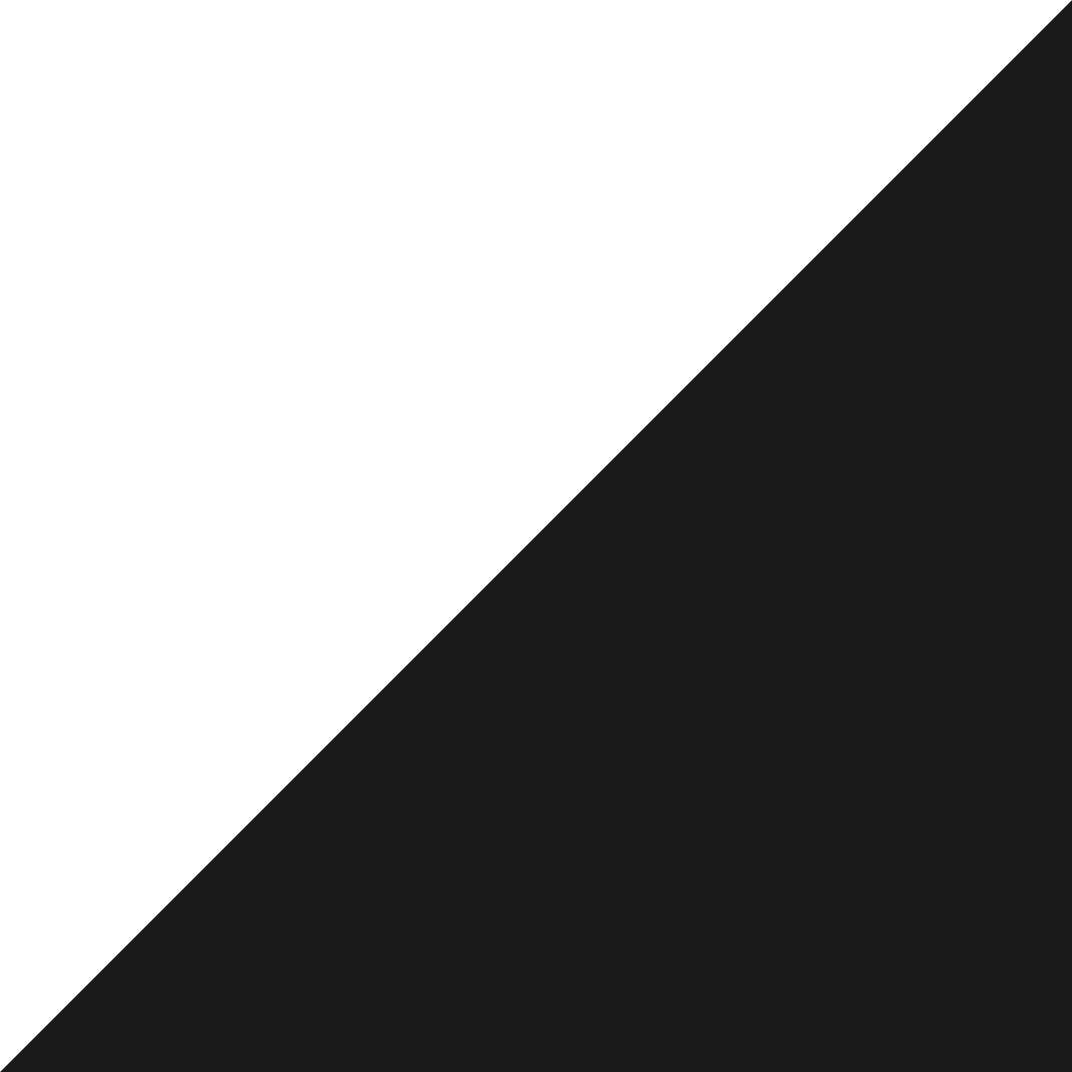 Plan de Mercadeo
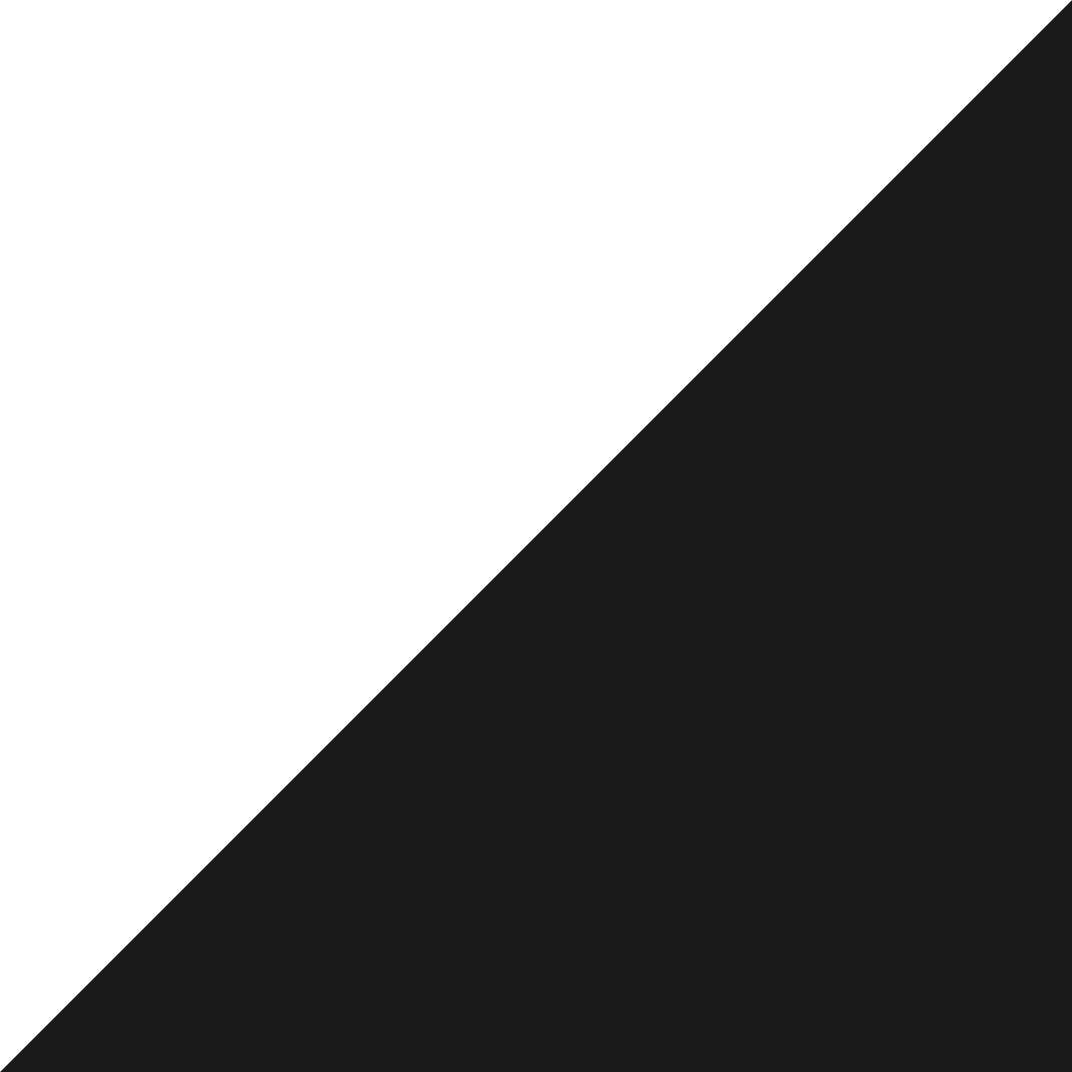 Reemplace el "Nombre del agente" con su nombre
Nombre del agente
[Speaker Notes: “Quiero asegurarme de que su posición inicial en el mercado entusiasme a los compradores lo suficiente, para que podamos generar múltiples presentaciones y, con suerte, producir múltiples ofertas. Esta estrategia de mercadeo es la mejor manera de ayudarlo a obtener el precio más alto posible con la menor cantidad de días en el mercado".]
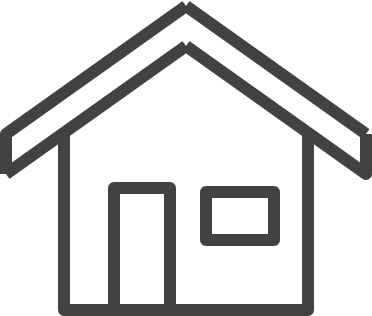 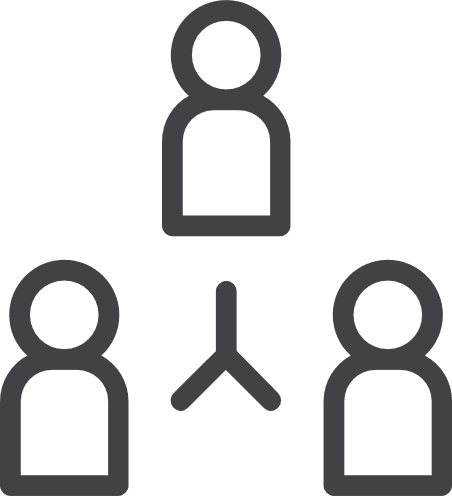 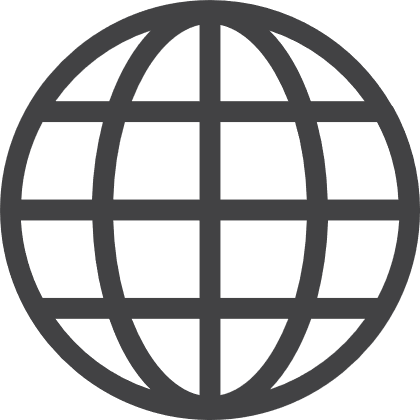 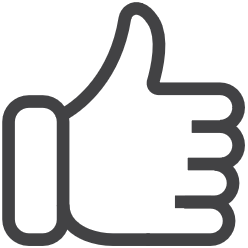 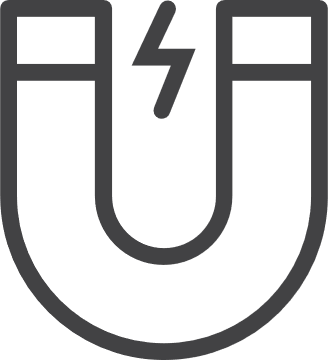 Haga que su casa esté lista para el mercado
Aproveche las relaciones
Comercialice su casa
Atraiga compradores
Resultados
Preparación
Puesta en escena
Fotografía
Vídeo
Incentivos al vendedor
Señal en el patio
Programar proyecciones
Prospección circular
Casa abierta al consumidor
Casa abierta del corredor
Casa abierta virtual
Red de referencia global de ERA
Código TextERA
ERA.com
MLS
Sitio web de la propiedad
Página detallada de listado
Distribución de listados y SEM
Tecnología de respuesta rápida
Automatización social
Impulso social
Estrategias de correo electrónico
Volantes
Folletos
PostalesIncentivos al comprador
Informe de análisis en línea
Comentarios del comprador
Análisis de rendimiento continuo
[Speaker Notes: "Hay varios pasos que tomaremos para comercializar su casa".

Nota: Puede optar por discutir estos a un alto nivel o entrar en más detalles según el nivel de interés del vendedor. 
Elija esta diapositiva para la charla de alto nivel o las diapositivas más detalladas que siguen (o use ambas).]
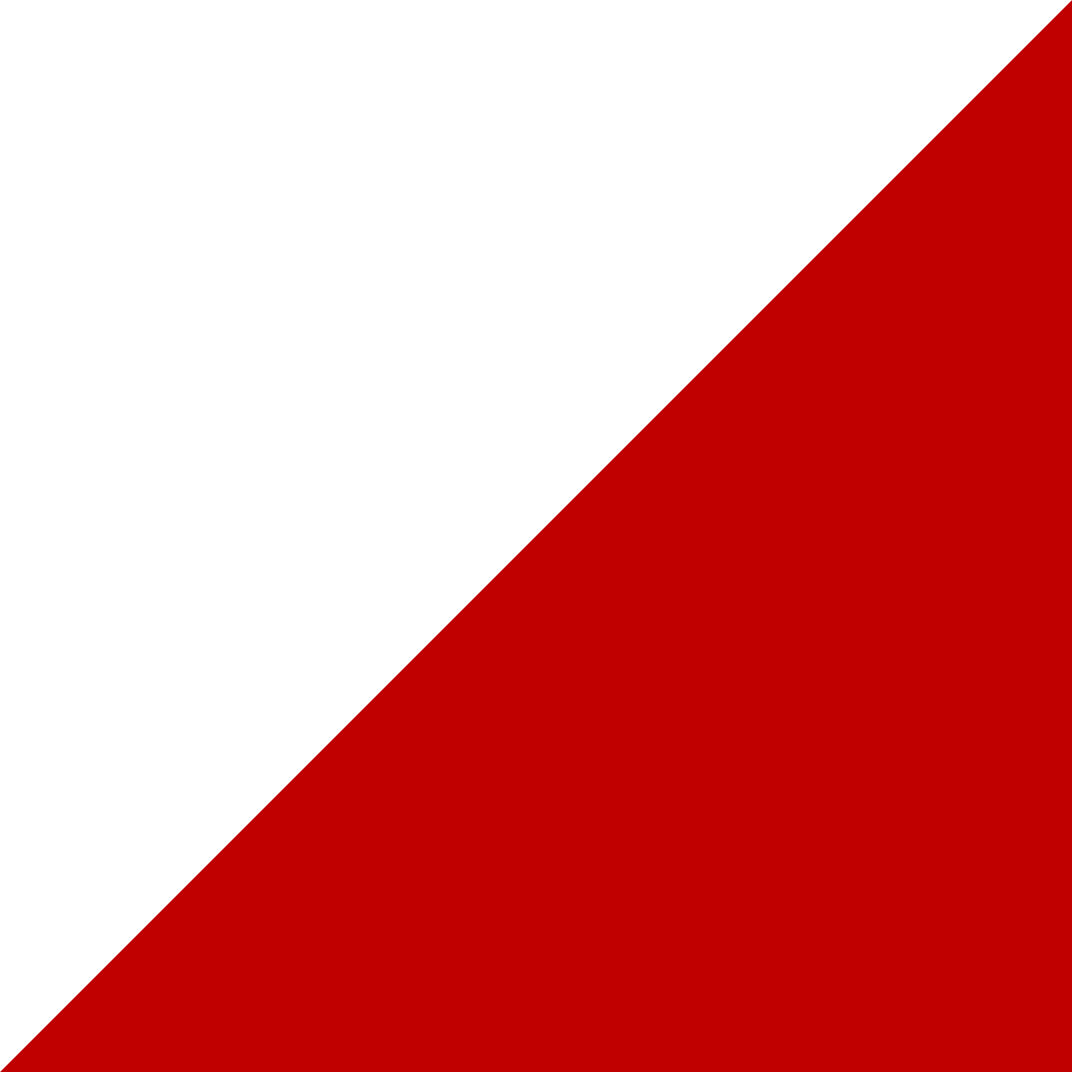 Pasos para hacer que su casa 
esté lista para el mercado
Incentivos al vendedor
Vídeo
Fotografía
Staging
Si no se necesitan todos los cuadros, se pueden eliminar y se puede cambiar el tamaño de los demás cuadros para llenar el espacio. El texto también se puede personalizar.
Preparación
[Speaker Notes: Nuestro objetivo será hacer que su casa sea atractiva para la mayoría de los compradores.

Sugeriré cambios que puede considerar con el fin de prepararse para ingresar al mercado inmobiliario, como eliminar el desorden, organizar, limpiar y reparar.
La puesta en escena ayuda a neutralizar el entorno para que el comprador pueda visualizar la casa como propia. También ayuda a que las fotos y los videos sean más atractivos, y esto es importante porque la mayoría de los compradores de viviendas comienzan su búsqueda en línea. Podemos hacer esto de forma profesional o incluso virtual.
La fotografía es muy importante en la comercialización de su propiedad. Tanto la calidad como la cantidad de fotos ayudan a los compradores a decidir si están listos para la siguiente etapa de interés.
Su propiedad recibirá automáticamente un recorrido virtual / video de YouTube.
Tienes acceso a varios incentivos al vendedor y programas, cuando decide trabajar conmigo. 
Plan de protección del hogar ERA-UNA La garantía de la vivienda puede ayudar a proteger su presupuesto y los artículos cubiertos mientras su casa está en el mercado y puede aumentar la confianza del comprador y ayudar a evitar el estrés por posibles condiciones preexistentes indetectables. Protege la casa para que el comprador pueda concentrarse en convertirla en un hogar.
Plan de seguridad del vendedor-Somos la única inmobiliaria nacional que ofrece esto, un plan de compra garantizado que se ofrece a nivel nacional.
Home Concierge Tendrá acceso a Home Concierge, que está diseñado para ser un portal conveniente donde puede obtener acceso a contratistas locales de renombre. Ya sea una pequeña mejora para el hogar o una gran renovación, El portal Home Concierge de ERA lo ayuda a recibir un servicio y una calidad excepcionales en cada proyecto.
	Mudanzas ERA-Cuando cotice conmigo, tendrá acceso a ERA Moves, un programa previo a la mudanza que le ahorra hasta un 25% durante el transcurso de su mudanza y está diseñado para ayudar a facilitar el proceso de mudanza. Incluye servicio de ayuda para conectar sus servicios públicos en su nuevo hogar con una simple llamada telefónica. También recibirá correos electrónicos míos con ofertas locales y nacionales para ayudarlo con su mudanza, como Home Depot, Bed Bath & Beyond y 1-800-Got-JUNK.
Nota: En el apéndice se encuentran disponibles diapositivas más detalladas sobre los programas para vendedores.]
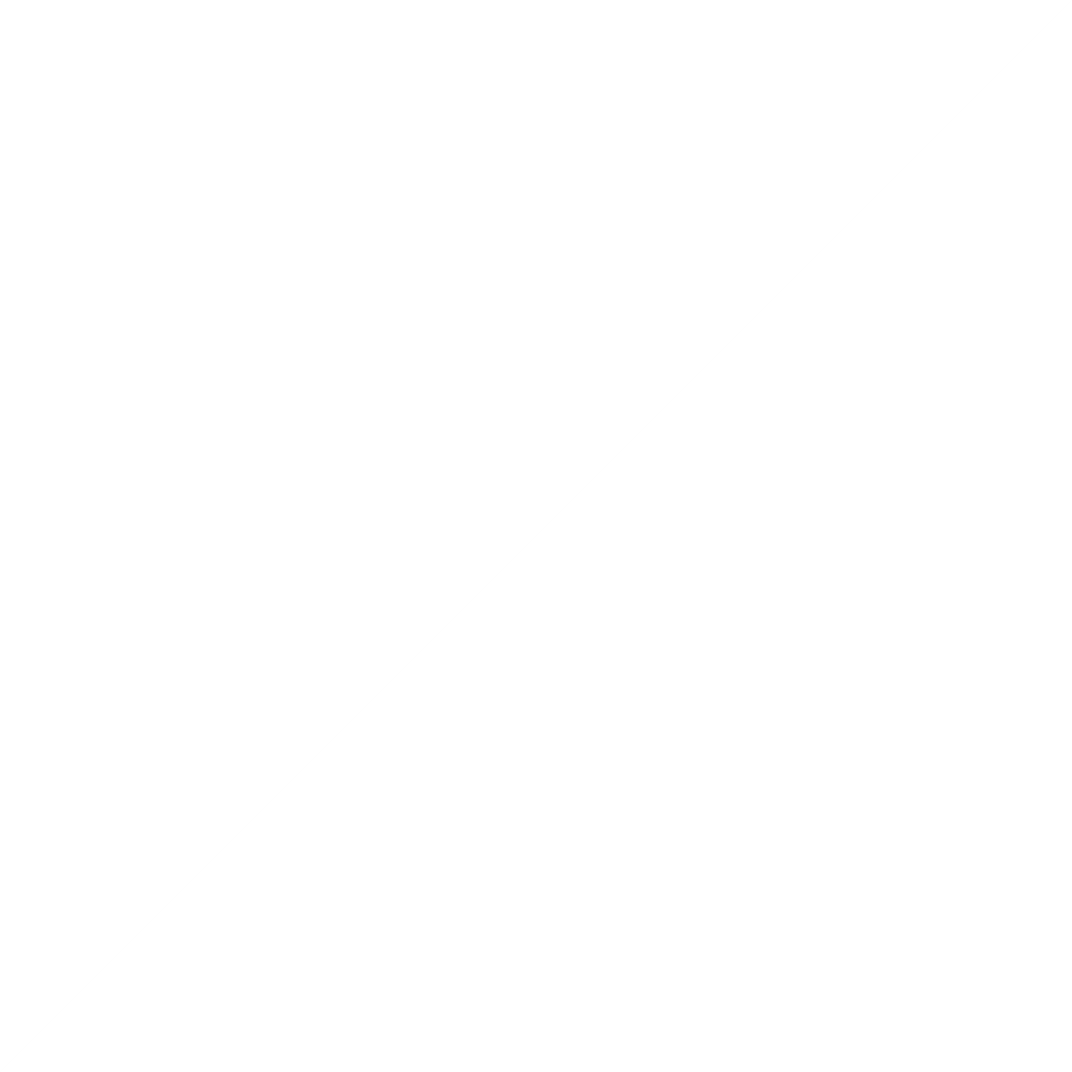 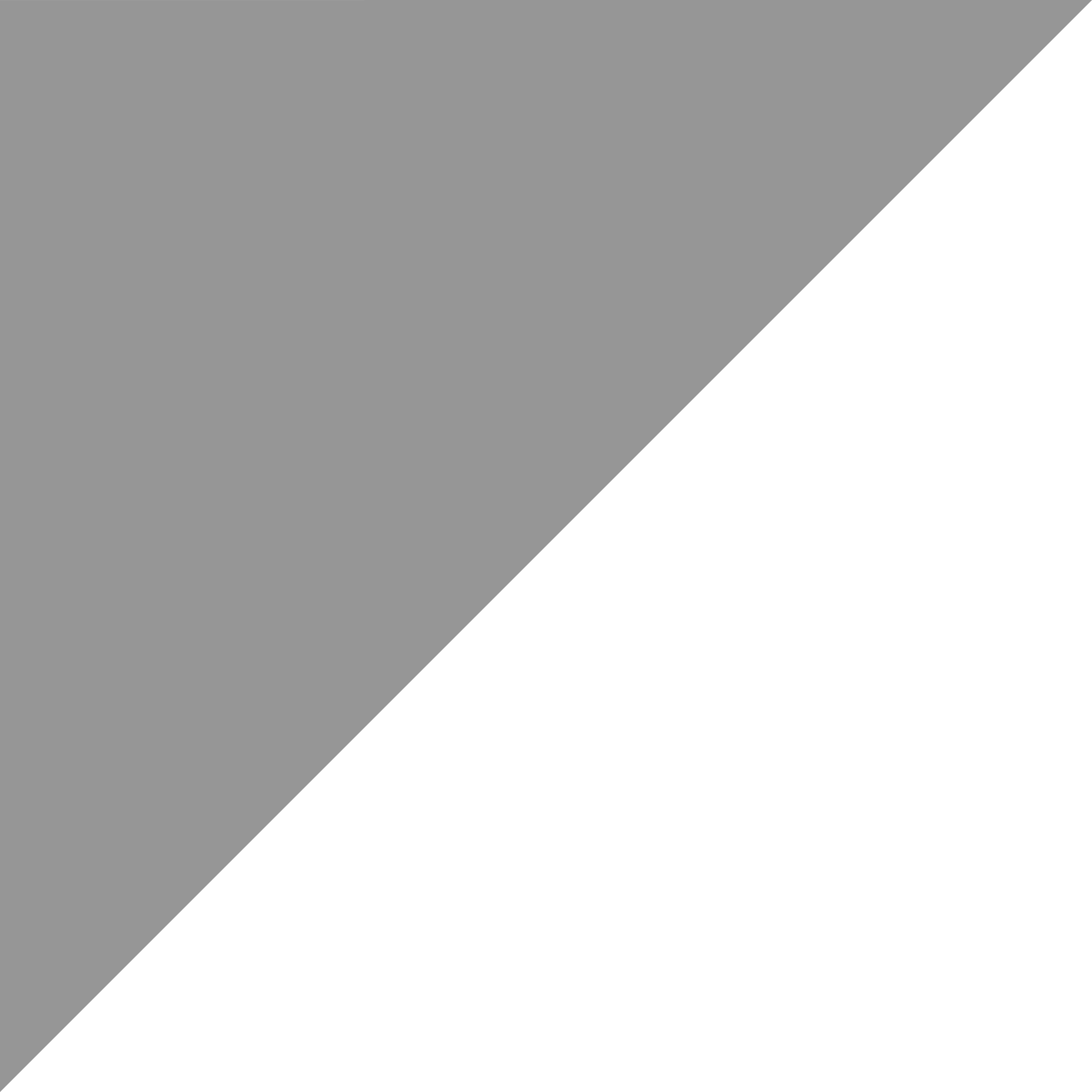 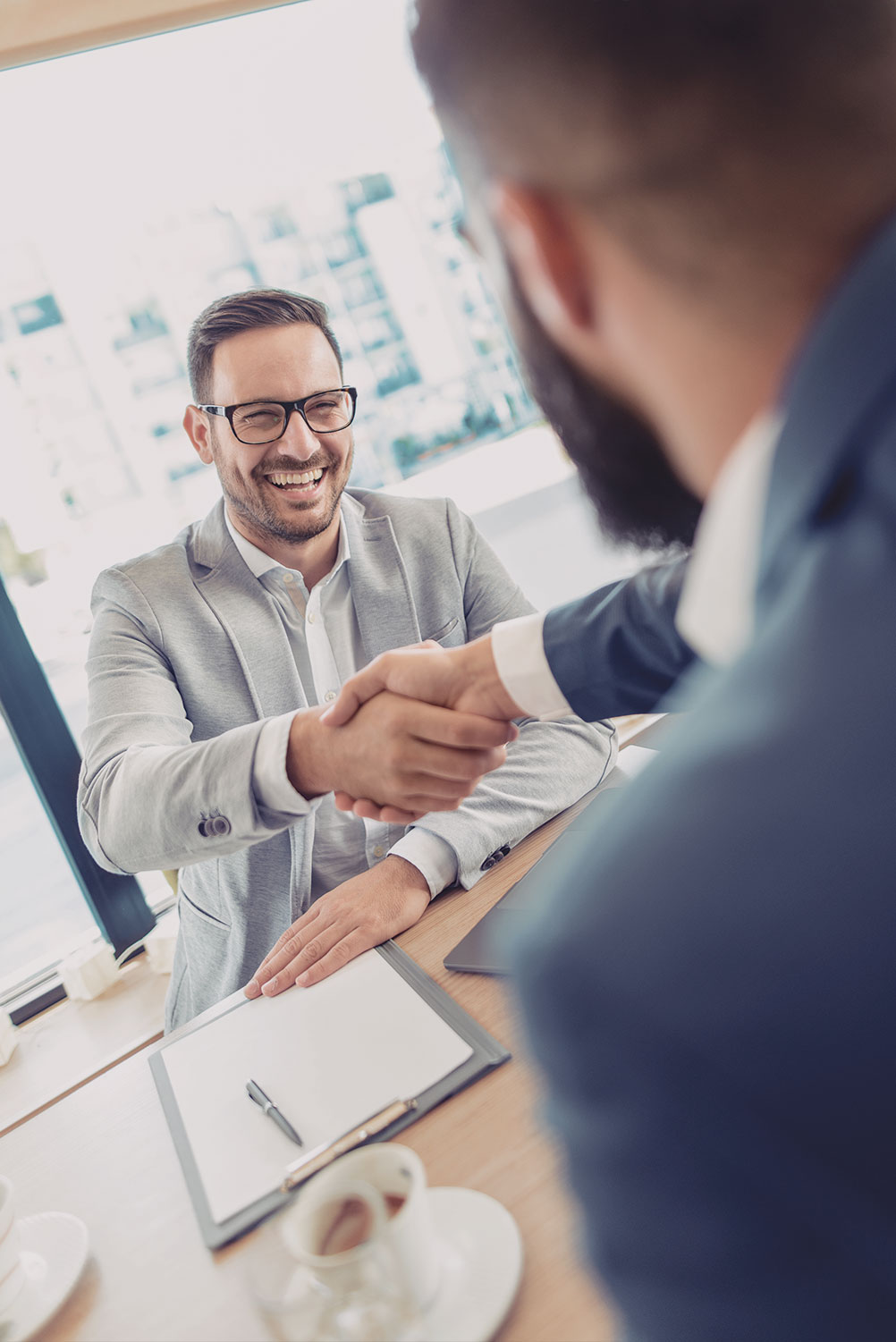 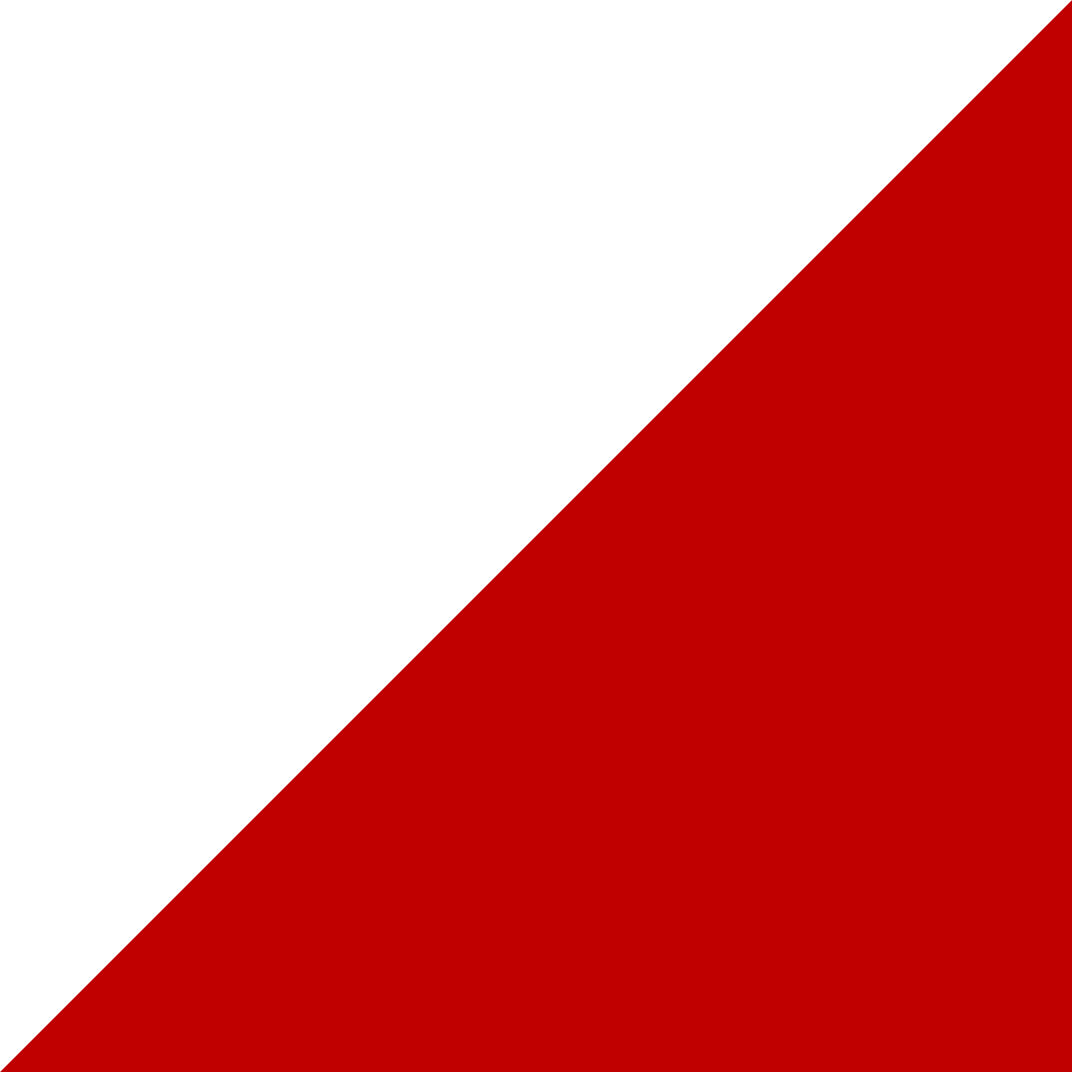 Potenciando
relaciones
Manténgase conectado
Open House
para los corredores
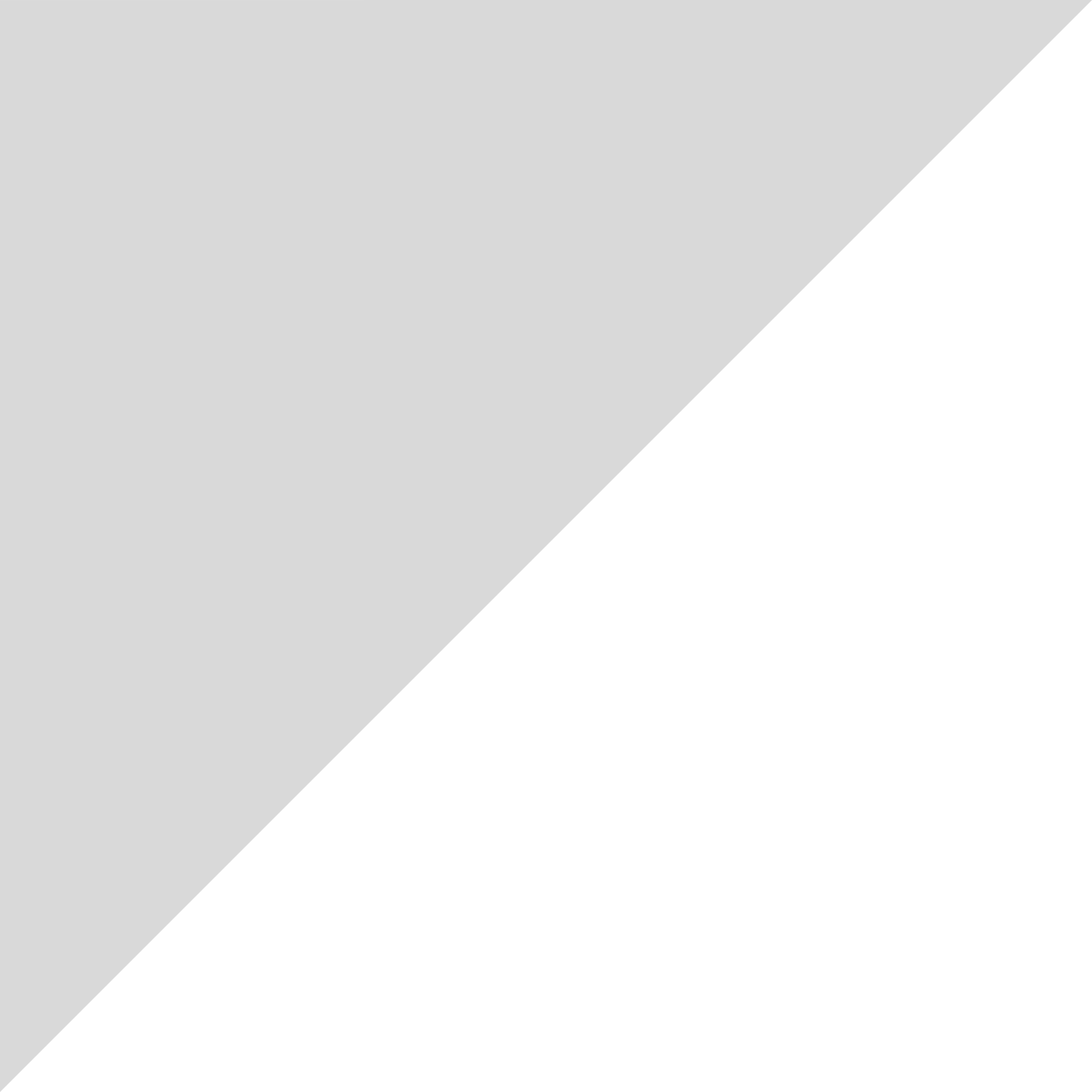 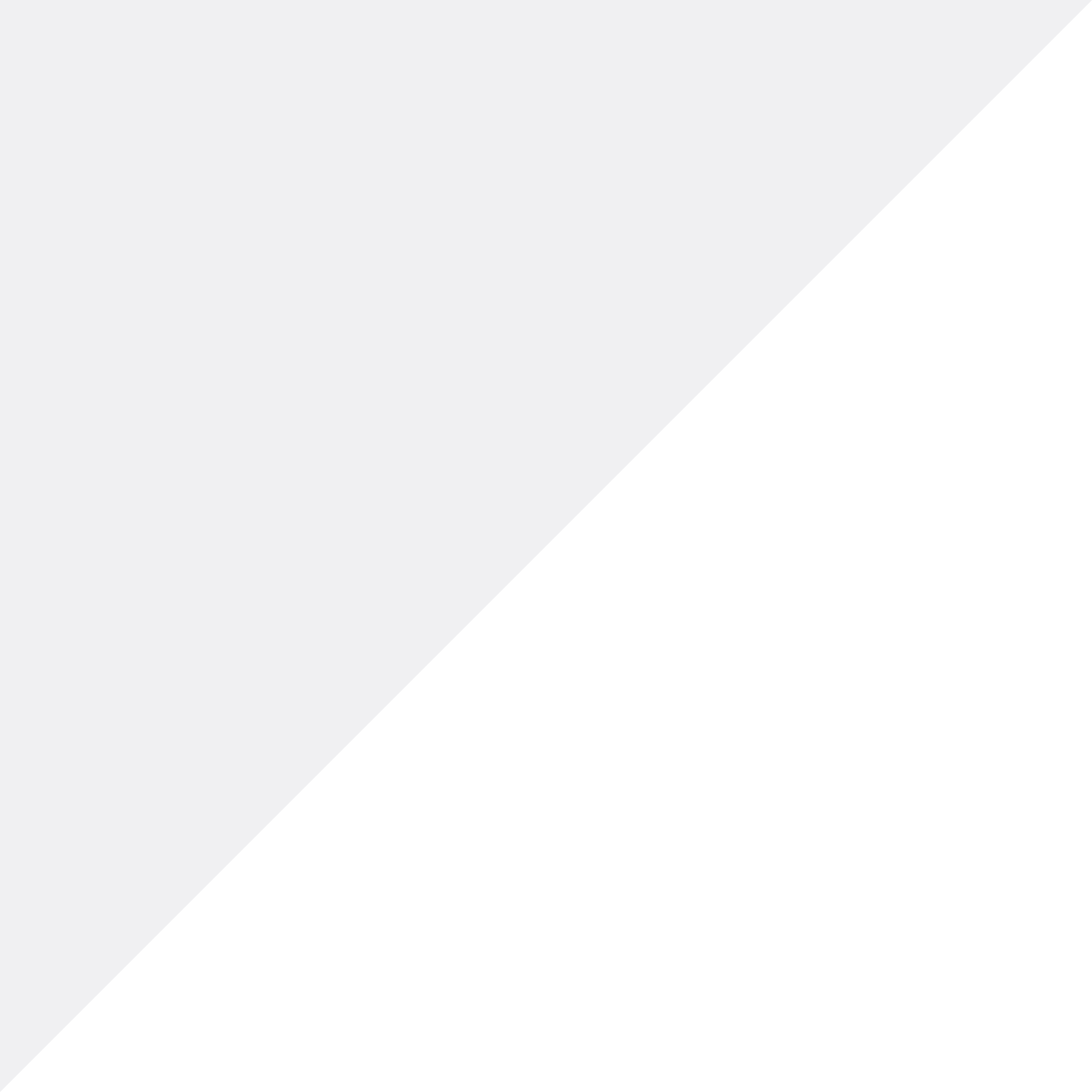 Red de referencia global de ERA
Open House
para los consumidores
El texto se puede personalizar y los bloques de color se pueden dejar vacíos si no se necesitan todos
Programe exhibiciones
[Speaker Notes: Personalmente programaré todas las exhibiciones de su casa con compradores interesados.

Diversificaré mis contactos con los residentes en torno a sus anuncios a través de múltiples canales de mercadeo para ser lo primero en la mente con los vecinos de la comunidad.

También realizaré jornadas de apertura al publico general. Una jornada de “open house” al publico general nos ayudará a impulsar el tráfico y generar clientes potenciales para su hogar.

Aprovecharé mis relaciones con los agentes y organizaré una jornada de “open house” para corredores: uno de sus clientes podría ser su comprador. 

Los compradores todavía usan las jornadas de “open house” para encontrar una casa, pero también usan mucho la tecnología, y podemos usar ambas para nuestro beneficio. Además de realizar una jornada de “open house” tradicional, también puedo presentar un recorrido en video e incluso grabar un recorrido por su hogar y comercializarlo para posibles compradores.

Con ERA Global Referral Network (red global de referidos) puedo ampliar mi alcance e interés en su propiedad en todos los estados e incluso países. El 15% de las transacciones de bienes raíces son de empresas de mudanzas fuera del estado *, por lo que tendré acceso a más negocios de referencia interestatales e incluso más negocios de referencia internacionales.

* Oficina del Censo de EE.UU. Noviembre de 2019]
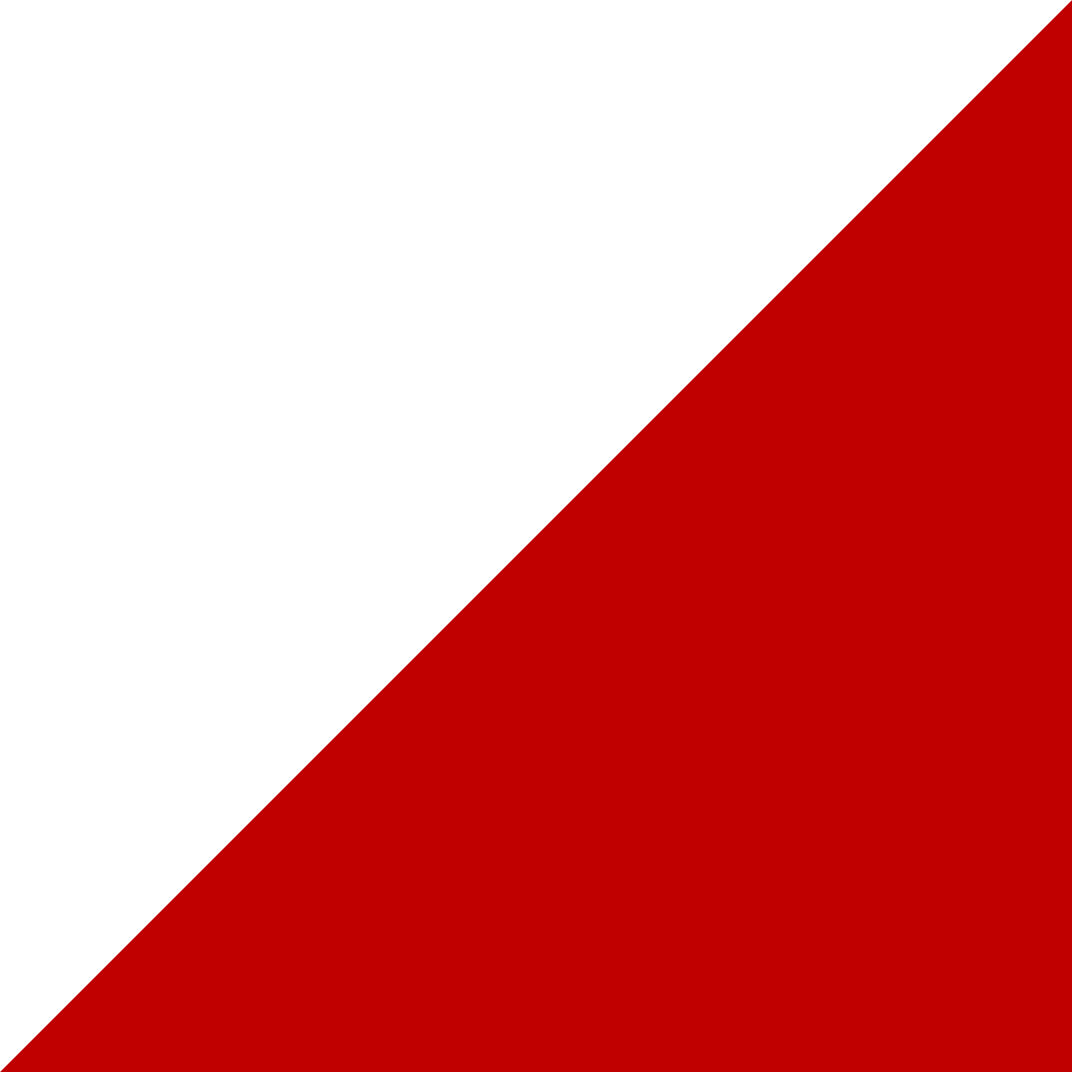 El texto se puede personalizar y los elementos se pueden agregar y eliminar de los cuadros según sea necesario.
Aplique mercadeo a su propiedad
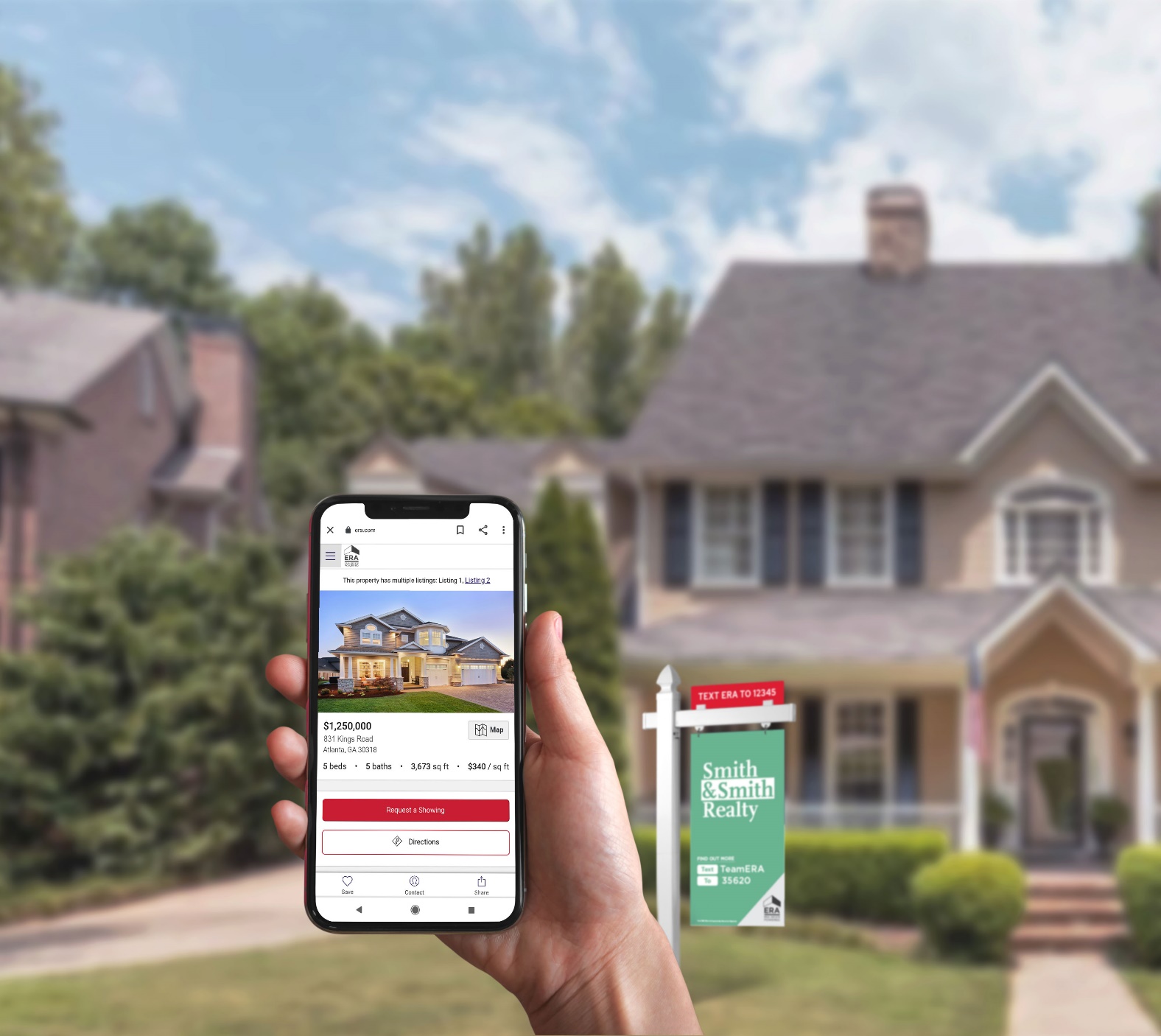 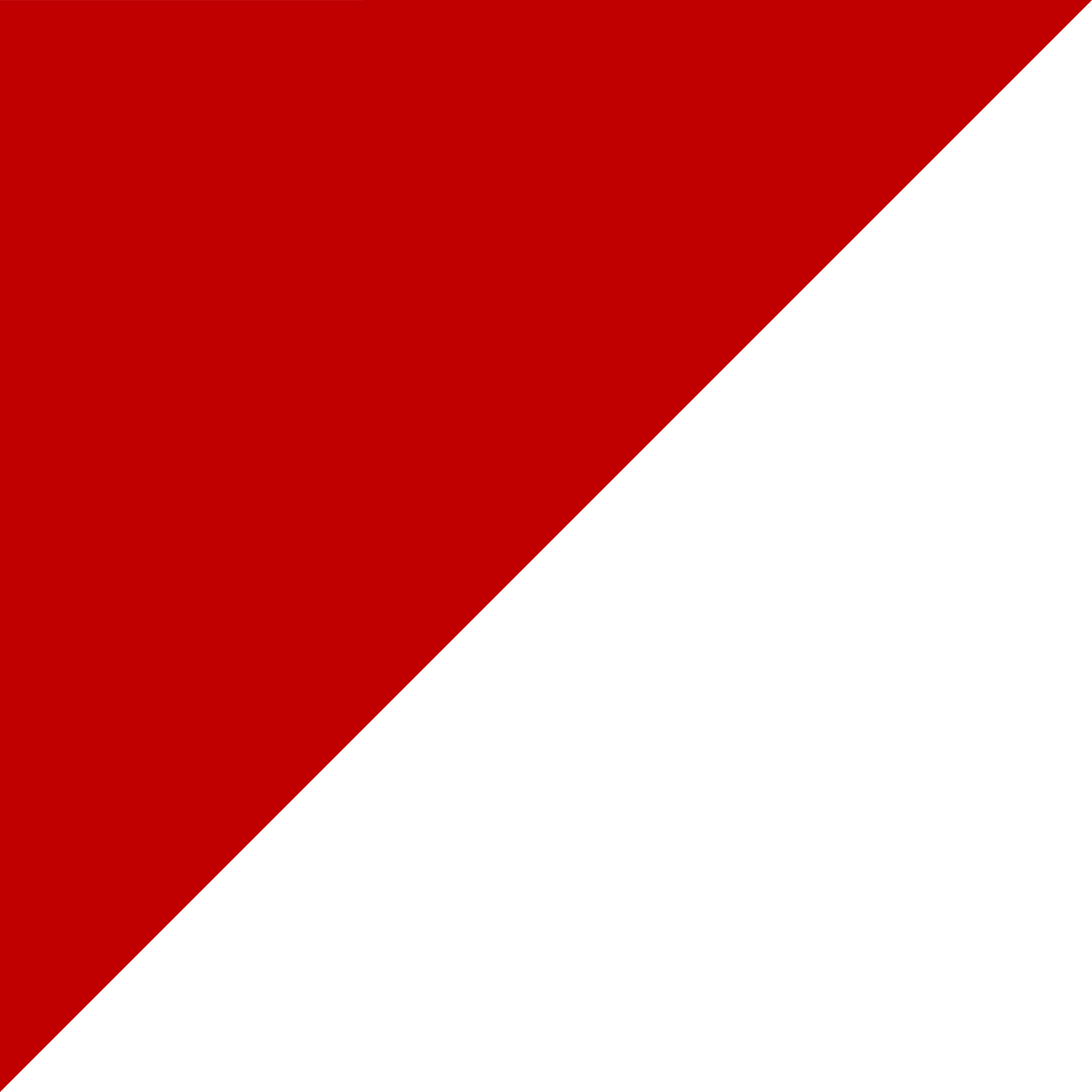 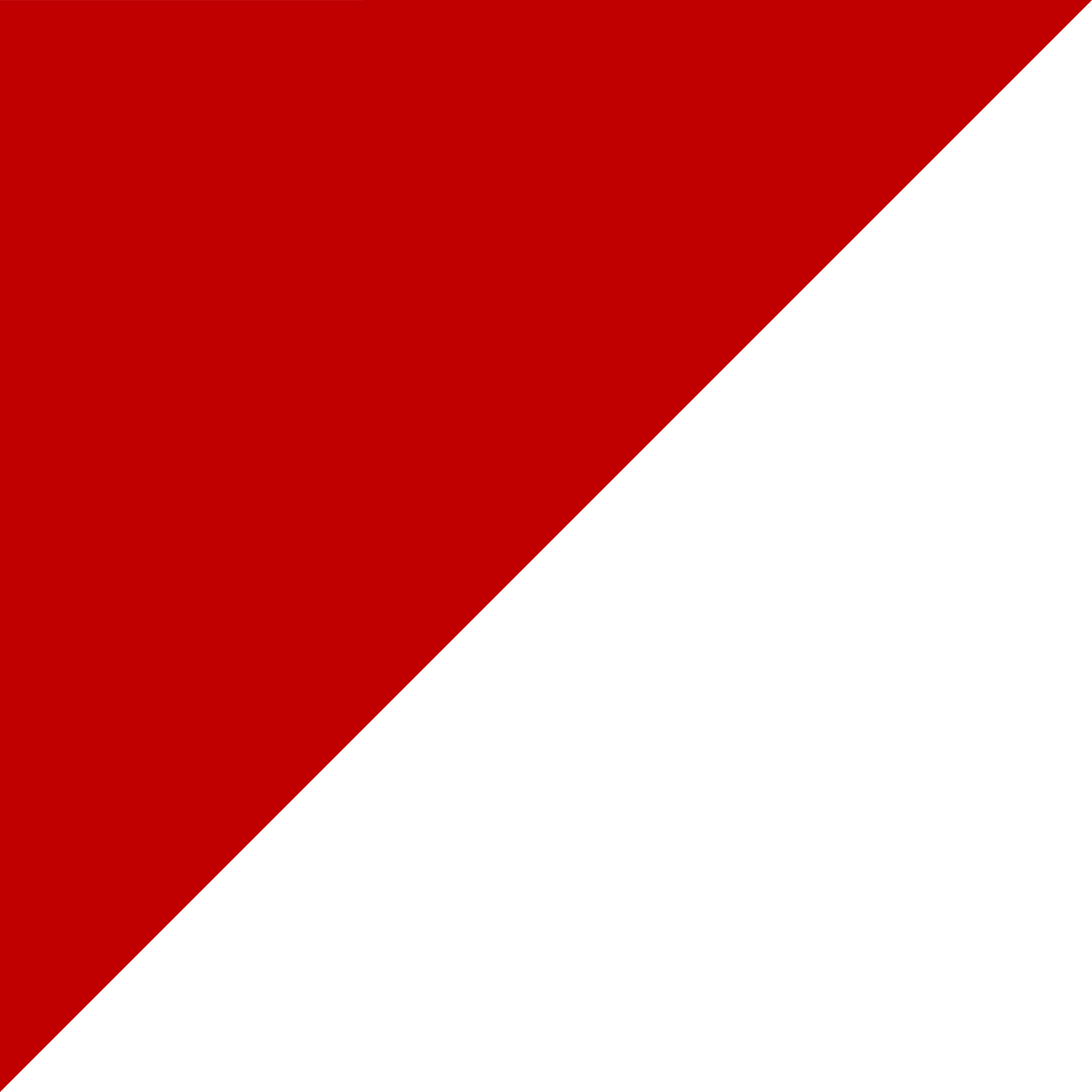 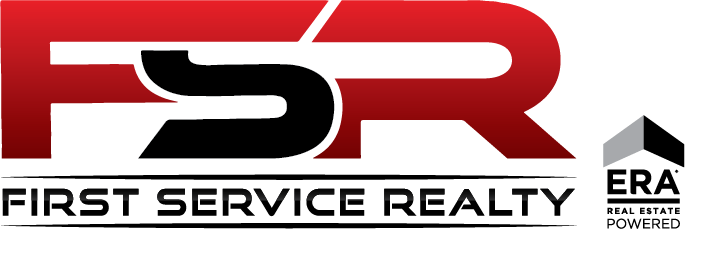 Agregue el código de demostración TextERA de su empresa para dar un ejemplo en vivo
FIND OUT MORE
ERA.com
MLS
Text
ERA
ERA
35620
35620
To
Hay diapositivas de apoyo adicionales en el APÉNDICE que puede mover a la sección de mercadeo si desea ampliar los diferentes programas disponibles.
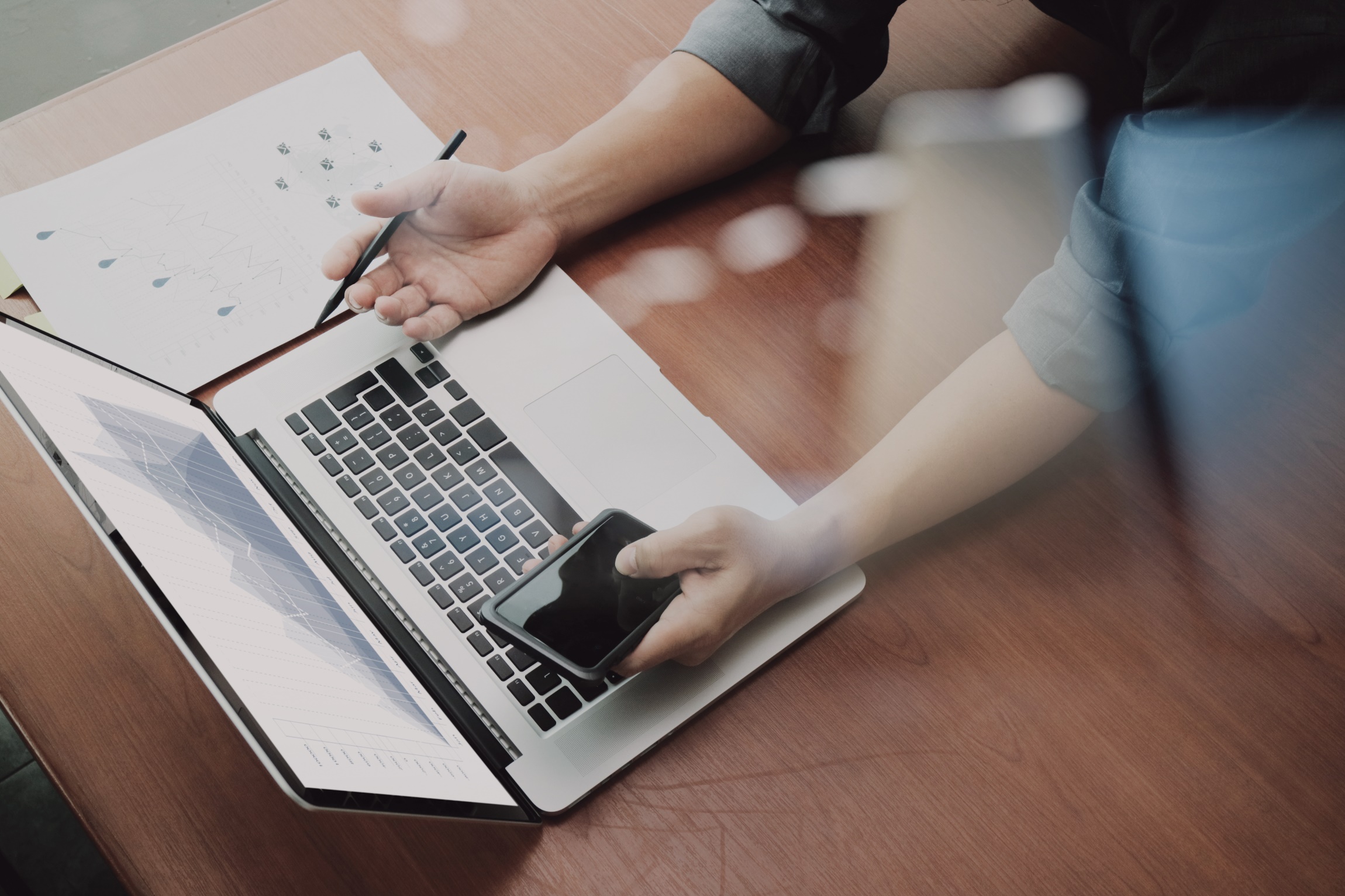 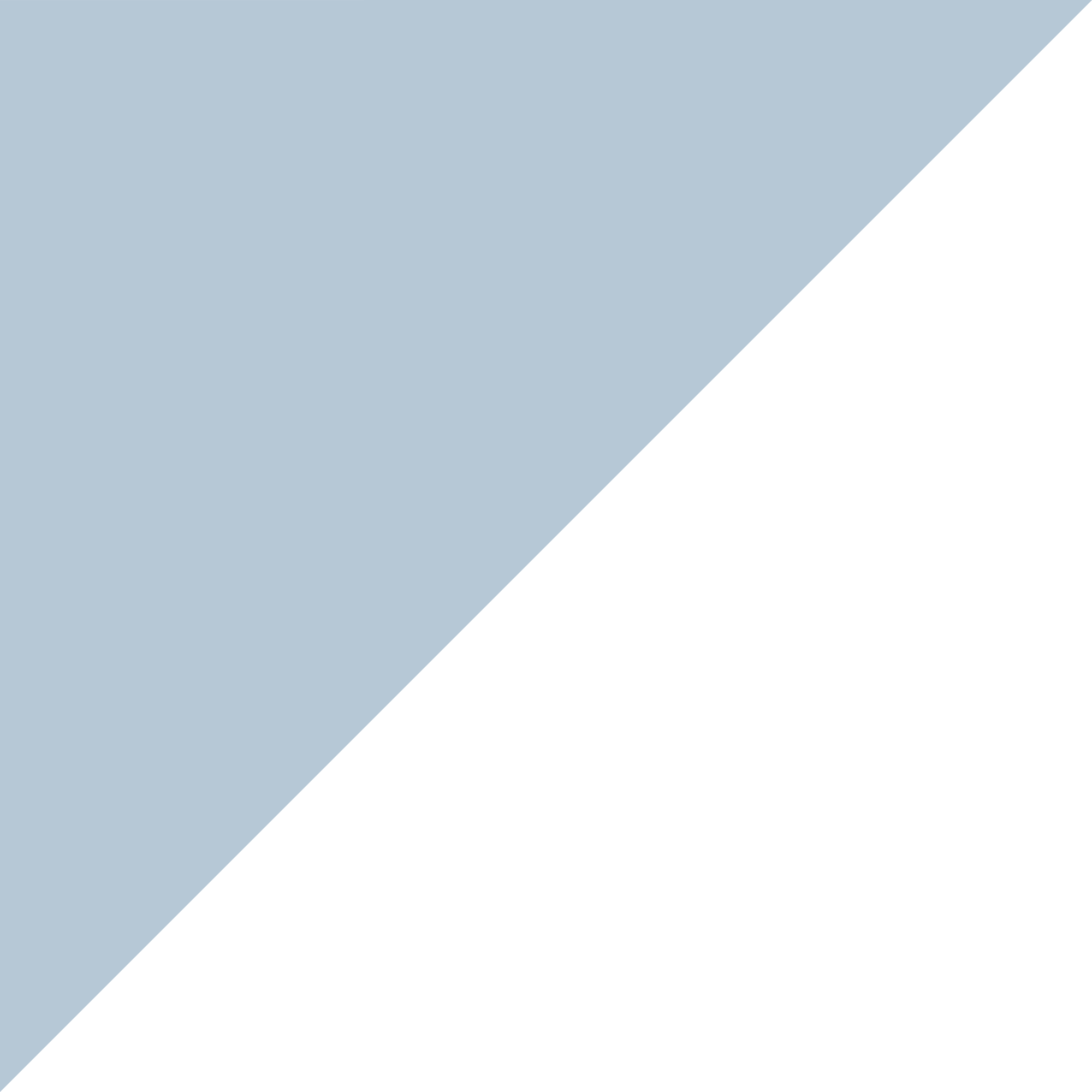 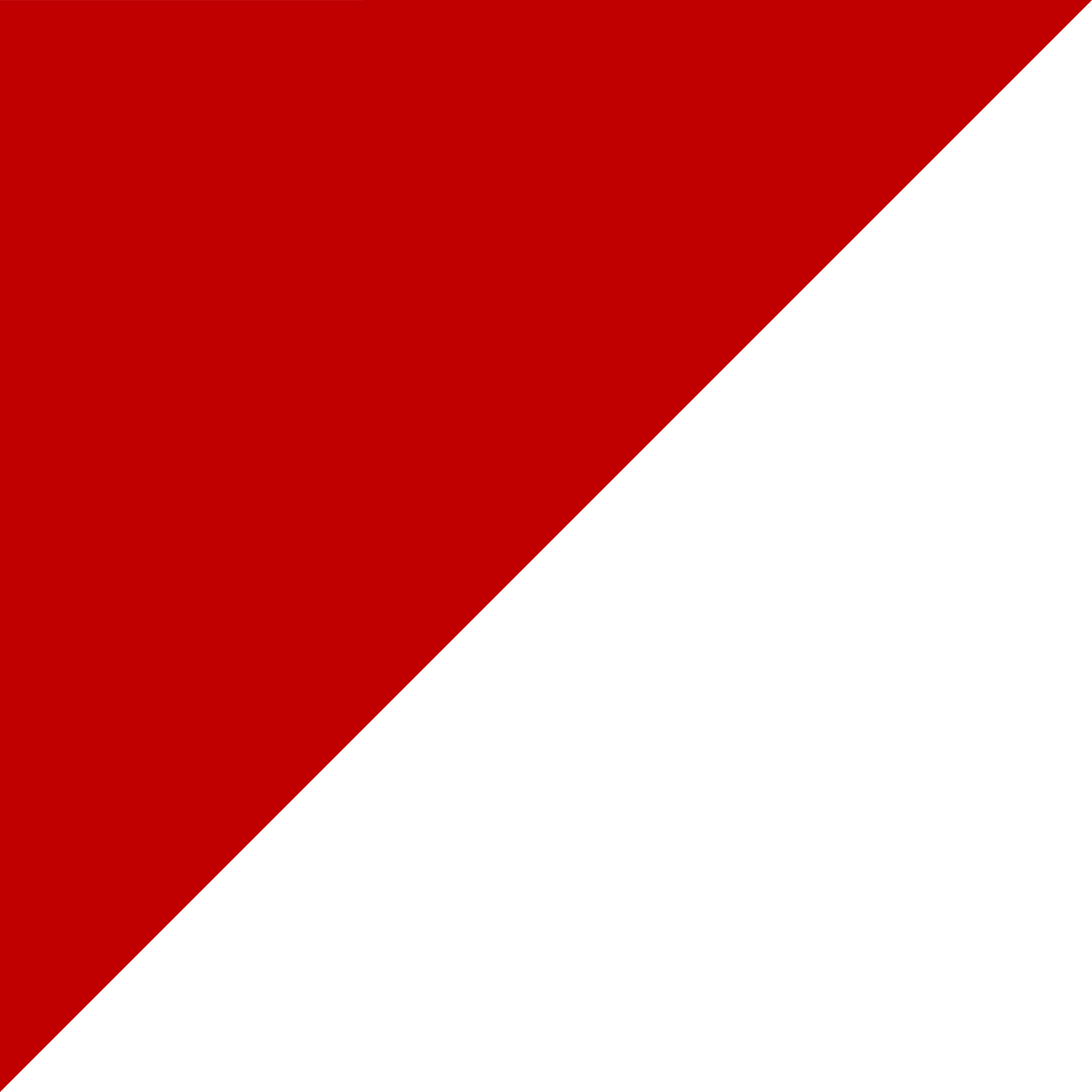 Listado
 Distribución y SEM
Sitio web de la propiedad
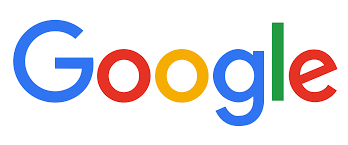 Tecnología de respuesta rápida
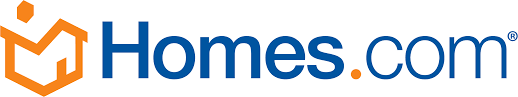 [Speaker Notes: Agregue una demostración de TextERA, para mostrar cómo funciona en tiempo real. El 60% de los clientes potenciales de texto se convierten en clientes reales.Envíe un mensaje de texto con la palabra ERA [o su código de demostración] al 35620

Una vez que el letrero del patio esté en su lugar, agregaremos TextERA. TextERA permite a los compradores potenciales ver los detalles de la propiedad y comunicarse conmigo a través de un código de texto. Los compradores pueden simplemente enviar un mensaje de texto con una palabra clave o un número proporcionado en el letrero de su jardín y recibirán información sobre su casa directamente en su teléfono. TextERA También me envía un correo electrónico con su información de contacto que me permite capturarlos como posibles compradores de su casa.

ERA.com proporciona un sistema de gestión de clientes potenciales integrado y dinámico que combina la automatización de mercadeo, la gestión de relaciones con los clientes y datos de clientes potenciales procesables. Las solicitudes en línea de los compradores se envían inmediatamente por teléfono celular y correo electrónico para un seguimiento instantáneo. También rastrea la fuente de todos los clientes potenciales de propiedad para que podamos evaluar nuestro plan de mercadeo de manera continua.

Publicaré su propiedad en MLS para una contar con un medio de exposición adicional.

Su propiedad tendrá su propio sitio web, además de su página de detalles de propiedad en ERA.com

Utilizamos el mercadeo de motores de búsqueda (SEM) para dirigir el tráfico a ERA.com. Su anuncio también se compartirá en 200 de los sitios web inmobiliarios más populares en 20 países de todo el mundo.

El tiempo de respuesta es tan importante como la exposición. La tecnología de respuesta rápida me permite recibir notificaciones instantáneas cuando hay una consulta en su propiedad.]
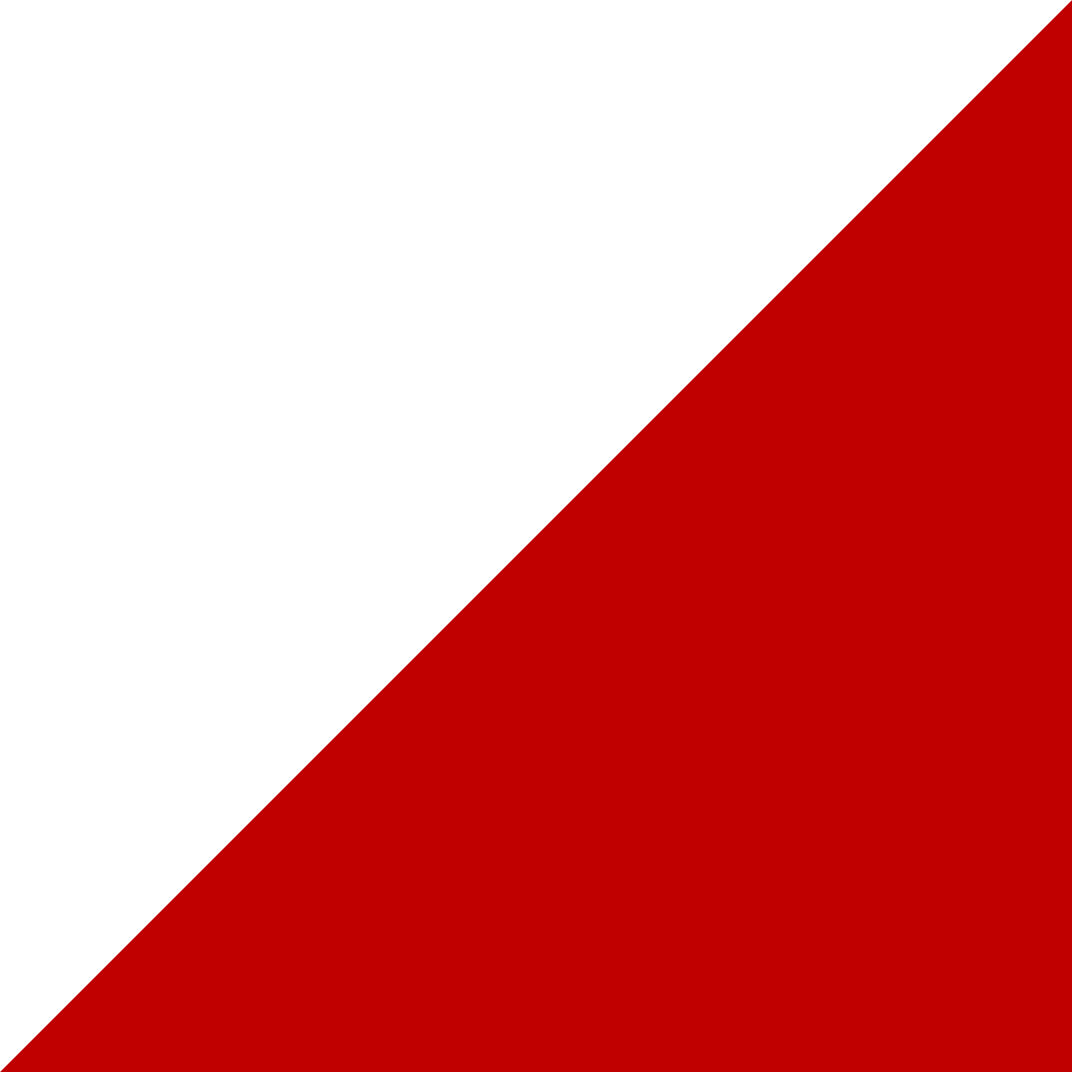 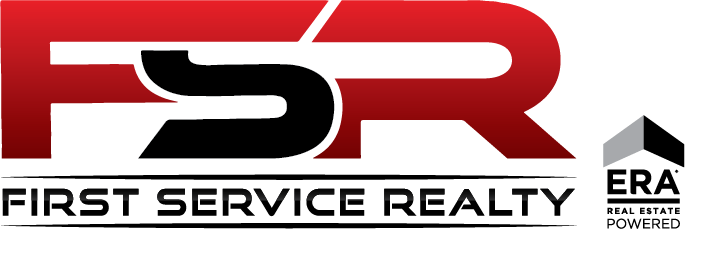 Atrayendo compradores
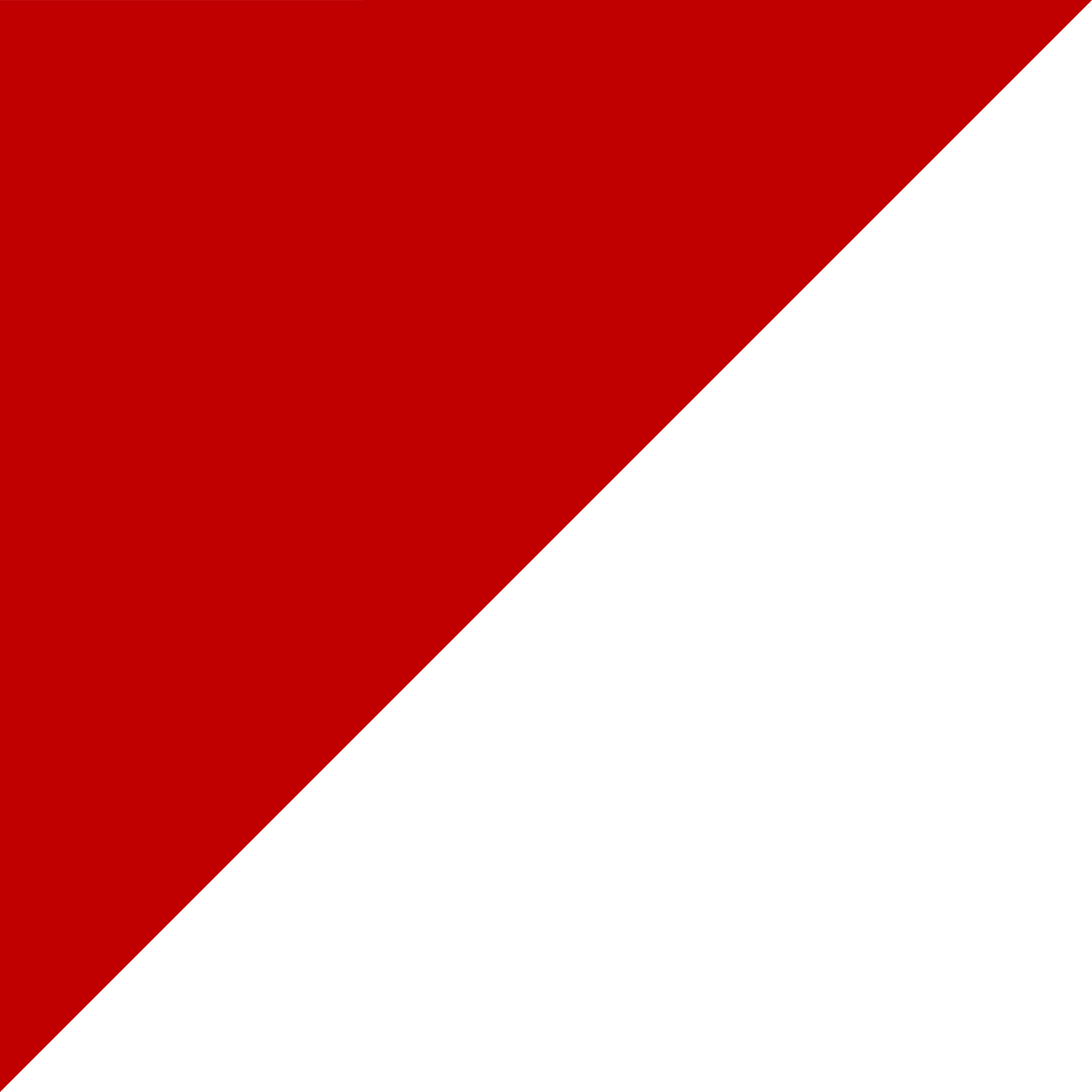 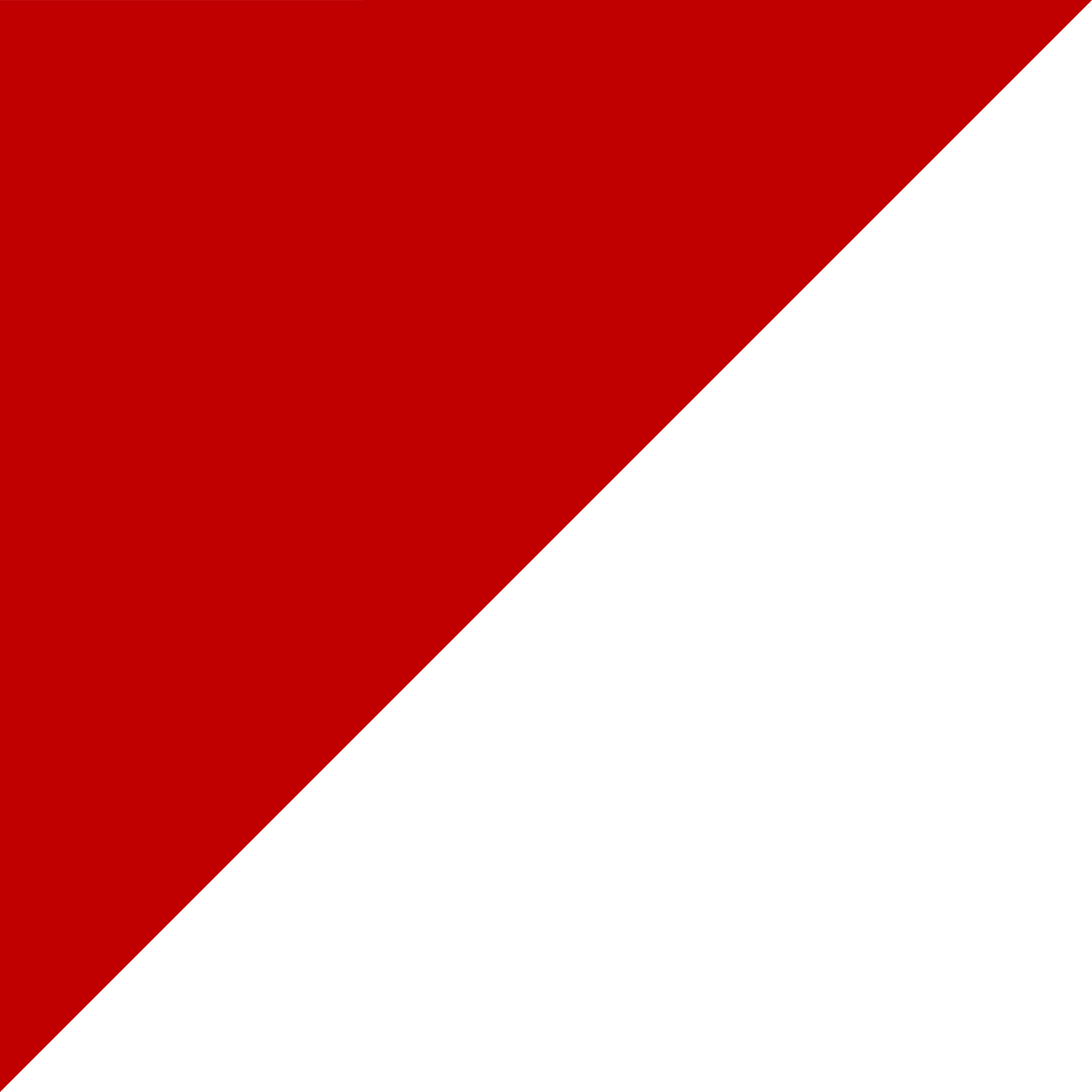 El texto se puede personalizar y los elementos se pueden agregar y eliminar de los cuadros según sea necesario
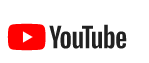 Volantes
Folletos
Correos
electrónicos
Para agregar un hipervínculo a los íconos de YouTube, Instagram, Facebook, haga clic derecho y vaya a "Link", vaya a "Insert Link" y pegue la dirección web en “Address"
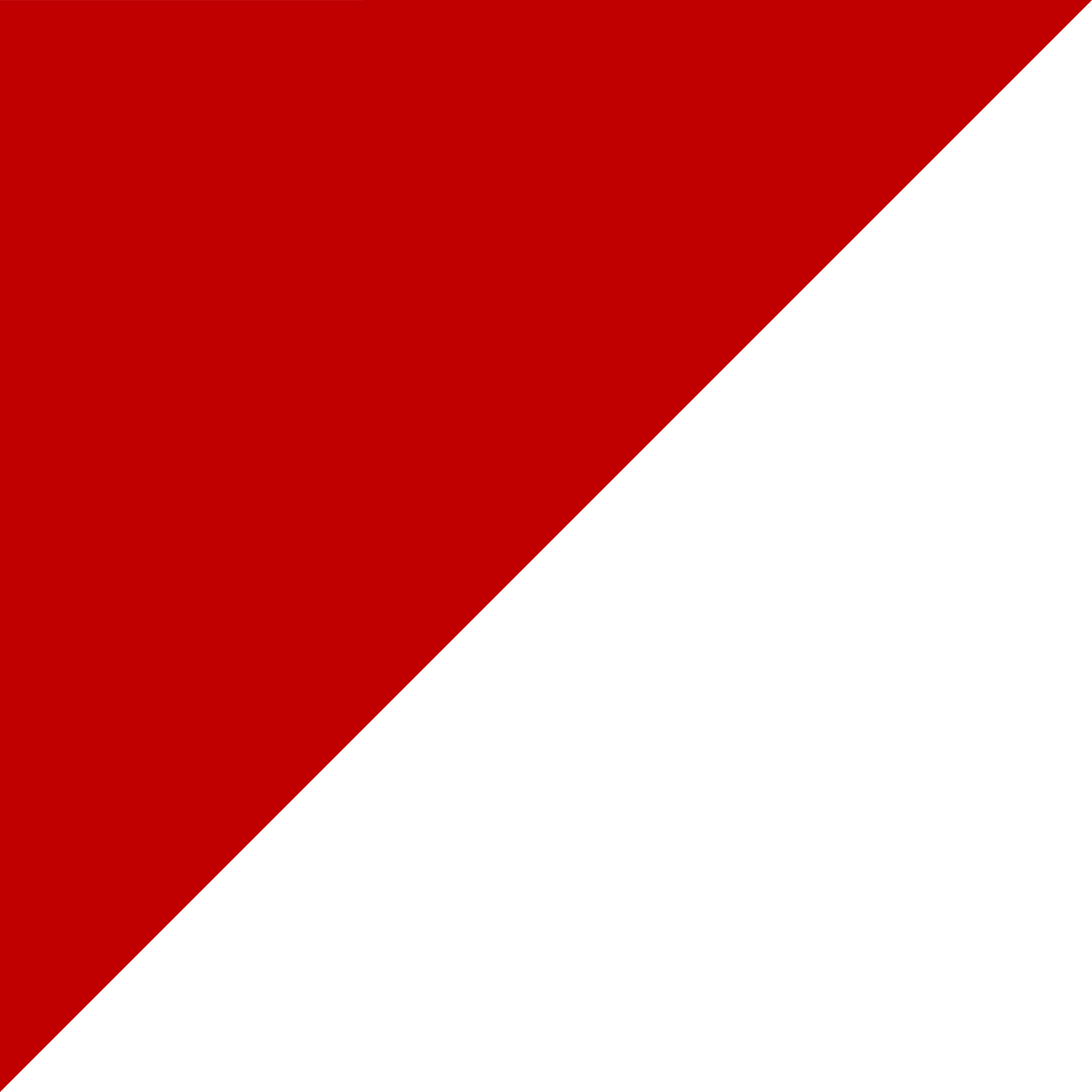 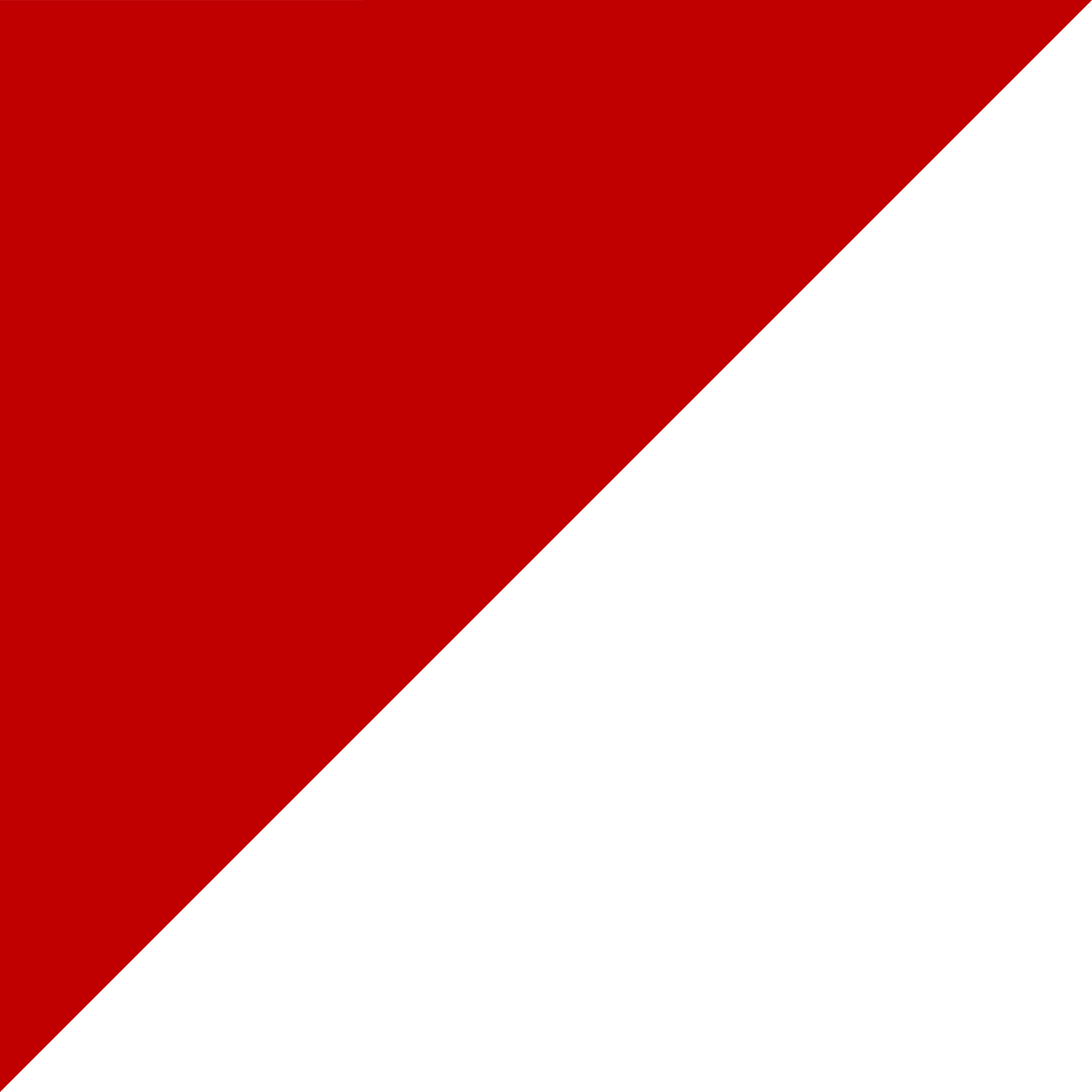 Hay diapositivas de apoyo adicionales en el APÉNDICE que puede mover a la sección de mercadeo si desea ampliar los diferentes programas disponibles.
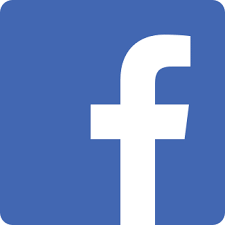 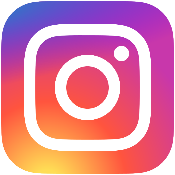 Incentivos al comprador
Postales
[Speaker Notes: La automatización social crea automáticamente videos recientemente agregados y abiertos al publico general para su propiedad, luego los carga en el Facebook®, Instagram® y YouTube®. A partir de ahí, puedo usar las herramientas sociales para crear una campaña en las redes con el fin de apuntar a posibles compradores de viviendas del área. (enlace a las campañas reales que ha creado)

Utilizando cualquier contenido digital creado para su propiedad, puedo enviar correos electrónicos a mi red.

Incluso en la era de lo digital, el mercadeo impreso siempre jugará un papel importante en el mercadeo inmobiliario. Puedo personalizar y pedir rápidamente una variedad de materiales impresos. También tengo acceso a listas de correo específicas para ayudar a encontrar a su comprador. (de a conocer algunas muestras impresas).

También ofrecemos incentivos a los compradores los cuales Incluyen:
AARP® Beneficios inmobiliarios de Realogy * -Nuestro programa de servicios inmobiliarios ofrece a casi 38 millones de miembros de AARP la posibilidad de obtener una recompensa o un bono de devolución de efectivo cuando compran o venden una casa conmigo. (Detalles completos y exenciones de responsabilidad disponibles en el apéndice).
Recompensas militares * - Se refiere al personal militar, a los veteranos y a sus familias extensas, el cual se hace efectivo cuando compran y / o venden una casa conmigo, según el precio de venta y / o compra de la casa. (Detalles completos y exenciones de responsabilidad disponibles en el apéndice).
Héroes de al lado Este es un nuevo programa para trabajadores esenciales. Cuando un trabajador esencial compra o vende una casa conmigo, recibirá una tarjeta de regalo de The Home Depot por $200 hasta $1,000 según el precio de venta o compra de su casa. (Detalles completos y exenciones de responsabilidad disponibles en el apéndice).
*Estos programas solo están disponibles para los afiliados de Realogy Broker Network. Comuníquese con su corredor para obtener más información.]
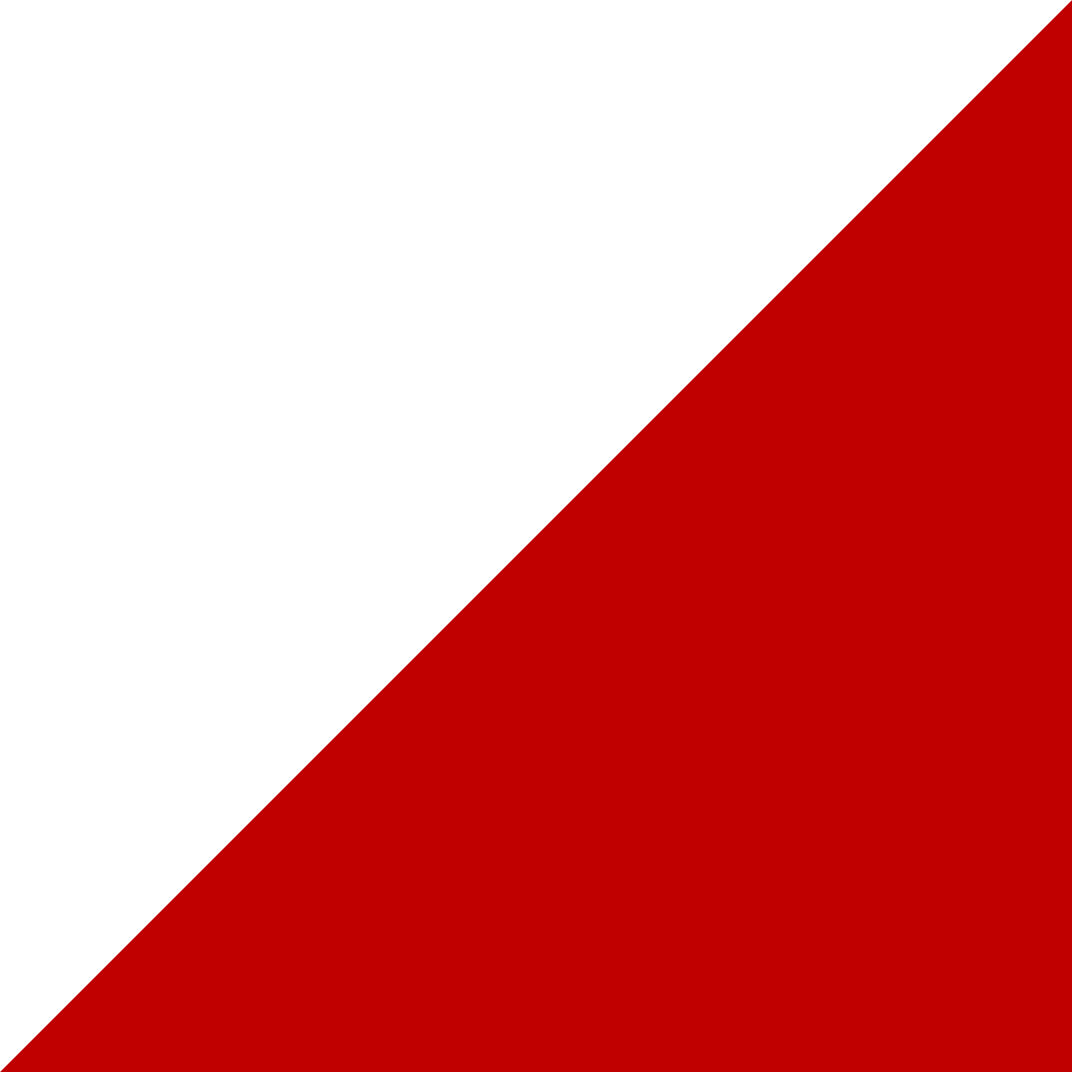 Comentarios del comprador
Resultados
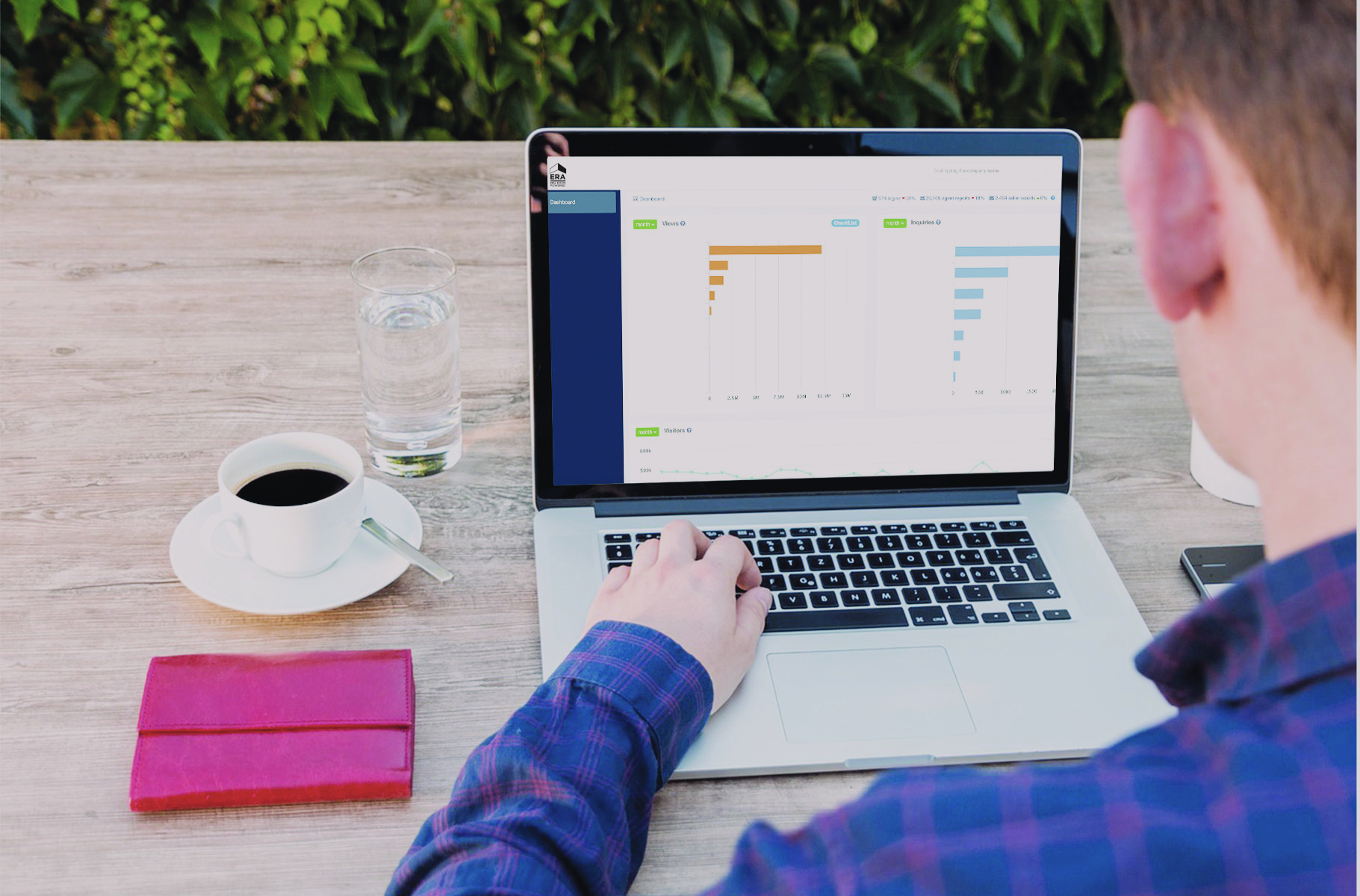 Informe de los análisis en línea
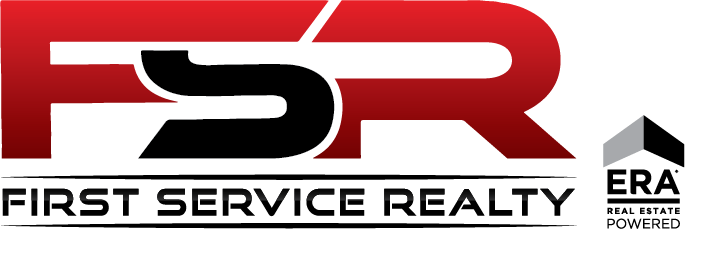 Resultados sociales
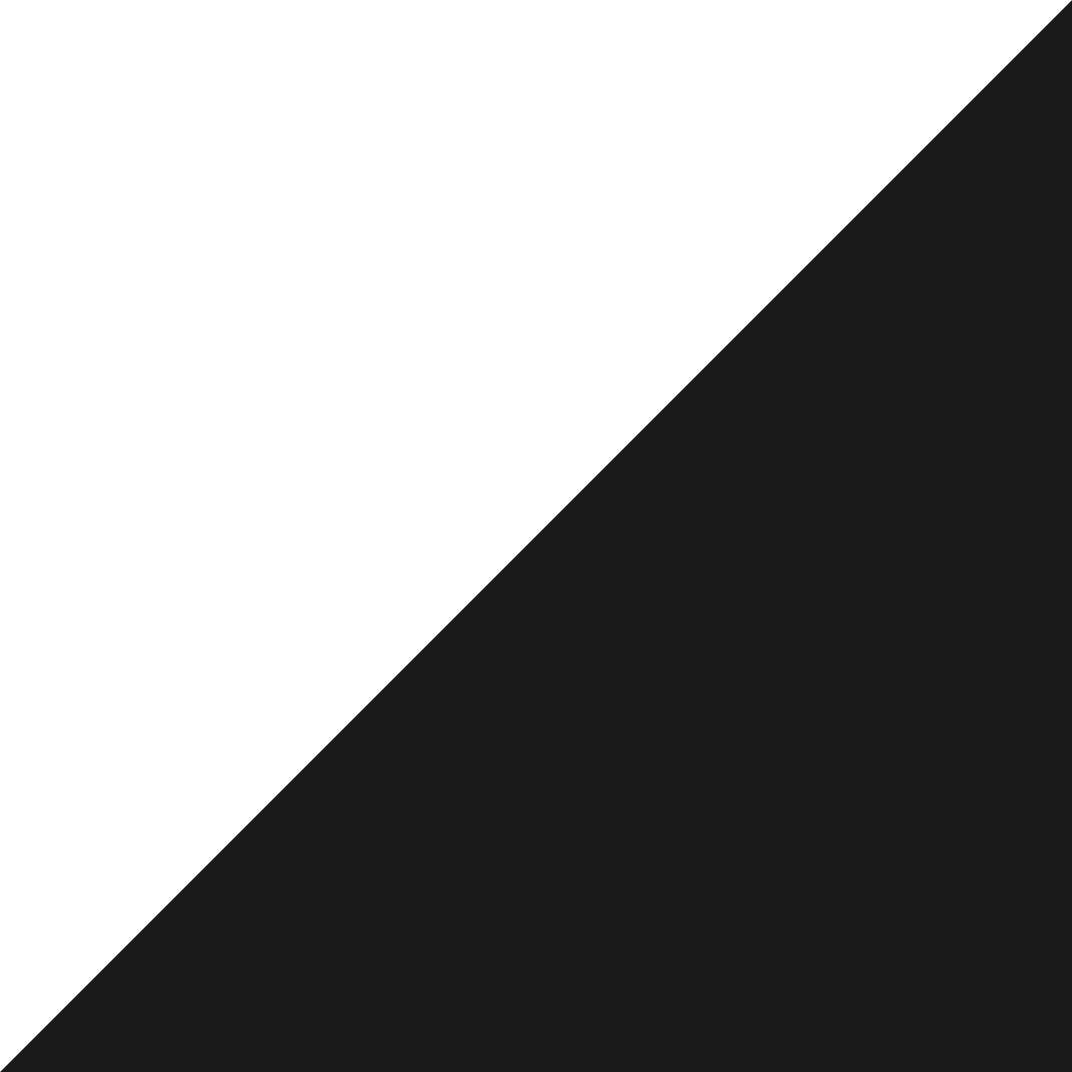 Análisis de rendimiento continuo
[Speaker Notes: Compartiré informes de análisis en línea semanales a través de ListTrac y analizaré el rendimiento de nuestro mercadeo. Podremos ver qué fuentes están generando la mayor cantidad de visitas y participación de los usuarios para comprender mejor cuánto interés está generando su casa entre los compradores. (Sitio web de la propiedad independiente y recorrido automatizado: podemos rastrear el tráfico hacia él y esta representa una excelente manera de agregar datos).

Con algunos de mis listados anteriores, pude… (insertar resultados / estadísticas de listados anteriores). Debido a estos resultados, algunos de mis clientes dijeron… (insertar comentarios de clientes anteriores como ejemplos).

Los anuncios de Facebook atrajeron X cantidad de compradores, X cantidad de exhibiciones (instantánea de resultados de listados anteriores).

Siempre compartiré cualquier comentario que reciba sobre su propiedad para que podamos refinar estratégicamente nuestro plan. 

Durante todo el proceso, supervisaré las condiciones de venta e interpretaré los indicadores del mercado en lo que respecta a la posición de mercado de su listado. Usando muchas de las herramientas analíticas, como el Análisis de Mercadeo Competitivo, la Cuadrícula de Precios y otros recursos, continuaré ofreciendo asesoramiento calificado para asegurar que su casa permanezca en la posición más competitiva.

Ir https://leverage.era.com/content/era/en/content/agent-tools/listing-distribution.html para acceder a la distribución y generación de informes de listados.]
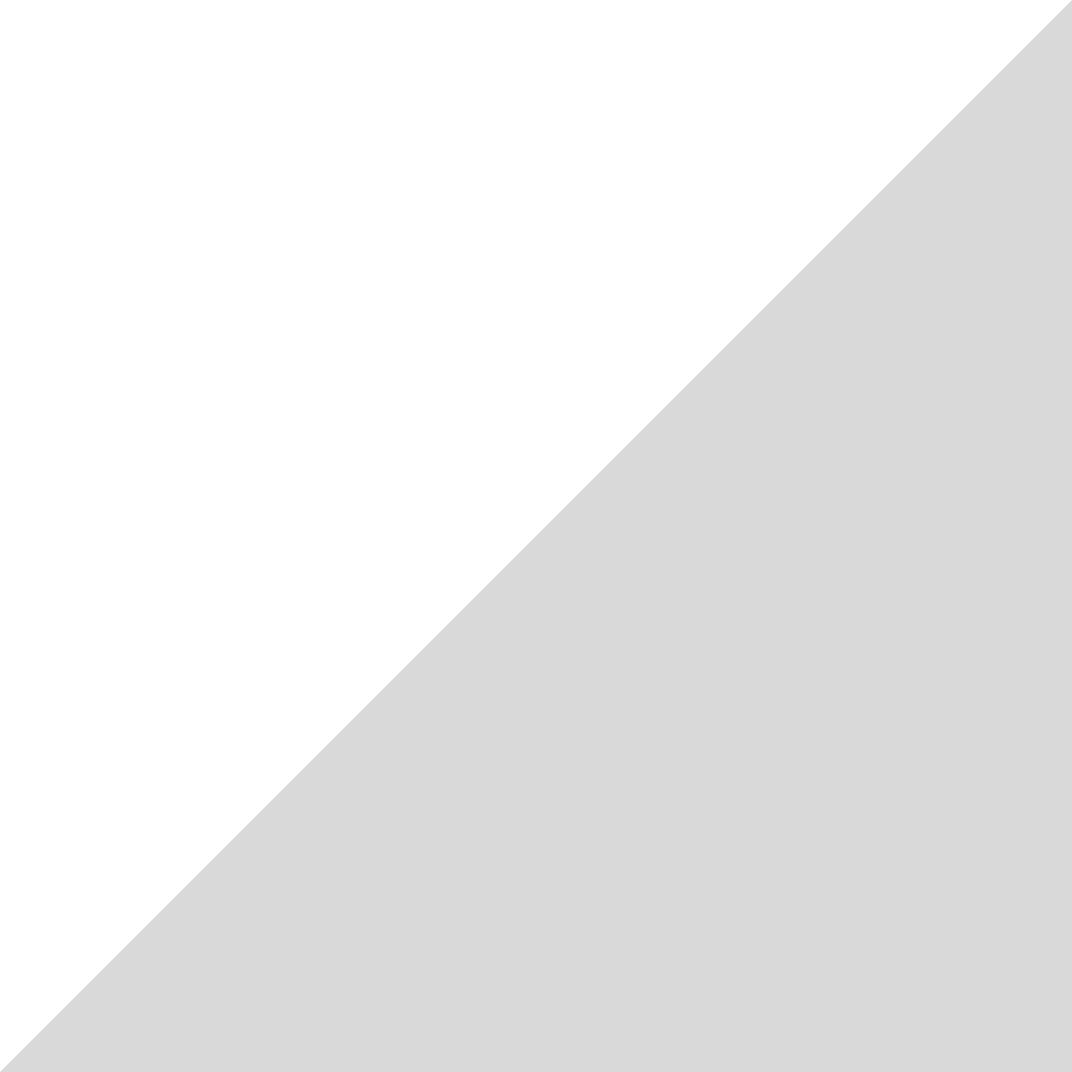 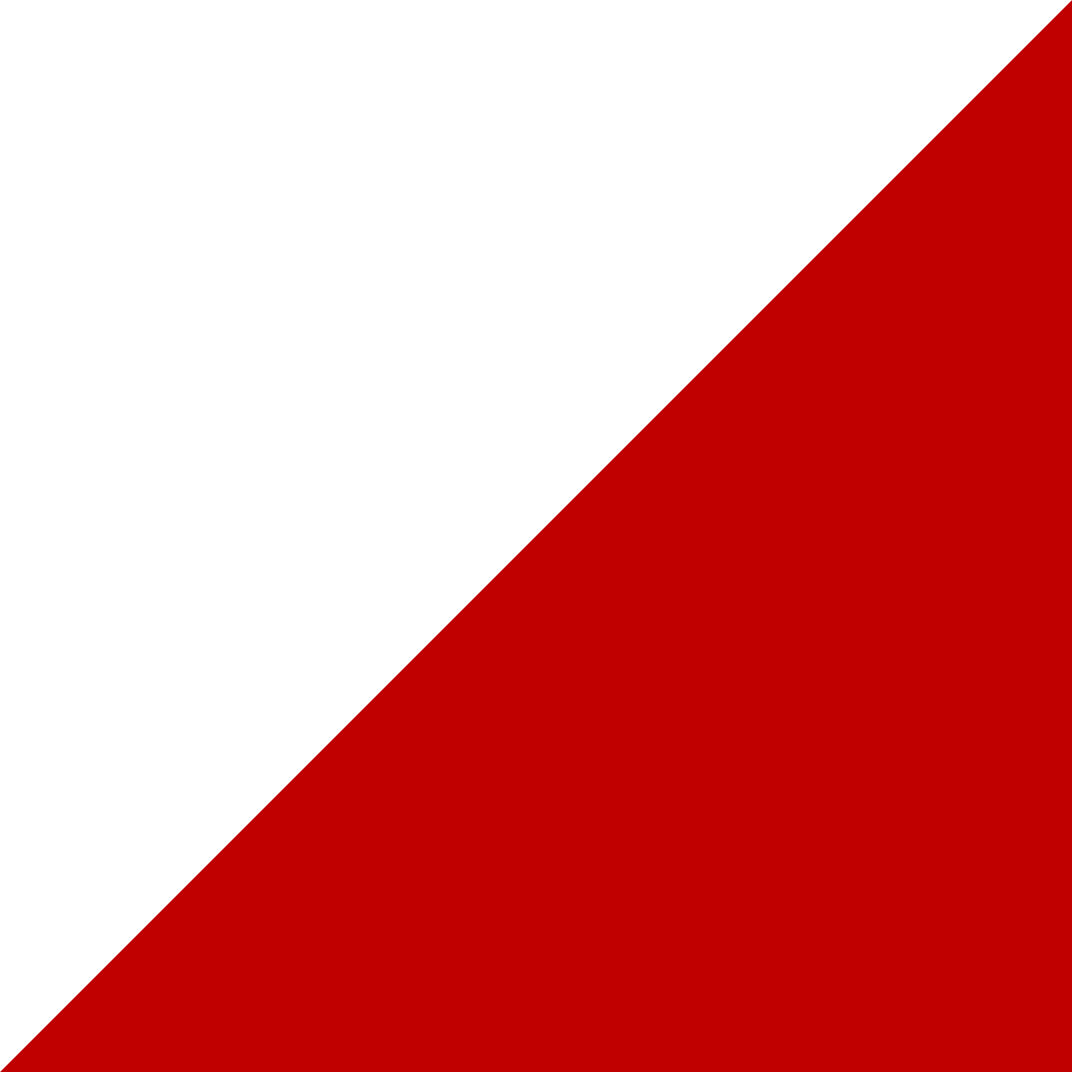 Determinando su posición en el mercado
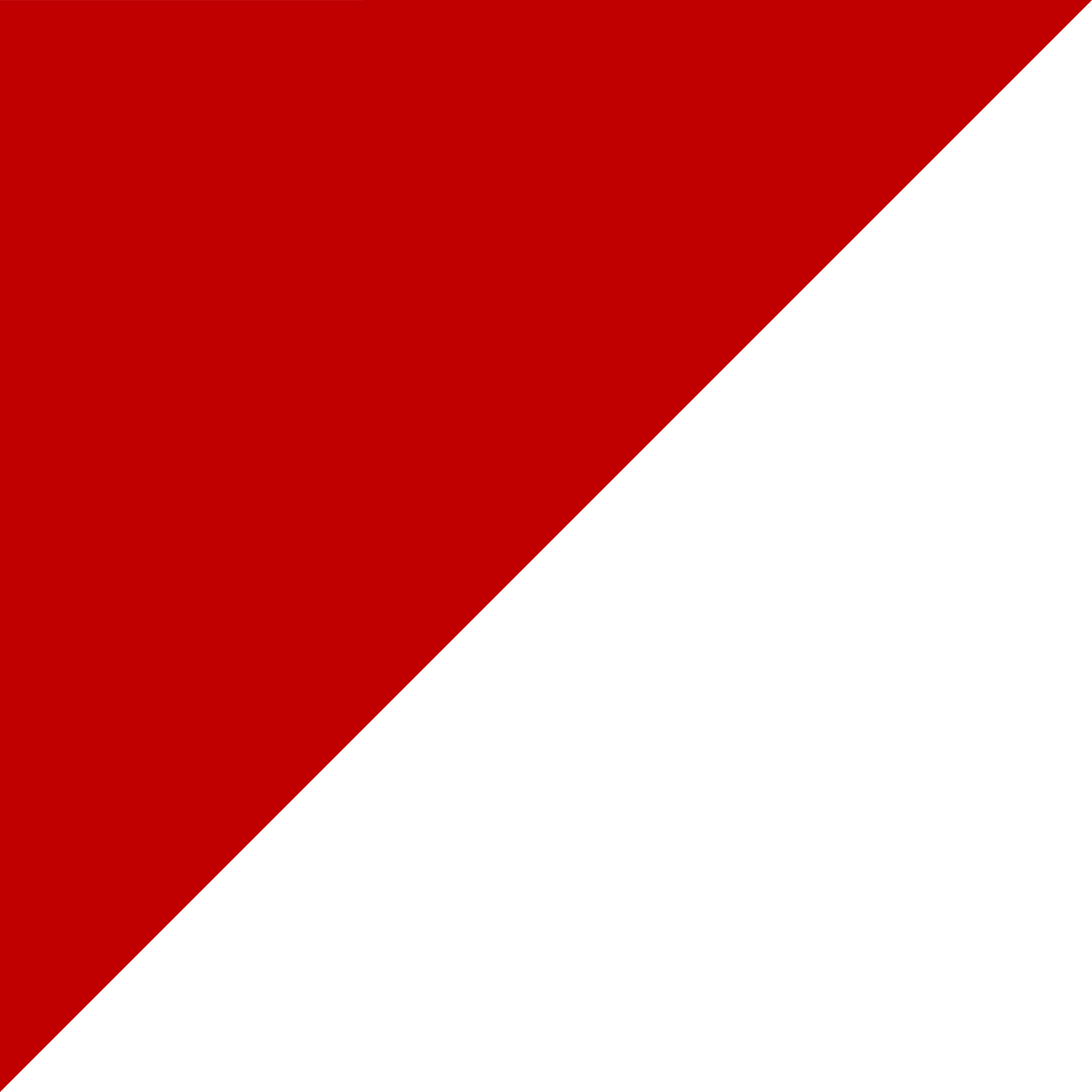 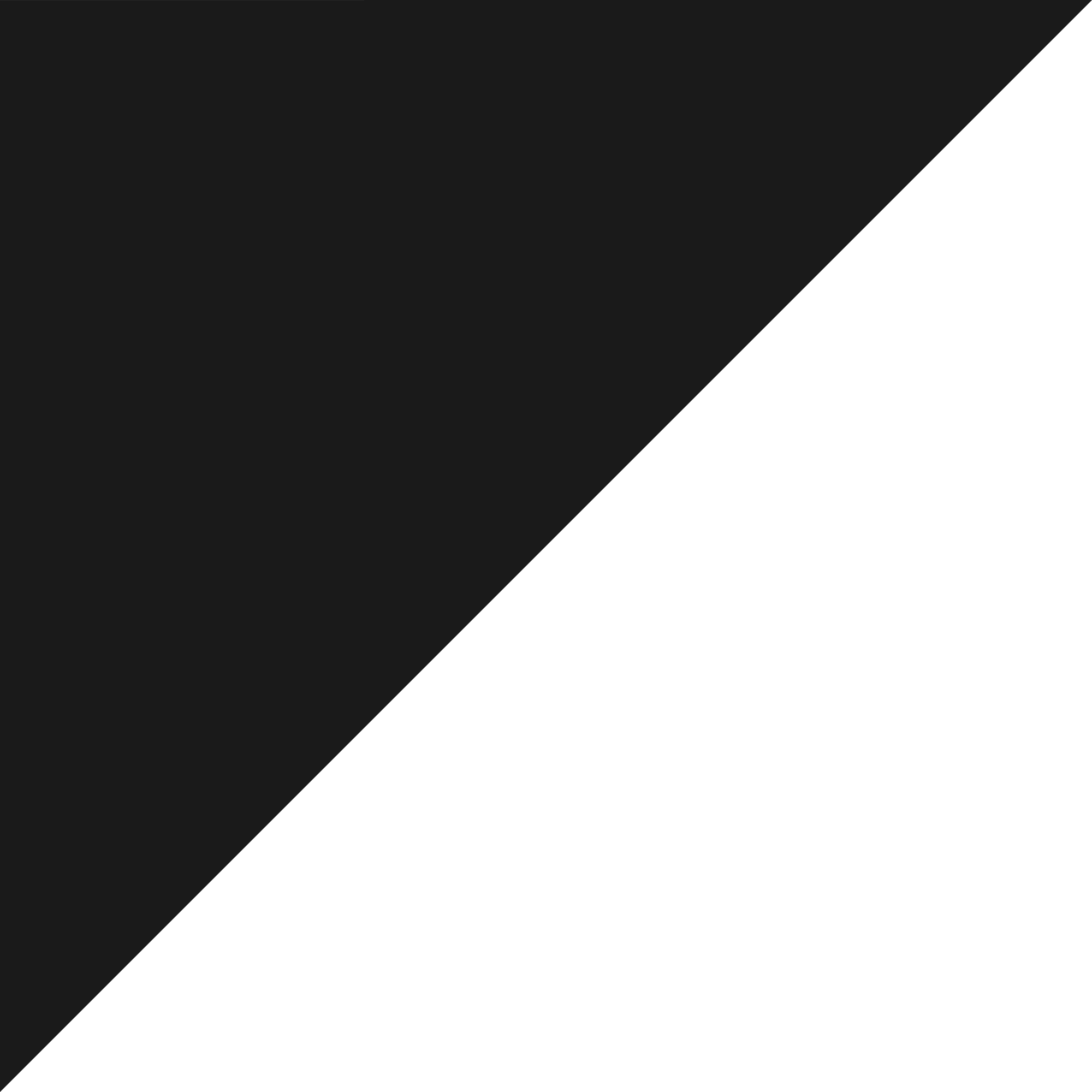 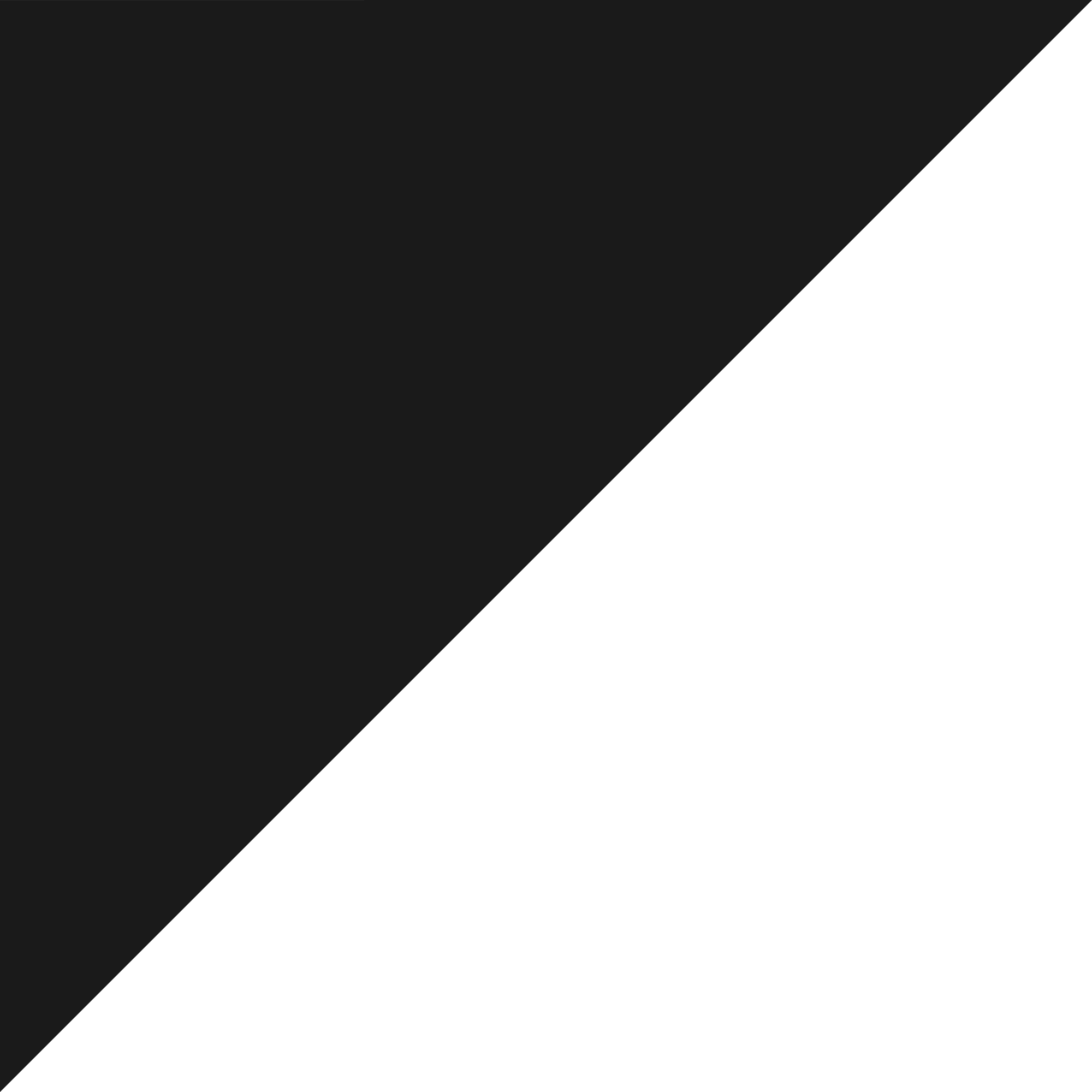 Para reemplazar el logotipo, haga clic derecho en el logotipo, elija “Change Picture” y seleccione el logotipo desde sus archivos
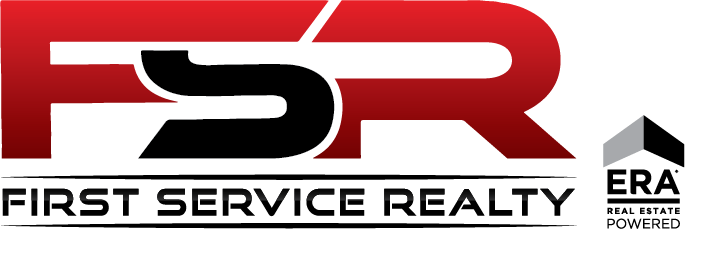 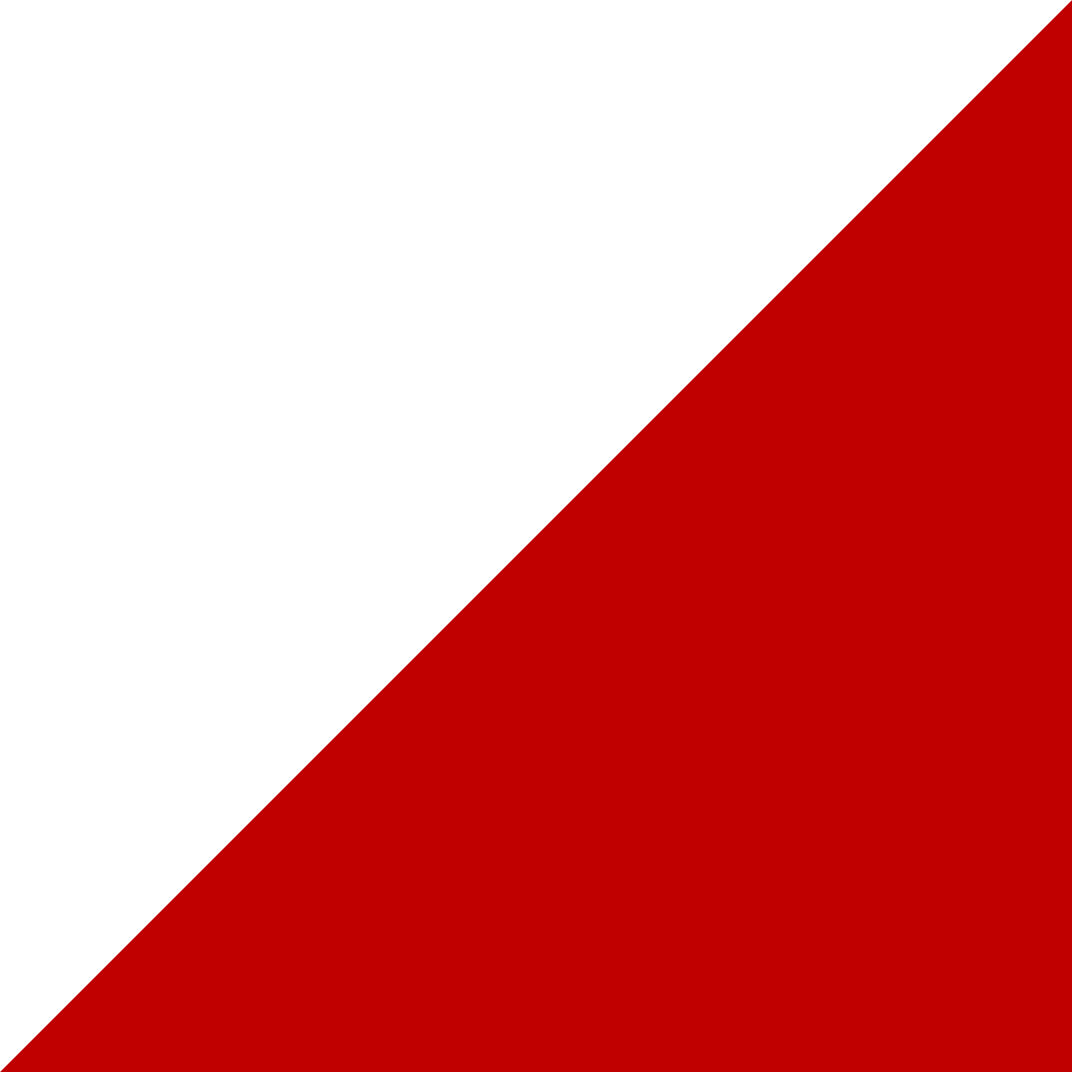 Factores que influyen 
en el valor de tu casa
Hay diapositivas de apoyo adicionales en el APÉNDICE que puede mover a la sección de precios si desea ampliar las diferentes herramientas disponibles.
Vecindario
Condiciones del mercado
Antigüedad de la propiedad
Ubicación
Condición
Tamaño
Condiciones económicas
Espaciohabitable
[Speaker Notes: Aquí es donde mostrará su CMA, cualquier otra herramienta de análisis de precios que le gustaría usar y comparativos.
Es probable que su vendedor haya investigado en línea y tenga una idea del mercado y el precio de lista de su propiedad. Recuerde que usted es el profesional. Puede proporcionar consultas de expertos, conocimiento real del mercado local y la capacidad de contabilizar de manera efectiva los detalles específicos de la propiedad para determinar el verdadero valor de mercado de la vivienda. Presente sus hallazgos y trabaje en conjunto con el vendedor para llegar a una decisión que sea el resultado natural de su investigación y presentación.

“Fijar el precio de su propiedad al valor justo de mercado, desde el principio, generará la mayor actividad de los agentes inmobiliarios y compradores de viviendas. El precio debe atraer suficiente atención para que genere en exhibiciones y ofertas.

Para determinar el valor justo de mercado, pasaremos por un proceso de descubrimiento para tener en cuenta los muchos factores que influyen en el valor de la vivienda. Analizaremos estos factores juntos para ayudar a que la casa esté lista para la venta ".

Ofertas del vecindario: uno de los mejores indicadores del valor de su casa es el precio de venta de casas similares en su vecindario que se han vendido recientemente.
Tamaño y espacio habitable: las casas más grandes tienden a venderse a precios más altos
Edad y condición: las casas más nuevas tienden a venderse por más que las casas más antiguas porque normalmente requieren menos mantenimiento. Las mejoras pueden agregar valor, especialmente en casas antiguas y obsoletas.
Ubicación: donde se ubica una propiedad, en relación con buenas escuelas, tiendas, carreteras y transporte público afectará el valor.
Condiciones del mercado: oferta actual de inventario frente a demanda del comprador
Condiciones económicas: el estado de la economía en general influirá en el valor de su vivienda.

"Primero, veamos el Análisis de mercado competitivo. " (Entregue a su cliente su CMA personalizado que muestre: casas vendidas recientemente, retiradas, casas actualmente en venta y bajo contrato).
“El CMA toma datos recientes sobre casas que se han vendido y no se han vendido para ayudarnos a comprender lo que dice el mercado sobre el valor de una casa. 
Quiero asegurarme de que su posición inicial en el mercado entusiasme a los compradores lo suficiente, para que podamos generar múltiples presentaciones y, con suerte, producir múltiples ofertas. Esta estrategia es la mejor manera de ayudarlo a obtener el precio más alto posible con la menor cantidad de días en el mercado ".

(Opcional, es posible que ya tenga esta información en su diapositiva completa de CMA disponible en el apéndice. De lo contrario, use la herramienta de Análisis de Precios ERA y explique los resultados). Con ERA Suite de análisis de precios, obtendremos una imagen clara de lo que los compradores están dispuestos a pagar en el mercado actual, su competencia y, lo más importante, lo que no logró vender. Estos son los datos de los últimos 3 meses para propiedades similares a la suya. La barra verde muestra las que realmente se vendieron, lo que representa lo que los compradores esperan pagar y dónde se tasaron con éxito propiedades similares a la suya en el mercado actual. Además, muchos compradores miran varias casas y las comparan, por lo que debemos mirar a la competencia. Esta barra amarilla representa las propiedades similares a la suya que están actualmente en el mercado y contra las cuales competirá su propiedad ".

"Por último, la barra roja representa propiedades similares a la suya que no se vendieron, lo que significa que los compradores dijeron que no pagarían esta cantidad por una compensación similar a la suya en el mercado actual".

(Opcional, es posible que ya tenga esta información en su CMA. La diapositiva completa está disponible en el apéndice) ".También debemos tener en cuenta la tasa de absorción. Este es un número crítico que ayuda a determinar el tiempo de comercialización esperado y calcula dónde posicionar su casa en el mercado en términos de precio y condición para vender rápidamente ".

(Opcional, es posible que ya tenga esta información en su CMA. La diapositiva completa está disponible en el apéndice). Precio de venta medio
“Como sabemos, la fijación de precios es una de las herramientas de ventas críticas y comprender la dinámica de la fijación de precios es esencial para una venta exitosa. Echemos un vistazo a dónde cae su propiedad en comparación con el precio de venta promedio del mercado ".

Ahora echemos un vistazo a las compensaciones.
(Es posible que no desee crear composiciones en la presentación real, en caso de que el valor de la propiedad cambie una vez que realice un recorrido y la amplia gama de opciones que podrían existir. Una posible solución es tener una variedad de composiciones y extraer las que son relevantes en tiempo real.) Las compensaciones ayudarán al vendedor a comprender cómo ha determinado el valor justo de mercado.

“Primero veamos las casas más similares a la suya en el área que están activamente en el mercado, y luego las casas que se vendieron recientemente o están bajo contrato y, por último, los listados vencidos. Esto nos dirá qué viviendas se percibieron como un valor y cuáles no ”.

Puede ayudar a superar las objeciones ayudando a los vendedores a comprender la estrategia de precios. Al llevar a los clientes a través de los diferentes factores que influyen en el precio de una vivienda, ha entretejido el fundamento de su estrategia de precios para ayudar a superar las objeciones. Discuta su estrategia de precios y haga cumplir el punto, hagámoslo vendido.

Acceda a ERA Pricing Analysis Suite aquí: https://leverage.era.com/content/era/en/content/marketing/listing-acquisition.html]
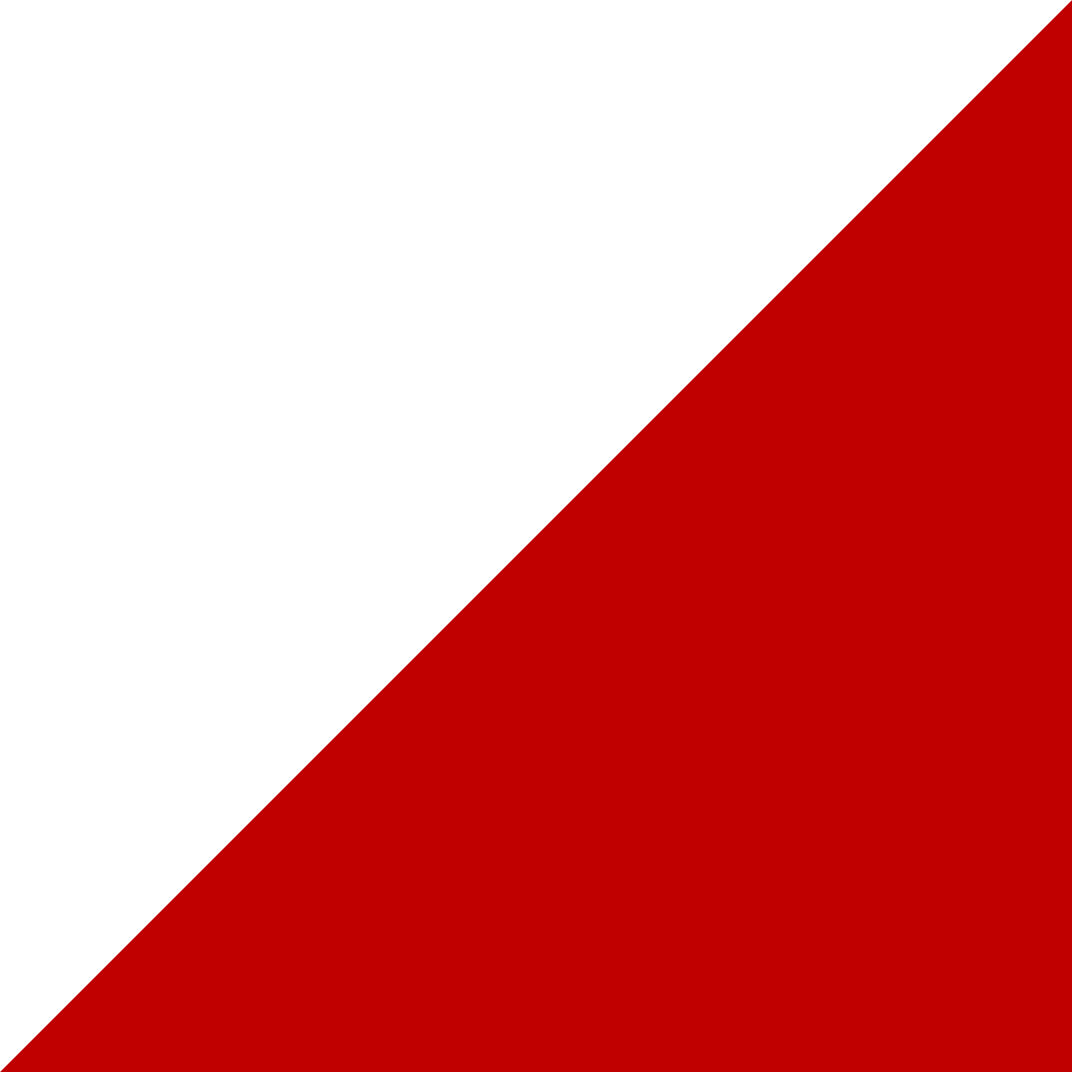 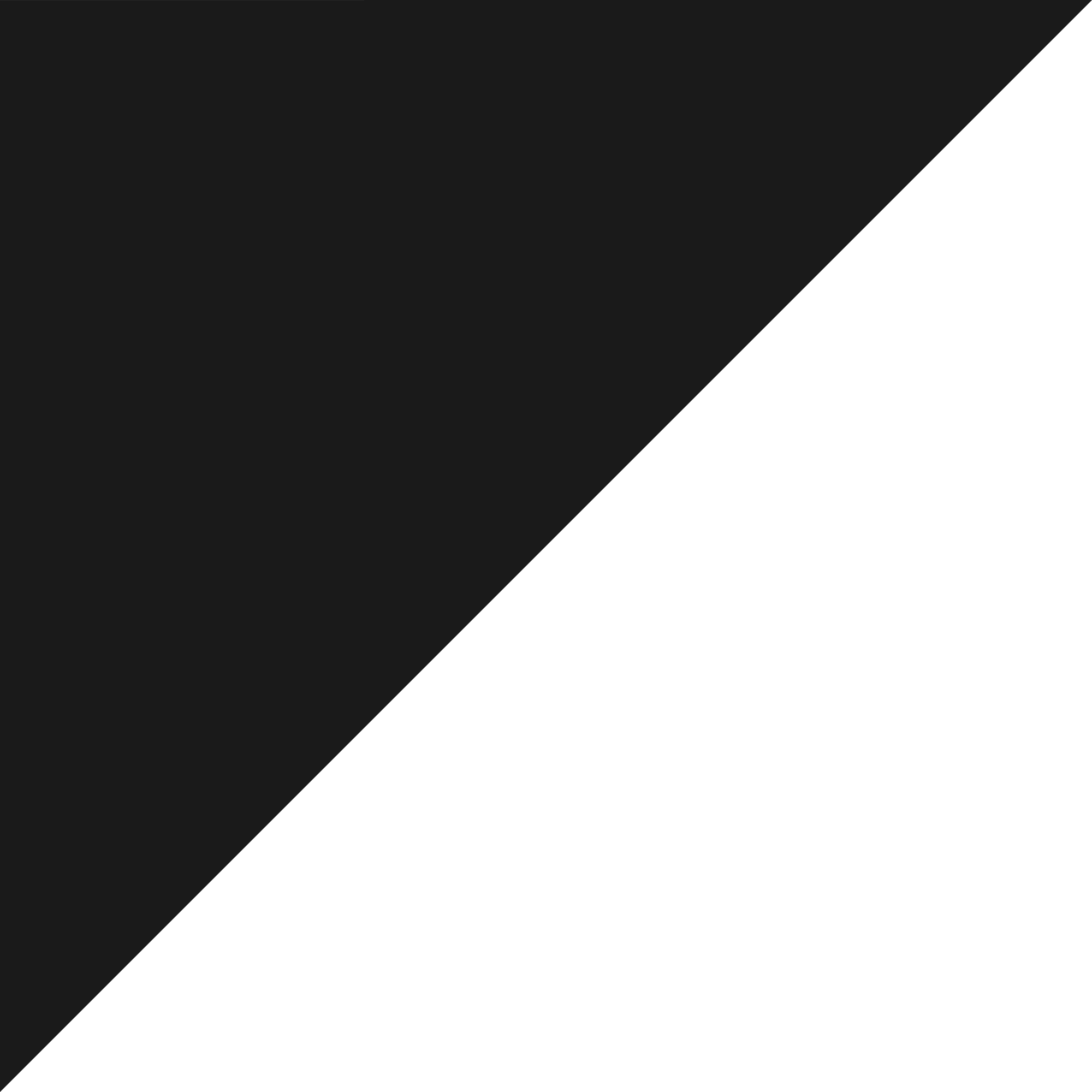 Estoy de su lado
Complete la información con su propia información y viñetas para la preparación, fijación de precios, estrategia de mercadeo y negociación y cierre. 

Los cuadros se pueden eliminar y cambiar de tamaño según sea necesario. Si tiene menos información en esta página, puede agrandar cada cuadro que muestra.
Estrategia de mercadeo personalizada

Instale el letrero de ERA en el patio
Promocione su casa en la MLS
Distribuya la oferta de su casa en hasta 200 sitios web
Respuesta a todas las consultas de los compradores 
Tráfico de compradores
Comunicación a través de comentarios
Comercialización de su propiedad por correo electrónico, correo directo y redes sociales
Se proporcionan actualizaciones del mercado
Preparación

Recomendar cómo preparar su mercado local
Documentos y divulgaciones de listado completo
Precios

Análisis exhaustivo del mercado
Establecer una estrategia de precios para lograr los objetivos
Negociación y cierre

Evaluar ofertas y negociar mejores precios y condiciones
Facilitar las inspecciones
Coordinar fecha de cierre, hora, ubicación y contactos
Supervisar la financiación del comprador y la tasación de la vivienda
Seguimiento de los detalles
Revisar la declaración de cierre
Cerrar la venta
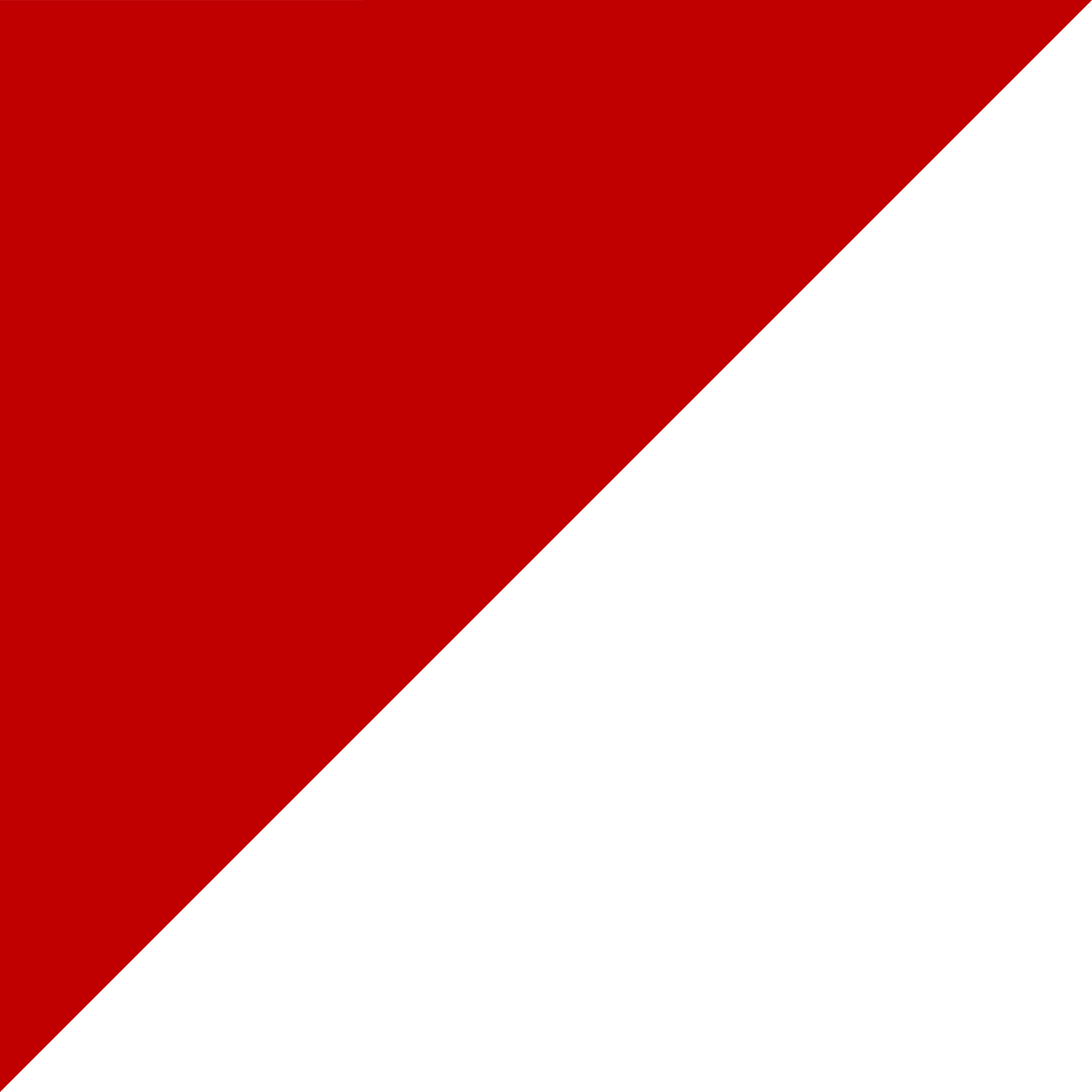 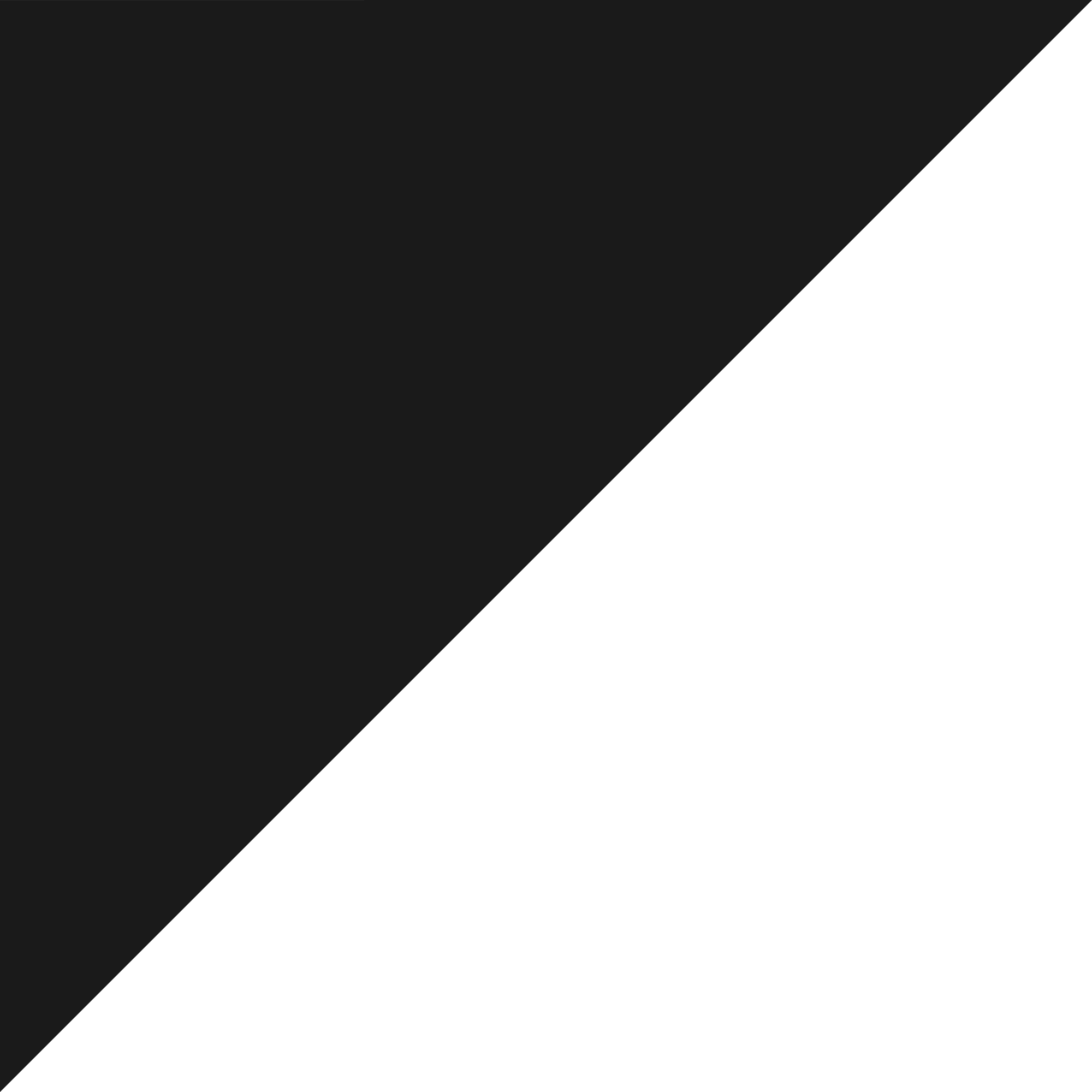 [Speaker Notes: Este es su cierre, así que asegúrese de personalizarlo para mostrar lo que le hace diferente. Concéntrese en el elemento de servicio al cliente que traerá a la relación y en el hecho de que usted está representando a los vendedores, sea su defensor y busque sus mejores intereses. 

“Puede ver que hay muchos pasos en el camino. Desde preparar su casa hasta ponerla en venta, evaluando ofertas y negociando el mejor precio y condiciones, mi función no se detiene una vez que encuentre a su comprador. Me aseguraré de que cada detalle se maneje correctamente y en el plazo necesario hasta que se entreguen las llaves. Como su agente de bienes raíces, estaré aquí para ayudar en todo."]
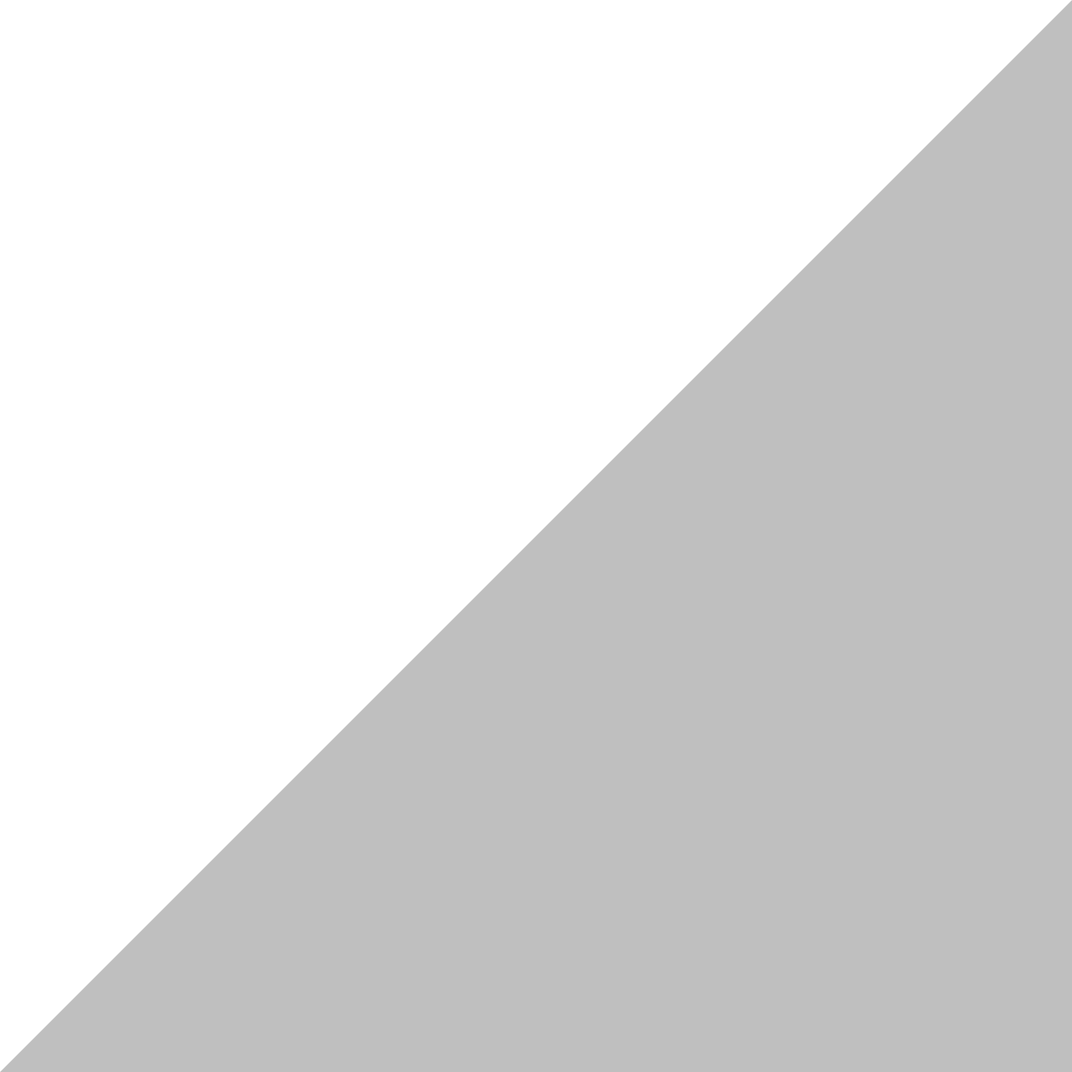 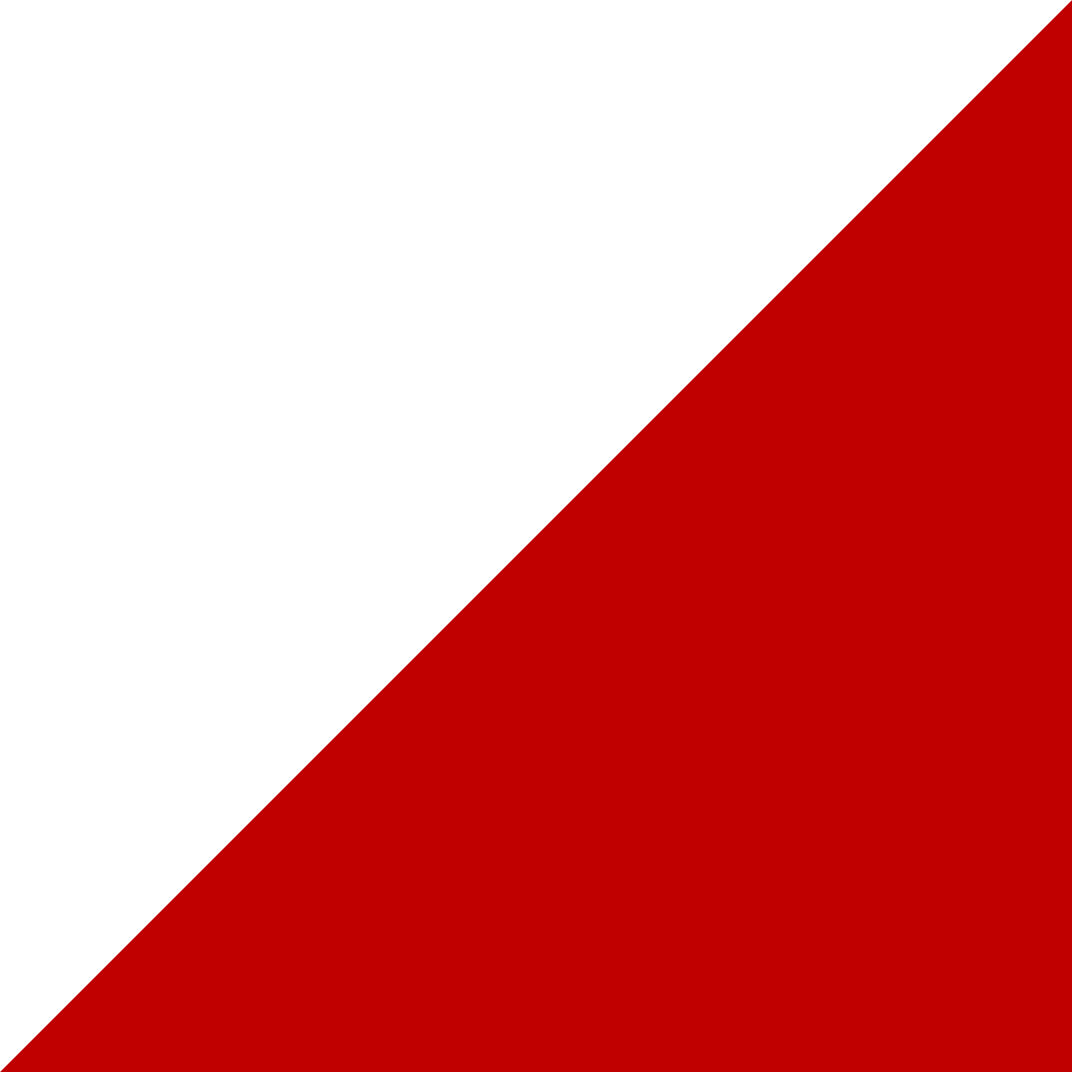 In your 
corner
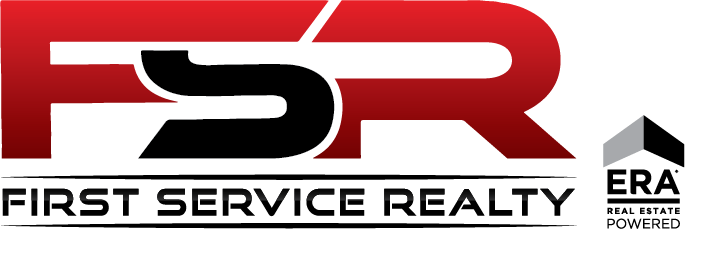 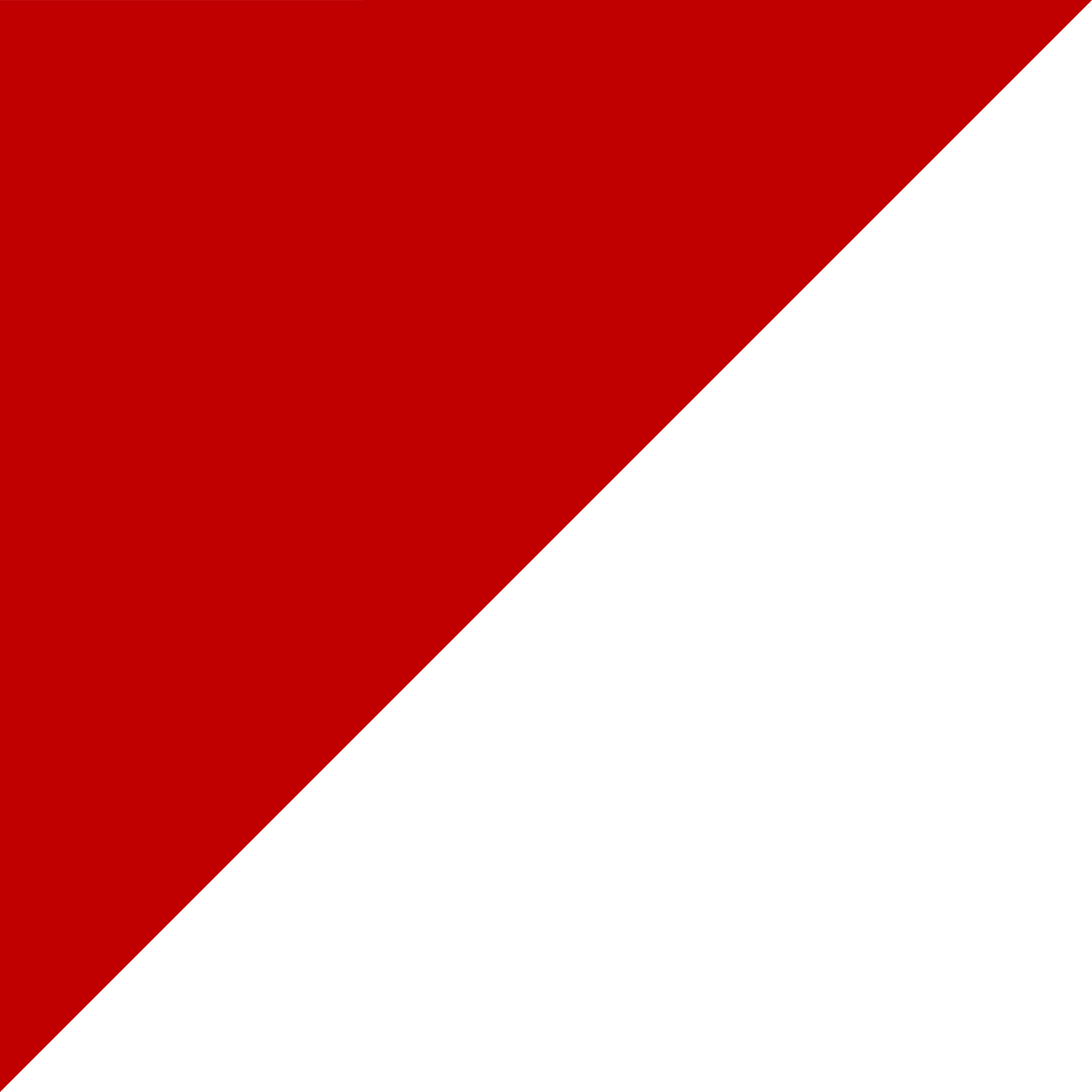 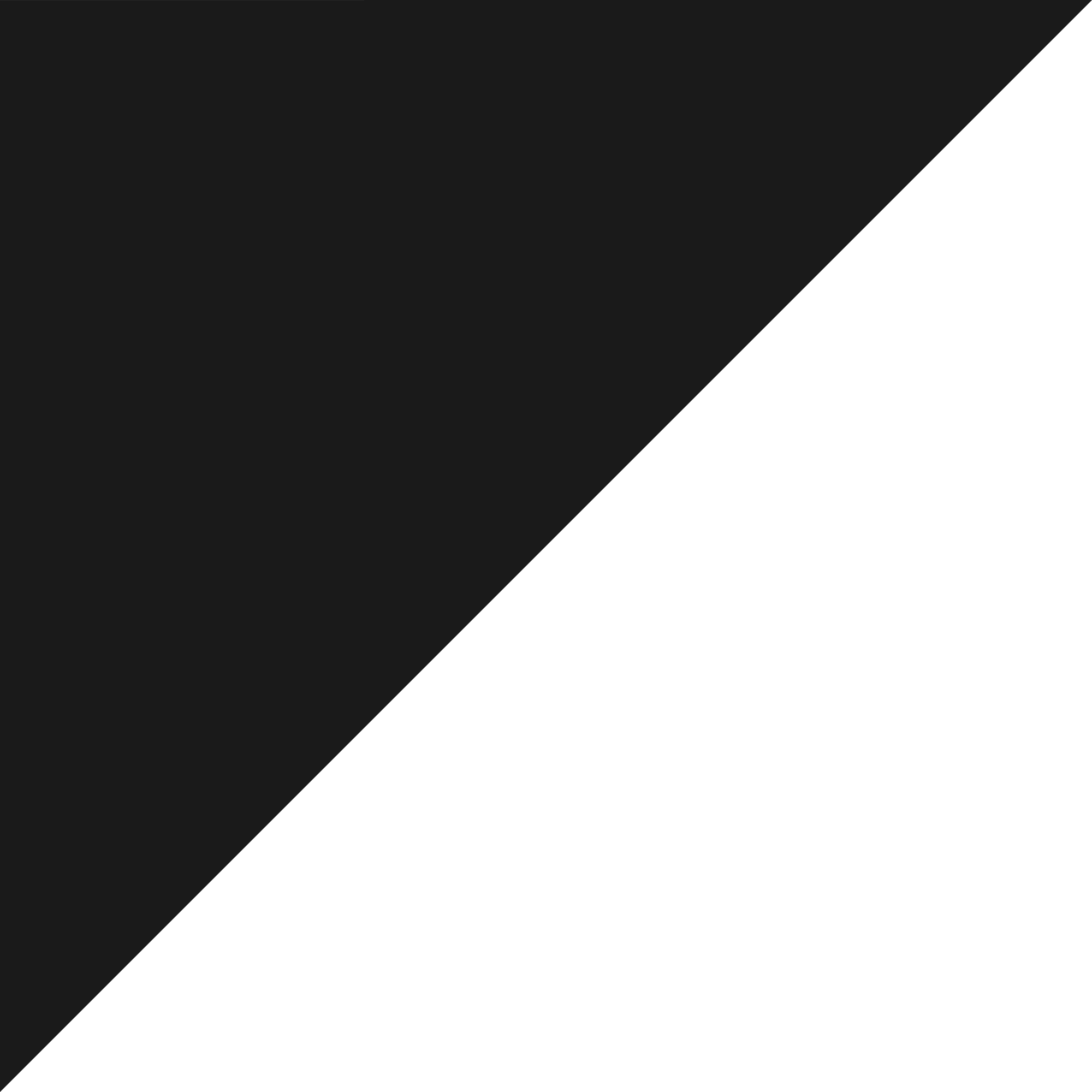 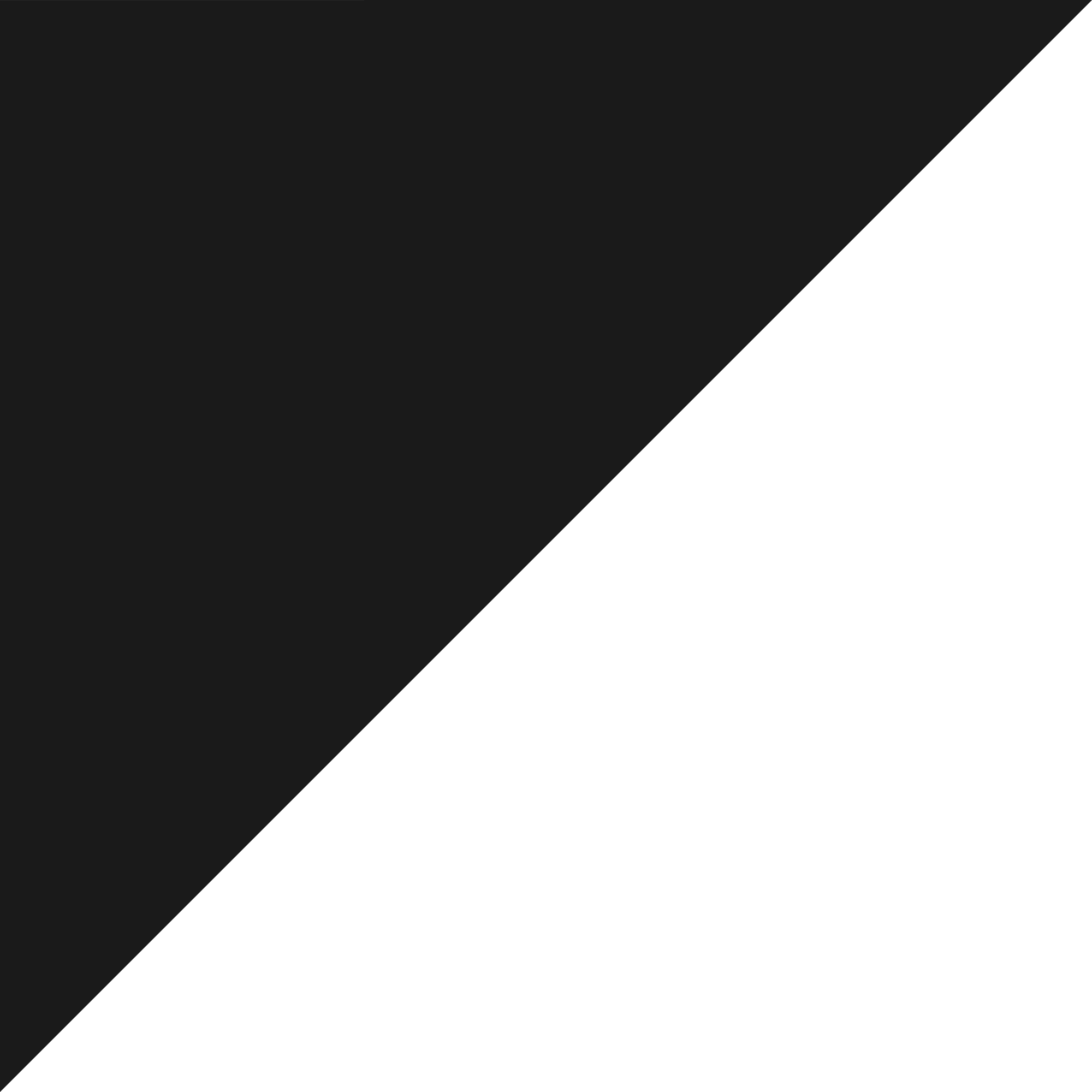 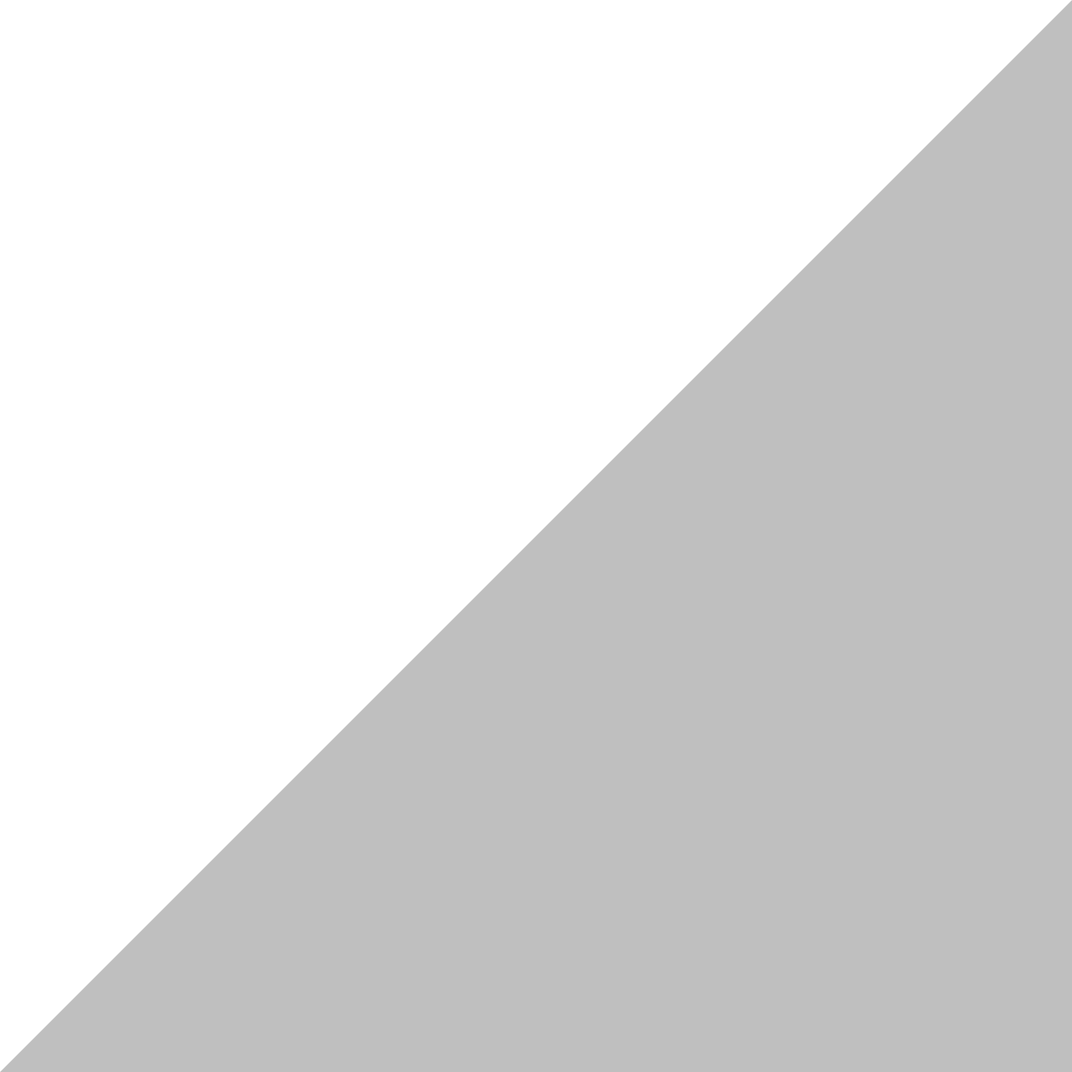 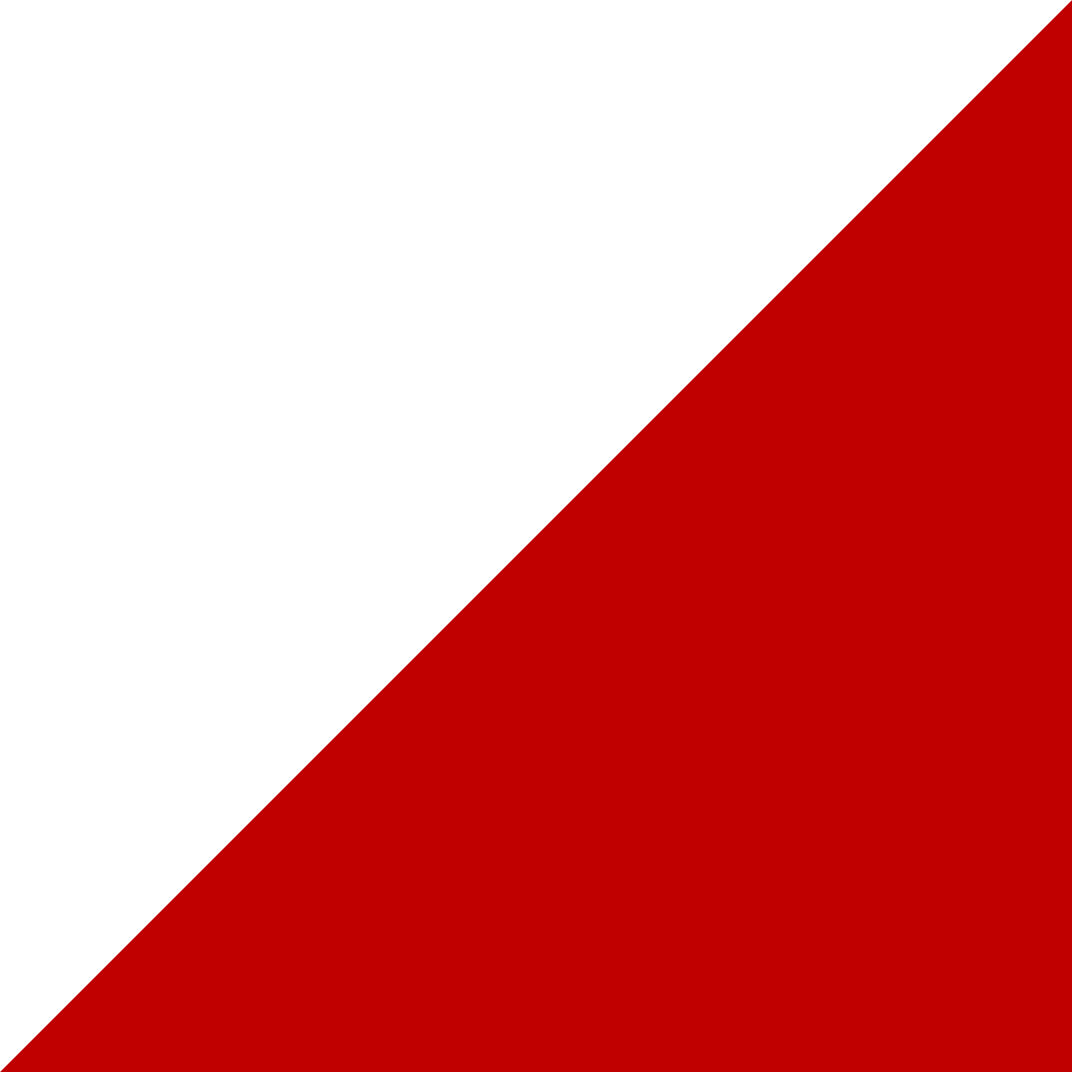 Apéndice
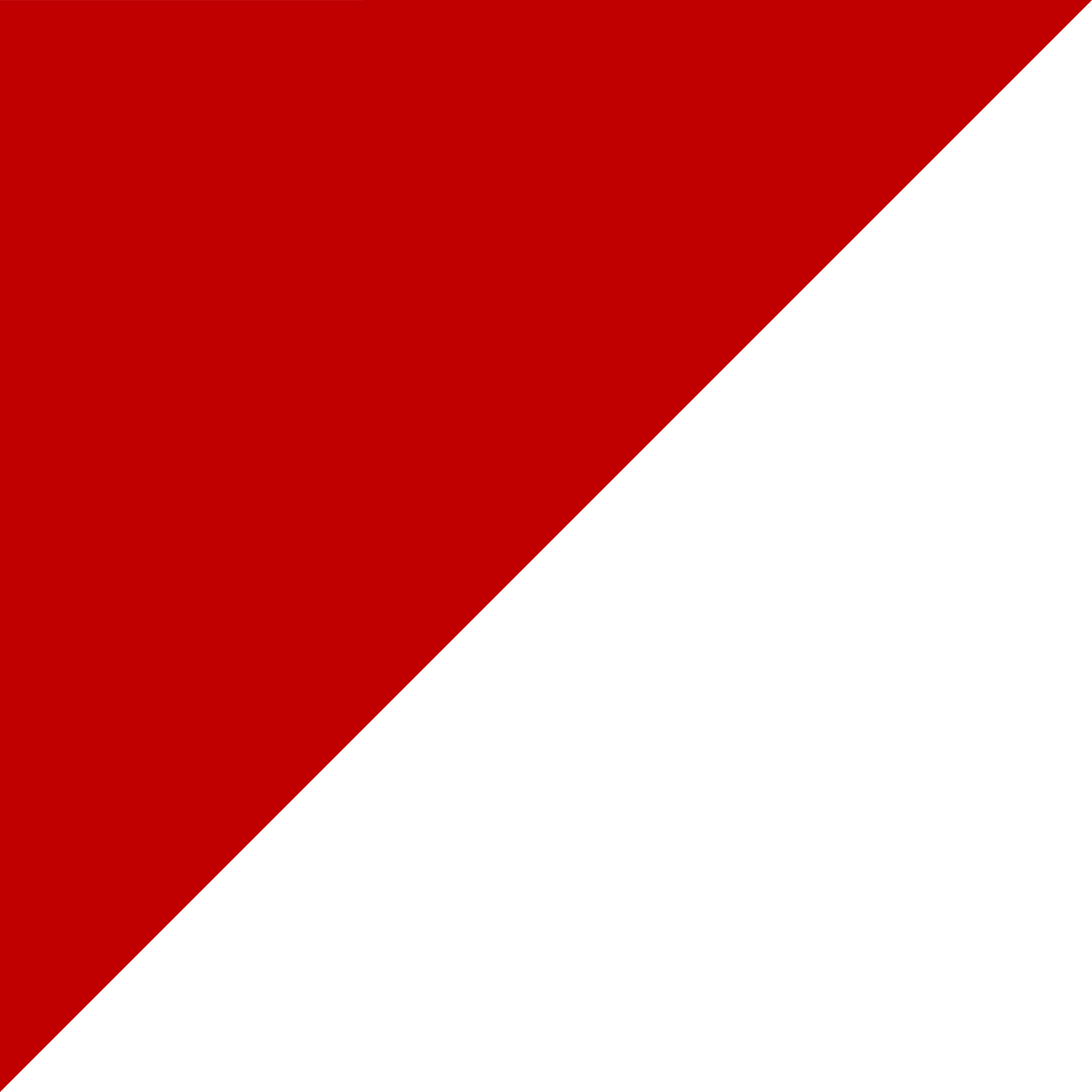 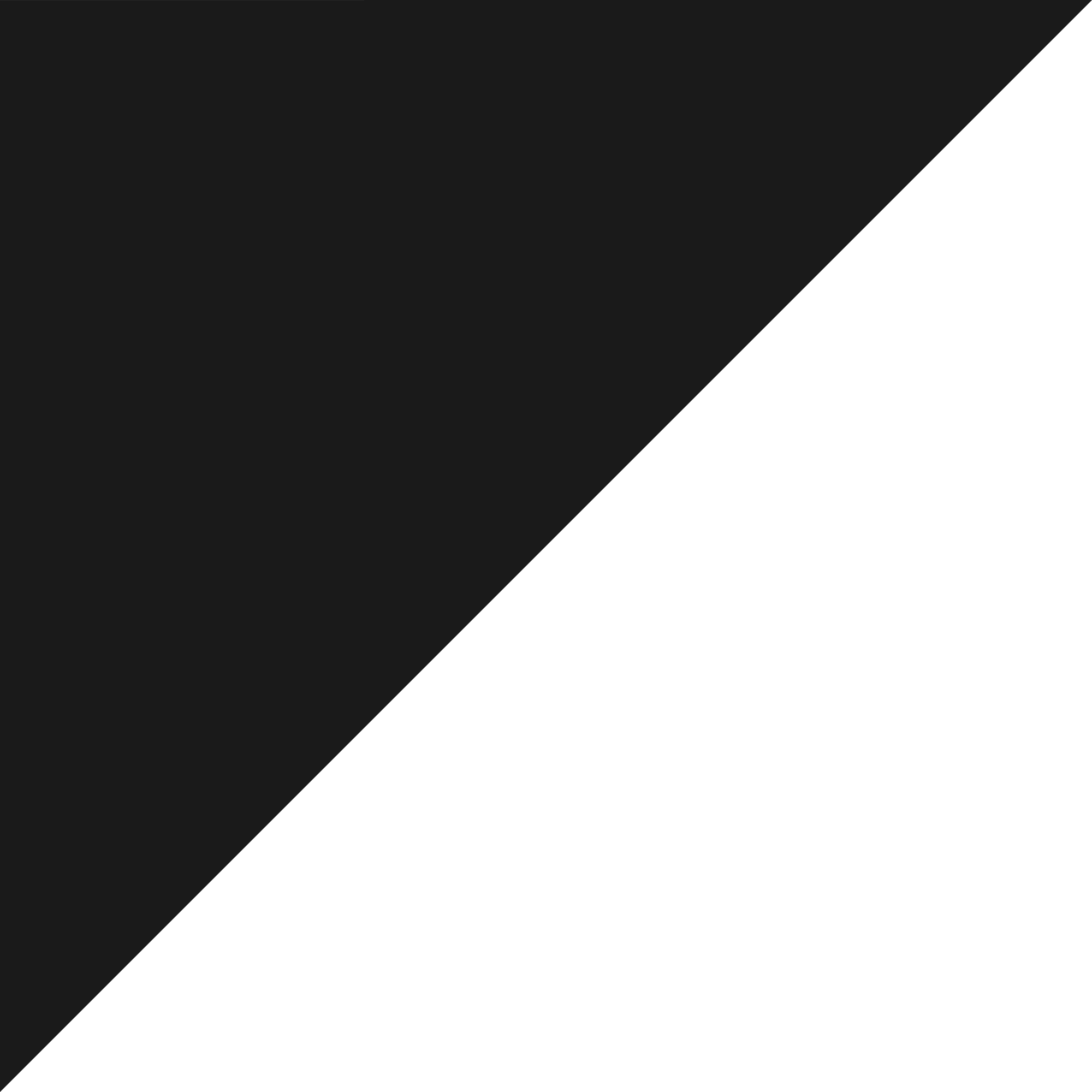 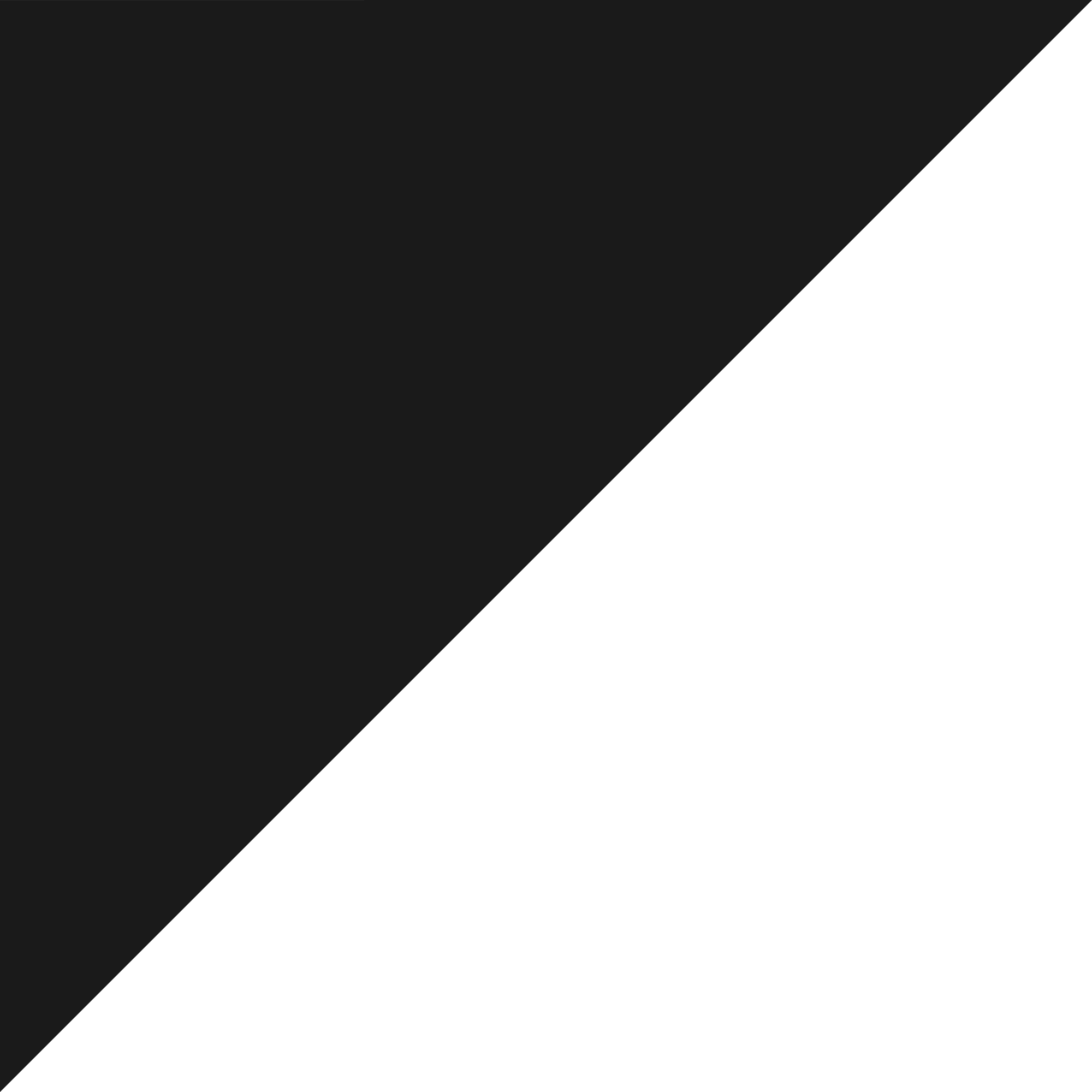 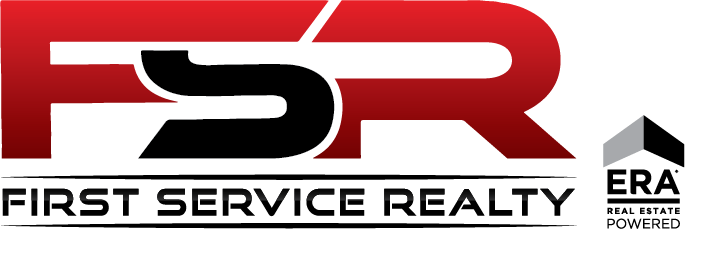 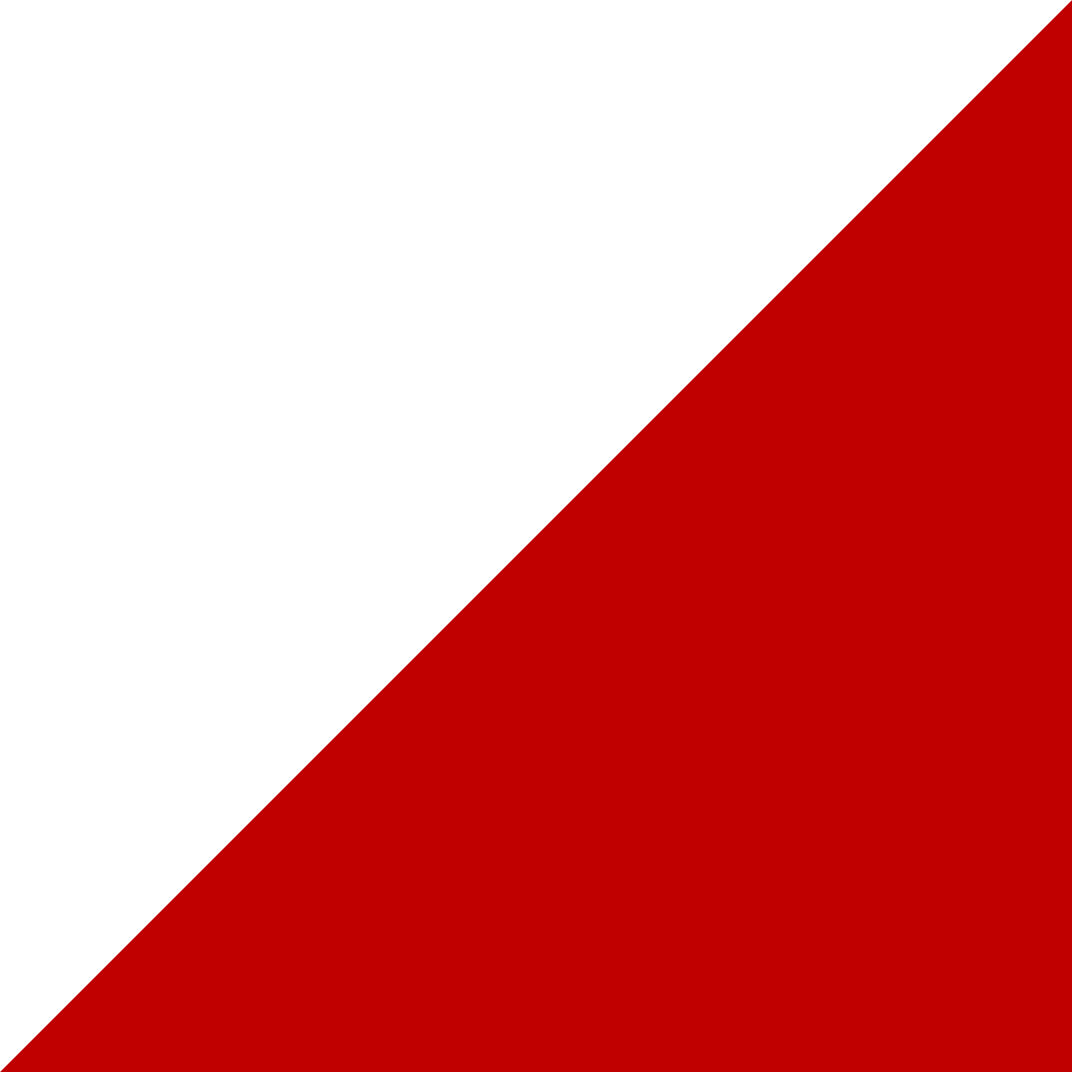 Secciones del apéndice
Programas disponibles para vendedores
Atraer compradores a través del mercadeo
El poder de la marca
Herramientas de precios
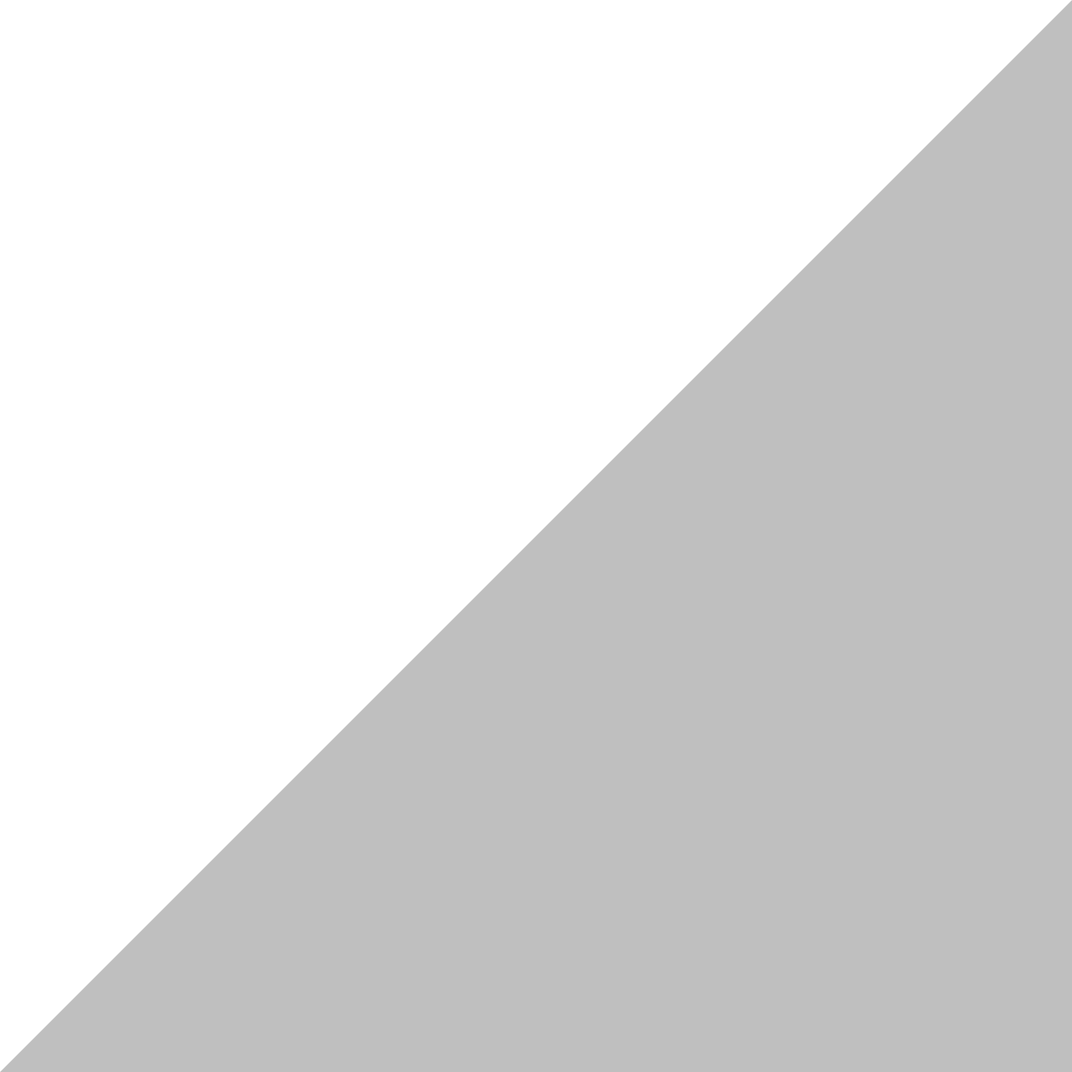 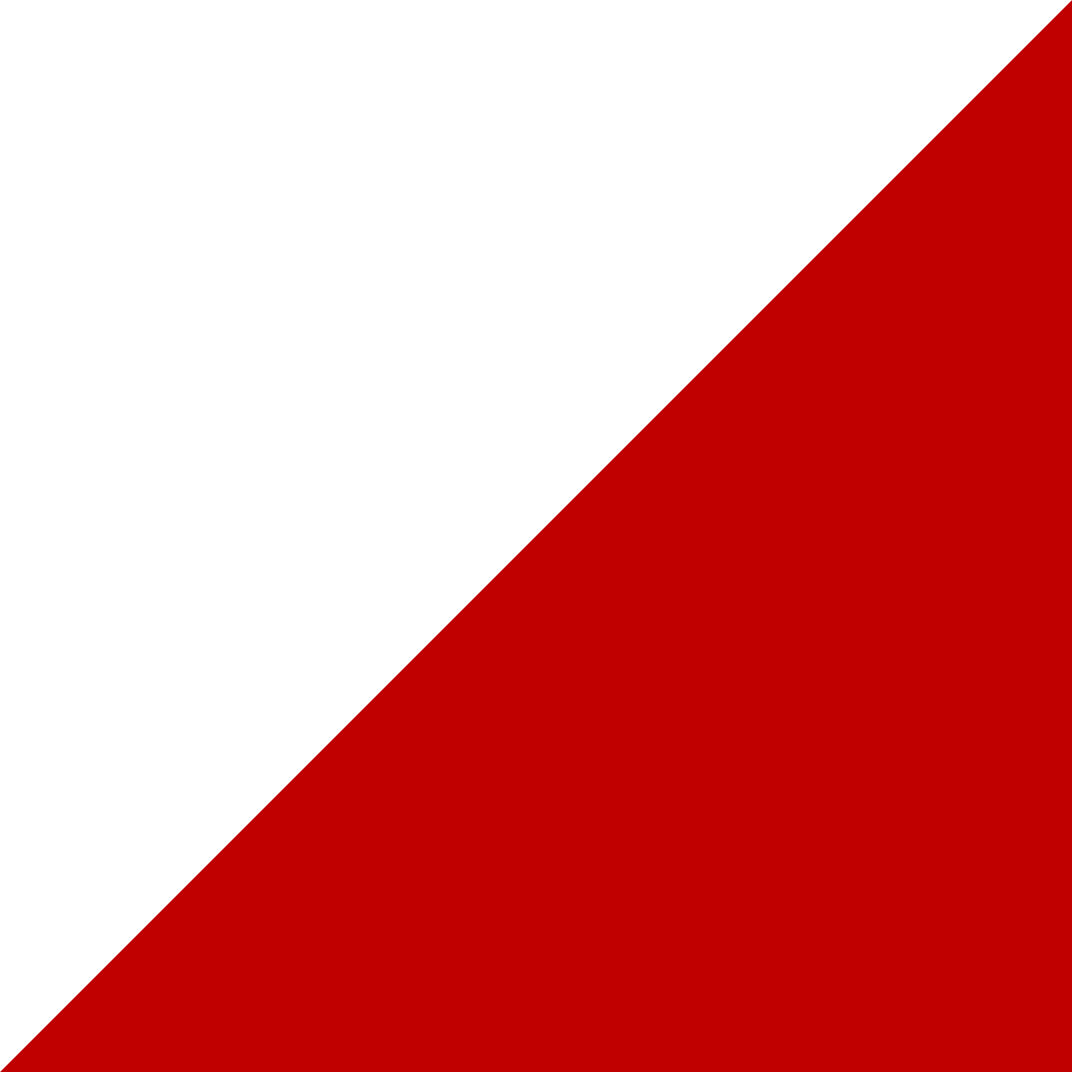 El poder 
de la marca
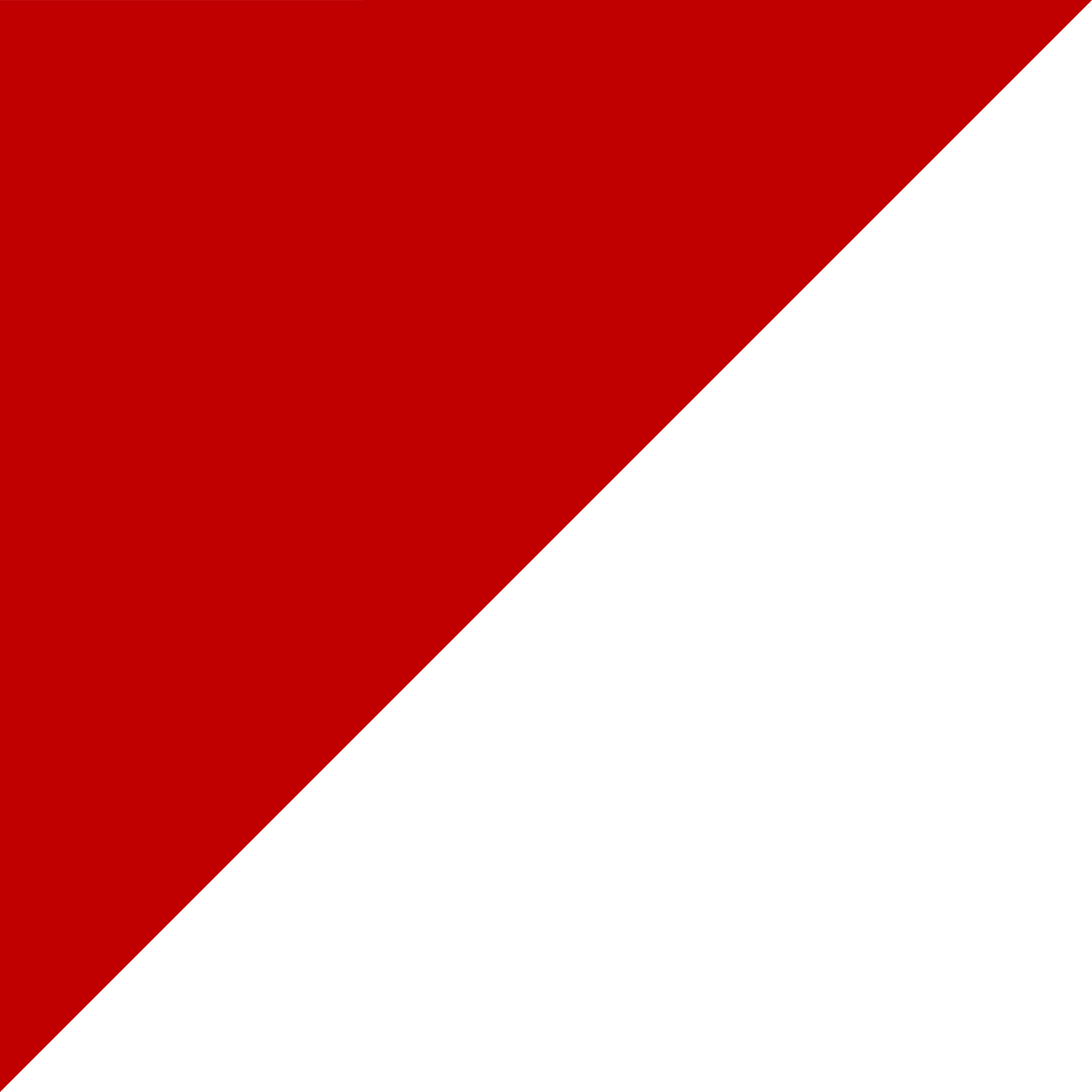 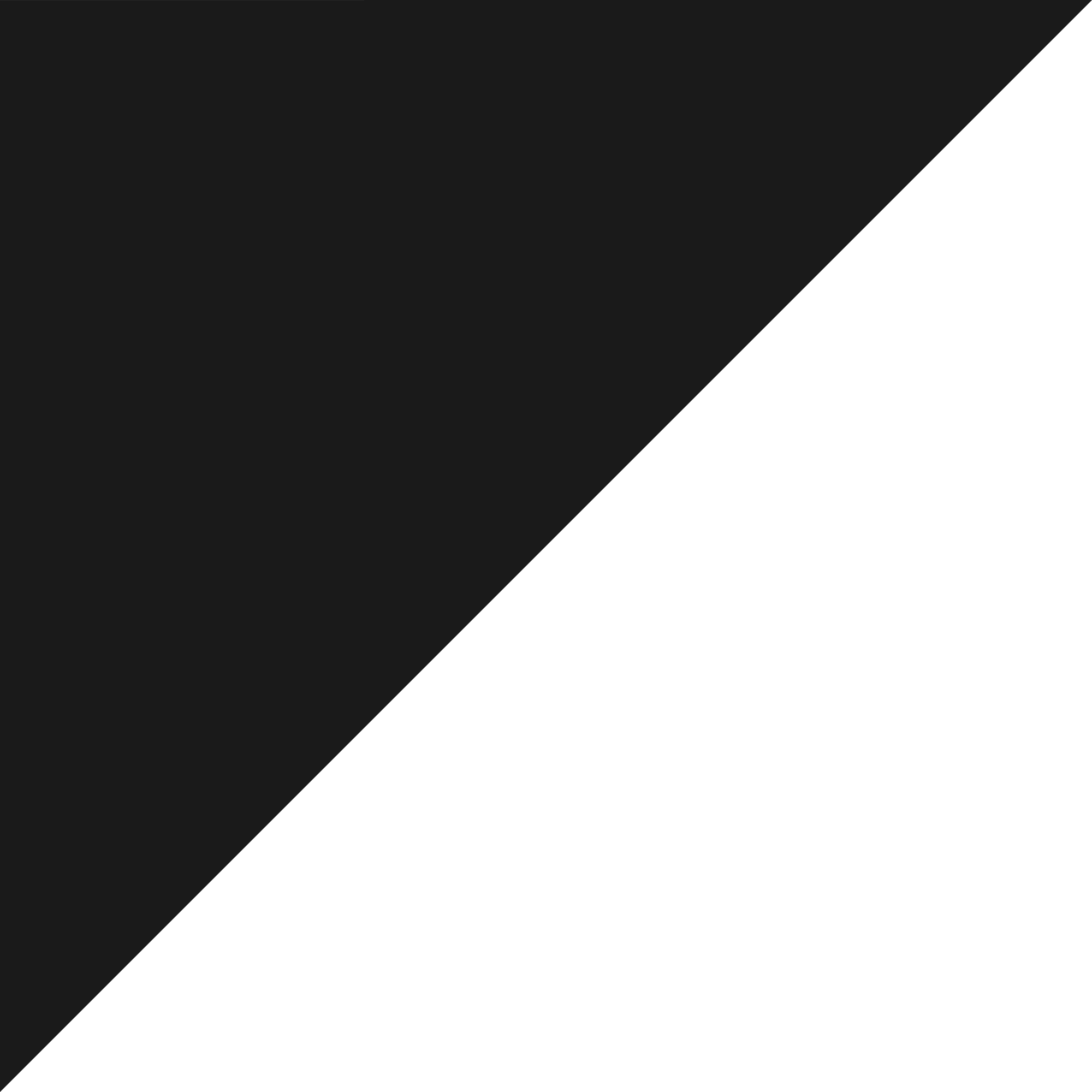 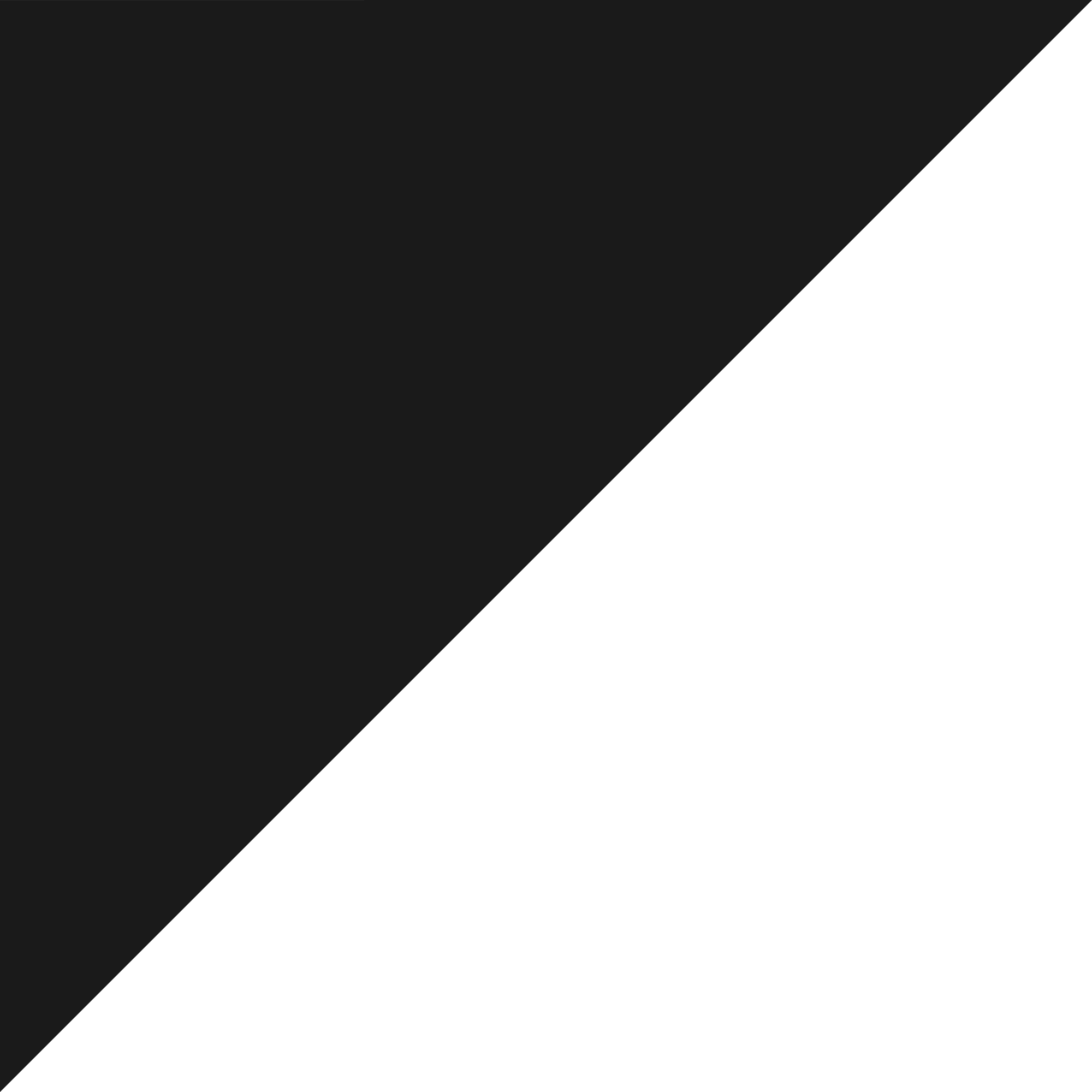 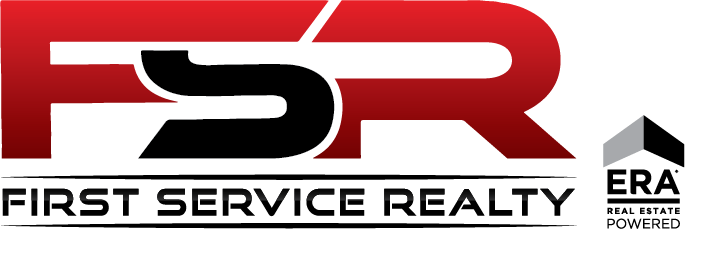 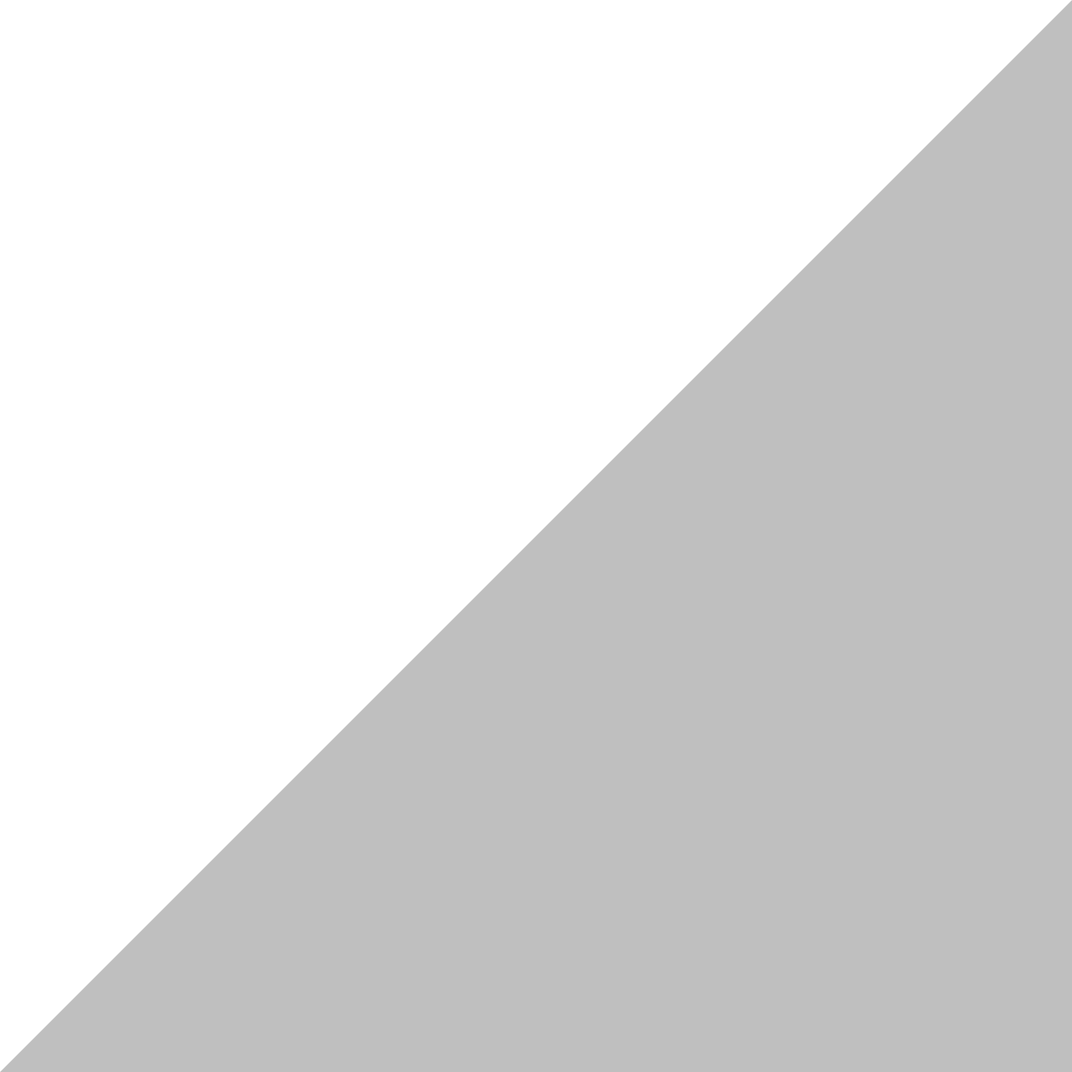 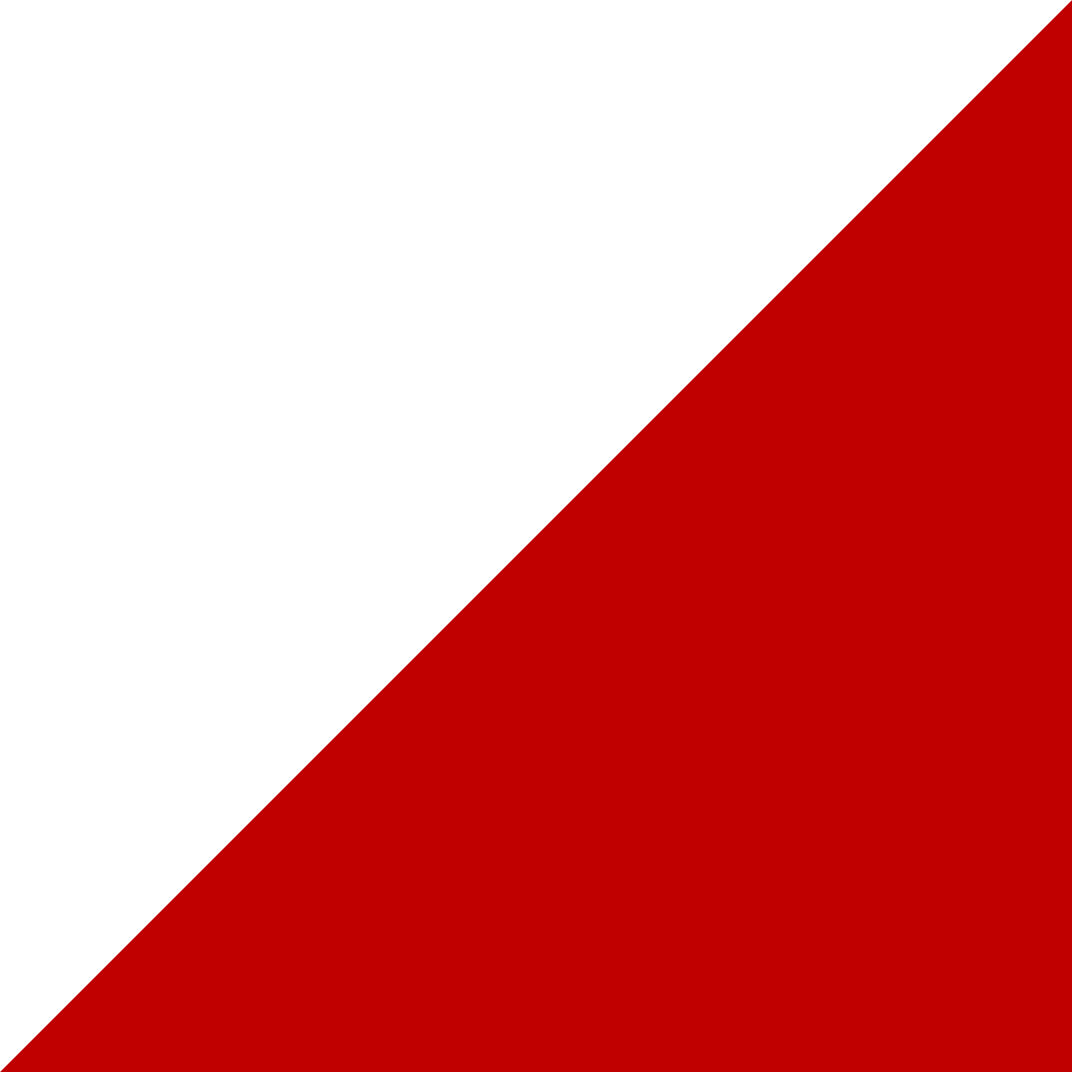 Realogy está 
de nuestro
lado
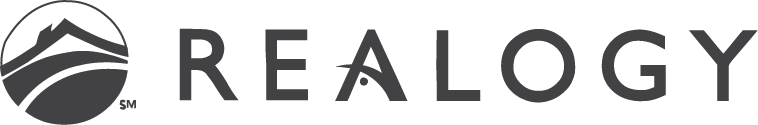 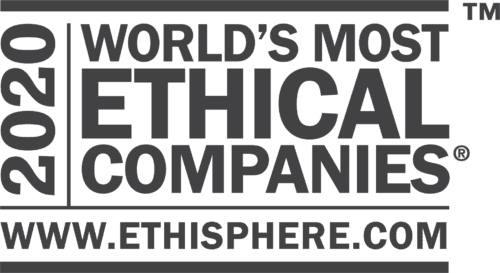 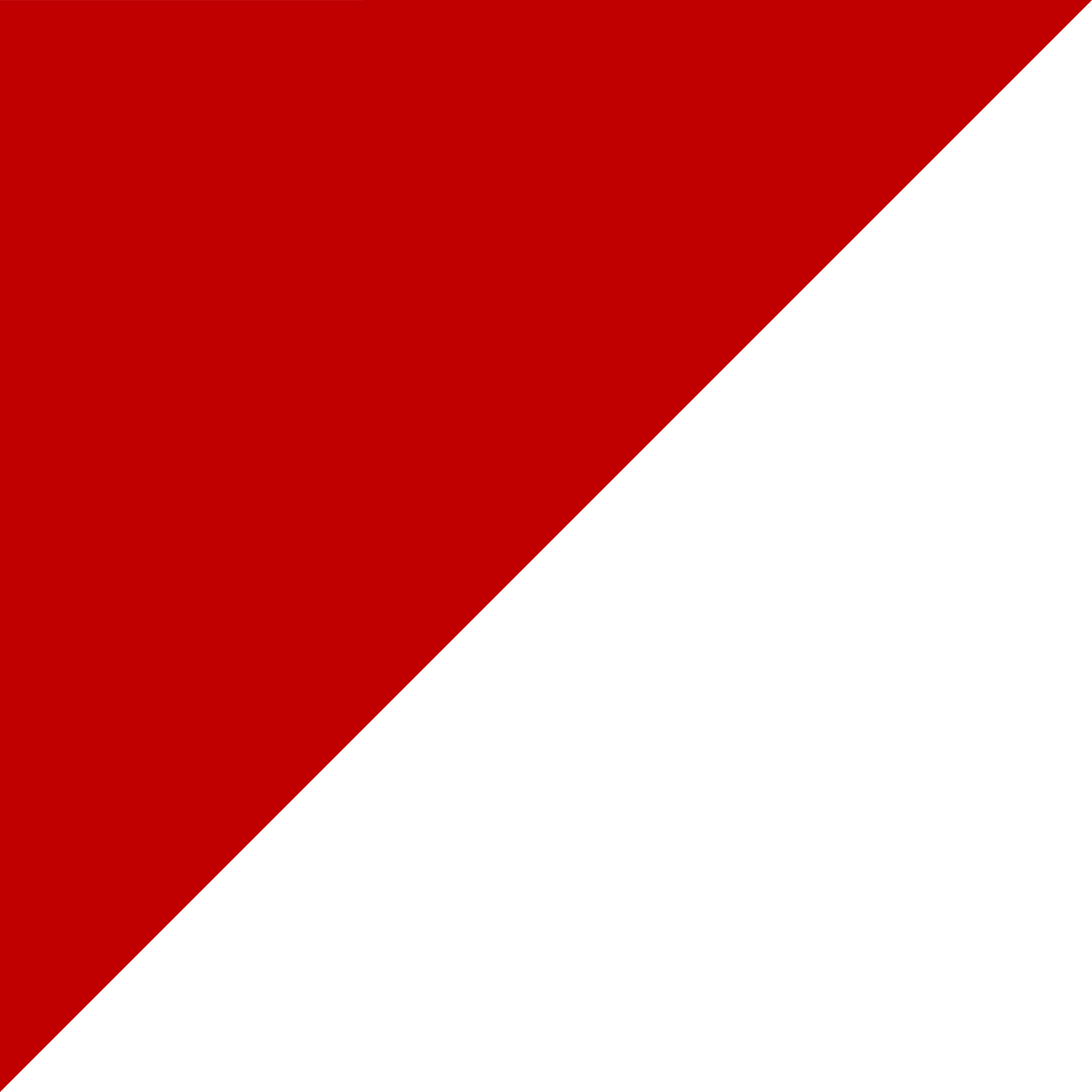 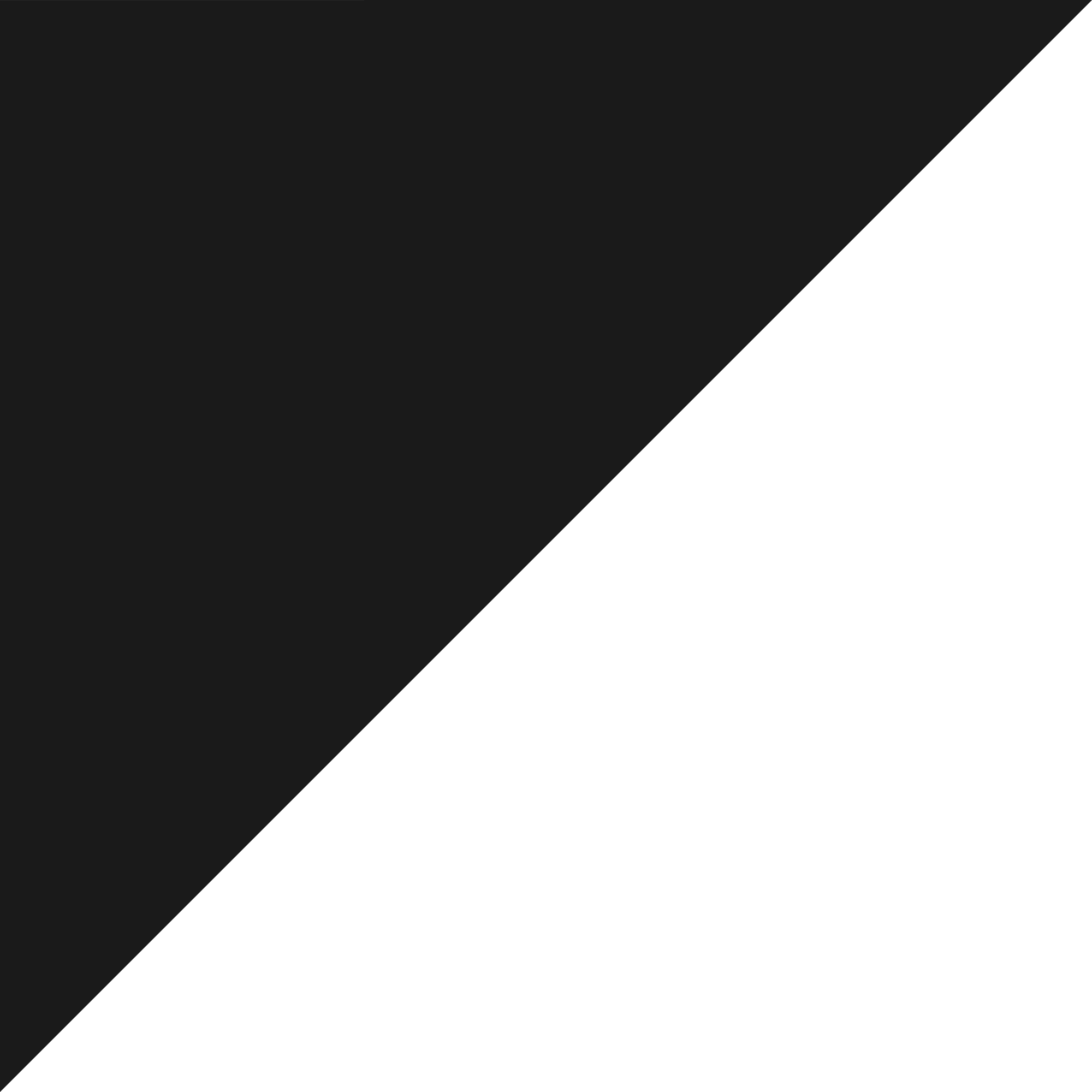 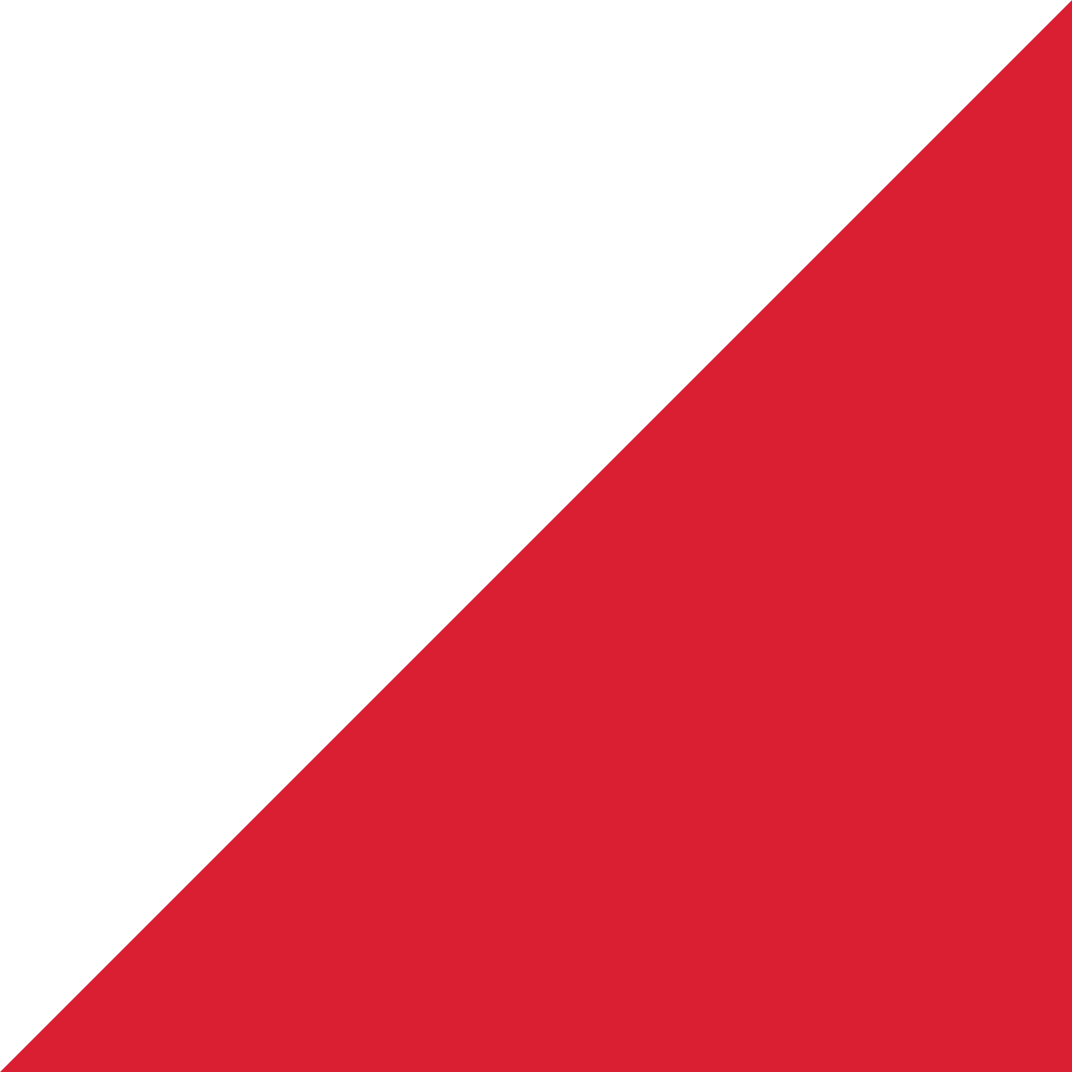 [Speaker Notes: Puede usar esta diapositiva cuando hable sobre su experiencia y relación con la marca ERA®. Esta diapositiva muestra la empresa matriz de ERA y los beneficios que aporta a los vendedores ser parte de la familia Realogy.

“Estamos respaldados por Realogy Corporation, uno de los proveedores líderes y más integrados de servicios inmobiliarios residenciales en los Estados Unidos. Nuestra relación con ellos nos da la fuerza para enfocarnos en la tecnología y los productos más innovadores de la industria para servir a nuestros clientes mejor“.]
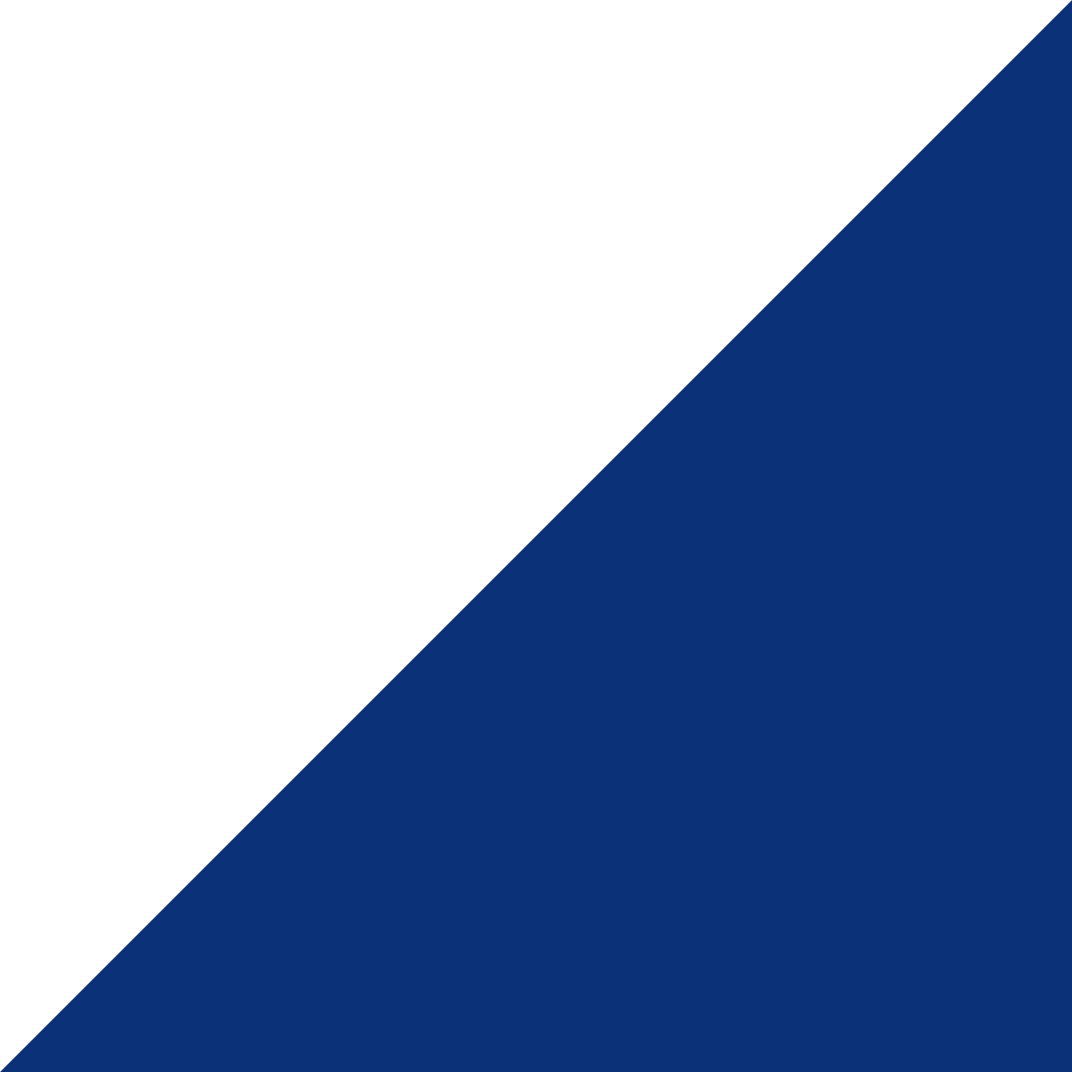 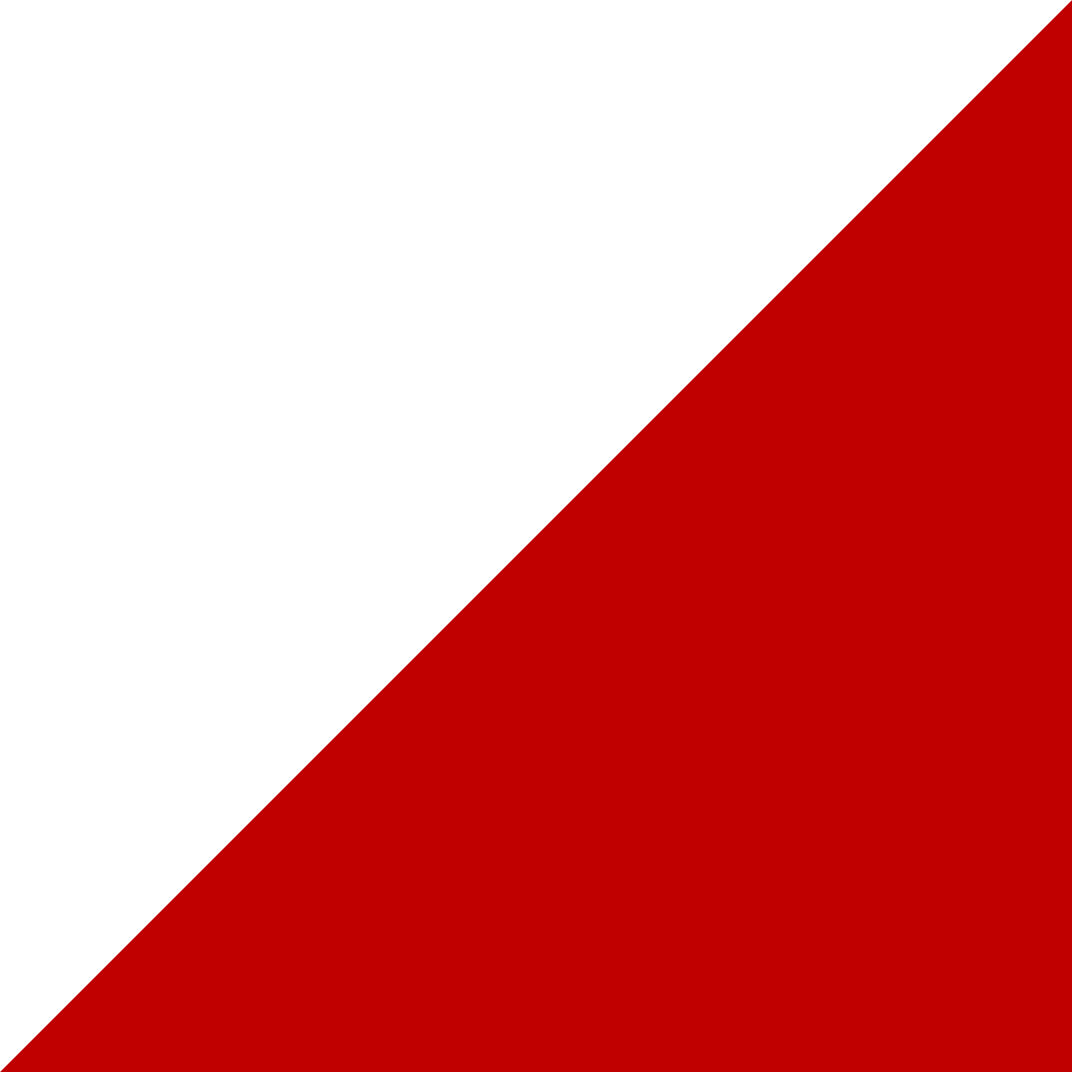 Reconocida internacionalmente
35
Países entodo el mundo
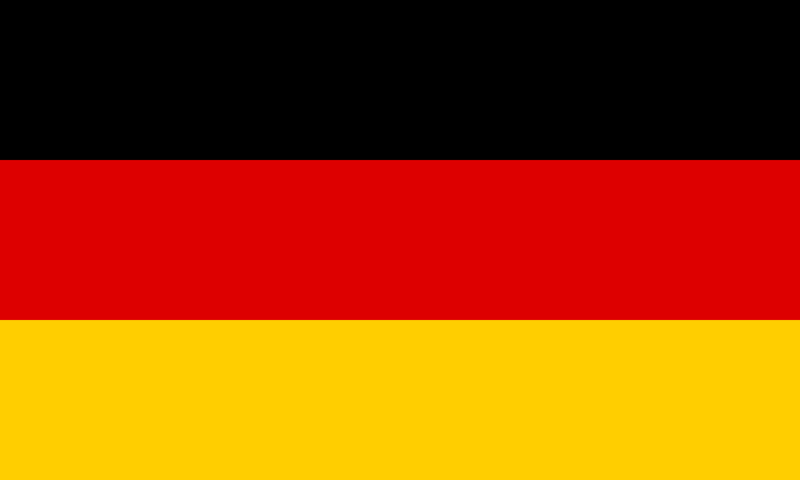 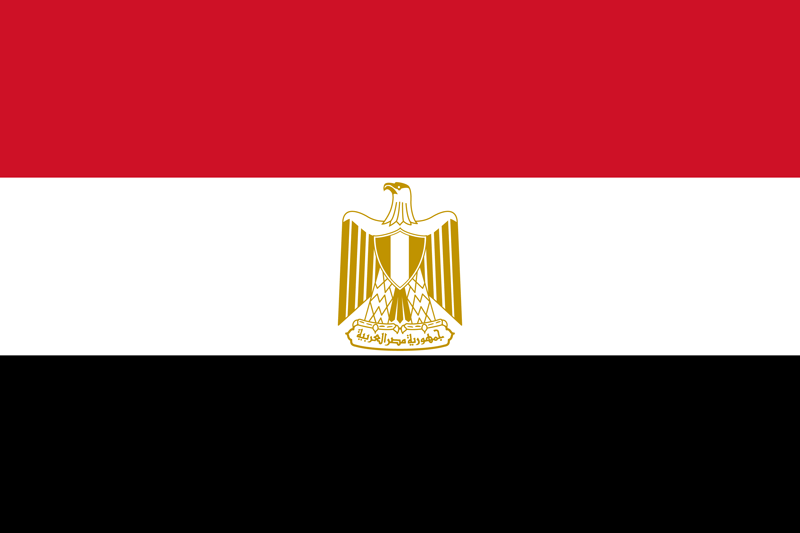 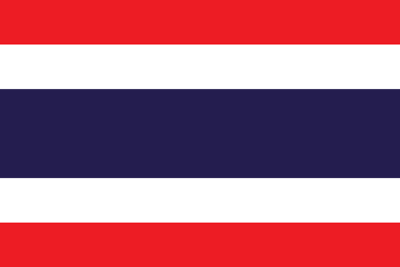 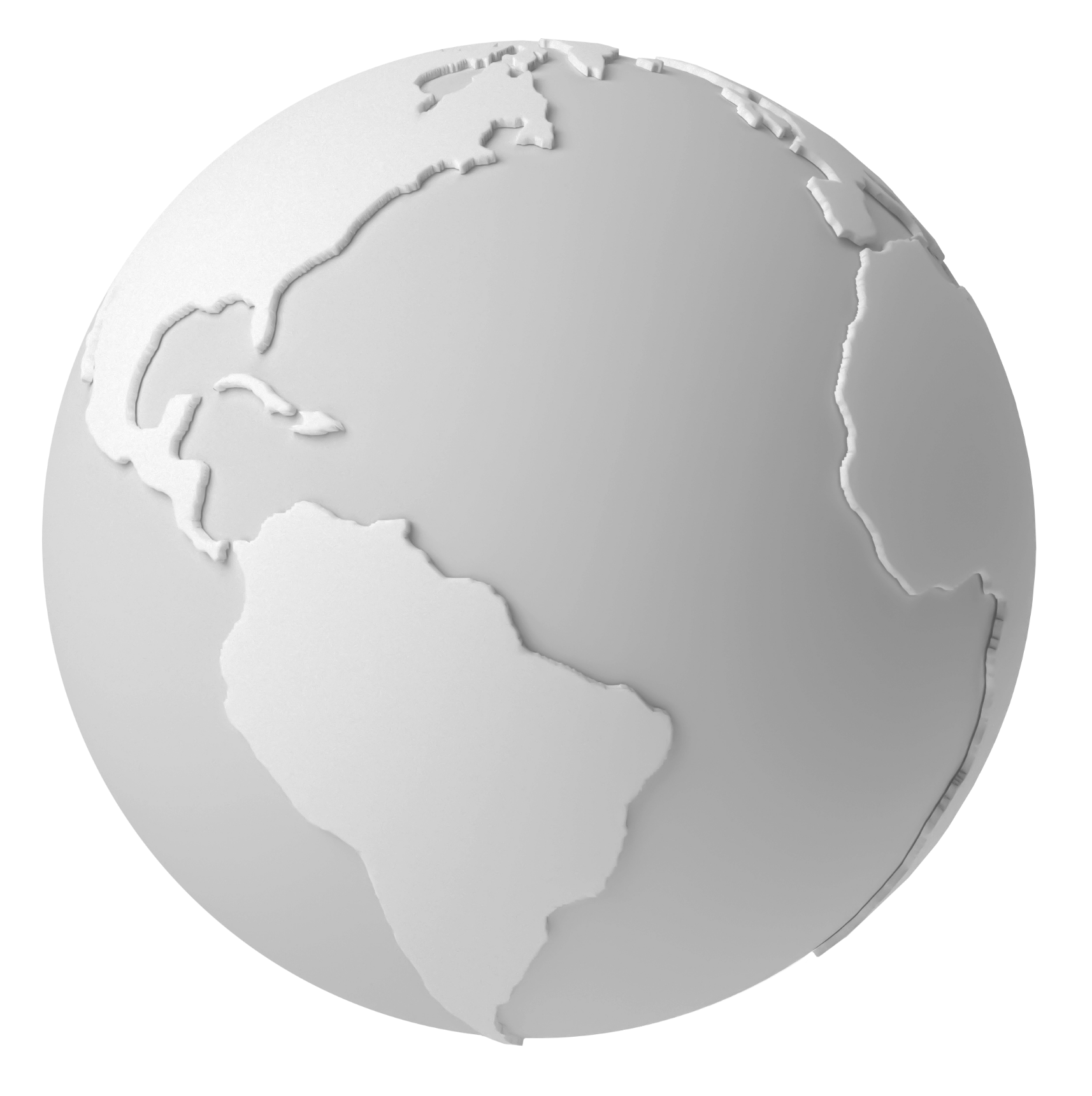 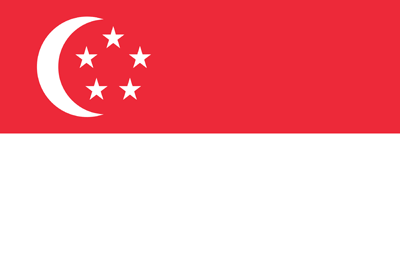 22,229
35,438
208
44
2,301
Agentes internacionales
Oficinas anivel mundial
Compañías de EE.UU.
Asociadosde ventas
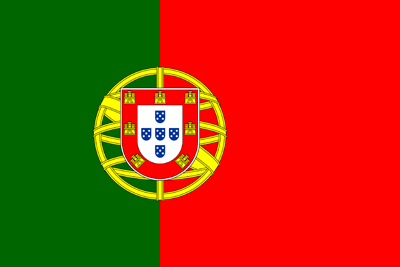 Estados de EE.UU.
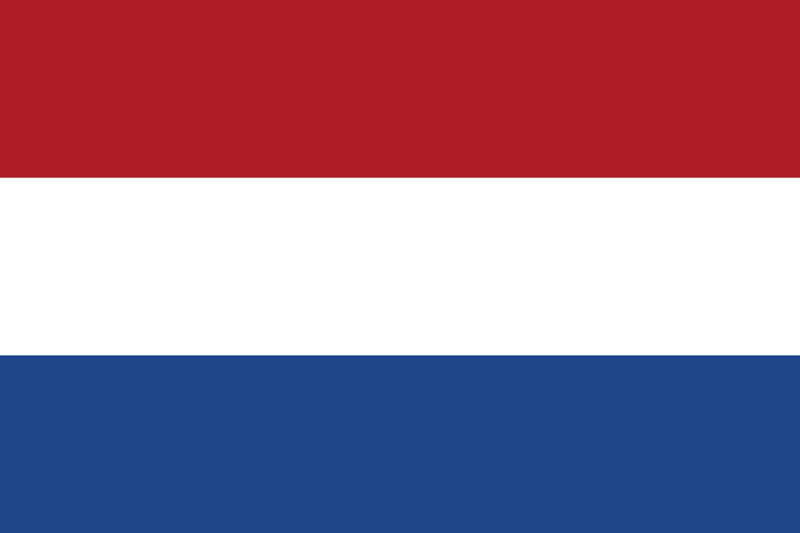 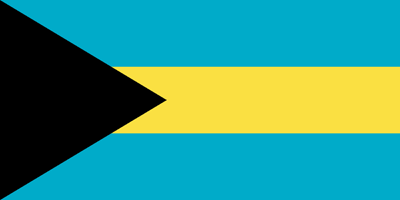 13,139
Agentes domésticos
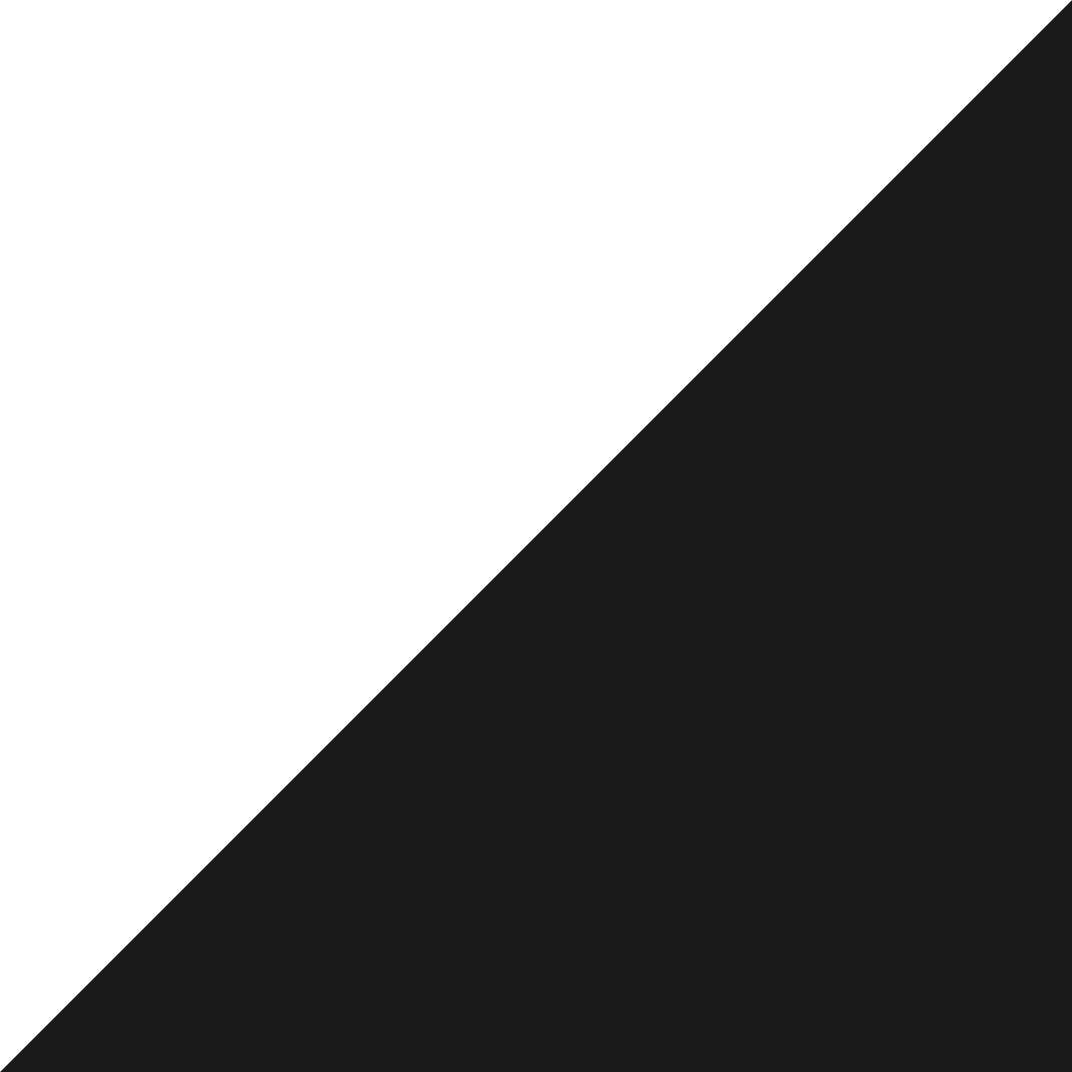 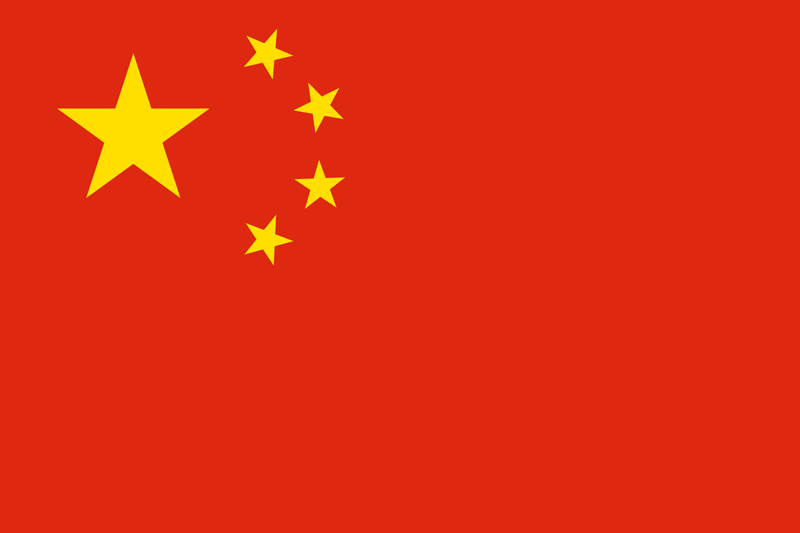 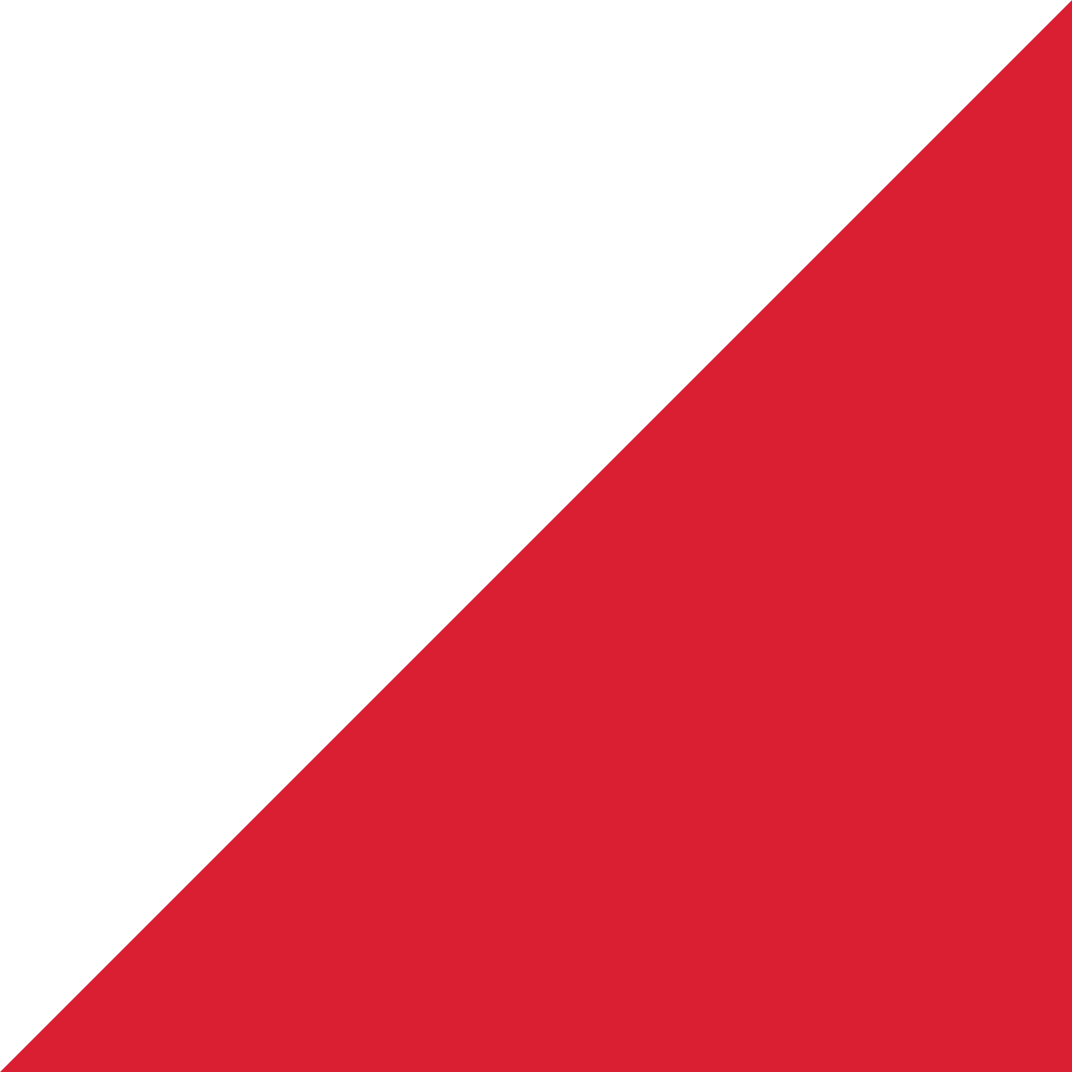 [Speaker Notes: ERA Real Estate es una marca global. Esto es importante cuando se trata de vender su casa porque puedo acceder a nuevos mercados y nuevos compradores.

El 3% de todas las transacciones de bienes raíces residenciales de EE. UU. Las realizan clientes en el extranjero, lo que representa más de 150,000 transacciones en un período de 12 meses * 

39% de todas las transacciones reportadas por compradores internacionales fueron todas las ventas en efectivo*

El aspecto internacional no es el único beneficio, el 15% de las transacciones inmobiliarias son mudanzas que se efectúan desde afuera del estado **. Y al tener una red en 35 países y 44 estados de EE.UU., Puedo acceder a más compradores y llamar más la atención de su hogar para venderlo.

* Informe 2020 NAR de transacciones internacionales en bienes raíces residenciales de EE.UU.
** Oficina del Censo de EE.UU. Noviembre de 2019]
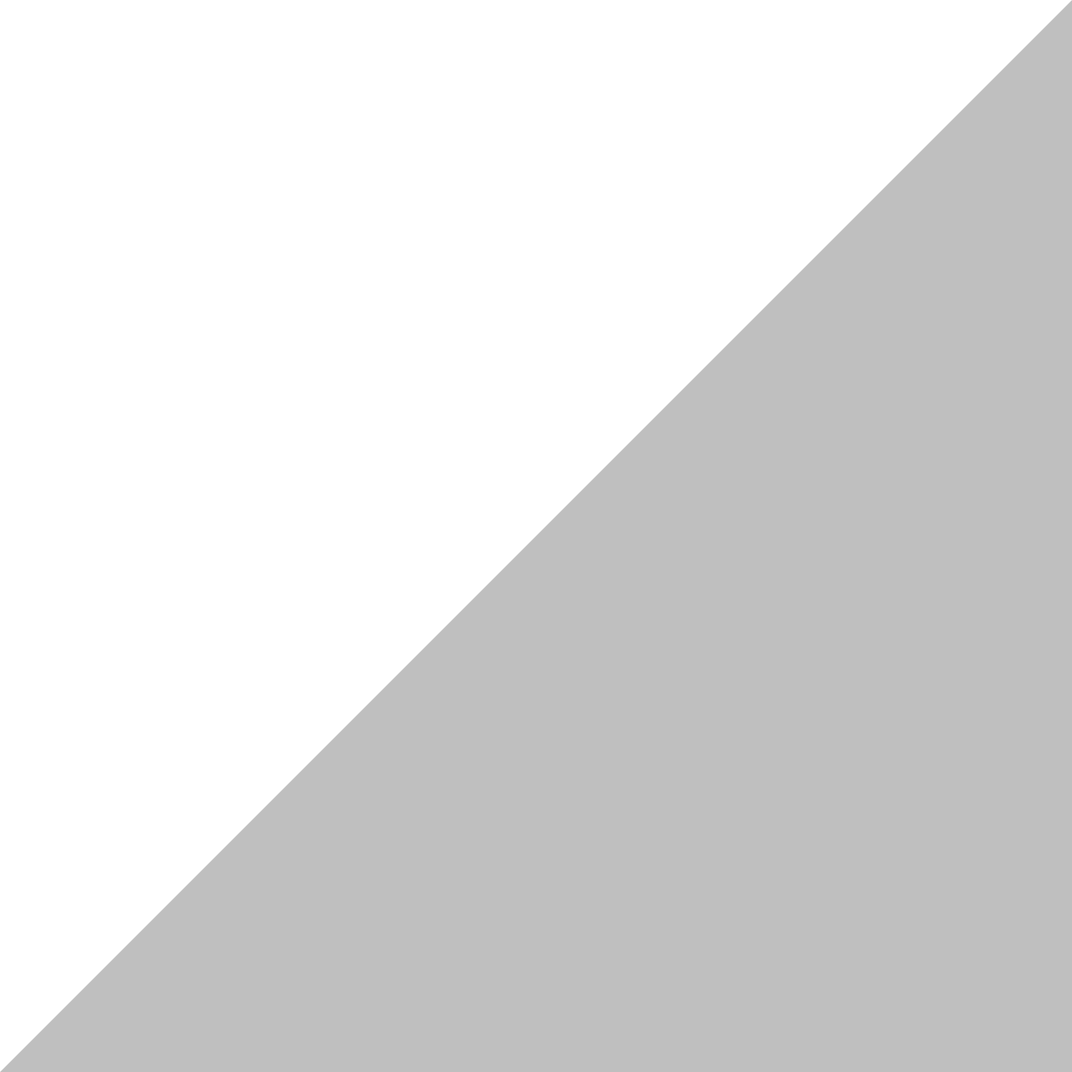 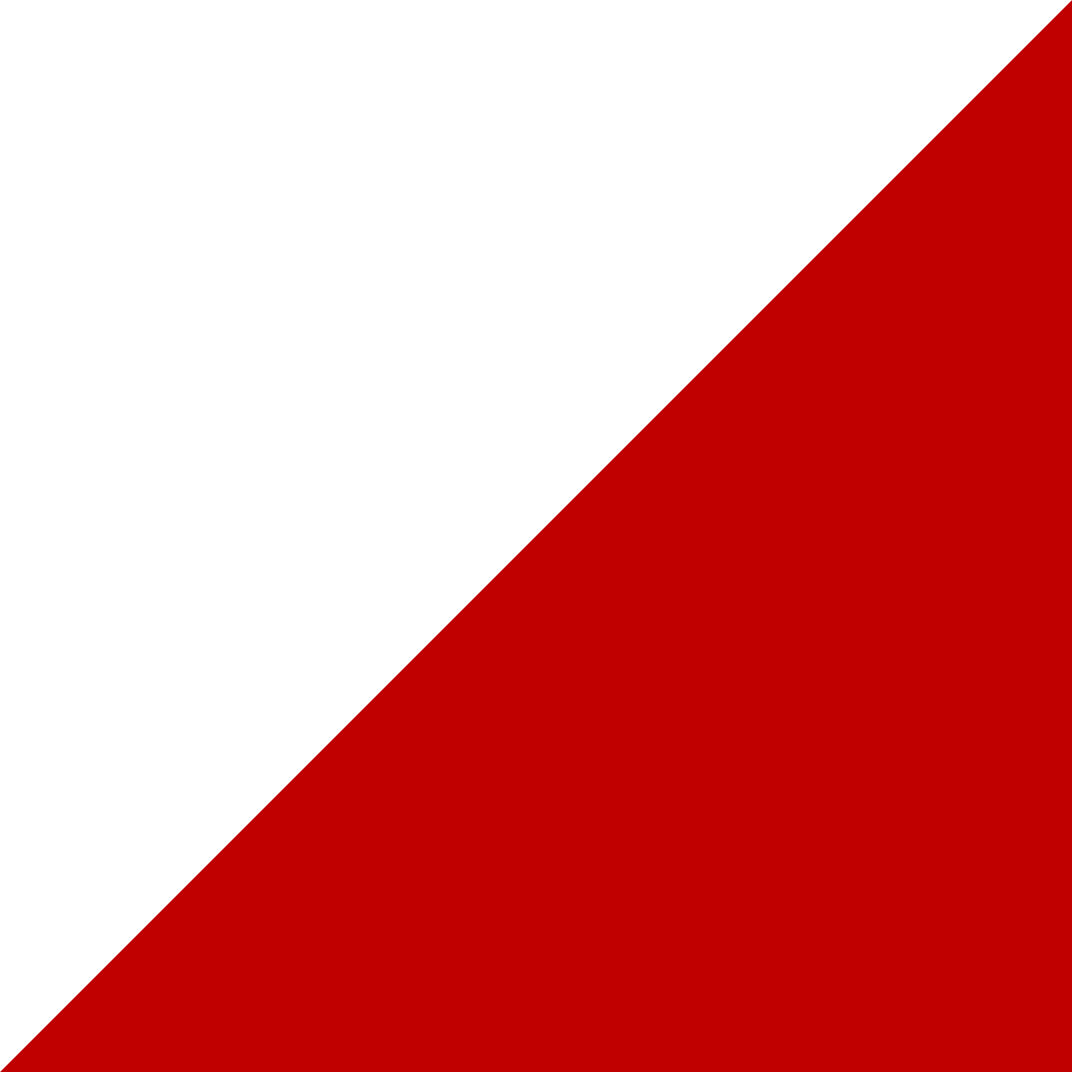 Herramientas de precios
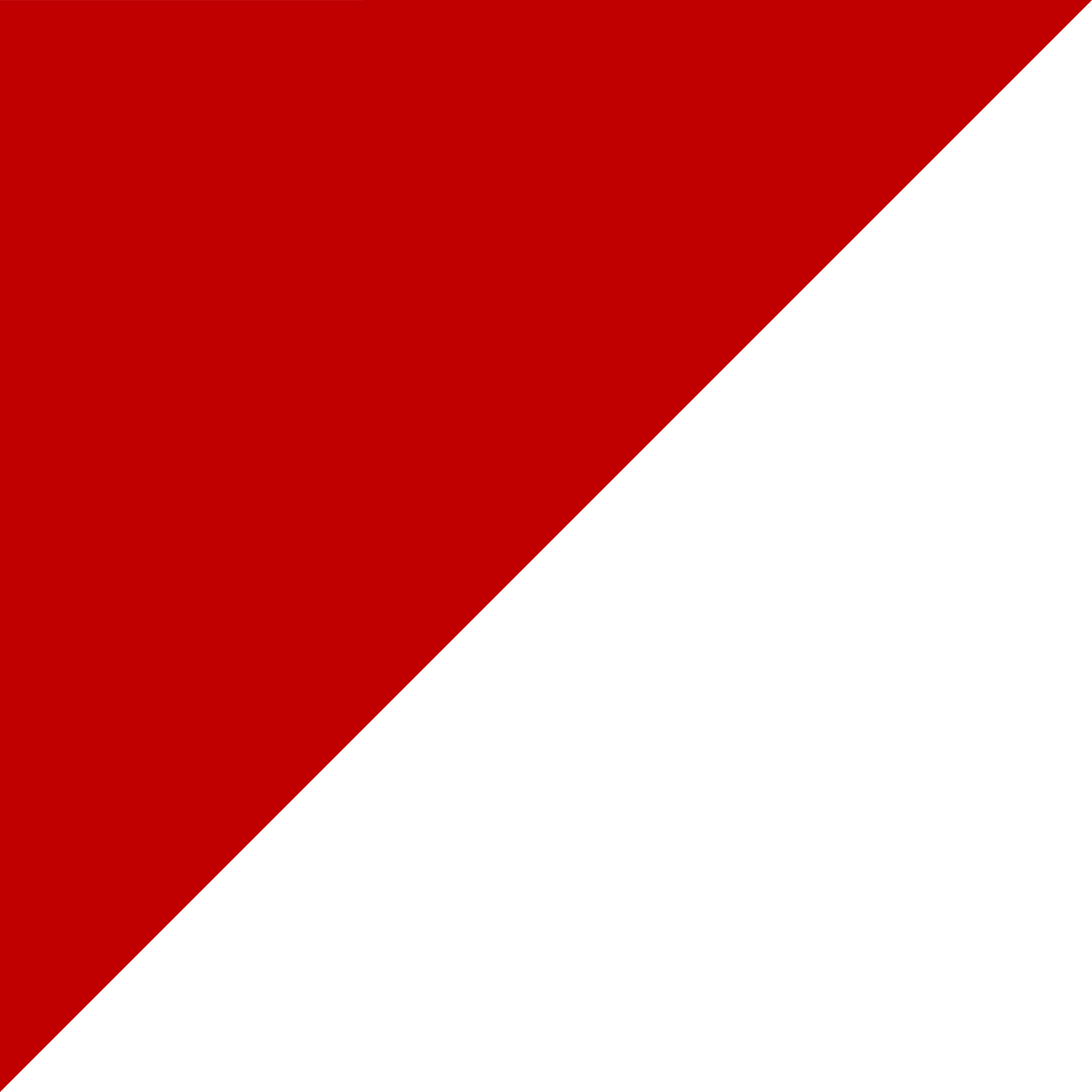 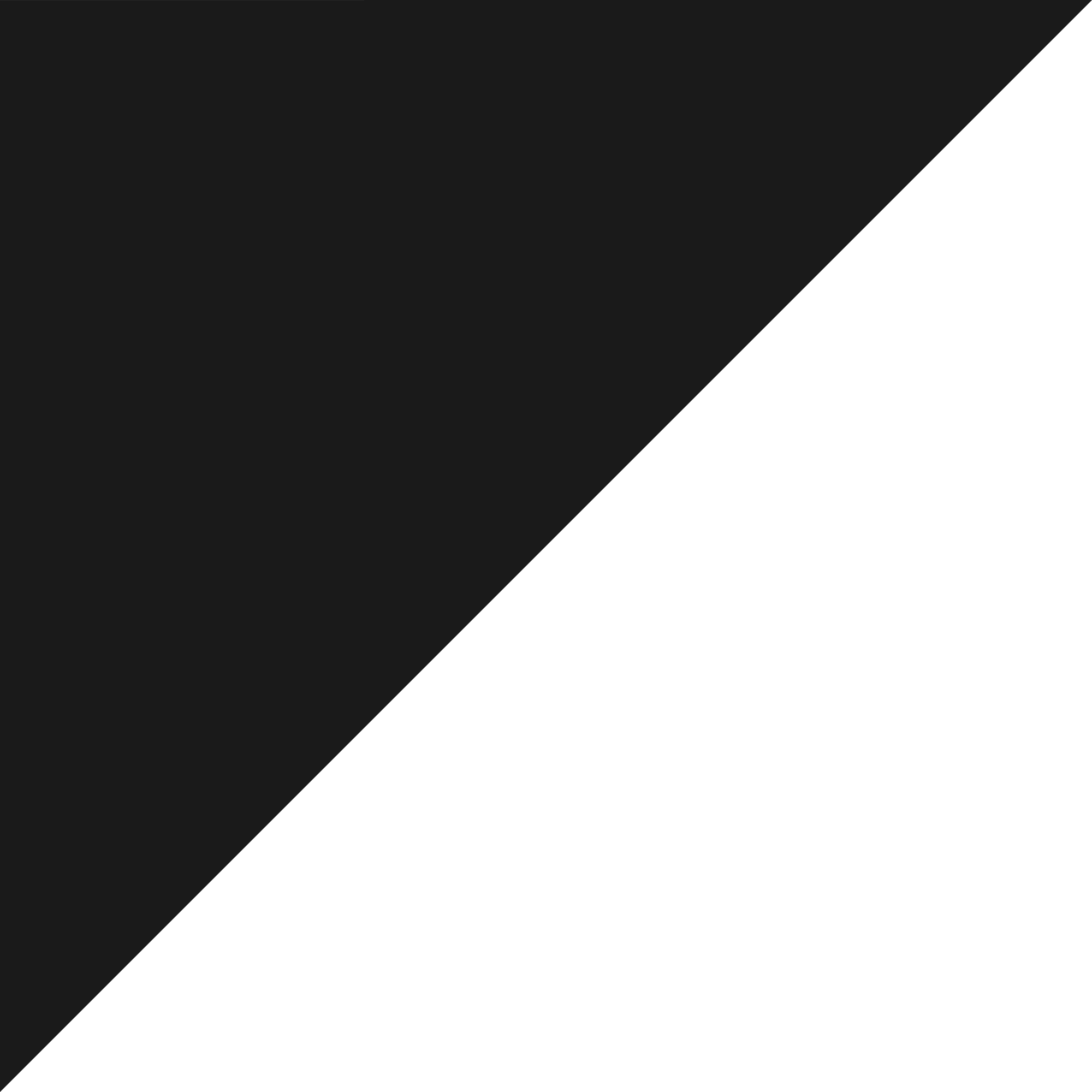 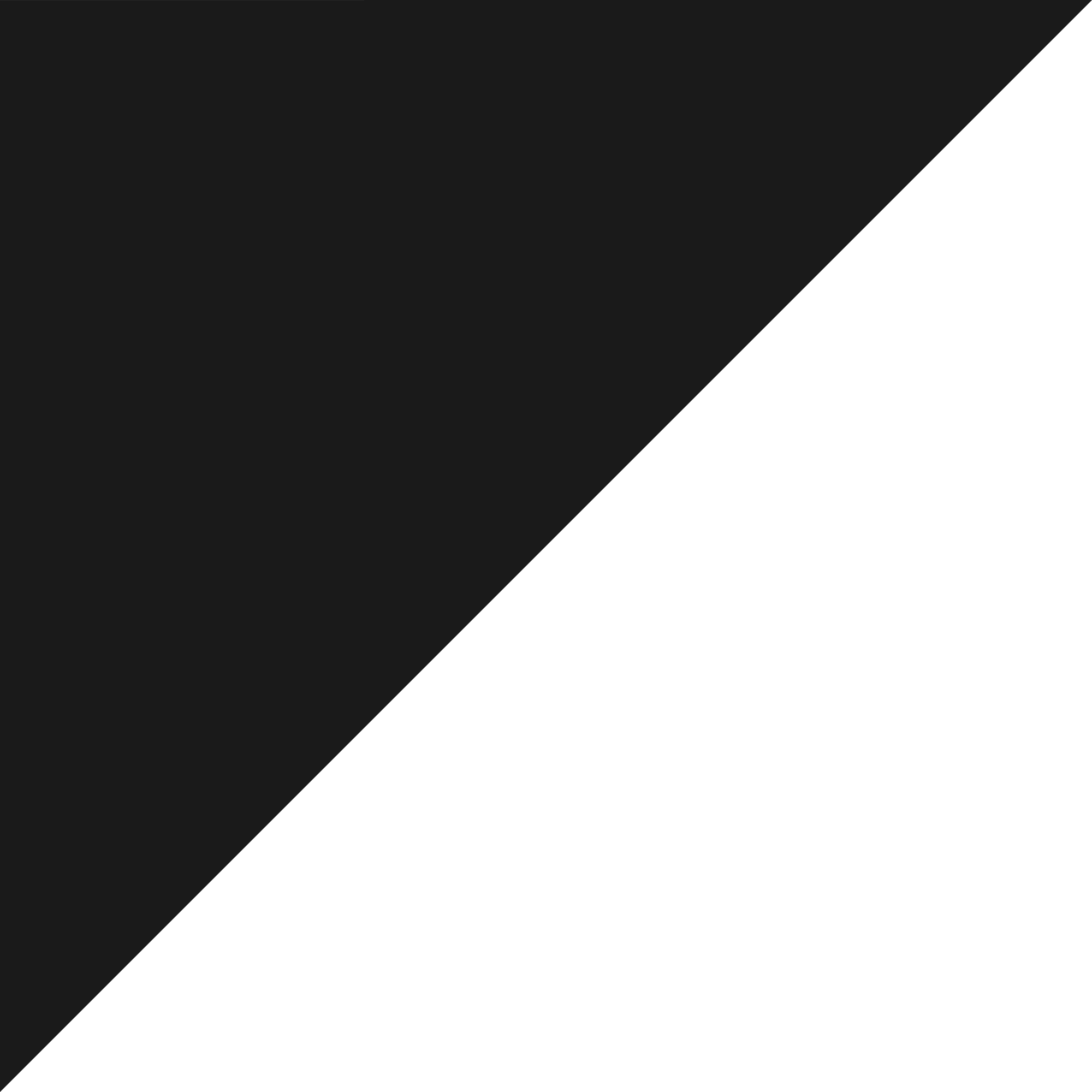 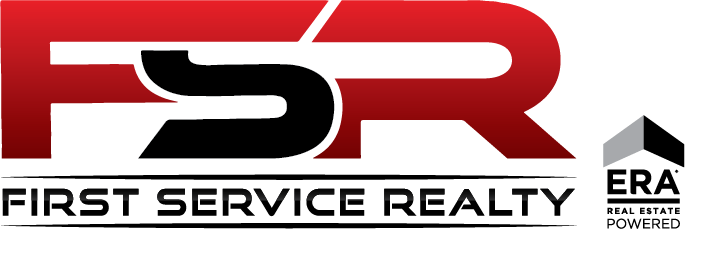 [Speaker Notes: Puede utilizar las diapositivas en esta sección para su discusión de precios y compensación. Puede insertar estas diapositivas para ayudar a guiar la conversación o si desea mostrar los resultados de las herramientas.]
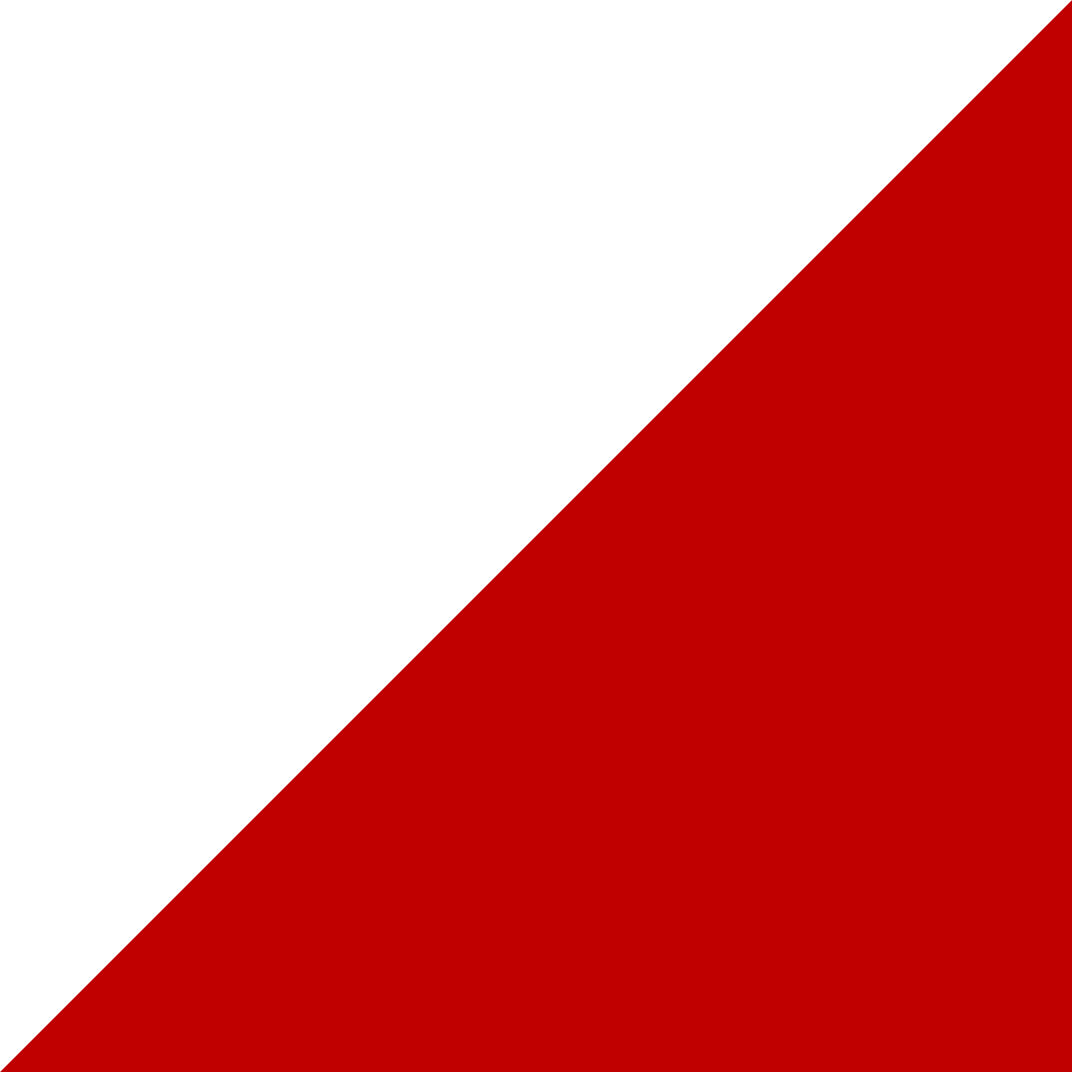 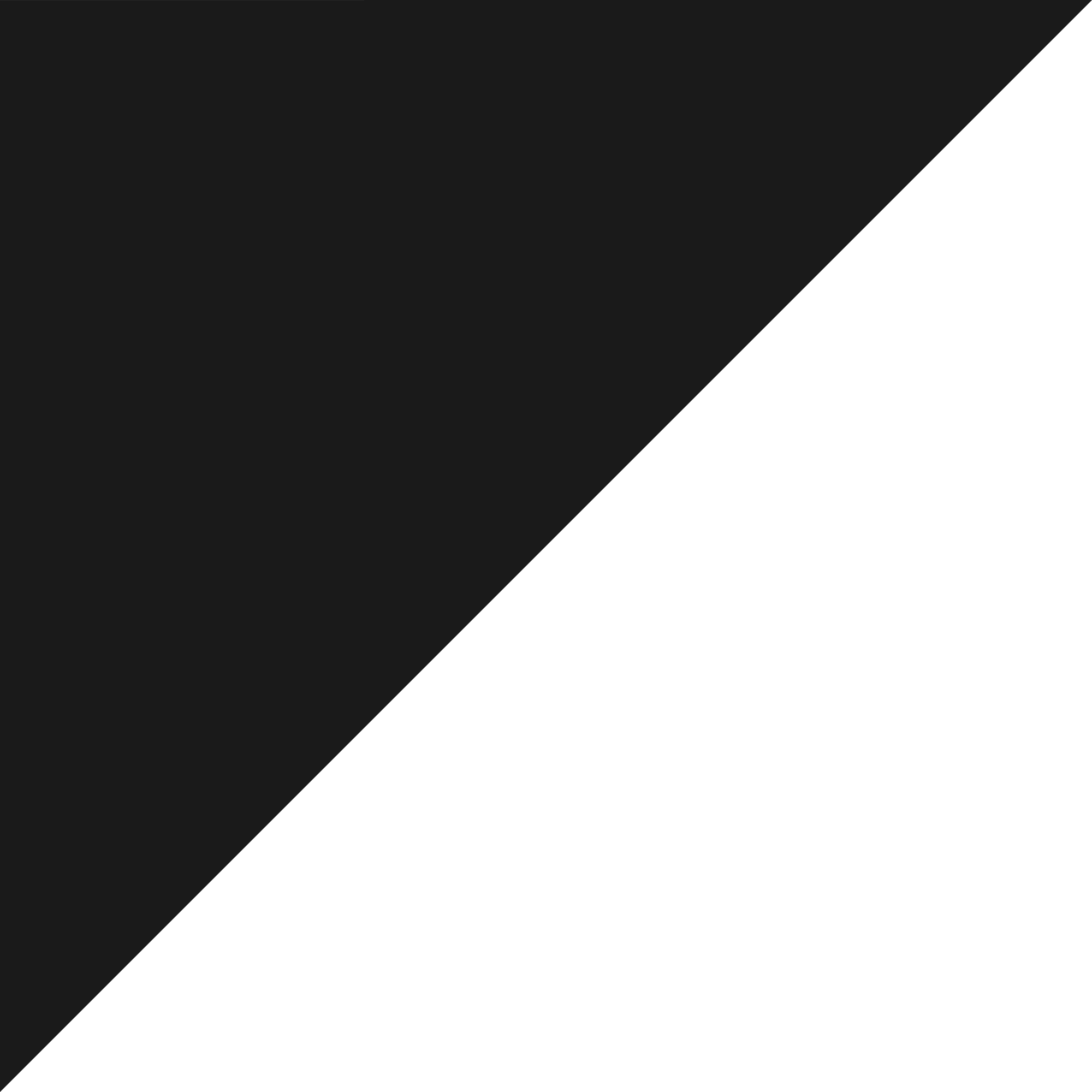 Yo lo vendo
Mis resultados: Porcentaje de precio de venta recibido
Para editar el gráfico, haga clic en la barra que desea ajustar (aparecerán círculos blancos alrededor de la barra para indicar que se puede ajustar). Use su mouse para ajustar el tamaño de la barra hacia arriba o hacia abajo, de modo que coincida con el porcentaje que le gustaría que reflejara la barra. Repite el paso para la segunda barra.
100%
90%
80%
70%
60%
50%
40%
30%
20%
10%
0%
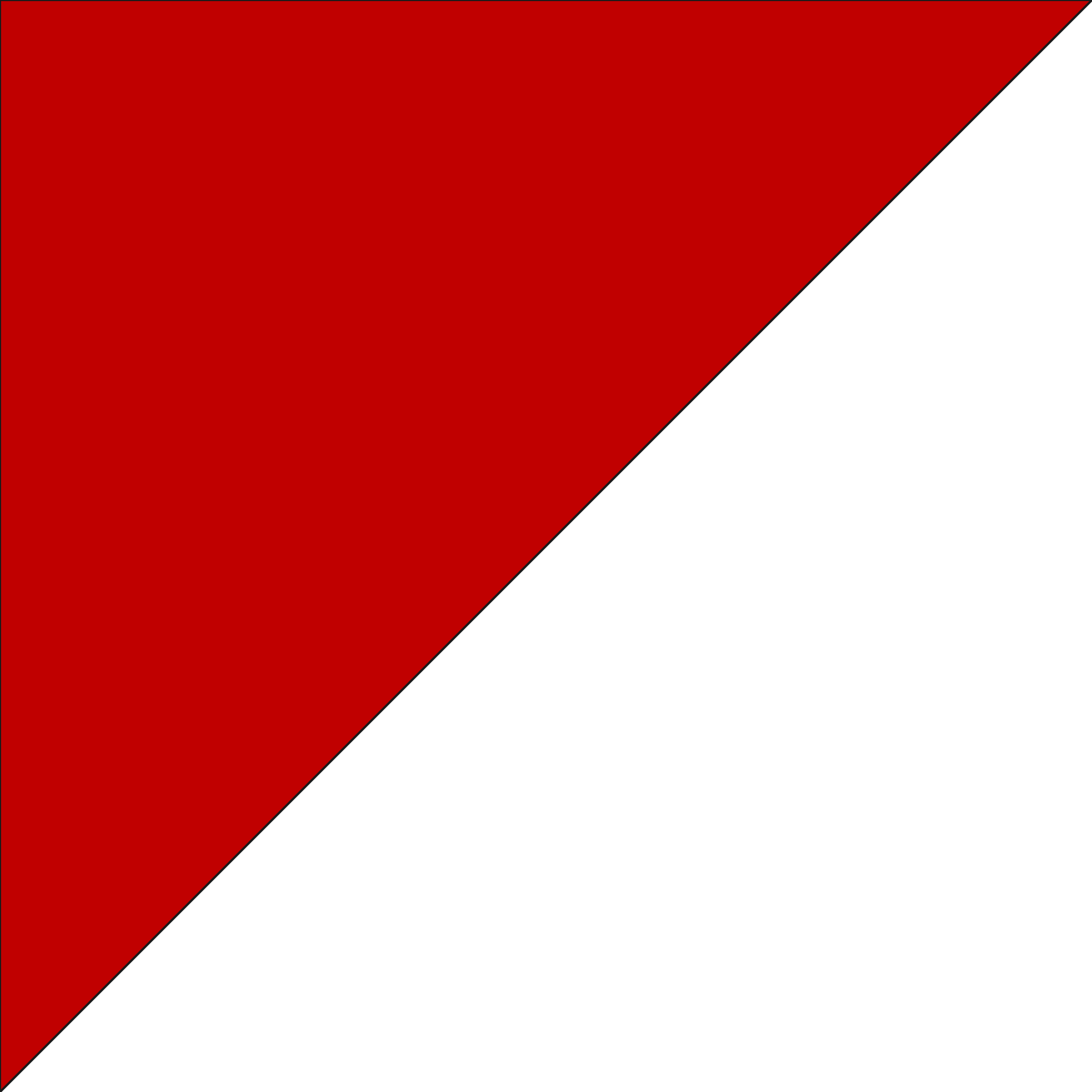 Mis resultados
Resultados del mercado
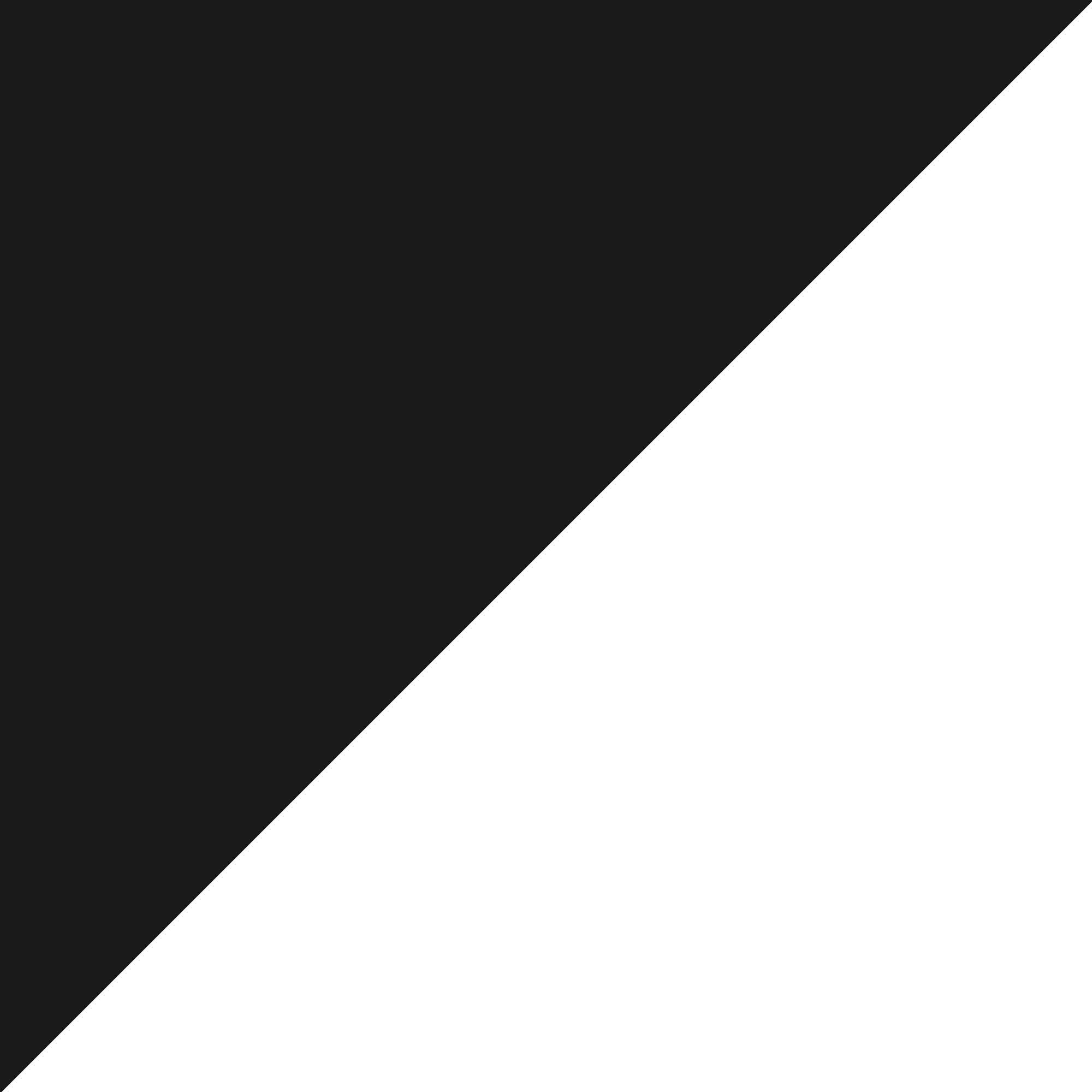 [Speaker Notes: **** ACTUALICE EL TITULO PARA HACER QUE ESTE REFLEJE SUS RESULTADOS SI LE DA UNA VENTAJA COMPETITIVA. SI SUS RESULTADOS SON MENORES QUE EL PROMEDIO DEL MERCADO, ACTUALICE EL TÍTULO A "Mis resultados: porcentaje del precio de venta recibido“

“Un número clave que es importante para usted es el porcentaje del precio de venta recibido.

Este es el porcentaje de lo que los vendedores reciben de su precio de venta en promedio, precio de lista versus precio de venta.

En nuestro mercado, si cotiza en una cantidad de $ XXX, obtendrá el 97% de eso. En promedio, los agentes obtienen el 95% del precio. Pero con mi afiliación con la marca ERA® obtengo el 97% porque lo ayudo a preparar su casa y a tenerla lista para el mercado, para mostrarles a los compradores el mayor valor”.

*Mostrar ofertas activas y propiedades vendidas en la ciudad y en rango de precios. “Esto es lo que está en el mercado ahora, y en su área, aquí hay algunas cifras interesantes. Cinco casas están a la venta ahora mismo. Y el año pasado, entre $400 y $500 mil, tuvimos 32 ventas. Pero de $500 a $ 650.000 solo hubo ocho. Cree diapositivas que puedan mostrar esa información.]
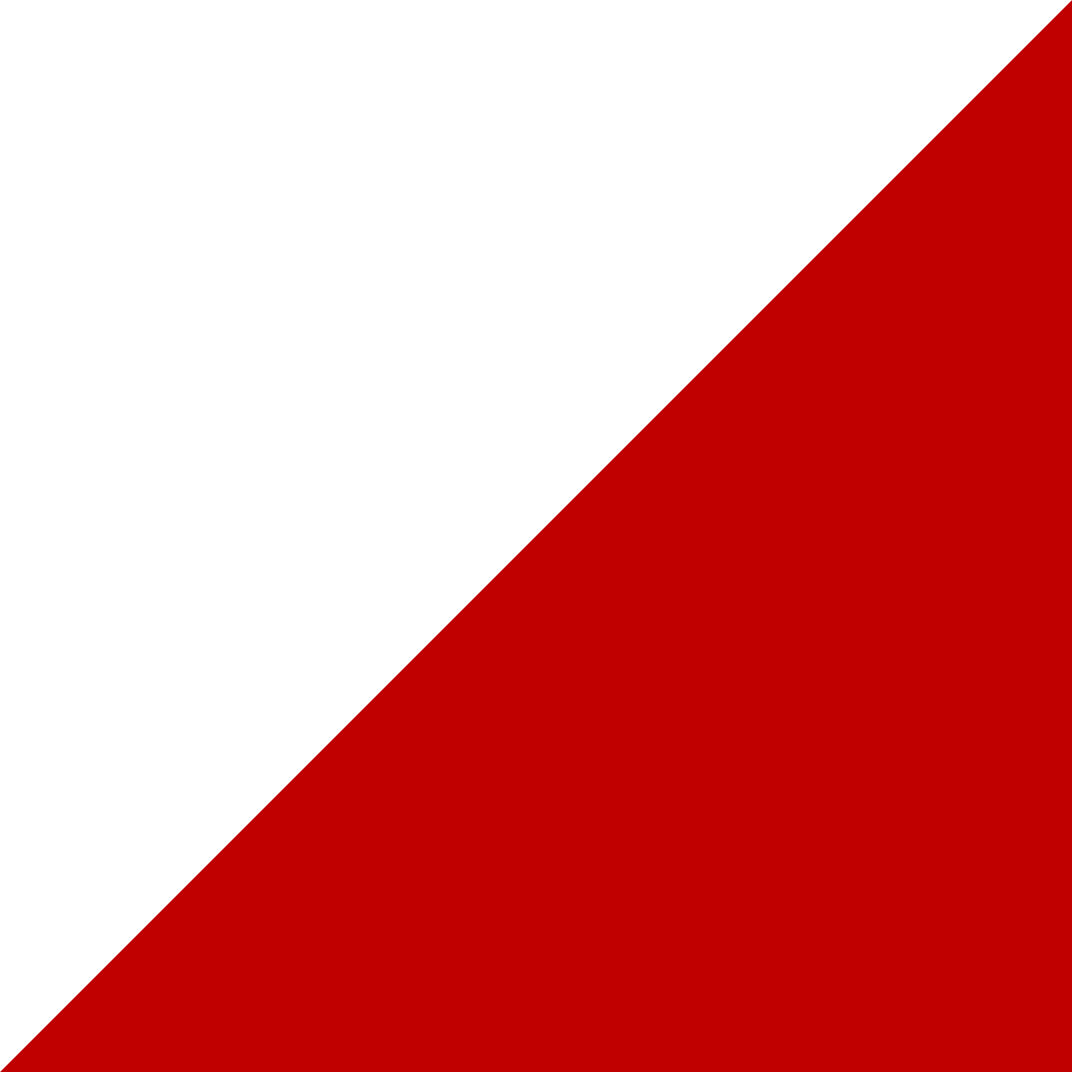 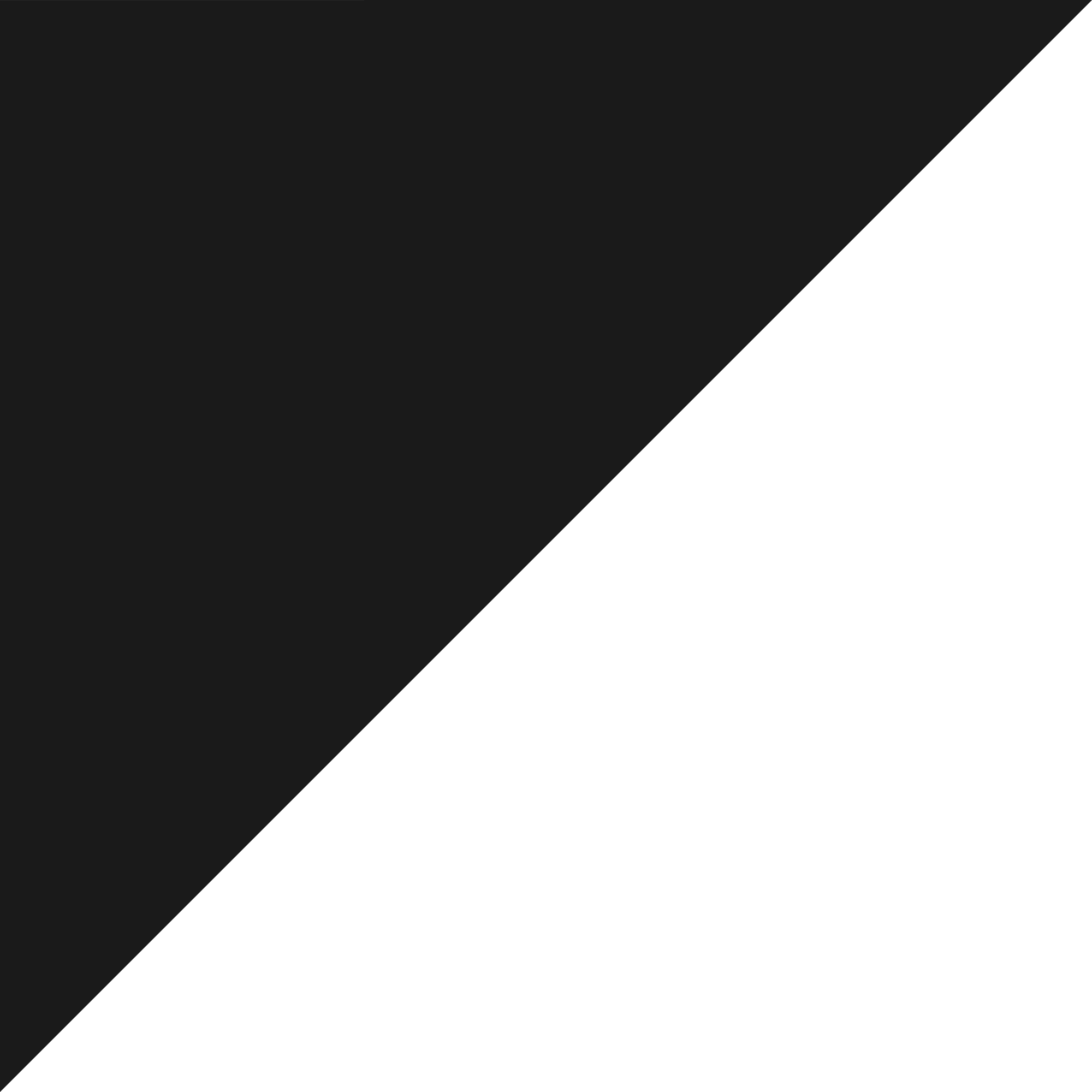 Yo lo vendo más rápido
Mis resultados: Días en el mercado
Para editar el gráfico, haga clic en la barra que desea ajustar (aparecerán círculos blancos alrededor de la barra para indicar que se puede ajustar). Use su mouse para ajustar el tamaño de la barra hacia arriba o hacia abajo, de modo que coincida con el porcentaje que le gustaría que reflejara la barra. Repite el paso para la segunda barra.
160
140
120
100
80
60
40
20
0
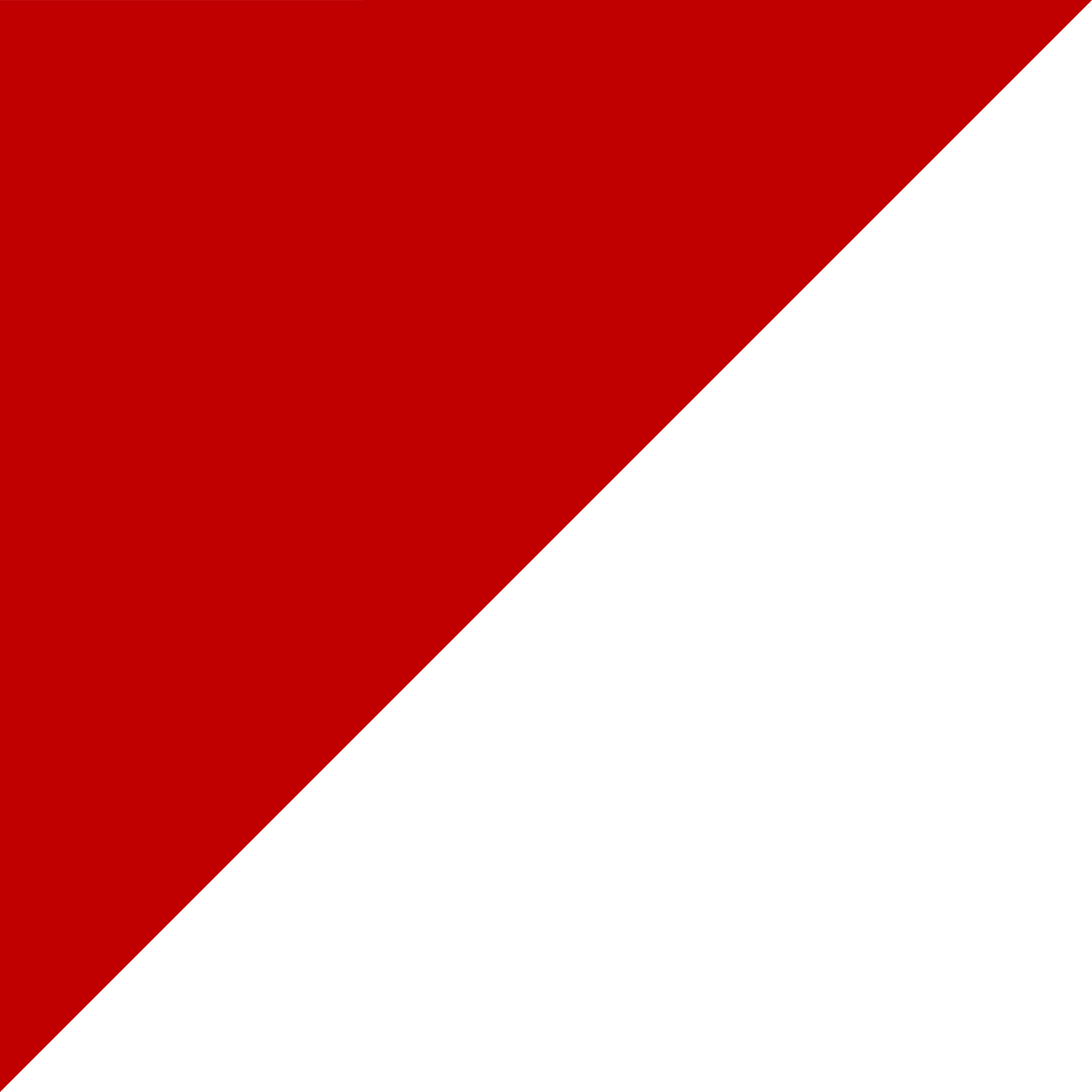 Mis resultados
Resultados de mercado
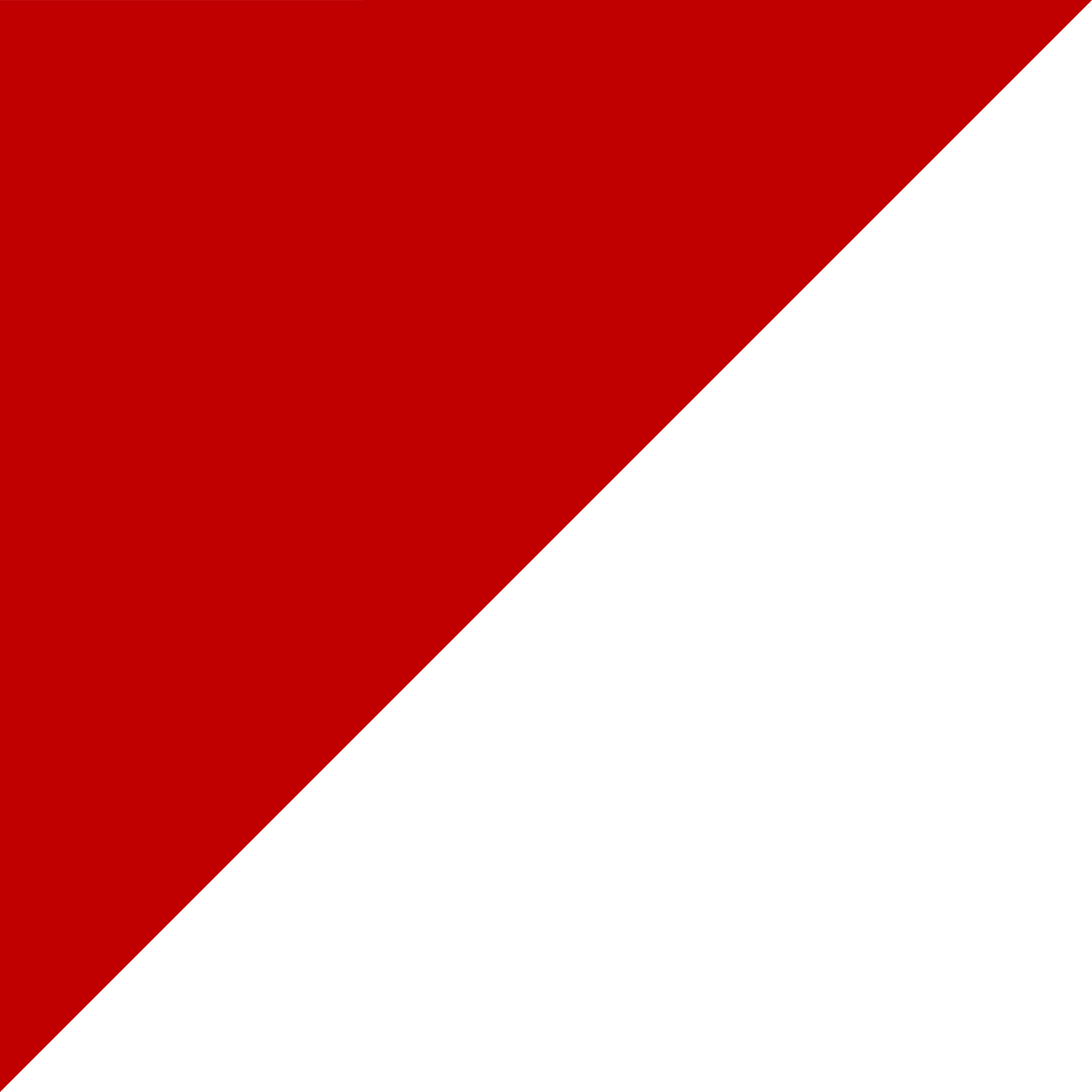 [Speaker Notes: **** ACTUALICE EL TITULO PARA HACER QUE ESTE REFLEJE SUS RESULTADOS SI LE DA UNA VENTAJA COMPETITIVA. SI SUS RESULTADOS SON MAYORES QUE EL PROMEDIO DEL MERCADO, ACTUALICE EL TITULO "Mis resultados: Días en el mercado"

“Junto con el precio, también es importante que hablemos de los días en el mercado. El tiempo de mercado más corto significa más dinero en su bolsillo por la venta de su casa.

Como puede ver, mis días promedio en el mercado de ____ son menores que el promedio de otros agentes en nuestra área, que es ____. Los días en el mercado dependen de ciertas cosas, ¡y los compradores son expertos hoy! Depende de qué tan lista esté la casa y de que el precio esté bien establecido. Es por eso que trabajaré con usted para asegurarme de que coticemos a un precio competitivo y que su casa esté preparada para salir al mercado. El beneficio para usted es que, cuando aumenta el tiempo de mercado, termina disminuyendo el precio de venta ".]
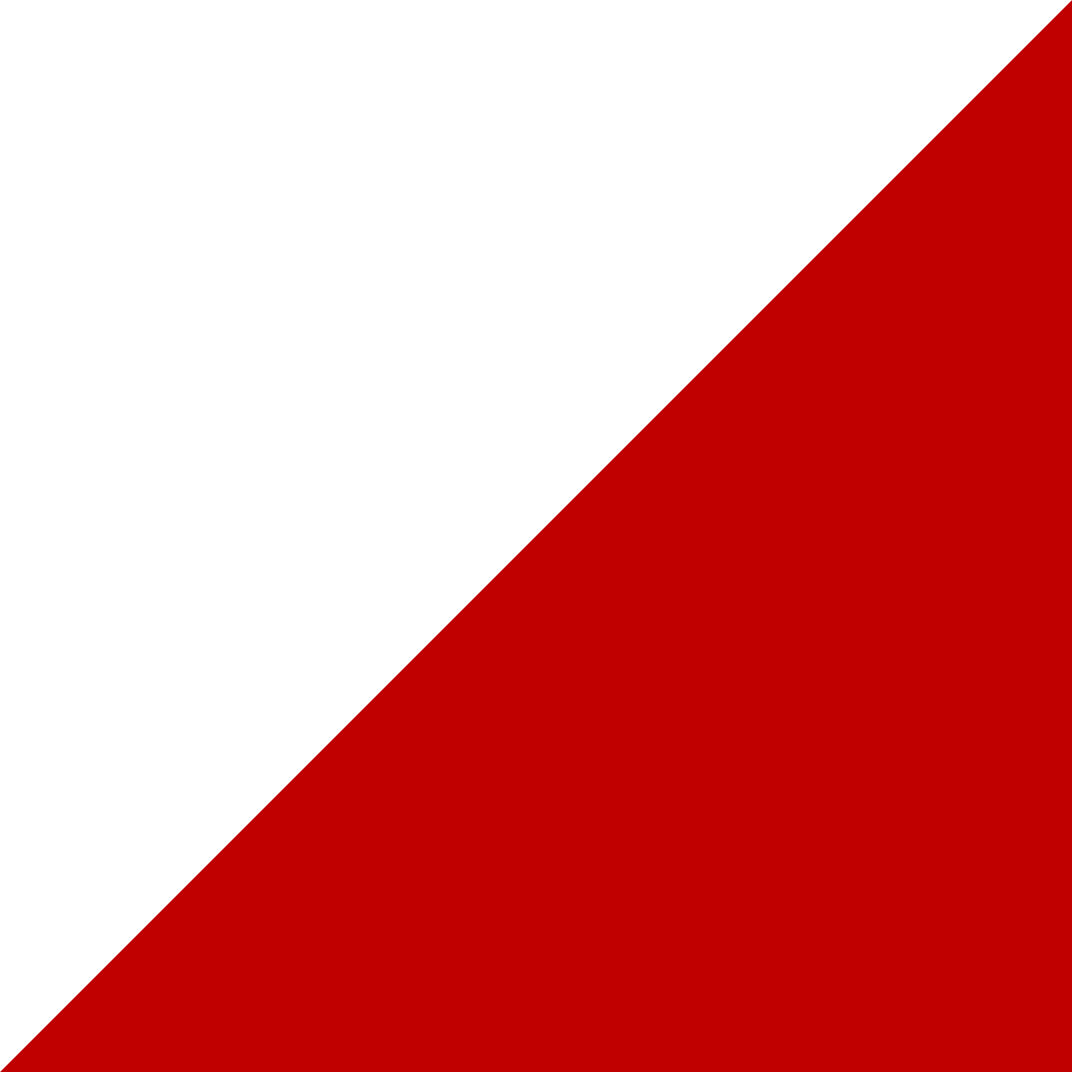 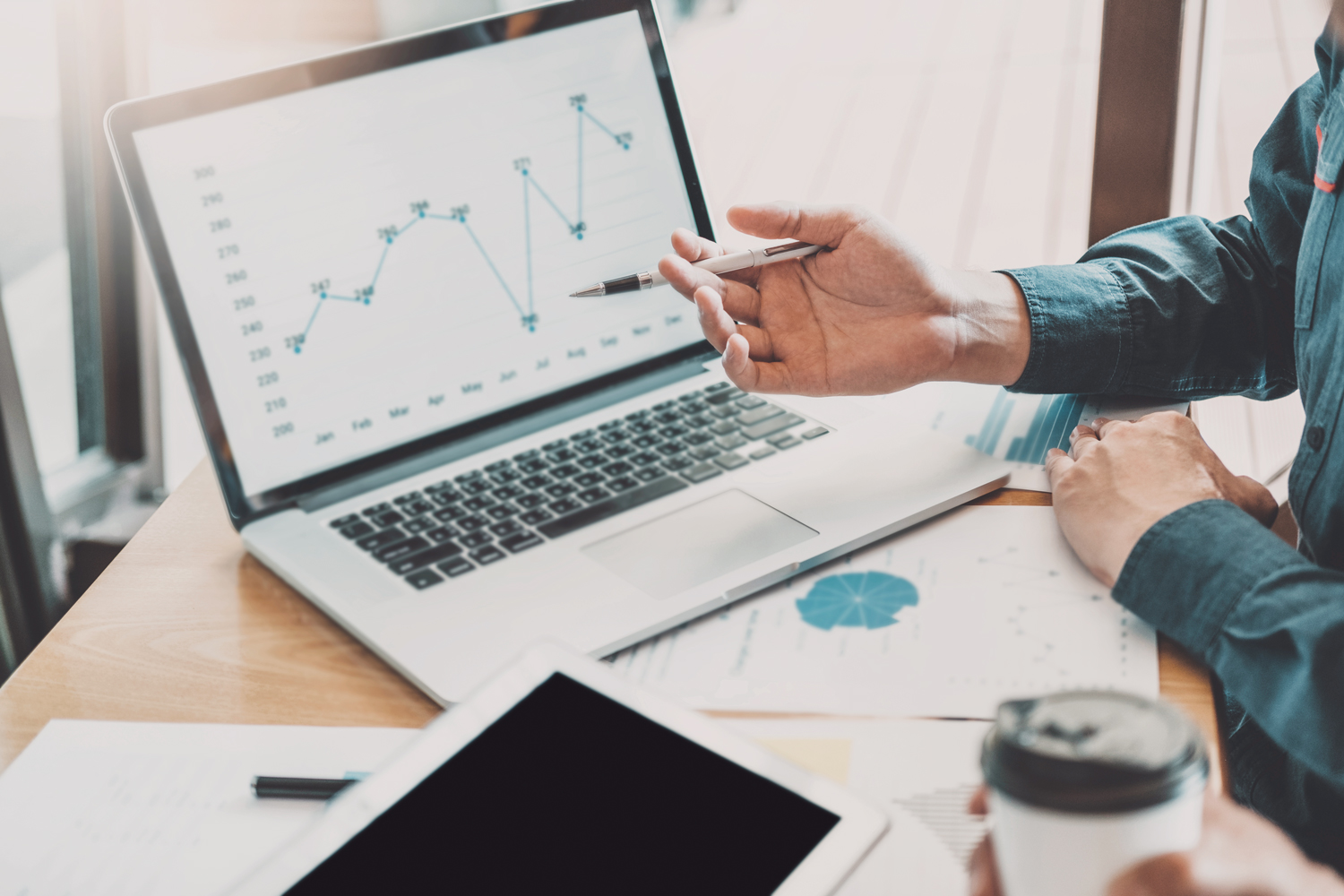 Análisis del mercado competitivo
Hay muchas herramientas disponibles. Aquí es donde puede incluir su CMA personalizado para mostrárselo al cliente.
www.narrpr.com 
Kit de herramientas CMA
Nube CMA
Otras herramientas disponibles a través de MLS propio
Su casa comparada con:
Casas vendidas recientemente
Retiradas
Casas en venta
Bajo contrato
Ayuda para:
Entender el mercado
Establecer el precio de venta
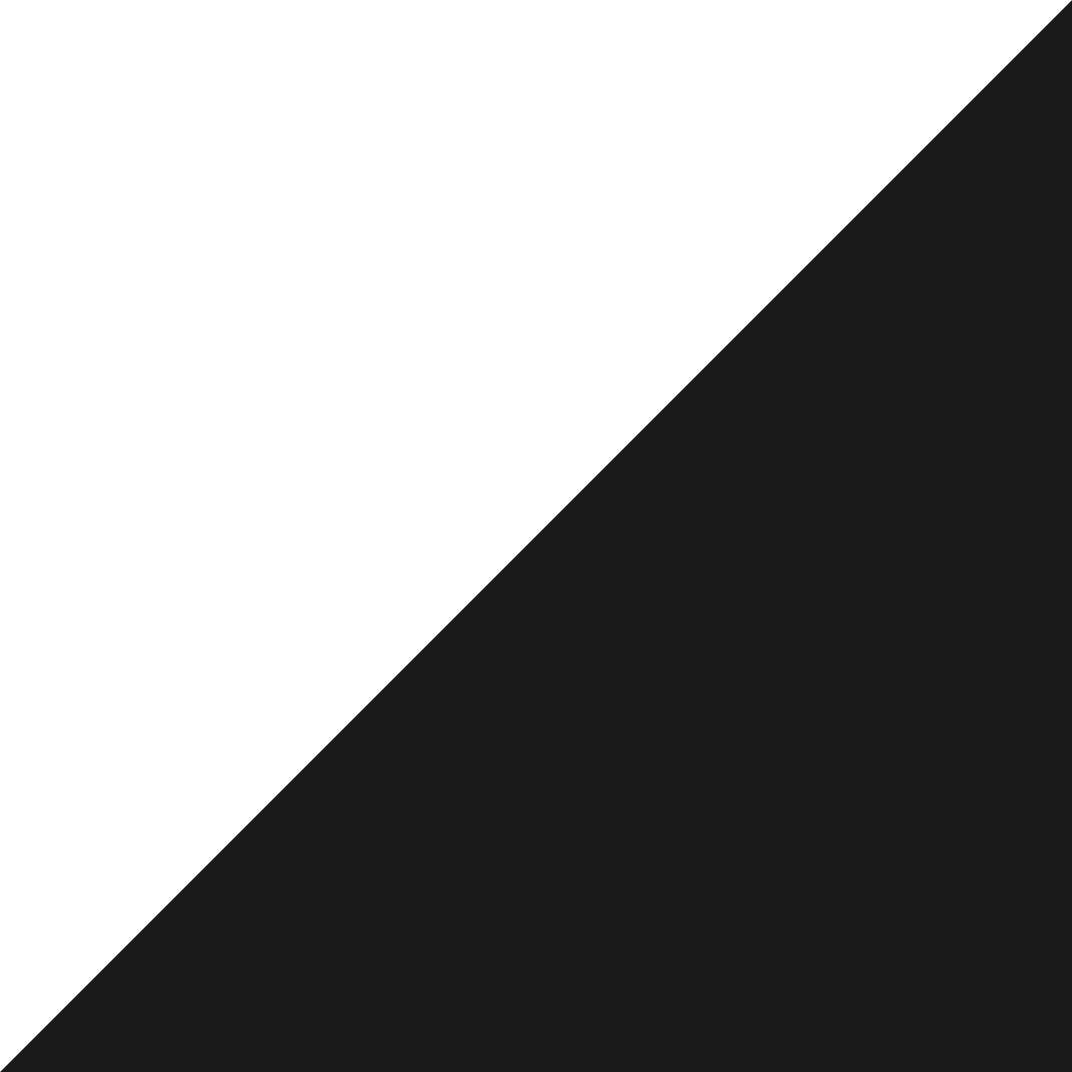 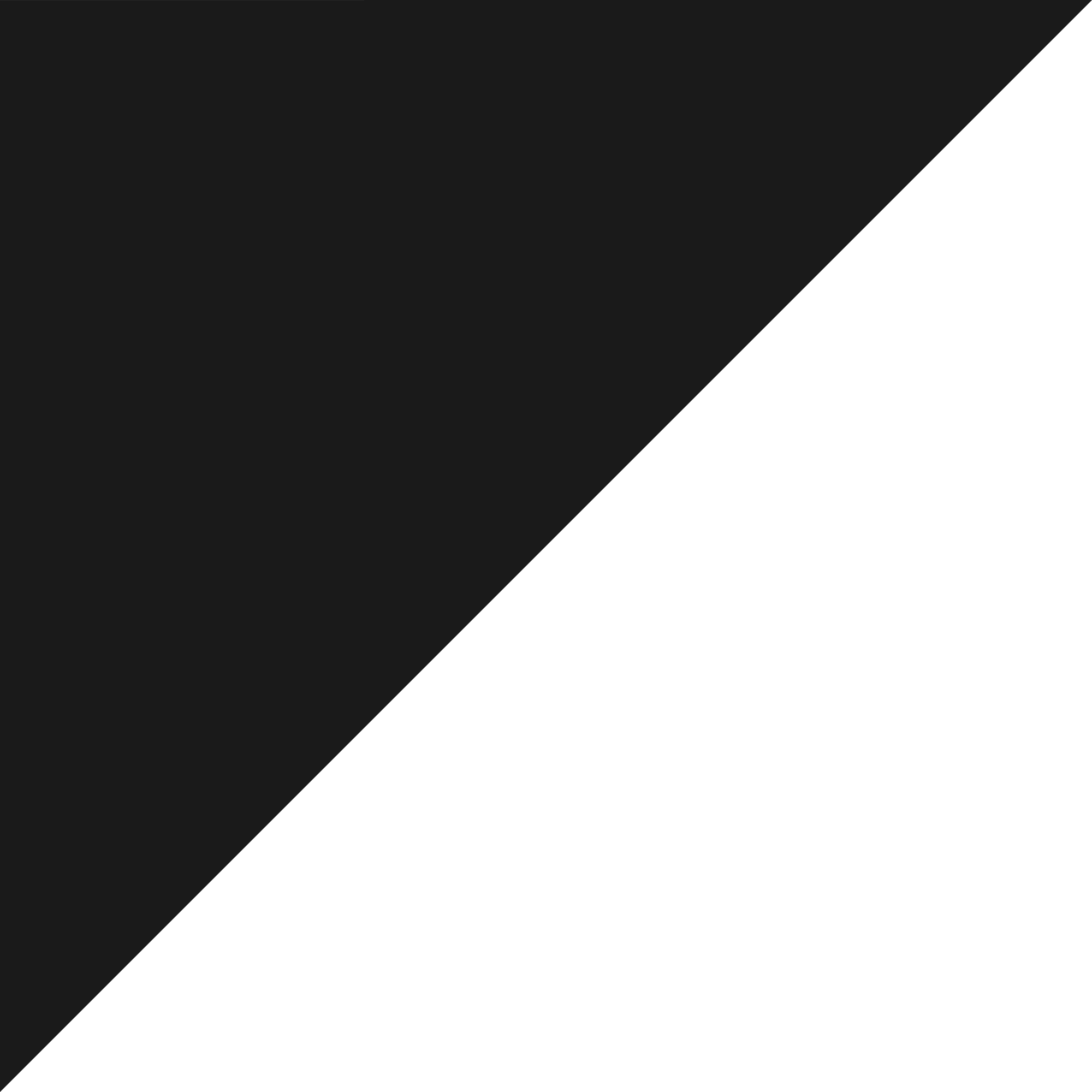 [Speaker Notes: El análisis del mercado competitivo toma datos recientes sobre casas que se han vendido y no se han vendido para ayudarnos a comprender lo que dice el mercado sobre el valor de una casa. Desde que encontramos el valor justo de mercado más alto, donde su casa se venderá y lo ayudará a lograr sus objetivos, damos un paso más que la CMA.

Quiero asegurarme de que su posición inicial en el mercado entusiasme a los compradores lo suficiente, para que podamos generar múltiples presentaciones y, con suerte, producir múltiples ofertas. Esta estrategia es la mejor manera de ayudarlo a obtener el precio más alto posible con la menor cantidad de días en el mercado.

*** Para crear un CMA: Realtors Property Resource (RPR) de la Asociación Nacional de REALTORS® (NAR) pone los datos de más de 160 millones de propiedades al alcance de su mano.
Ya sea que se encuentre en su oficina o en movimiento, RPR brinda fácil acceso a información detallada sobre propiedades y mercados. Desde informes de propiedades hasta informes de vecindarios, informes escolares, informes de vendedores, informes de actividad del mercado y más, encontrará toda la información que necesita para establecer su negocio en cualquier mercado. Una vez que cree sus informes, es fácil enviarlos por correo electrónico o mensajes de texto a sus clientes. Descargue la aplicación móvil RPR para usar estas poderosas herramientas en cualquier lugar.
¿La mejor parte? RPR está incluido en sus cuotas de miembro de NAR y ya tiene la marca de ERA Real Estate. No hay ningún costo adicional para usted.
Visitar www.narrpr.com para configurar su cuenta y comenzar a usar RPR

Otros CMA recomendados, Herramientas CMA, Nube CMA, otras herramientas disponibles a través de su propio MLS.]
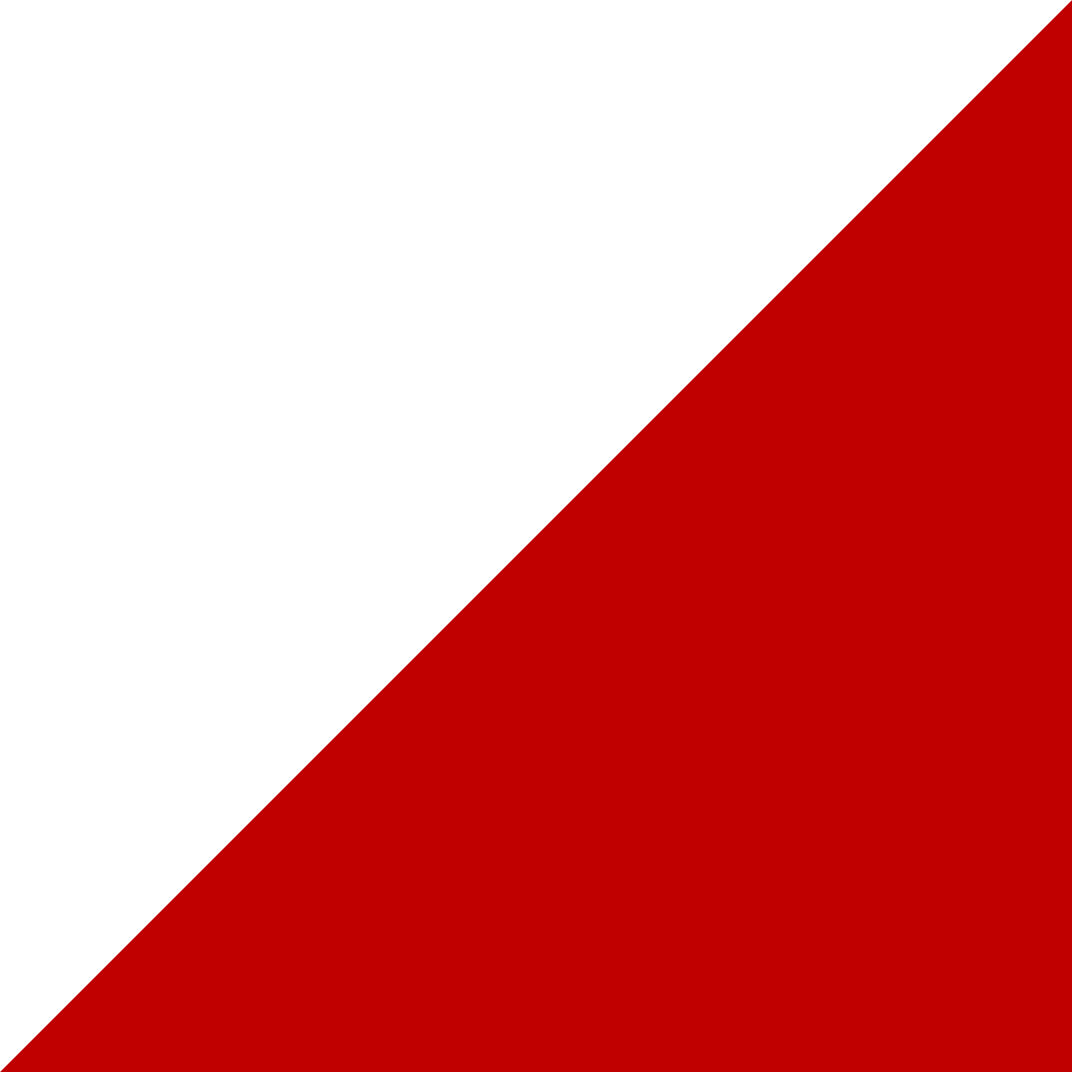 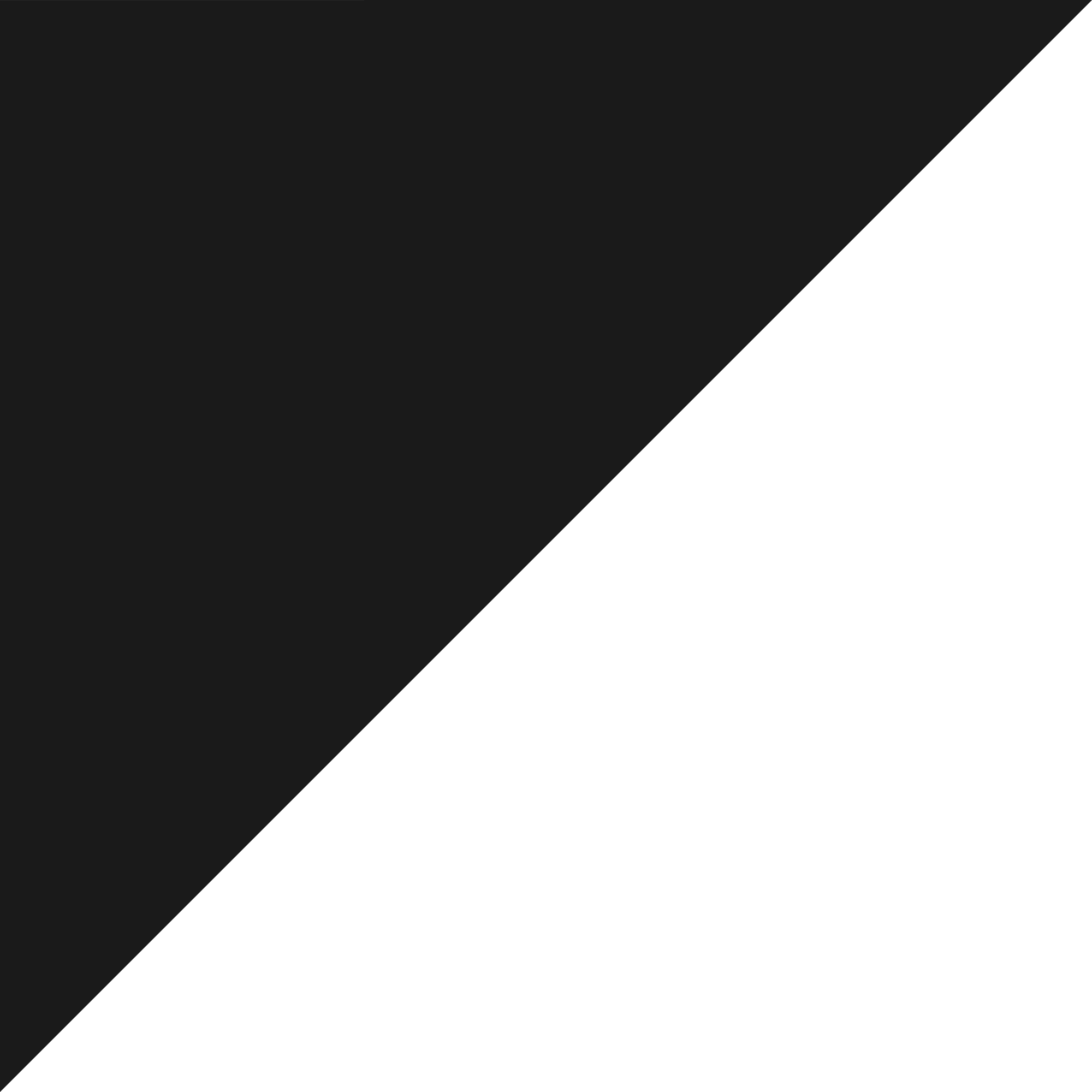 Acceda al enlace de la cuadrícula de análisis de precios  aquí:
https://leverage.era.com/content/era/en/content/marketing/listing-acquisition.html 
Luego seleccione red de análisis de precios en el menú desplegable, luego haga clic en descargar.

Ingrese su información en el documento de Excel y copie y pegue la hoja de Excel en esta diapositiva
Cuadrícula de análisis de precios
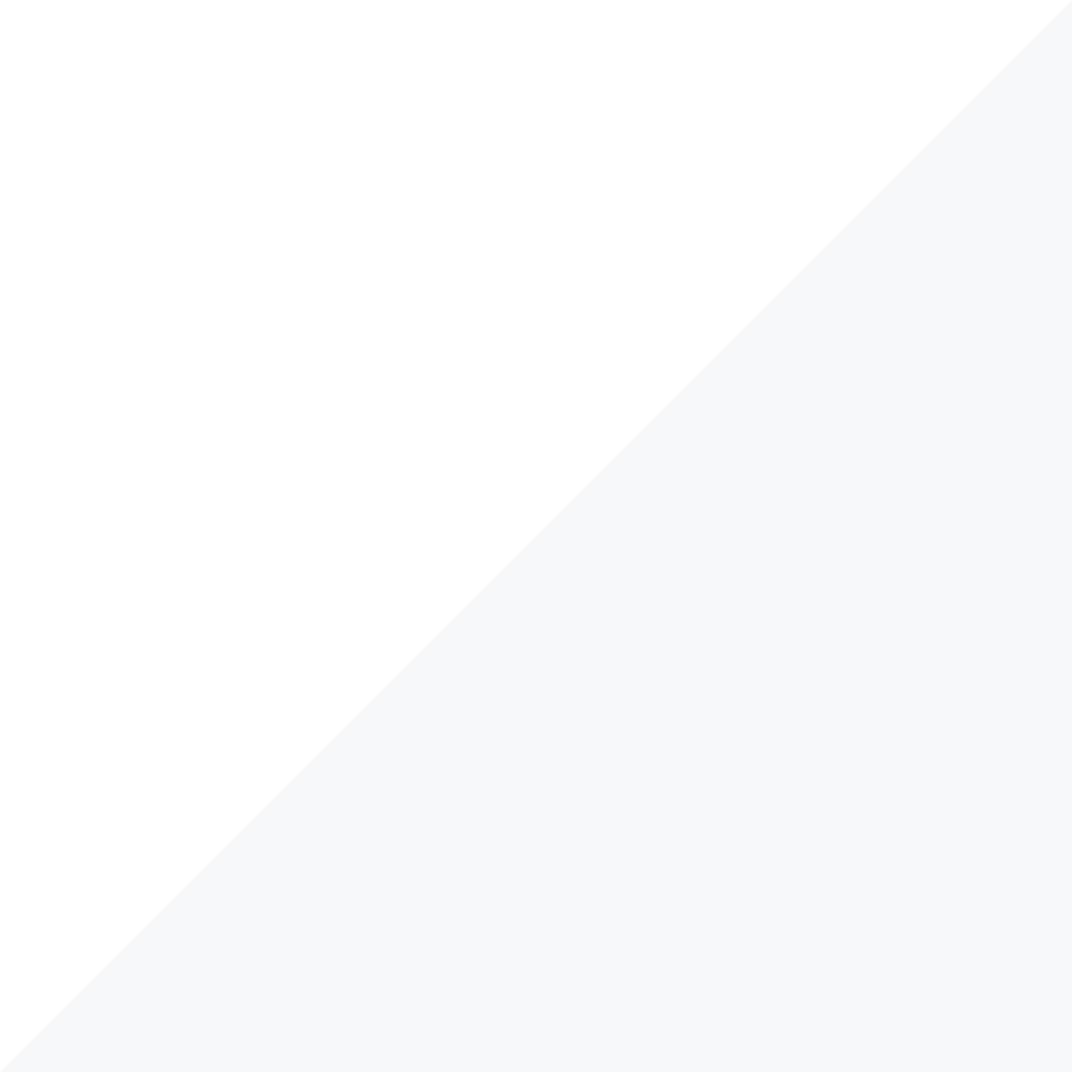 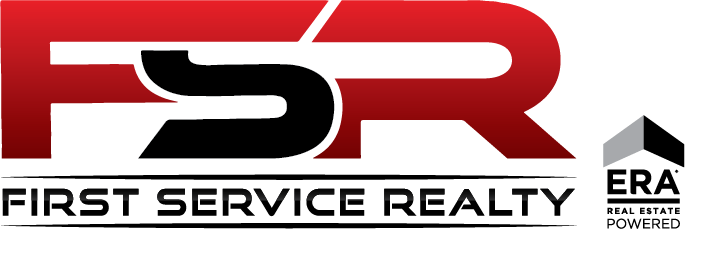 [Speaker Notes: * Dependiendo de la herramienta CMA que utilice, esta página puede ser repetitiva e innecesaria.

Tomemos los datos del Análisis de mercado competitivo (CMA) y creemos una Cuadrícula de análisis de precios, que es exclusiva de la marca ERA®. 

Esta cuadrícula ayuda a superar y evitar las objeciones a los precios. Permite un enfoque honesto sobre el precio.
Hable con el vendedor para saber cuánto cree que vale la casa. Indague un poco más sobre el precio que el vendedor imagina. ¿Qué hace que la casa valga el precio que está buscando el vendedor? ¿ Las mejoras? ¿La ubicación?
***CONSEJO: Los vendedores tienen mucha información disponible en línea. Esté preparado para discutir su propia evaluación. Las valoraciones en línea suelen ser inexactas. No tienen en cuenta las mejoras realizadas ni las comodidades que pueden sesgar el valor. Esté preparado con hechos y estadísticas, no opiniones. Por ejemplo, suminístrele al vendedor un ejemplo de cuándo una valoración en línea fue mucho más alta o más baja de lo que podría soportar el mercado.

Ayuda a establecer un valor justo de mercado. 
Muestre lo que los compradores están dispuestos a pagar en el mercado actual
Muestre lo que los compradores no están dispuestos a pagar en el mercado actual
Muestre a los vendedores su competencia


Esta herramienta nos brinda una imagen clara de lo que los compradores están dispuestos a pagar en el mercado actual, su competencia y, lo que es más importante, lo que no logró vender. Estos son los datos de los últimos 3 meses para propiedades similares a la suya. La barra verde muestra las que realmente se vendieron, lo que representa lo que los compradores esperan pagar y dónde se tasaron con éxito propiedades similares a la suya en el mercado actual. Además, muchos compradores miran varias casas y las comparan, por lo que debemos mirar a la competencia. Esta barra amarilla representa las propiedades similares a la suya que se encuentran actualmente en el mercado y contra las que competirá su propiedad.

Por último, la barra roja representa propiedades similares a la suya que no se vendieron, lo que significa que los compradores dijeron que no pagarían esta cantidad por una propiedad similar a la suya en el mercado actual. 

Acceda a ERA Pricing Analysis Suite aquí: https://leverage.era.com/content/era/en/content/marketing/listing-acquisition.html]
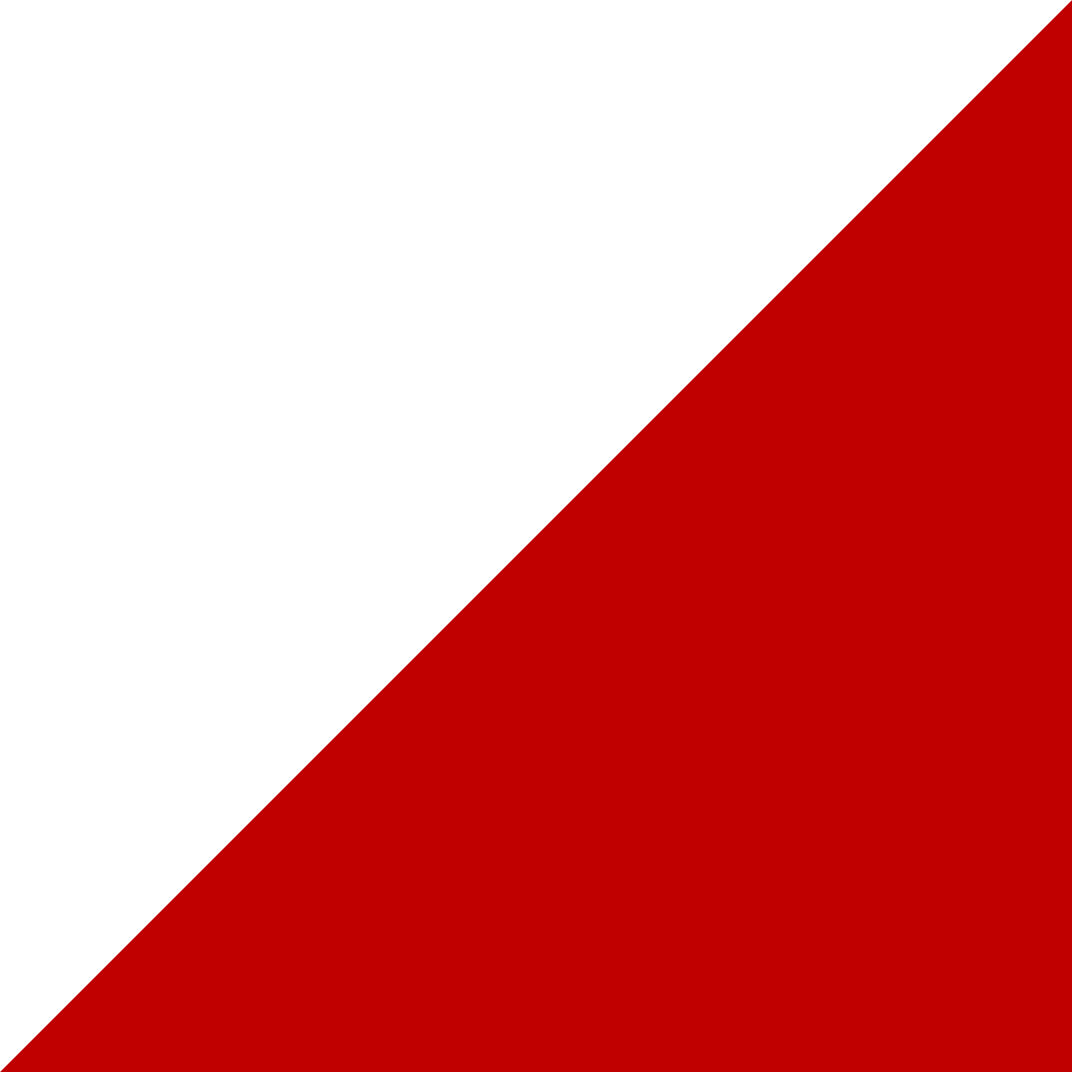 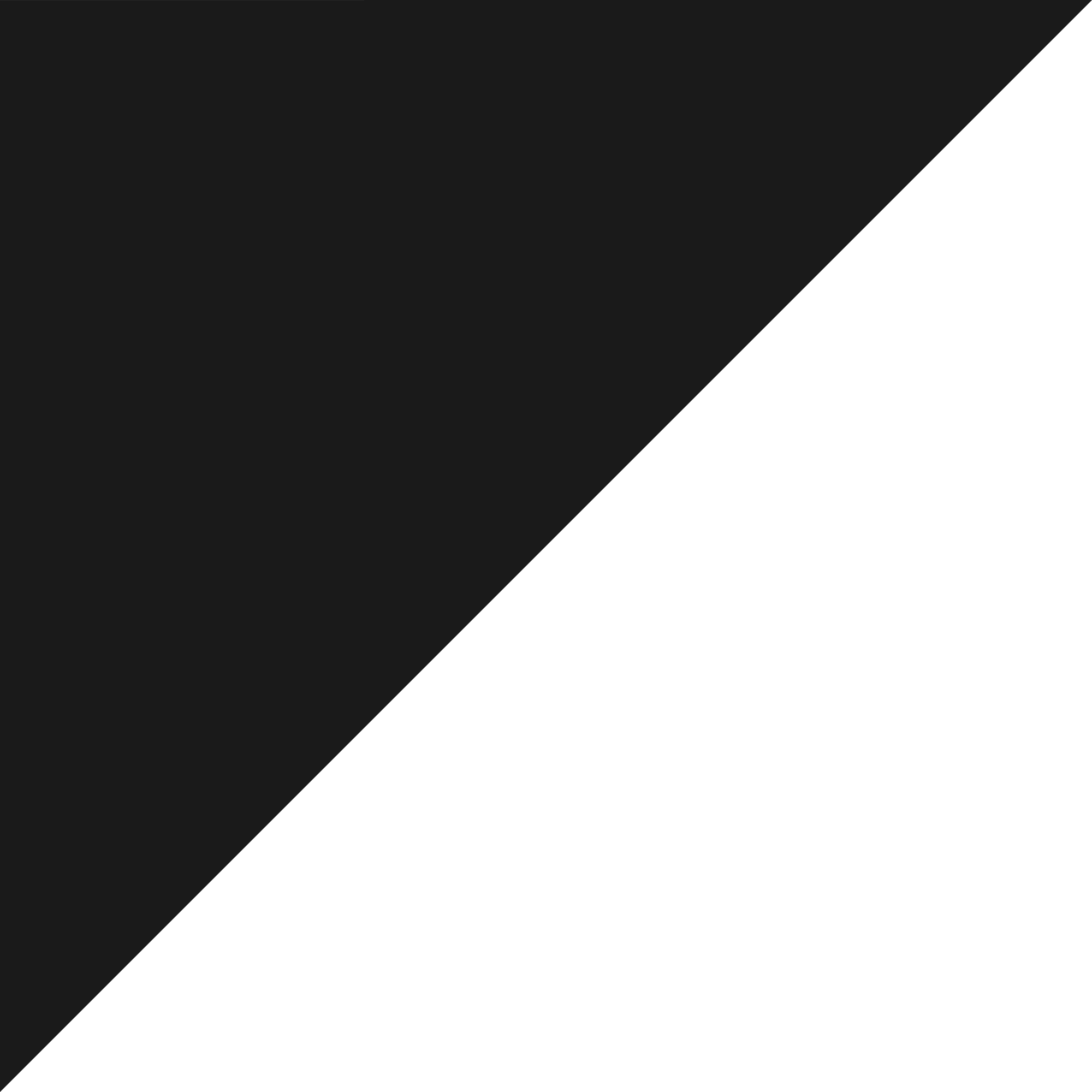 Acceda al enlace de la cuadrícula de análisis de precios  aquí:
https://leverage.era.com/content/era/en/content/marketing/listing-acquisition.html 
Luego seleccione Calculadora de tasa de absorción en el menú desplegable, luego haga clic en descargar.

Ingrese su información en el documento de Excel y copie y pegue la hoja de Excel en esta diapositiva
Calculadora de la tasa de absorción
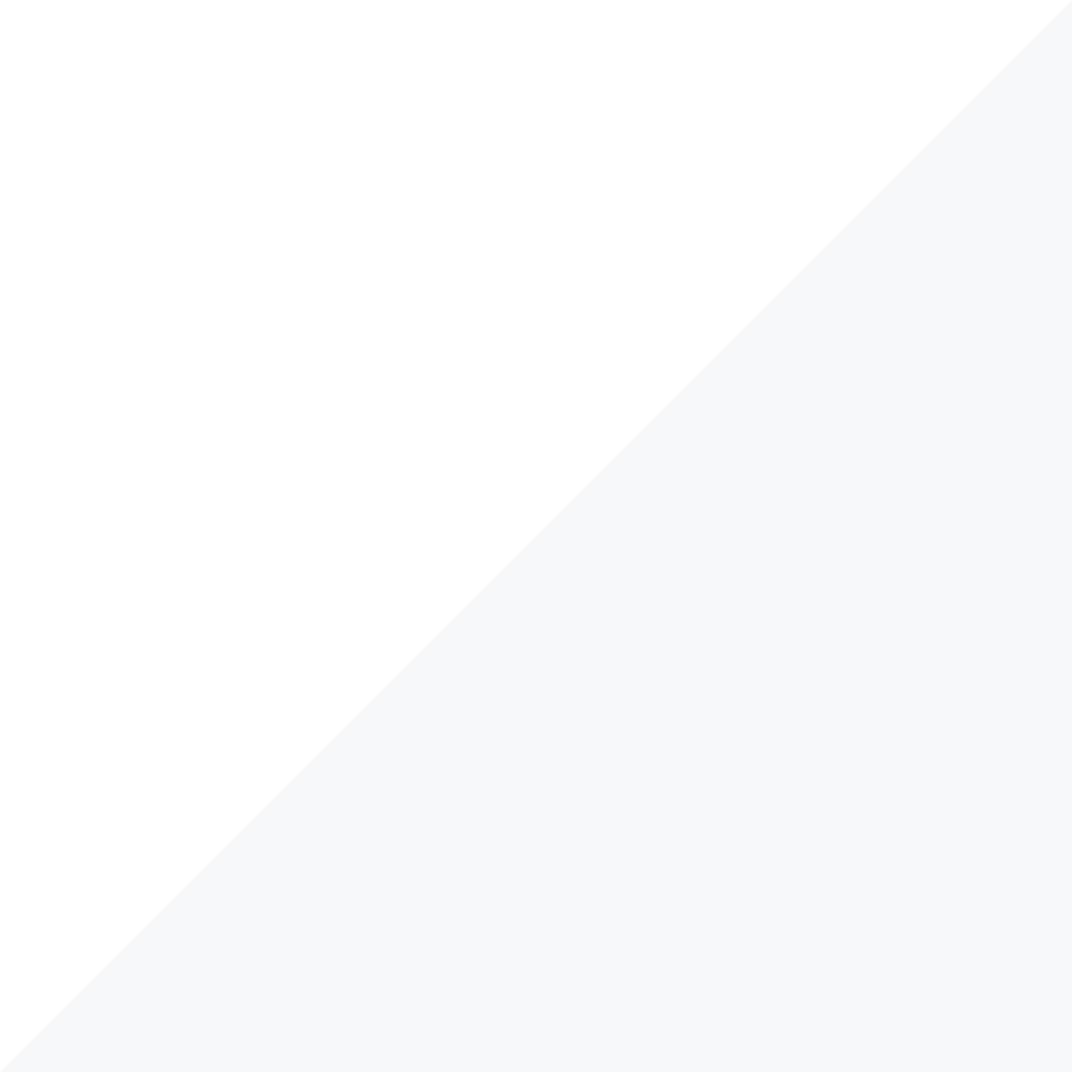 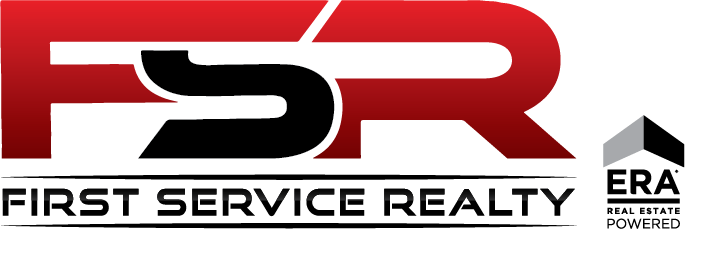 [Speaker Notes: * Dependiendo de la herramienta CMA que utilice, esta página puede ser repetitiva e innecesaria.

También debemos tener en cuenta la tasa de absorción. Este es un número crítico que ayuda a determinar el tiempo de comercialización esperado y calcula dónde posicionar su casa en el mercado en términos de precio y condición para vender rápidamente.

Veamos lo que nos dice la herramienta de tasa de absorción sobre el mercado y el valor de su casa.Ingrese las estadísticas del mercado para resaltar el TIEMPO (cuánto tiempo tomará vender la casa):
Relación promedio de precio de lista para la venta
Días promedio en el mercado
Número total de inventario activo 
Precio promedio de la vivienda
Cómo calcular la tasa de absorción:
Calcule el número de ofertas activas actuales en cada rango de precios 
Calcule la cantidad de propiedades vendidas en cada rango de precios durante el año pasado
Divida el número vendido por el número de ofertas, luego multiplique por 12 para obtener los meses de suministro.
Ejemplo 5 ofertas activas divididas por 10 vendidas = .5
.5 X 12 meses = 6 meses de suministro

Acceda a ERA Pricing Analysis Suite aquí: https://leverage.era.com/content/era/en/content/marketing/listing-acquisition.html]
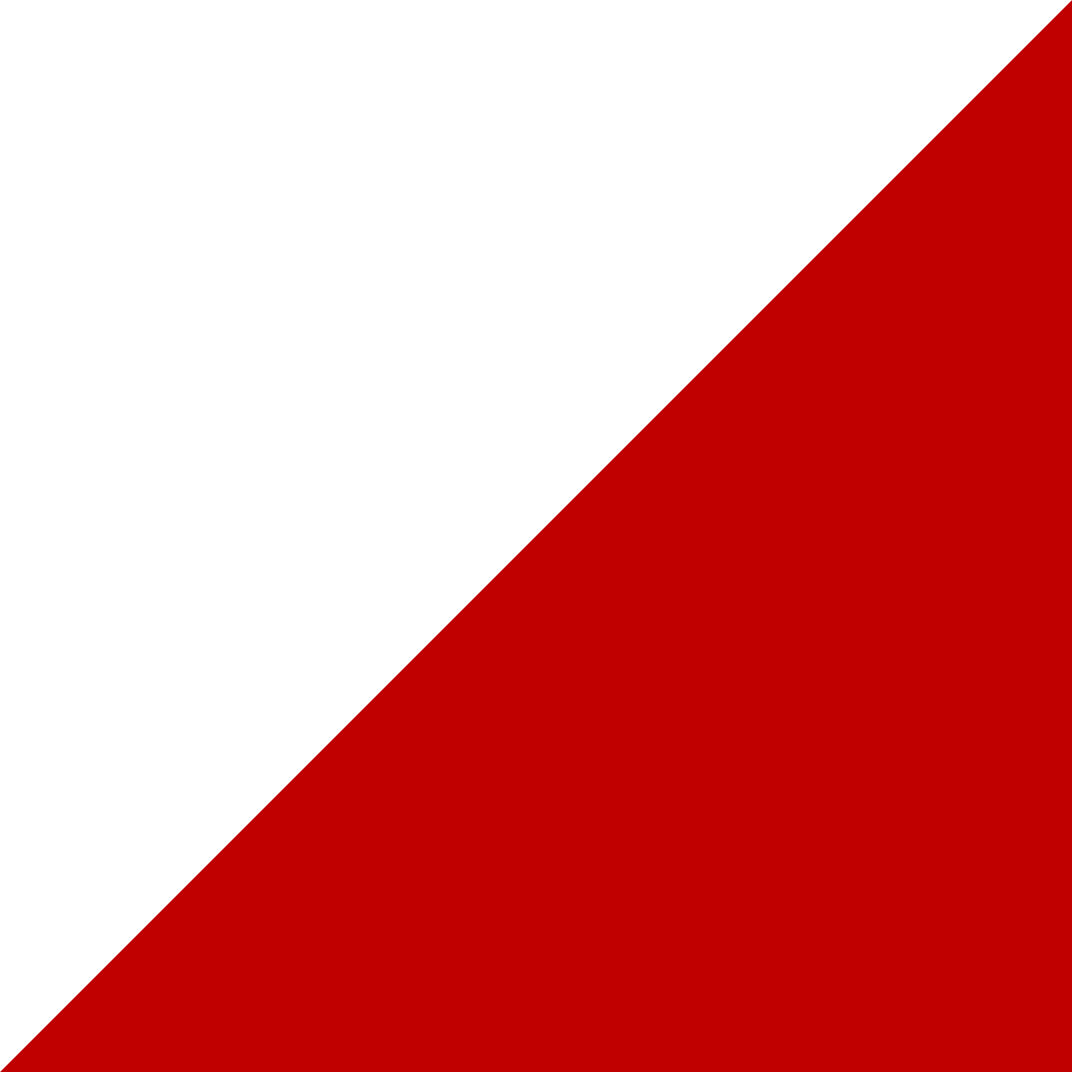 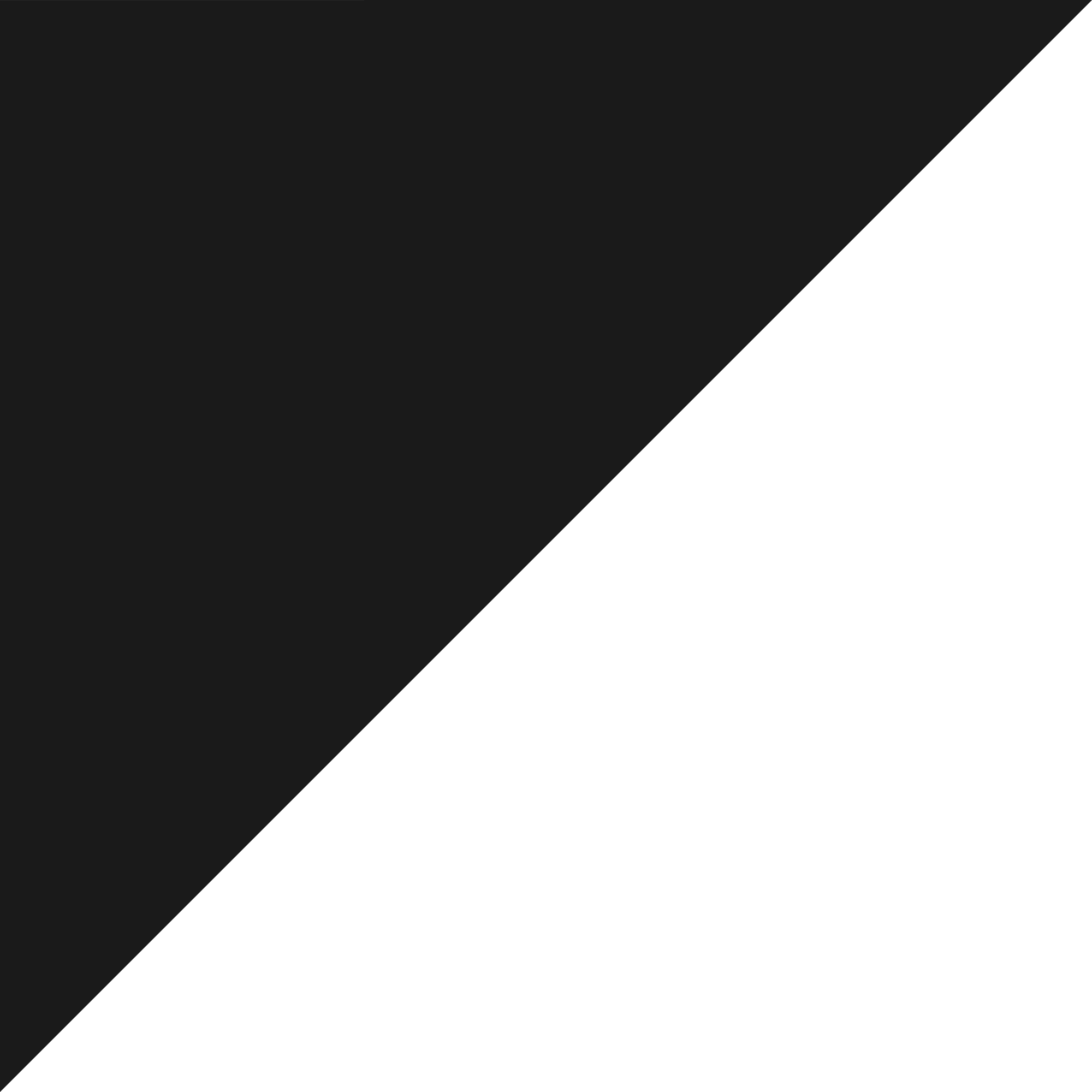 Condiciones de mercado: precio de ventas promedio
Para editar el gráfico, haga clic en la barra que desea ajustar (aparecerán círculos blancos alrededor de la barra para indicar que se puede ajustar). Use su mouse para ajustar el tamaño de la barra hacia arriba o hacia abajo, de modo que coincida con el porcentaje que le gustaría que reflejara la barra. Repite el paso para la segunda barra.
$400,000
$350,000
$300,000
$250,000
$200,000
$150,000
$100,000
$50,000
$0
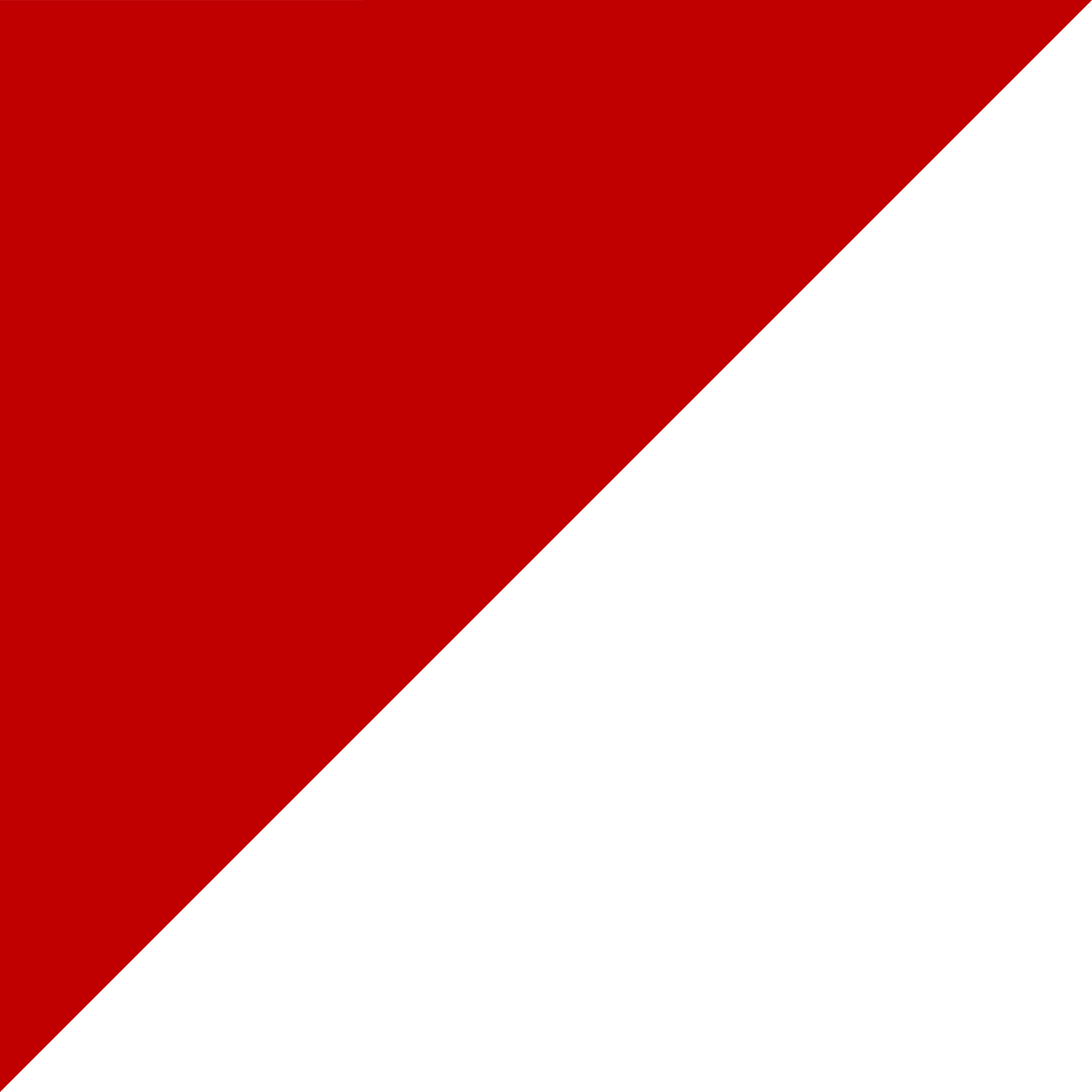 Su vecindario
Condiciones de mercado
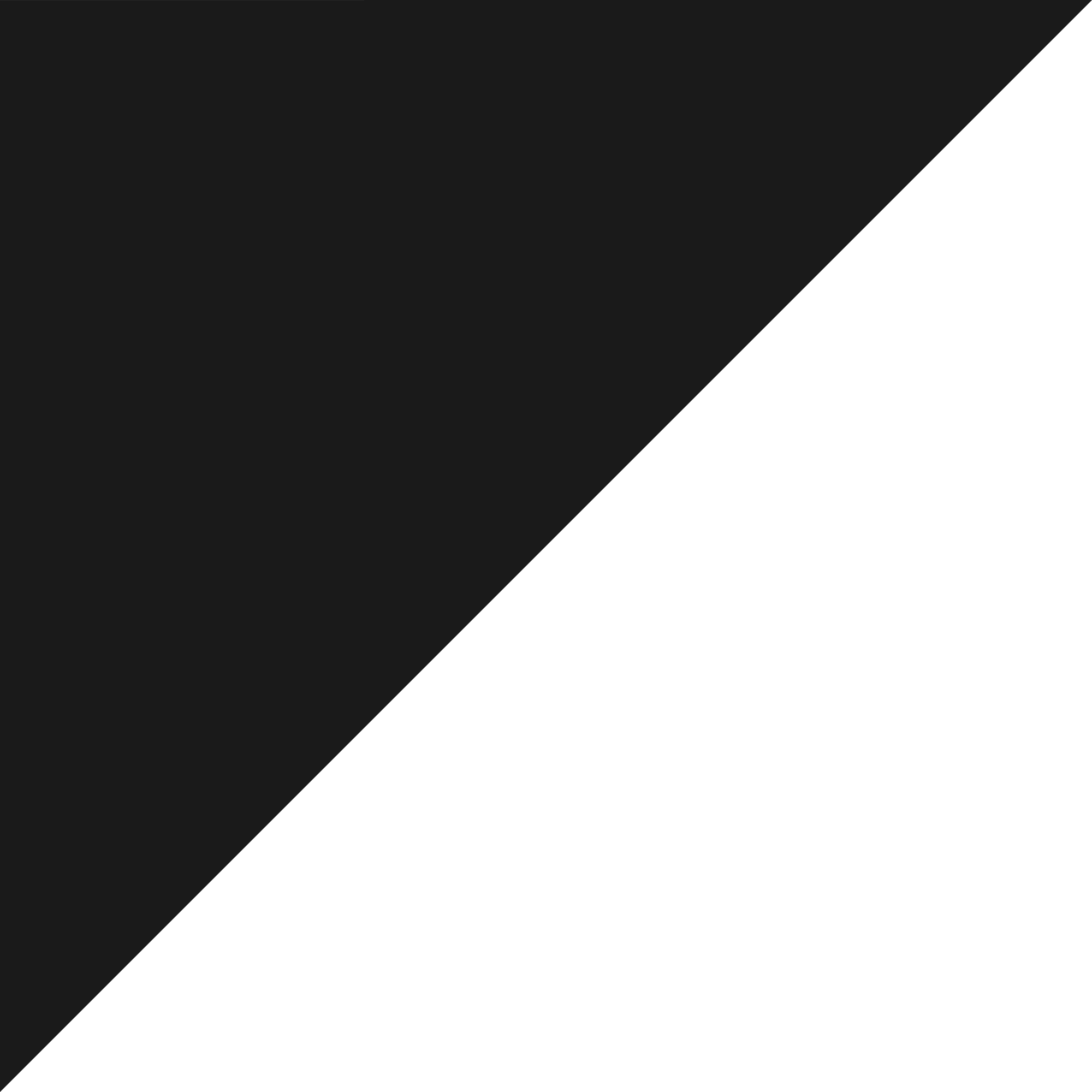 [Speaker Notes: Personalice el gráfico para mostrar que este es exclusivo para el cliente** Para editar el gráfico, haga clic en el gráfico y luego haga clic con el botón derecho del ratón. Algunas versiones de PowerPoint mostrarán "editar datos" mientras que otras harán que haga clic en "objeto de gráfico" y luego en "editar datos" (objeto de gráfico / editar datos). Una vez que ingrese a "editar datos", puede cambiar los números dentro del documento de Excel y luego presionar “Enter” para enviar. Eso cambiará el gráfico con las cifras que desee.

Precio de venta promedio
Como sabemos, la fijación de precios es una de las herramientas de ventas críticas y comprender la dinámica de la fijación de precios es esencial para una venta exitosa. Demos un vistazo a la ubicación de su propiedad en comparación con el precio de venta promedio del mercado.]
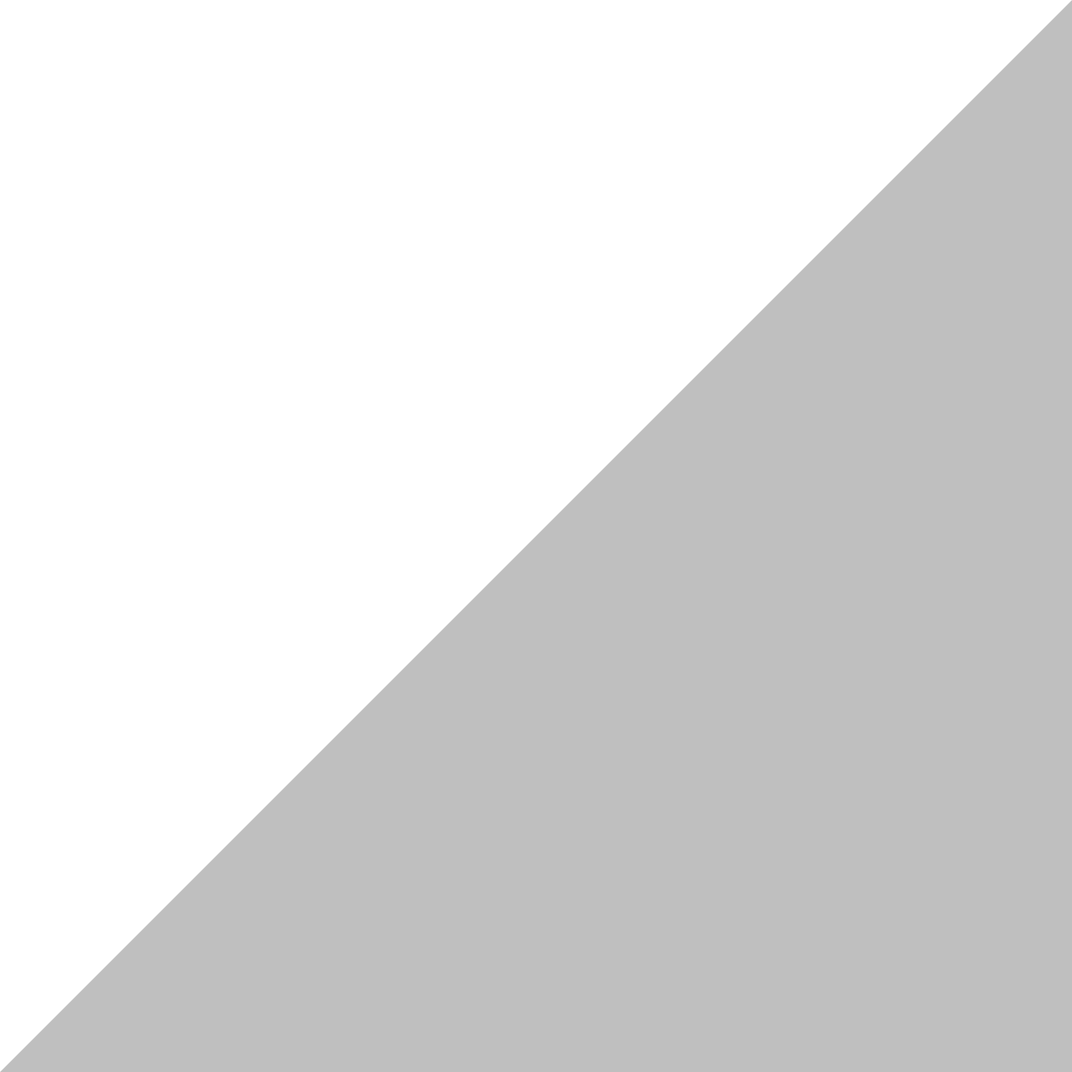 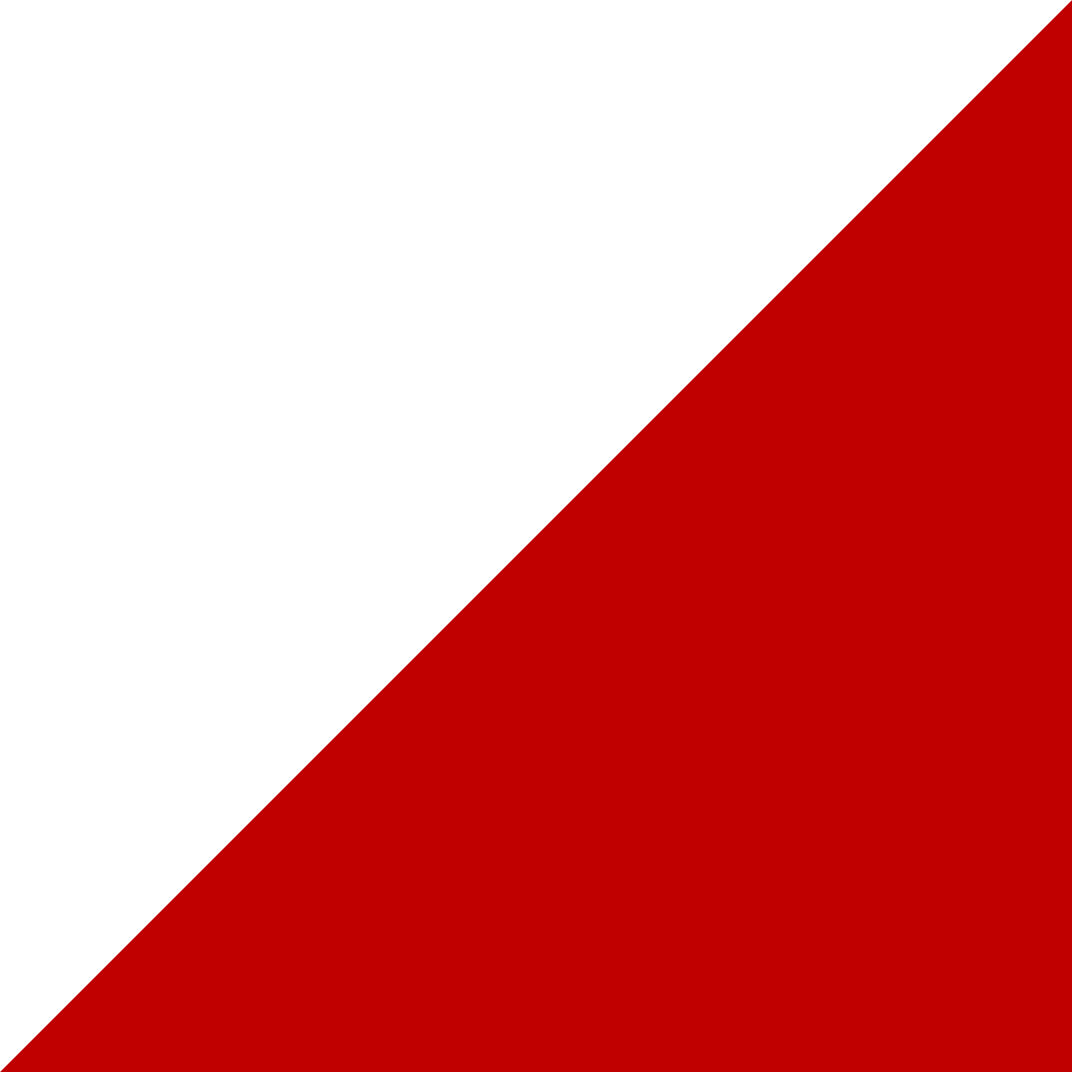 Programas disponiblespara vendedores
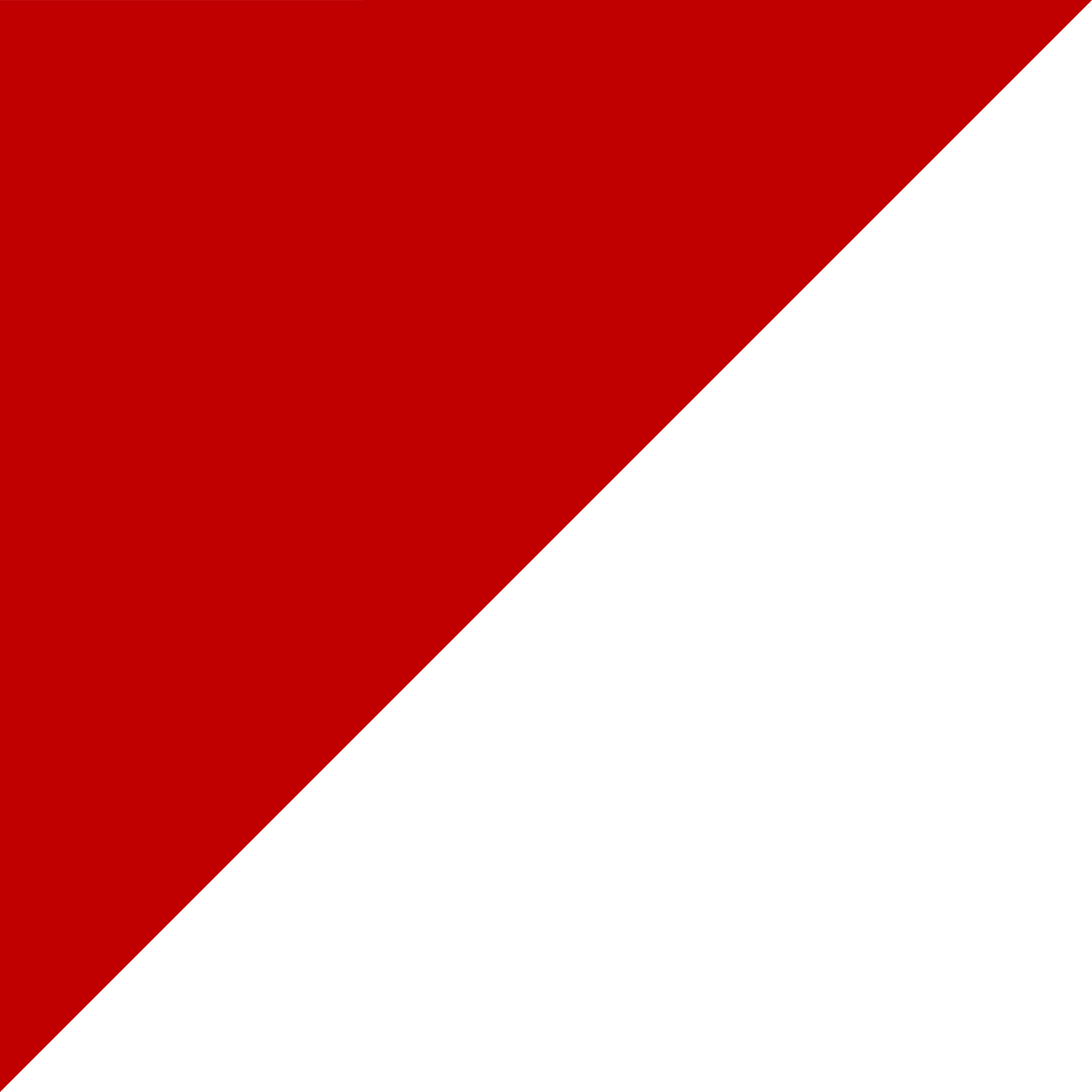 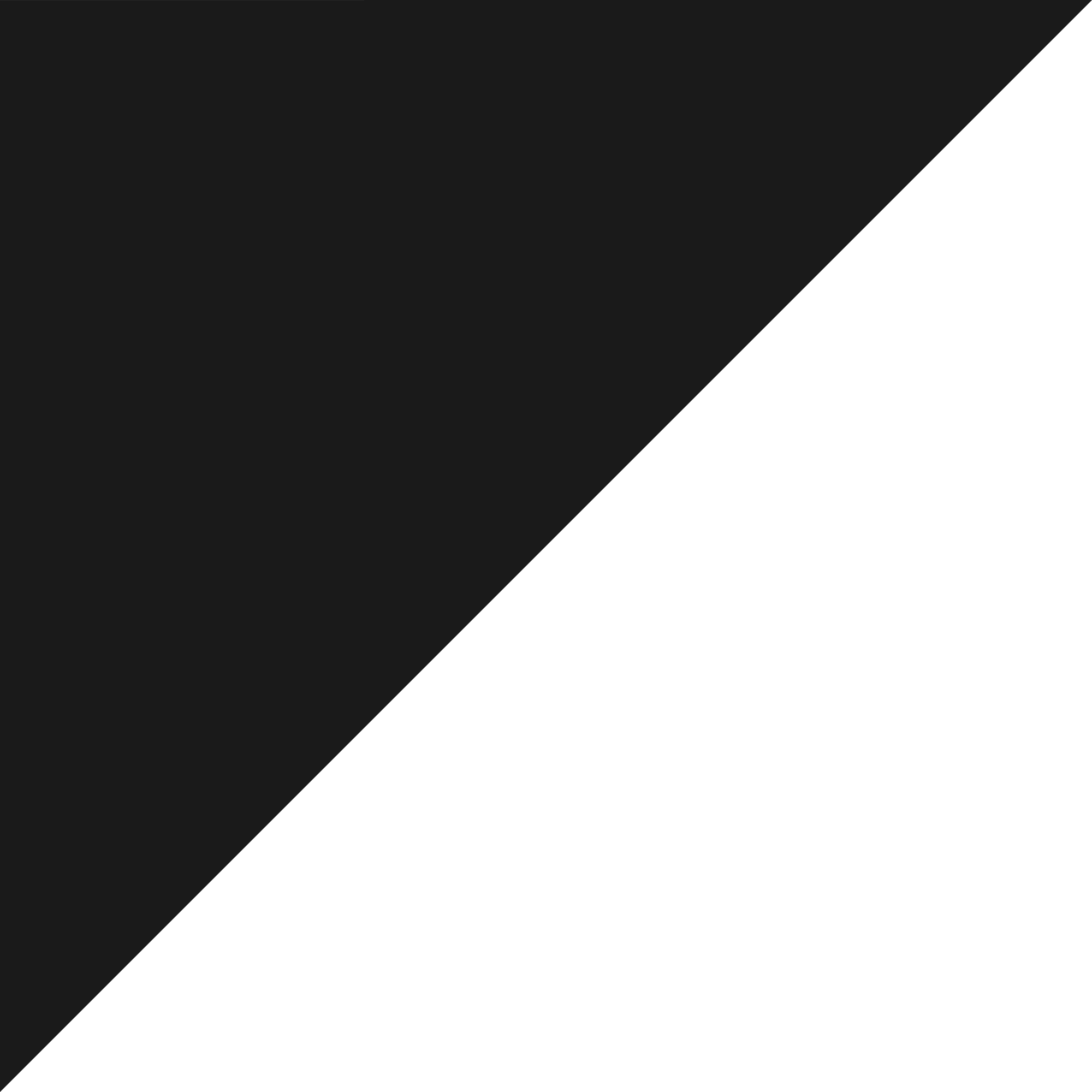 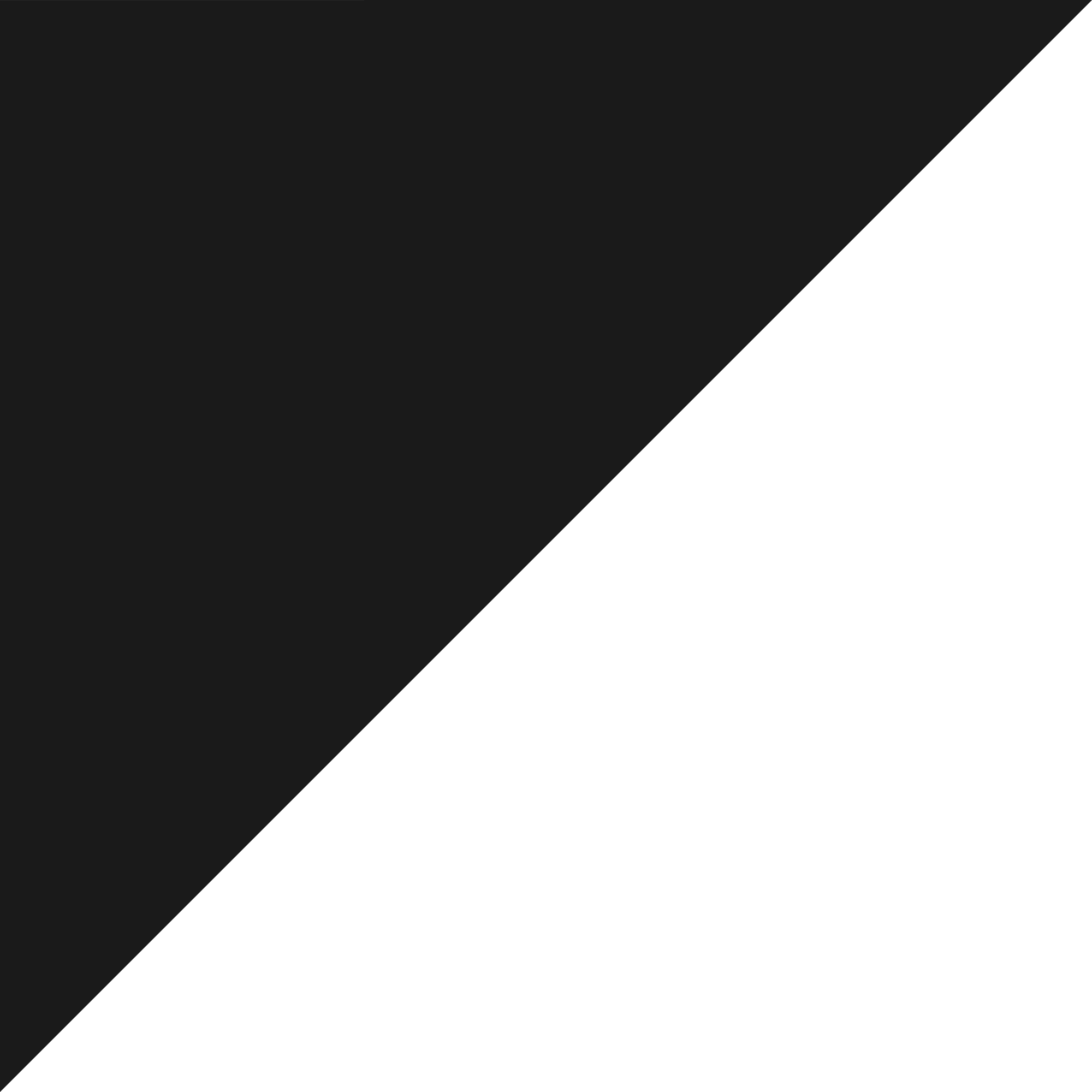 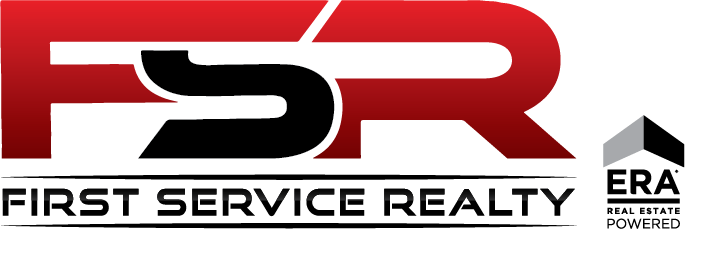 [Speaker Notes: Puede utilizar las siguientes diapositivas para su sección de mercadeo, si reúne los requisitos para utilizar estos programas.]
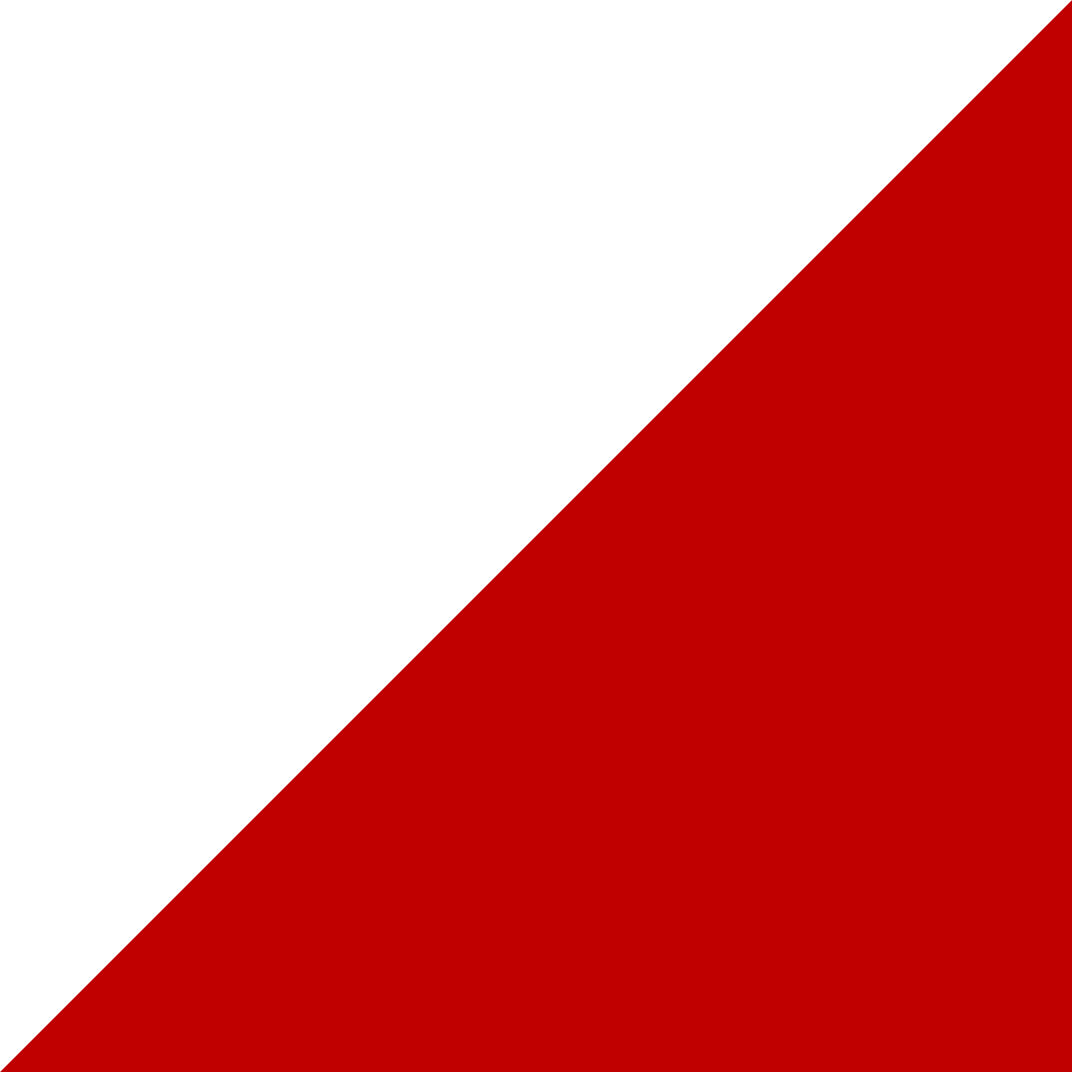 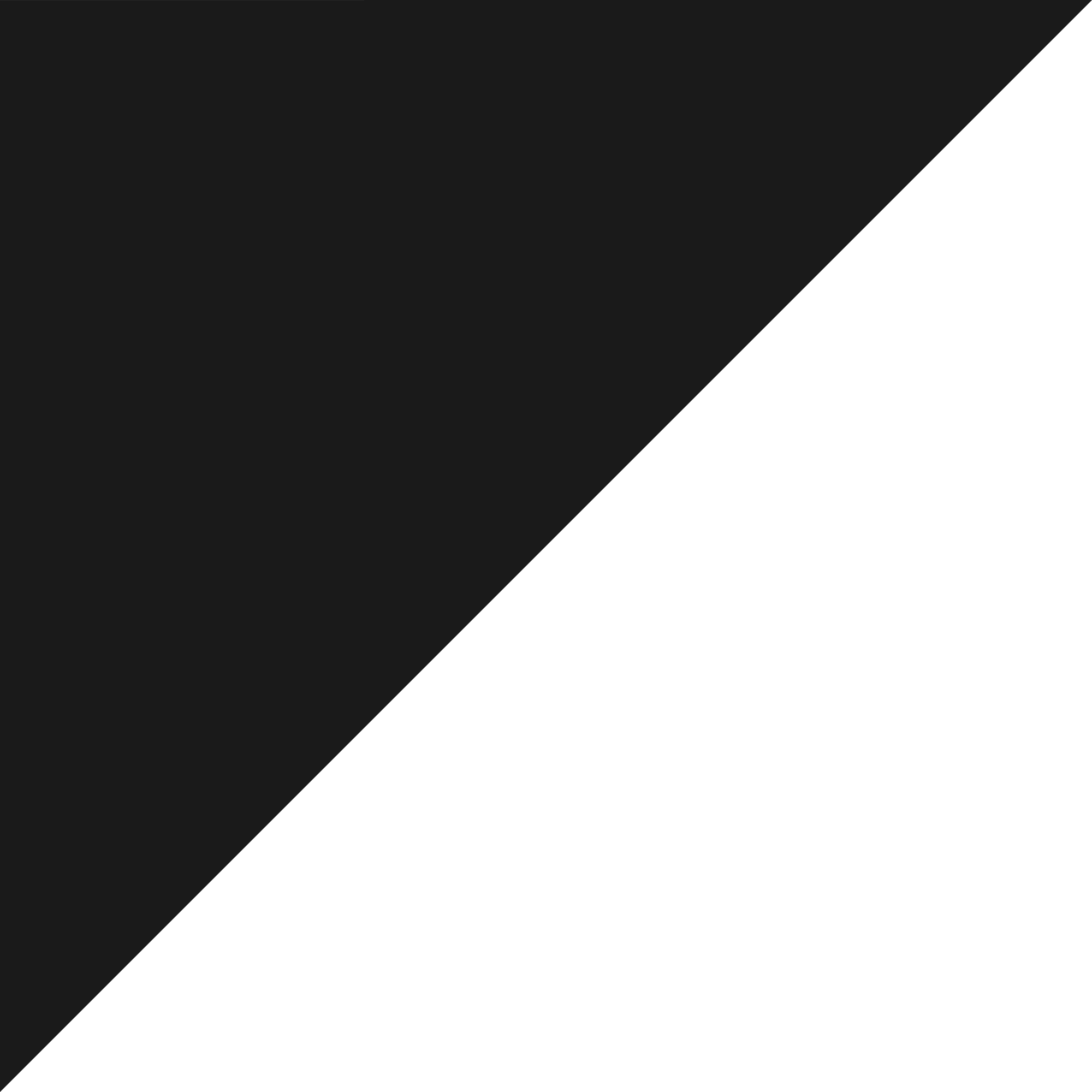 Incentivos para los vendedores
ERA Home Protection Plan
ERA Sellers Security® Plan
Home Concierge 
by HomeAdvisor
ERA Moves
[Speaker Notes: En ERA, ofrecemos varios programas para ayudar a vender su casa y atraer a los compradores. 
* Consulte con su gerente para ver si participa en estos programas. Edite los programas que no se aplican a usted.]
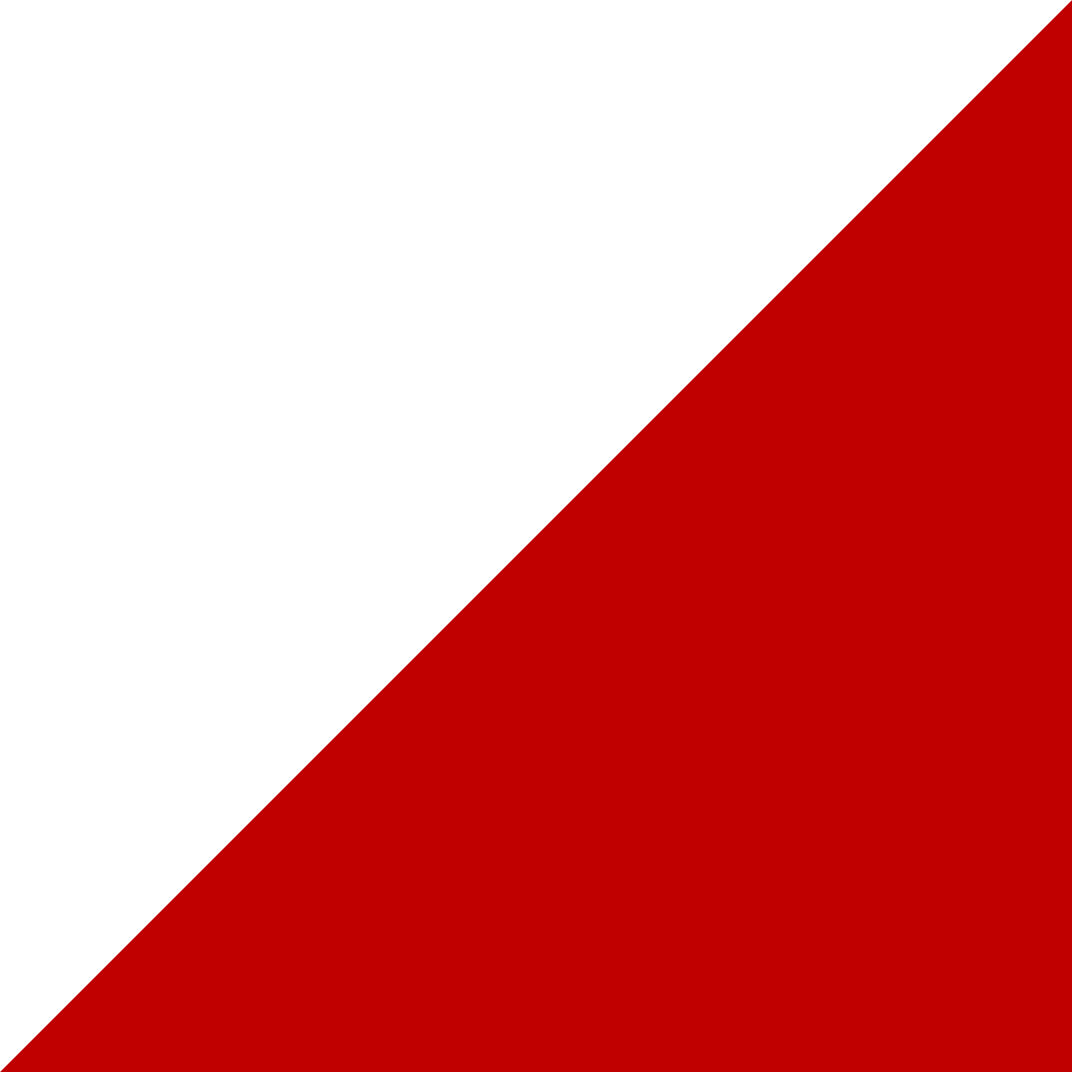 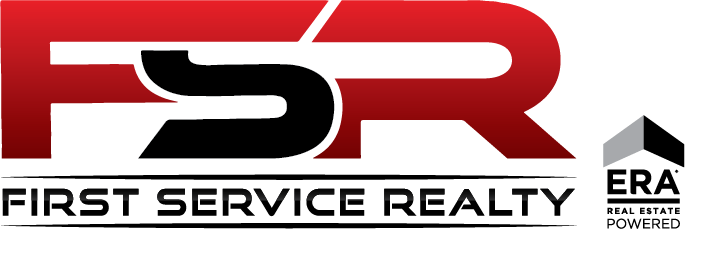 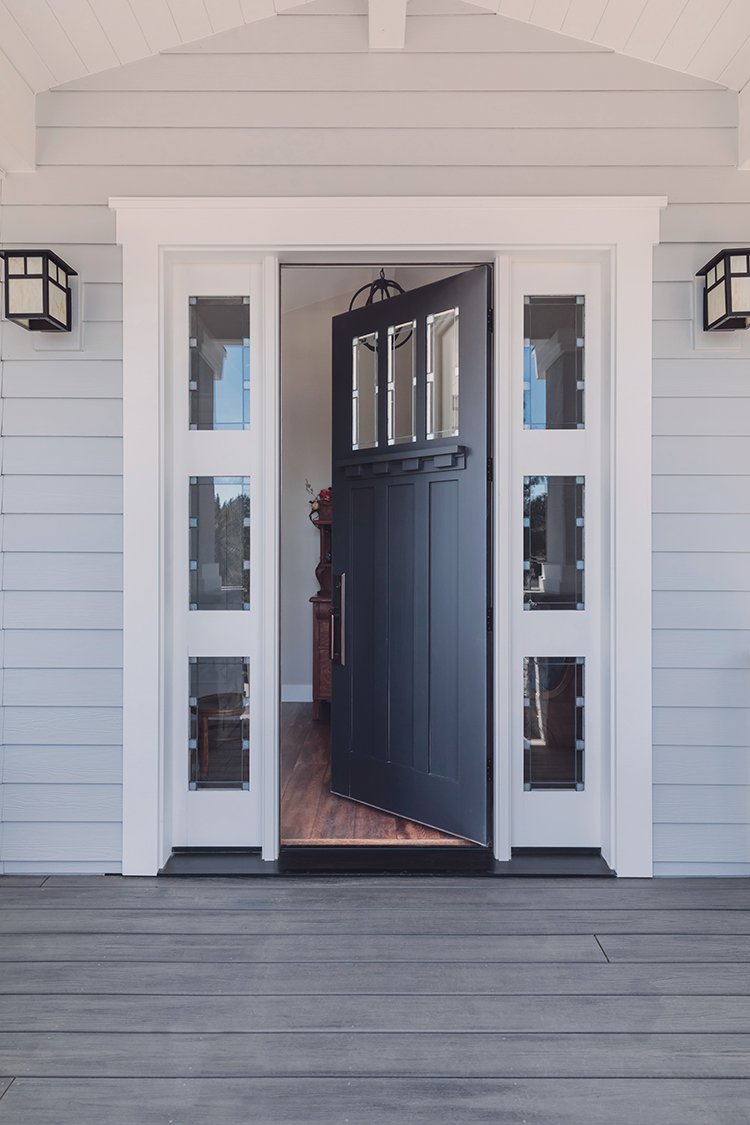 ERA Home
Protection Plan
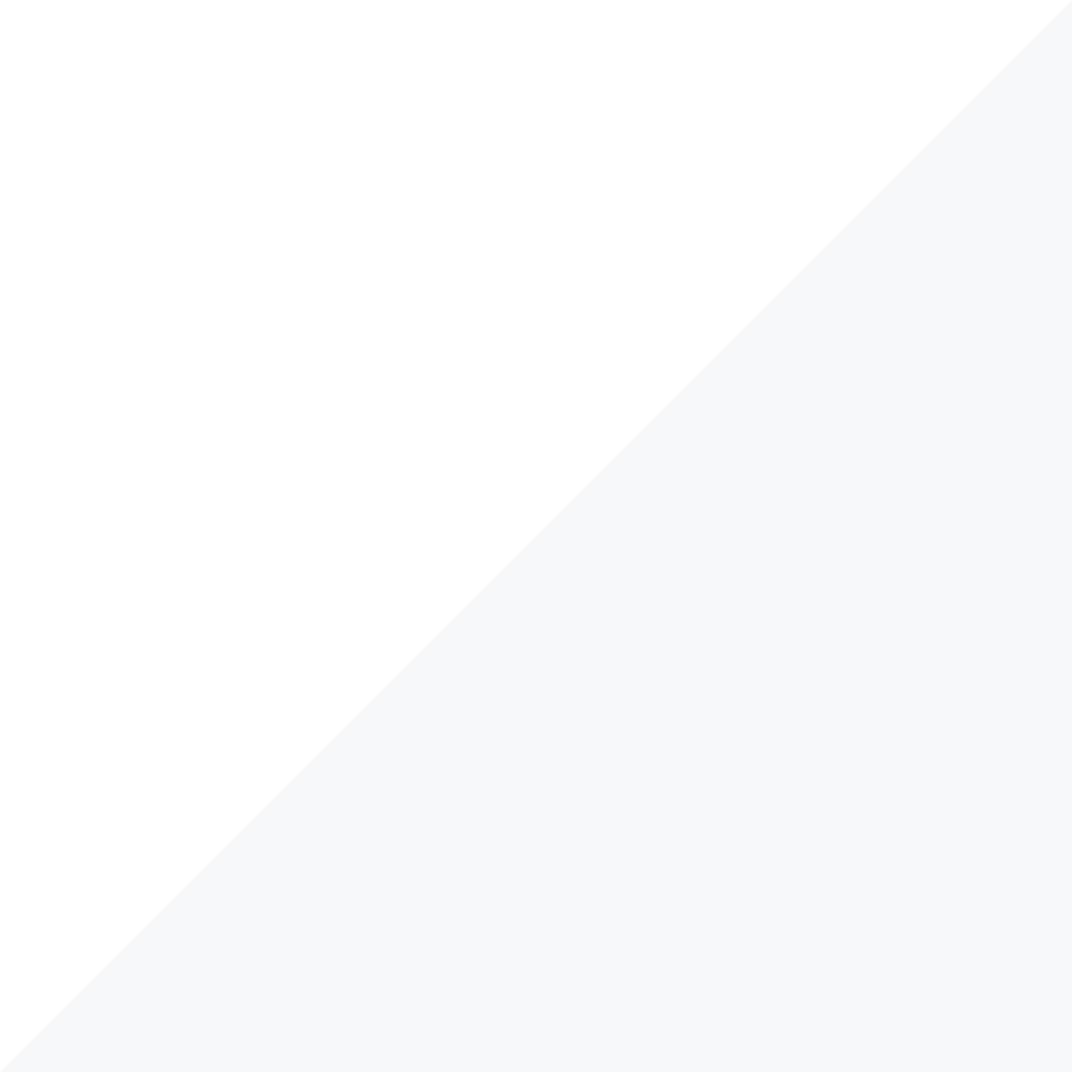 Un plan de protección del hogar puede ayudar a proteger su presupuesto y los artículos cubiertos mientras su casa está en el mercado y darle una cosa menos de qué preocuparse: saber que está protegido contra los gastos de averías cubiertas inesperadas.
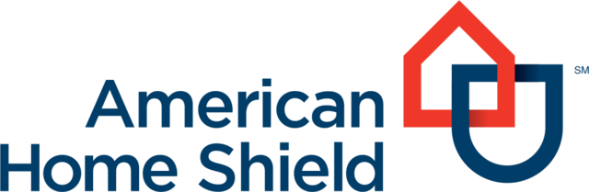 [Speaker Notes: Beneficios del plan de protección del hogar para vendedores
-Un plan de protección del hogar puede mitigar problemas inesperados de la inspección de la casa y mantener la venta por buen camino.
-Aumenta la confianza del comprador 
-Costo mínimo en comparación con las reparaciones del aparato o del sistema
-Agrega valor y diferenciación, y mejora la comerciabilidad del listado
-Alivio de averías inesperadas y cubiertas mientras una casa está en el mercado
-Reducir la necesidad de negociar el precio si una inspección encuentra problemas
Para compradores de vivienda:
Una garantía AHS protege la casa para que el comprador pueda concentrarse en convertirla en una casa. Puede ayudarlos a evitar el estrés por posibles condiciones preexistentes indetectables, como la falta de mantenimiento y los sistemas que no coinciden. La confianza adicional proviene de la red nacional de expertos en reparación de viviendas de AHS, quienes son preseleccionados y monitoreados.
Proporciona soluciones de reparación en lugar de tensiones de reparación.
Agrega un proceso de reparación acelerado en los artículos cubiertos
Protección presupuestaria durante el cierre de la crisis de efectivo
Hace y ofrece destaque en un mercado competitivo.

Para obtener más información sobre este programa, visite: https://leverage.era.com/content/era/en/content/agent-tools/Home-Protection-Plan.html]
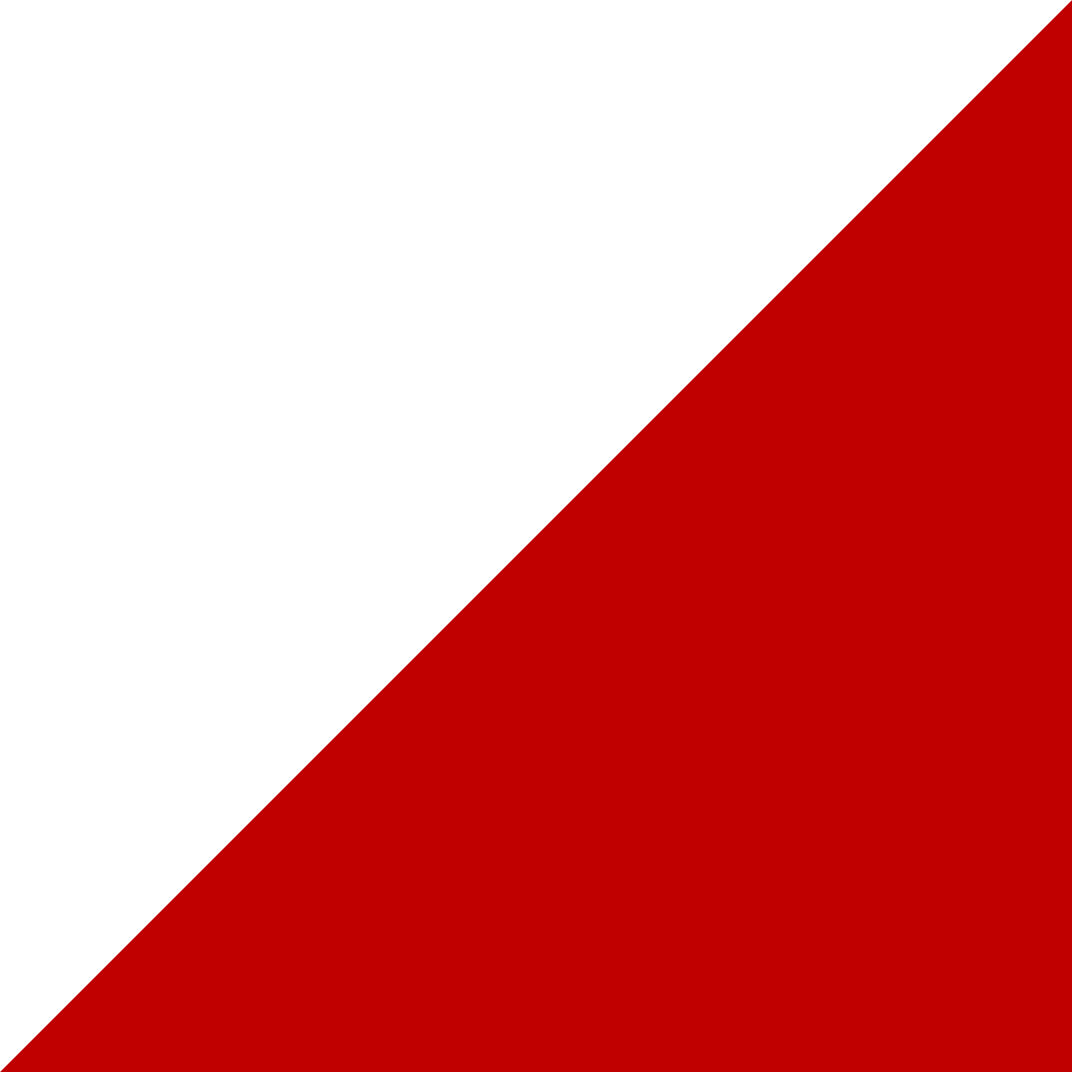 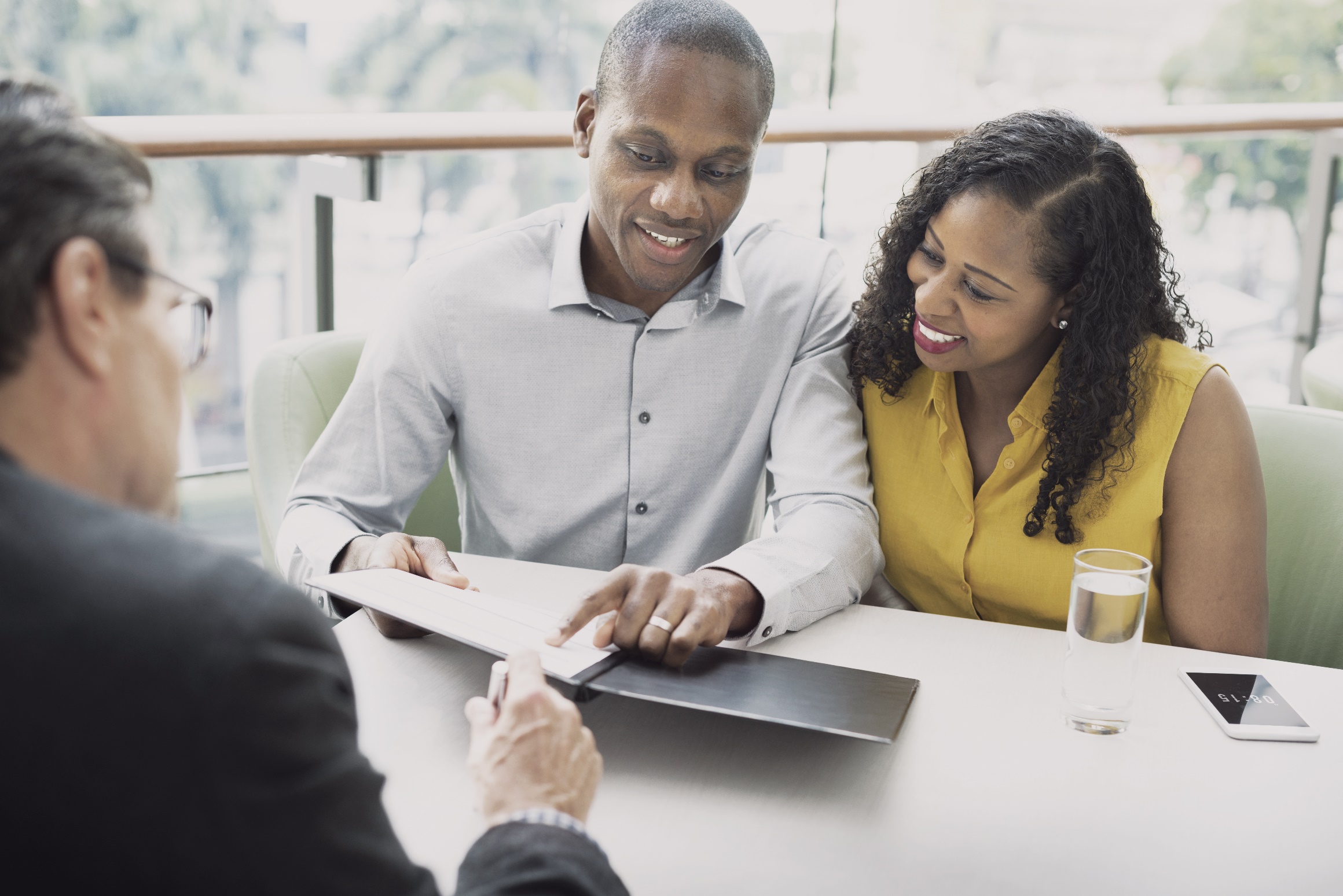 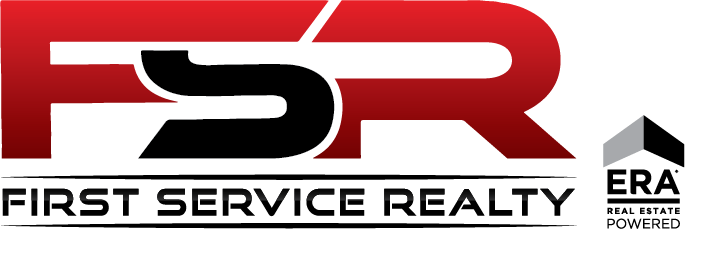 ERA Sellers
Security® Plan
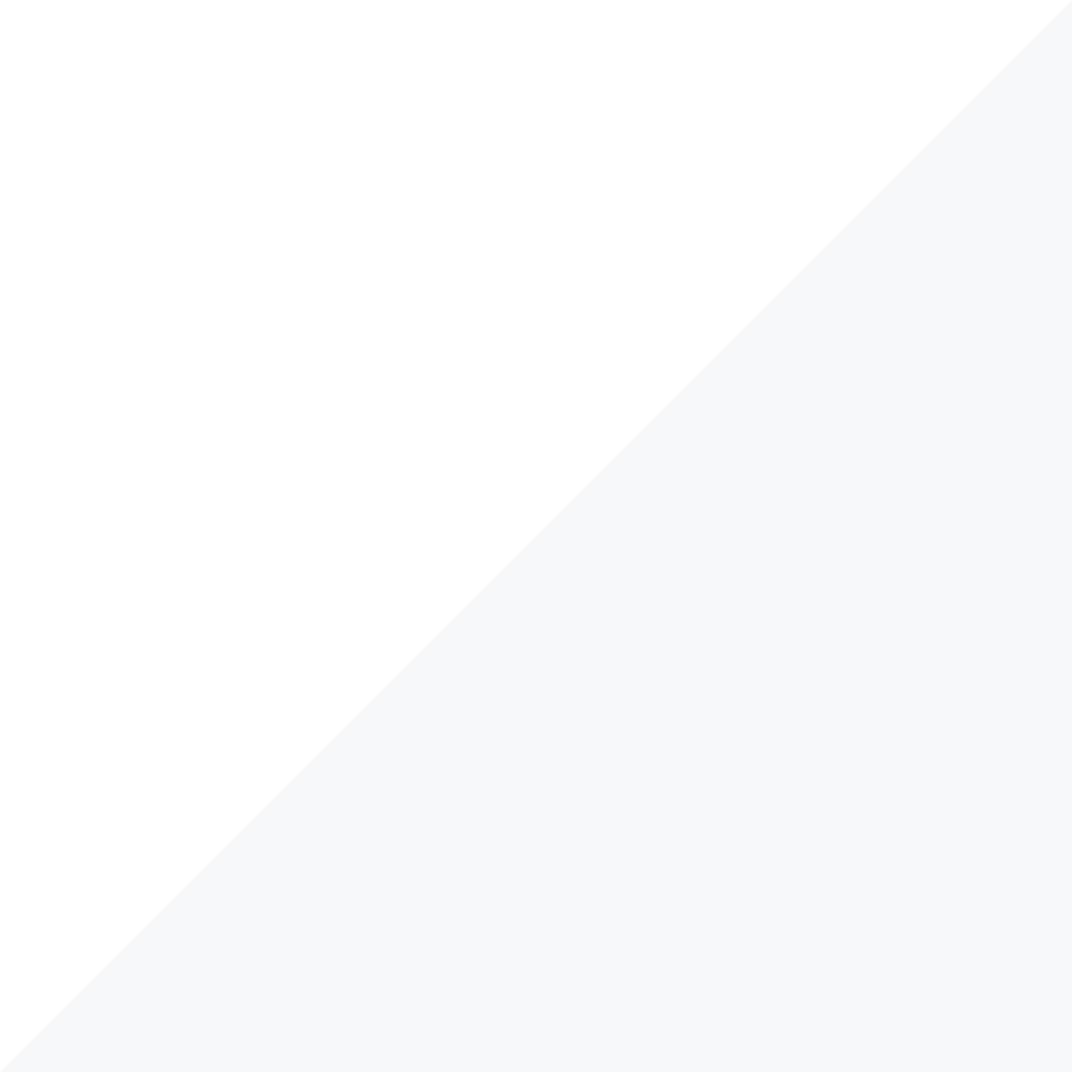 Ofrezca más opciones a los vendedores de viviendas
Nuestro innovador y duradero ERA Sellers Security® Plan le brinda la tranquilidad de saber que si su casa no se vende dentro de un período de tiempo fijo, la compraremos.*
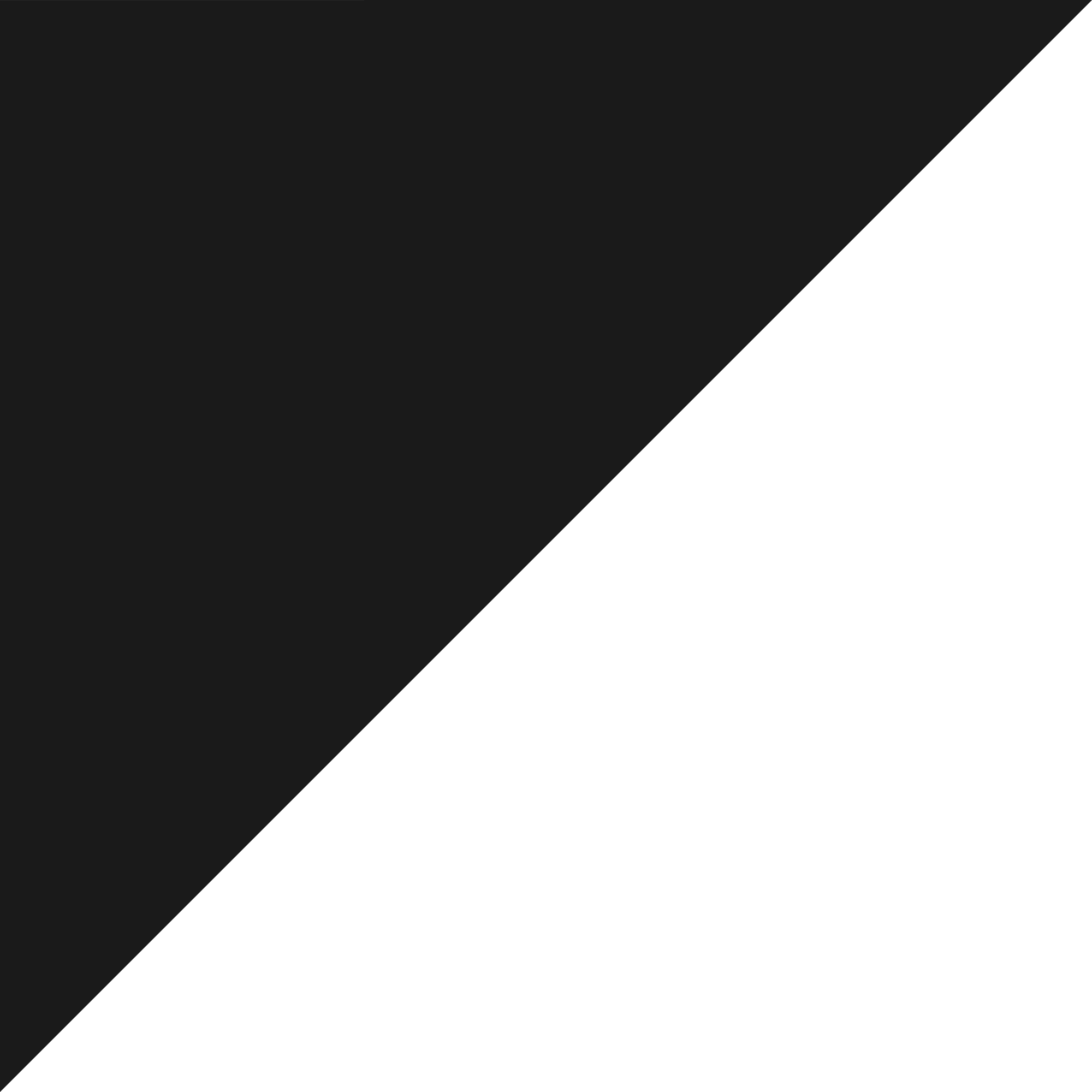 * Se aplican condiciones y limitaciones: que incluyen pero no se limitan a: el vendedor y la casa deben cumplir requisitos específicos, y el precio de compra será determinado únicamente por ERA Franchise Systems LLC, basado en un descuento del valor de tasación de la casa. Además, se debe comprar una segunda casa a través de un corredor designado por ERA Franchise Systems LLC
[Speaker Notes: *** Consulte con su representante para asegurarse de ofrecer este programa ***

Concepto de elección:
Somos la única inmobiliaria nacional que ofrece esto, un plan de compra garantizado que se ofrece a nivel nacional. Esto le brinda certeza y seguridad durante el proceso de venta de la vivienda para que pueda mudarse a su próxima casa con un poco menos de estrés.

Para obtener más información sobre este programa, visite: https://leverage.era.com/content/era/en/content/agent-tools/sellers-security-plan.html]
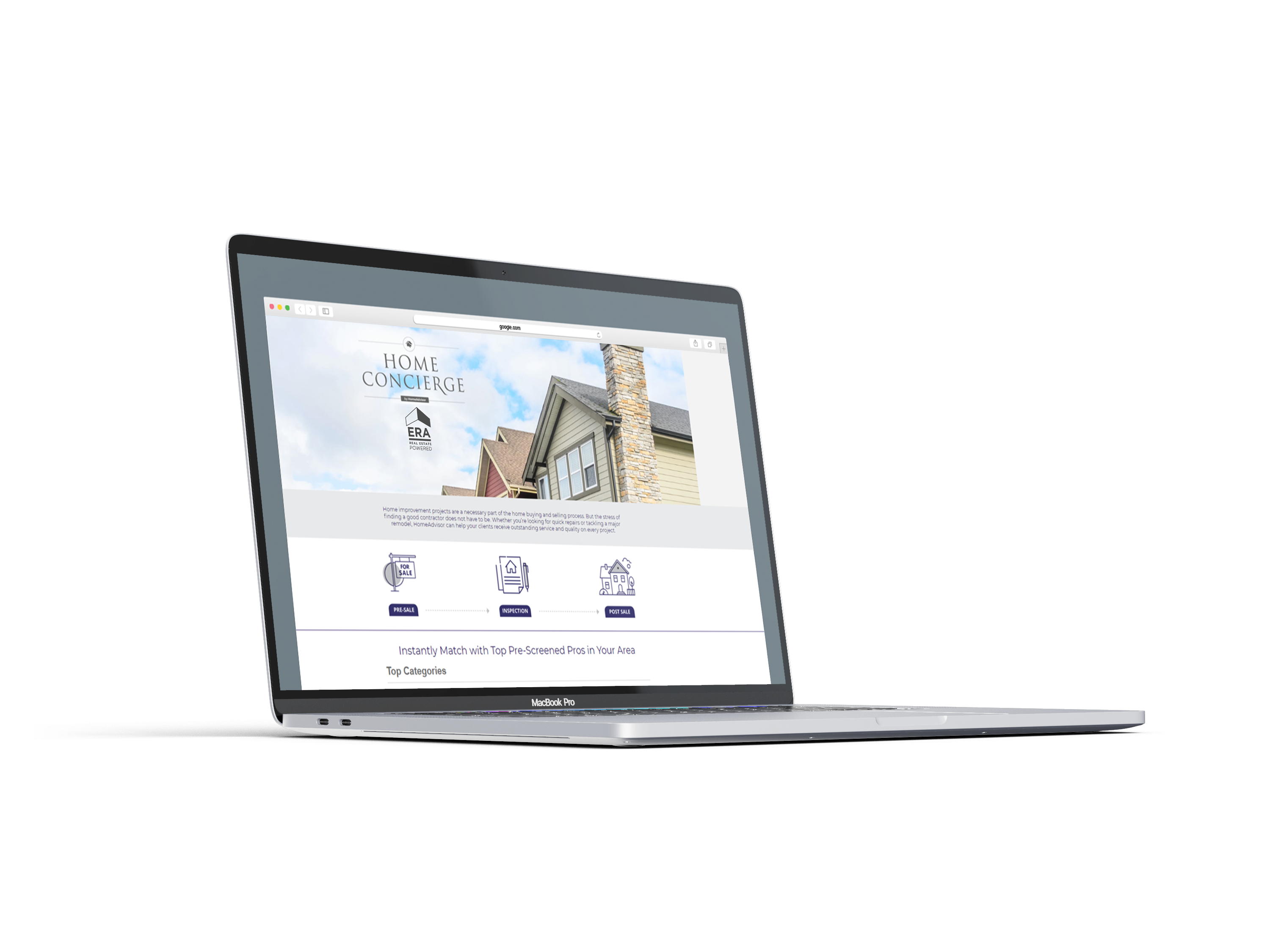 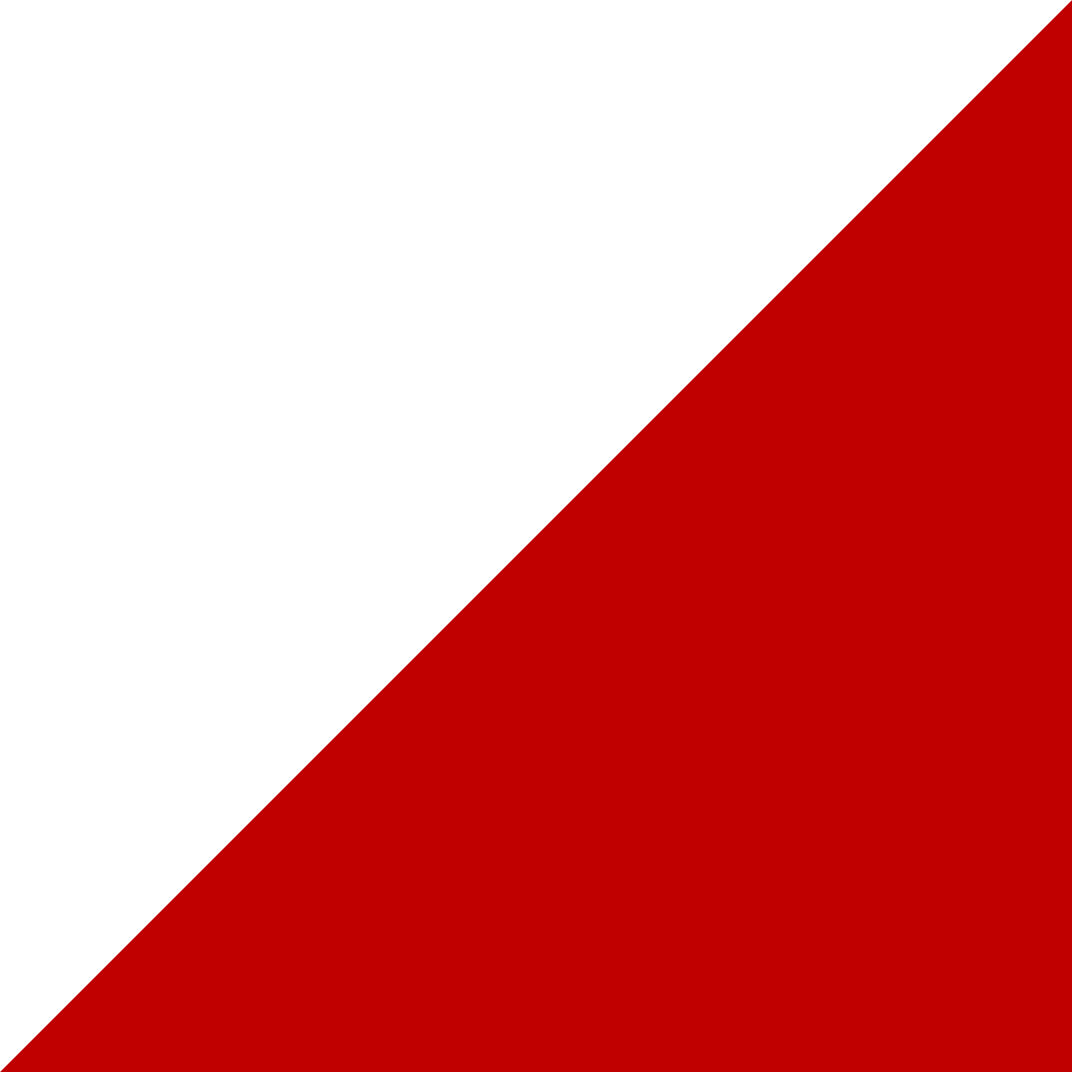 Home Concierge
by HomeAdvisor
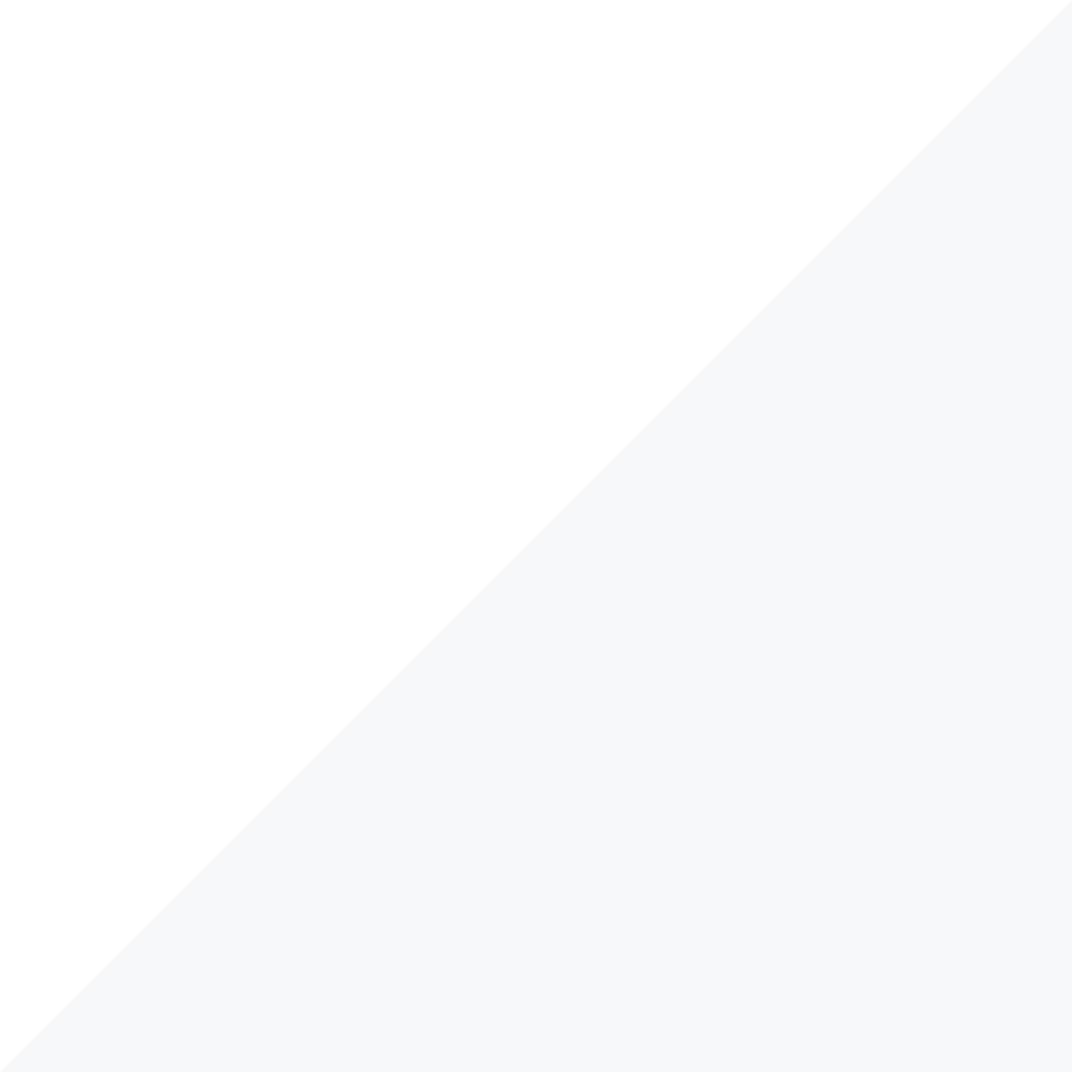 Los proyectos de mejoras para el hogar son una parte necesaria del proceso de compra y venta de una casa. Pero el estrés de encontrar un buen contratista no tiene por qué serlo. Ya sea que esté buscando reparaciones rápidas o afrontando una remodelación importante, el portal Home Concierge de ERA lo ayuda a recibir un servicio y una calidad excepcionales en cada proyecto.
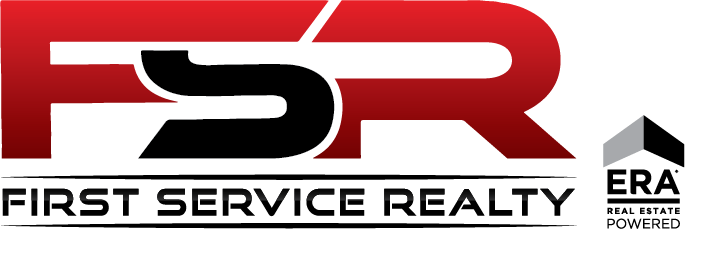 [Speaker Notes: Tendrá acceso a Home Concierge, el cual está diseñado para ser un portal conveniente donde puede obtener acceso a contratistas locales de renombre.

A continuación, se muestra un ejemplo en el que es posible que desee mencionar u ofrecer los beneficios de Home Concierge:

“El mercado dice que esto es lo que hay que hacer, obtener el precio de lista/ser competitivo con las empresas de la zona. A través de la relación de mi empresa con HomeAdvisor, tengo acceso a contratistas y proveedores de servicios que pueden ayudarlo a preparar su mercado local".]
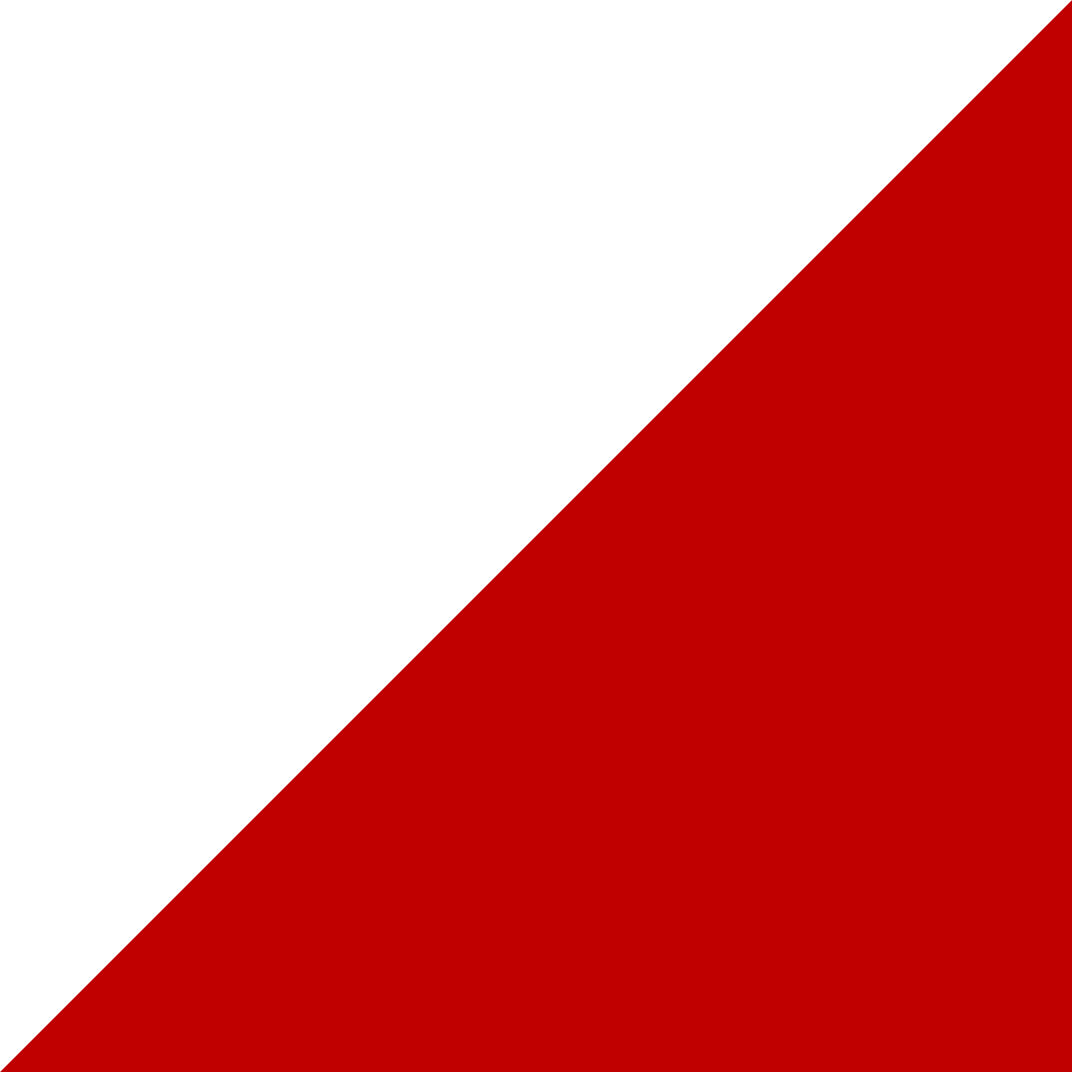 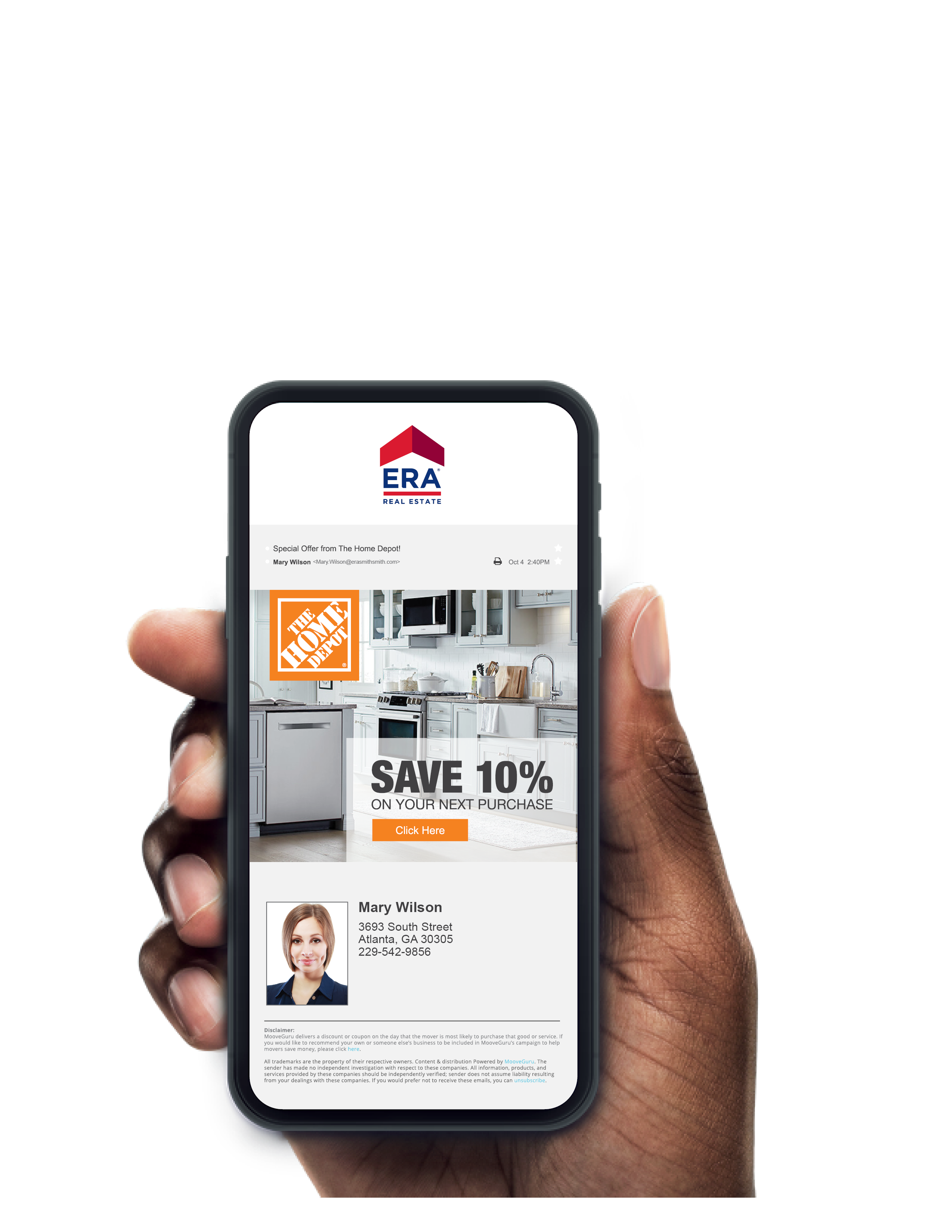 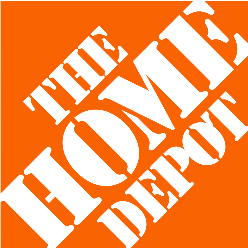 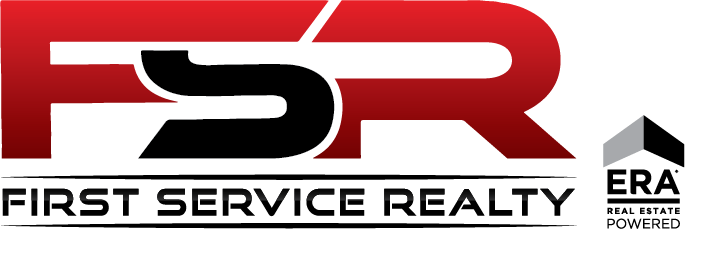 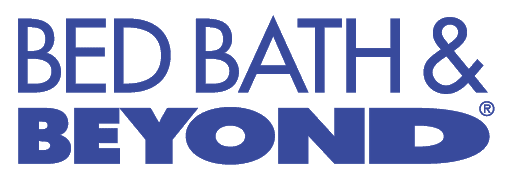 ERA
Moves
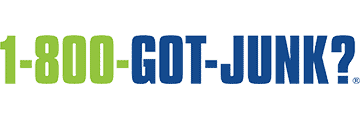 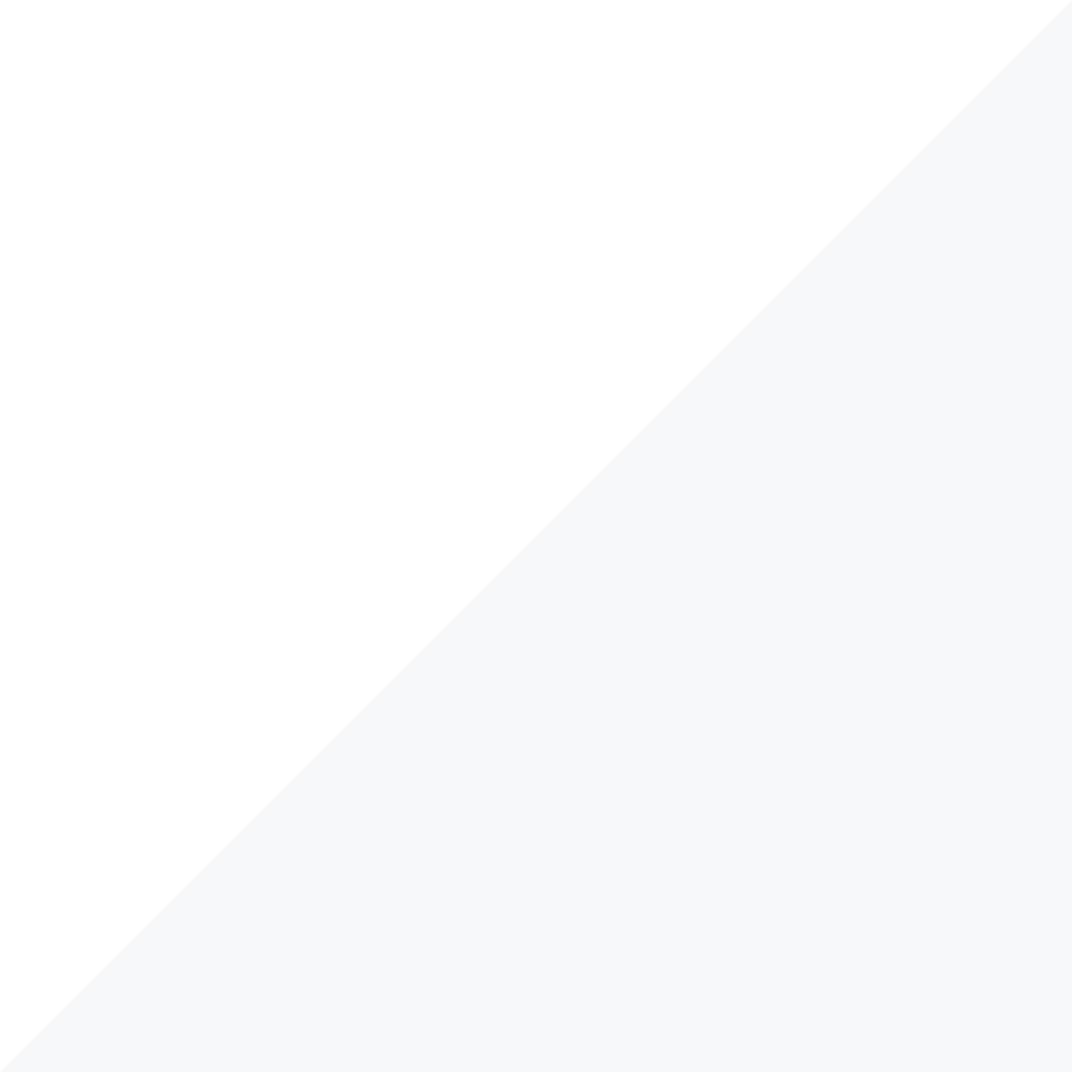 Elimine las molestias de mudarse.
Es gratis e incluye un servicio que lo ayuda a conectar todos sus servicios públicos con una simple llamada telefónica.
Reciba correos electrónicos con ofertas nacionales para ahorrar dinero de compañías como Home Depot, Bed, Bath & Beyond y1-800-Got-Junk, así como ofertas locales.
[Speaker Notes: Cuando cotice conmigo, tendrá acceso a ERA Moves, un programa previo a la mudanza que le ahorra hasta un 25% durante su mudanza y está diseñado para ayudar a facilitar el proceso de mudanza. Incluye un servicio que ayuda a conectar sus servicios públicos en su nuevo hogar con una simple llamada telefónica. También recibirá correos electrónicos míos con ofertas locales y nacionales.

Para obtener más información sobre este programa, visite: https://leverage.era.com/content/era/en/content/agent-tools/era-moves.html]
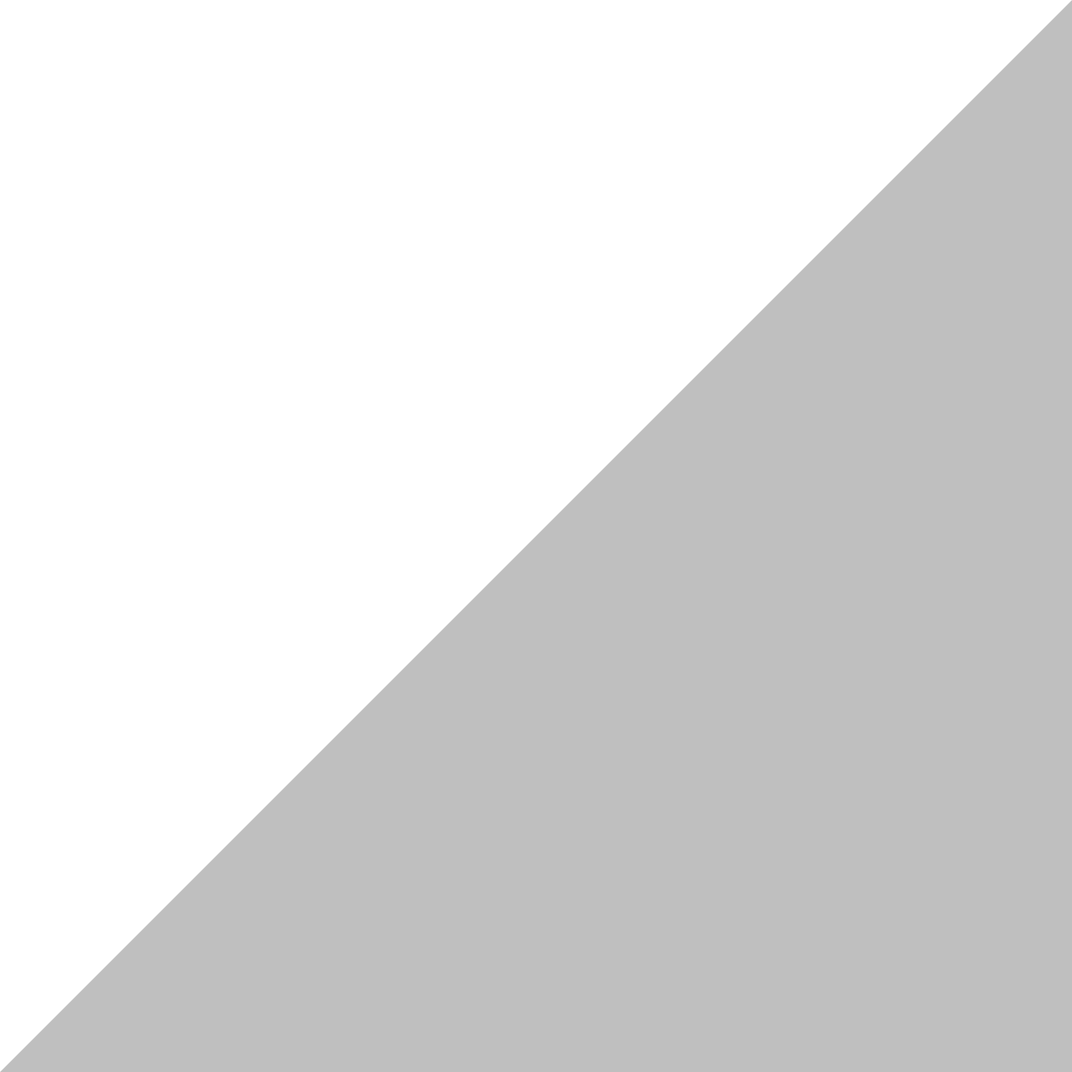 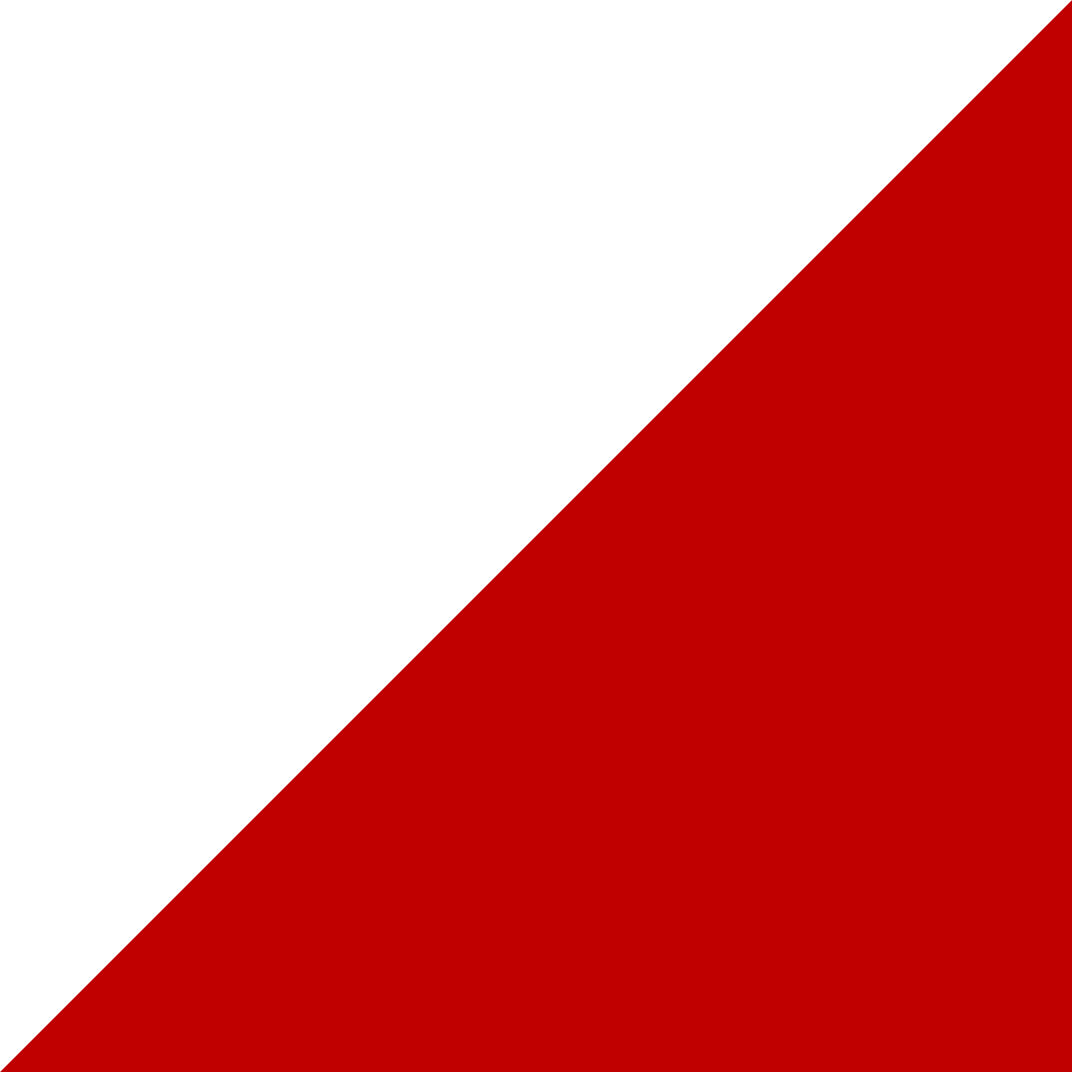 Atrayendo compradoresa través del mercadeo
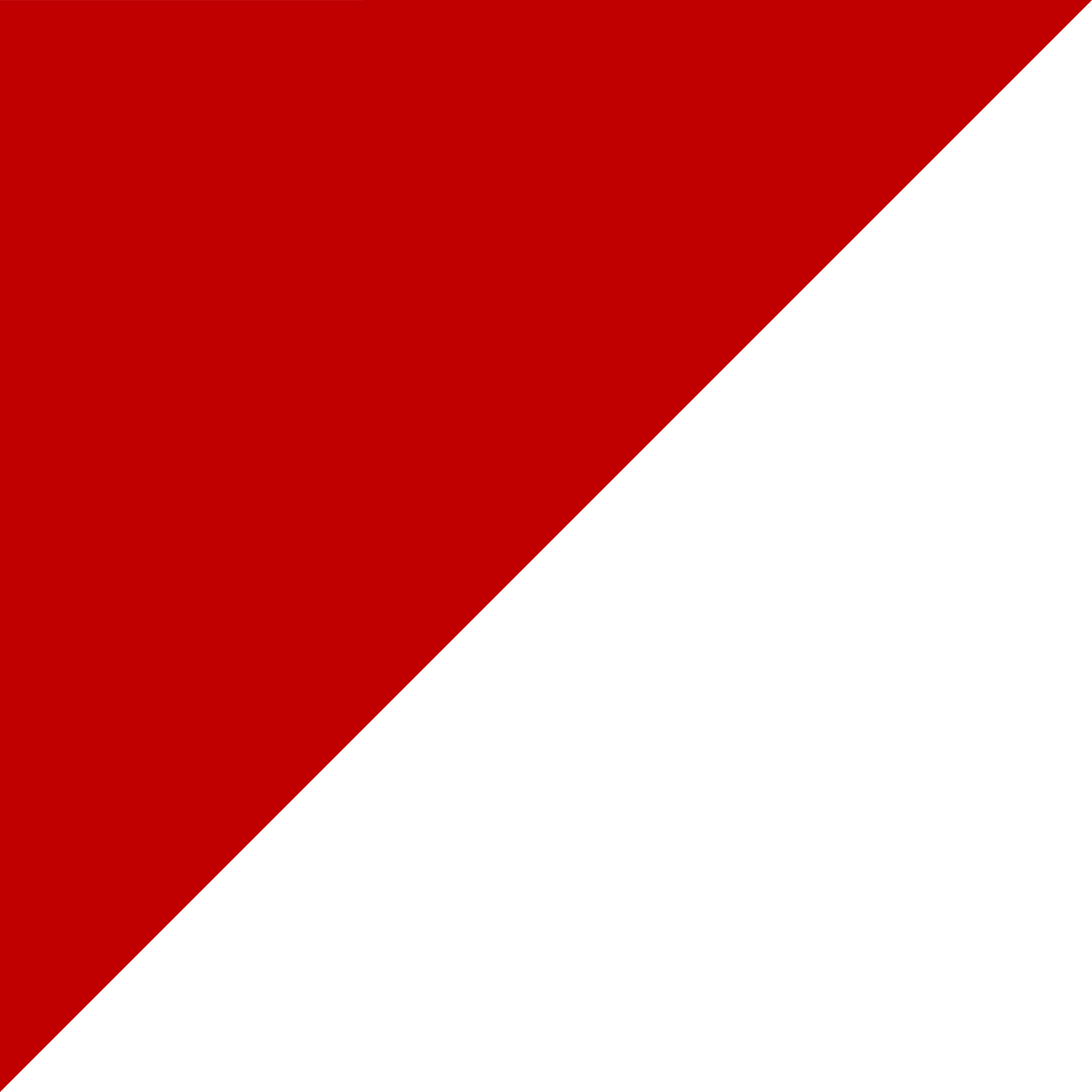 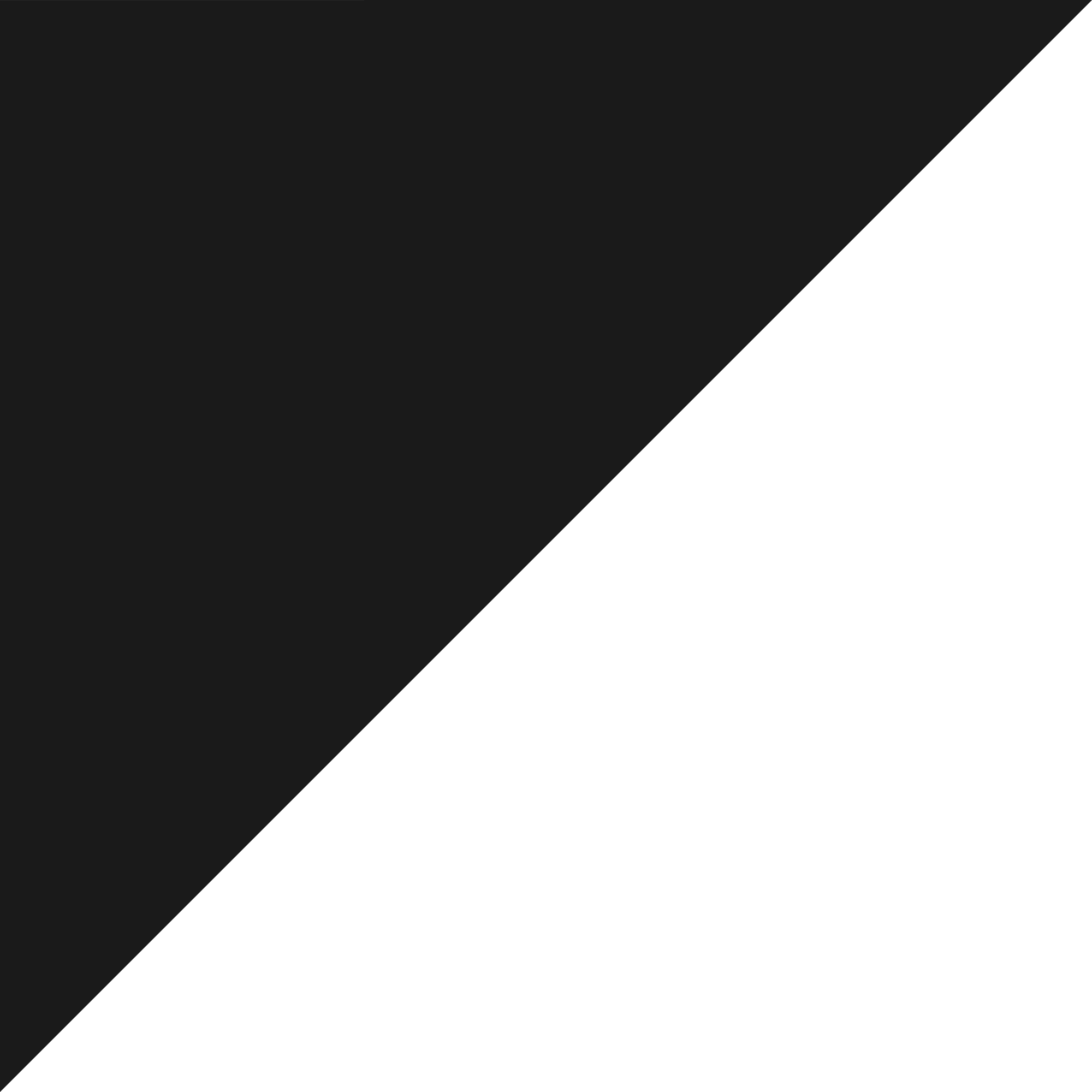 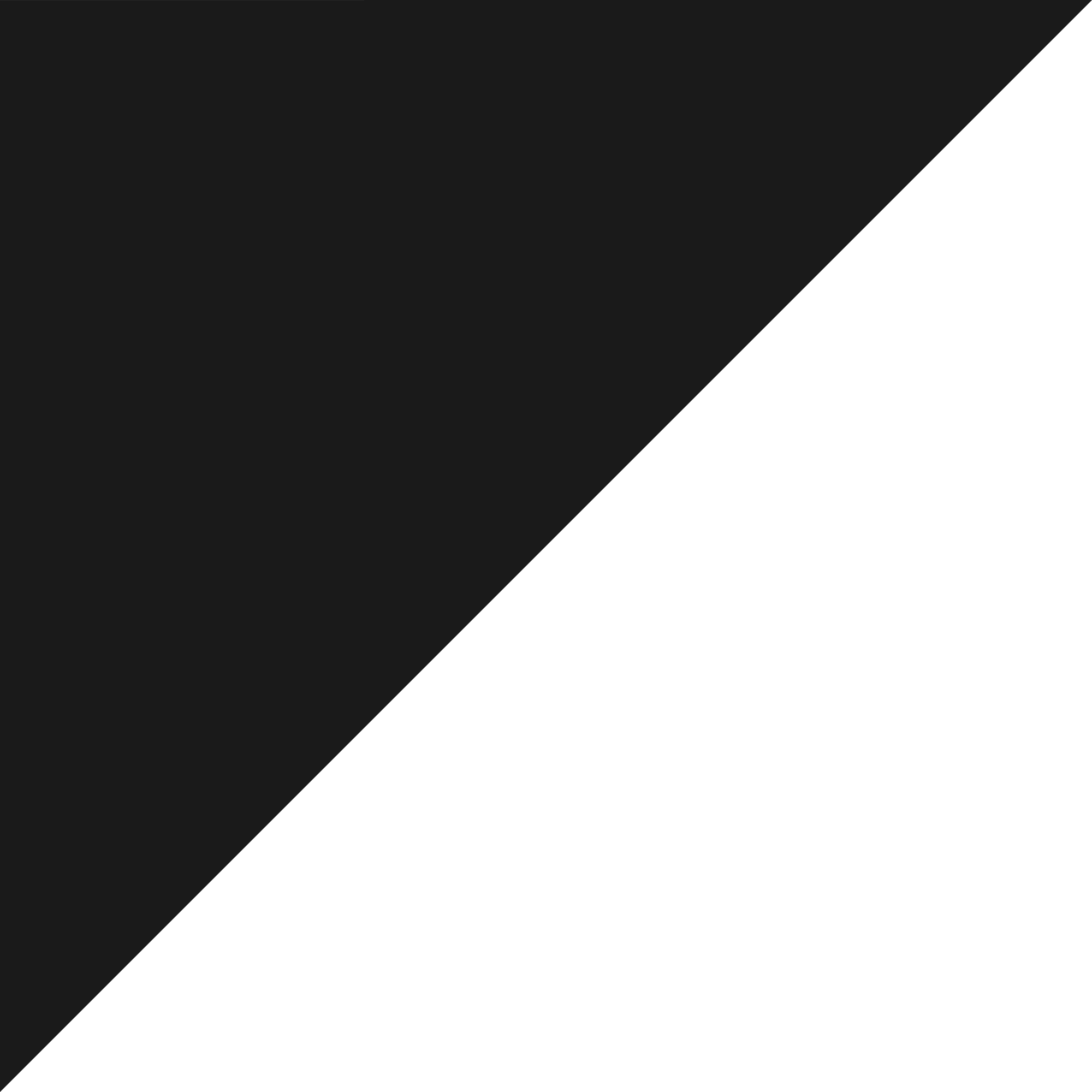 Para reemplazar el logotipo, haga clic derecho en el logotipo, elija “Change Picture” y seleccione su logotipo de sus archivos
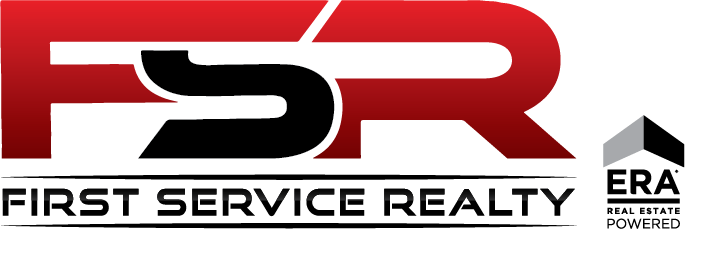 [Speaker Notes: Puede utilizar las siguientes diapositivas para su sección de mercadeo, si reúne los requisitos para utilizar estos programas.]
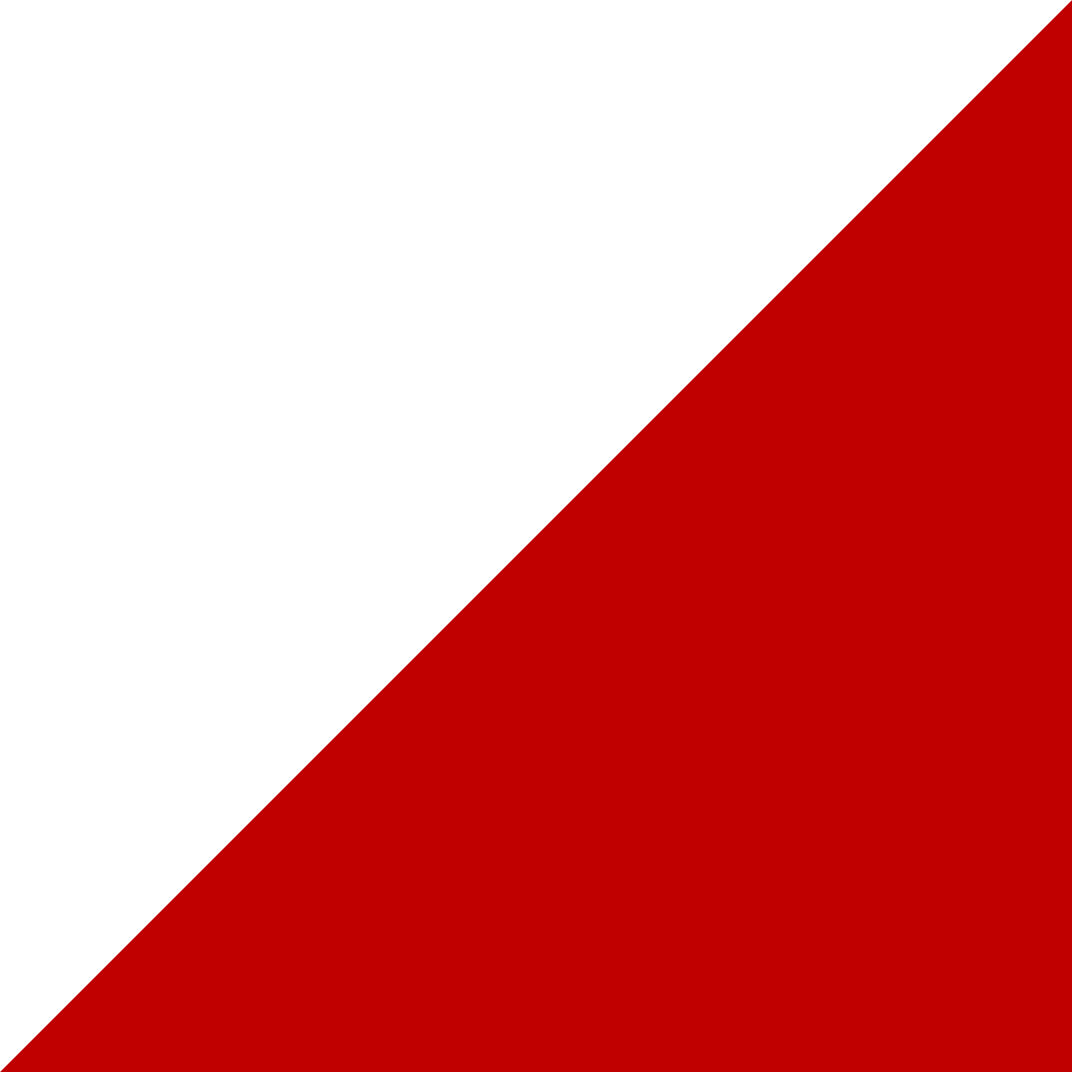 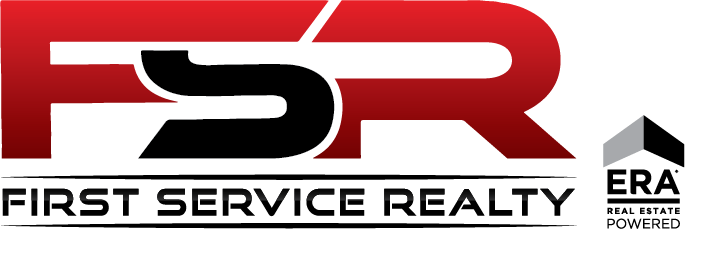 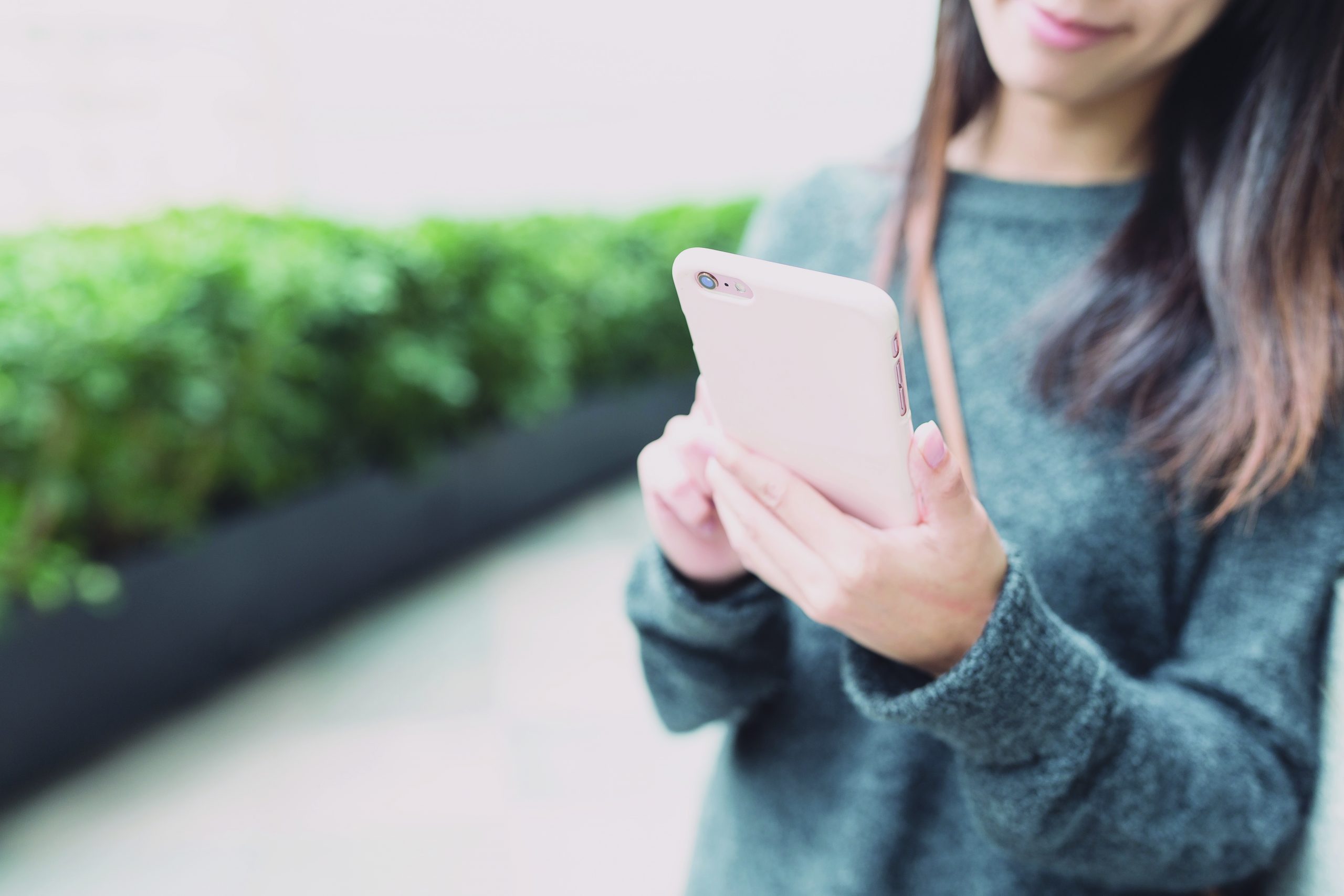 TextERA
Nuestro mejor generador de novedades
TextERA permite a los compradores ver los detalles de la propiedad y comunicarse conmigo mediante un código de texto. Los compradores pueden simplemente enviar un mensaje de texto con una palabra clave o un número proporcionado en el letrero de su jardín y recibirán información sobre su casa directamente en su teléfono.
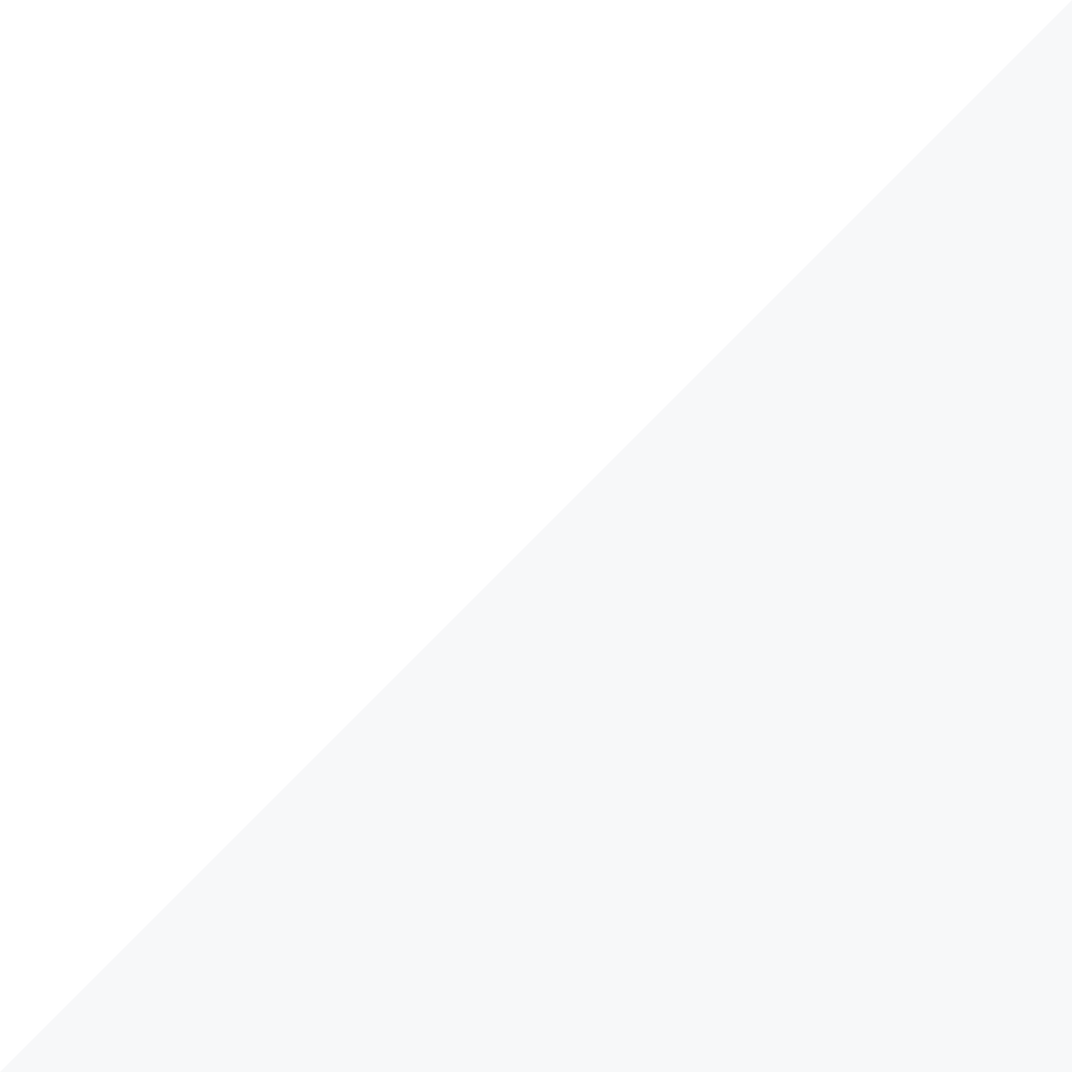 97%
text messages
open and read
60%
convert to showing
[Speaker Notes: ERA está muy centrado no solo en conseguirle clientes potenciales, sino también en clientes potenciales que tengan más probabilidades de convertirse en compradores.

El 97% de los mensajes de texto han sido abiertos y leídos y el 60% se han convertido en proyecciones. 

Nuestro producto TextERA es nuestro generador novedades número uno. 
Generamos automáticamente palabras clave y códigos para su propiedad.
La palabra clave o código de TextERA aparecerá en los letreros del jardín e incluso en mis materiales de mercadeo. 
Con el código, los compradores pueden ver los detalles de la propiedad de inmediato y se me notificará.
Todos los clientes potenciales se sincronizan automáticamente con el CRM que uso para asegurarme de capturar y convertir cada cliente potencial.


Es un producto bastante sorprendente. Pruébelo ahora mismo. Texto[su código de empresa individualizado] al 35620.

Para obtener más información sobre este programa, visite https://leverage.era.com/content/era/en/content/agent-tools/textera.html]
CARRERA / NEGOCIO MGMT
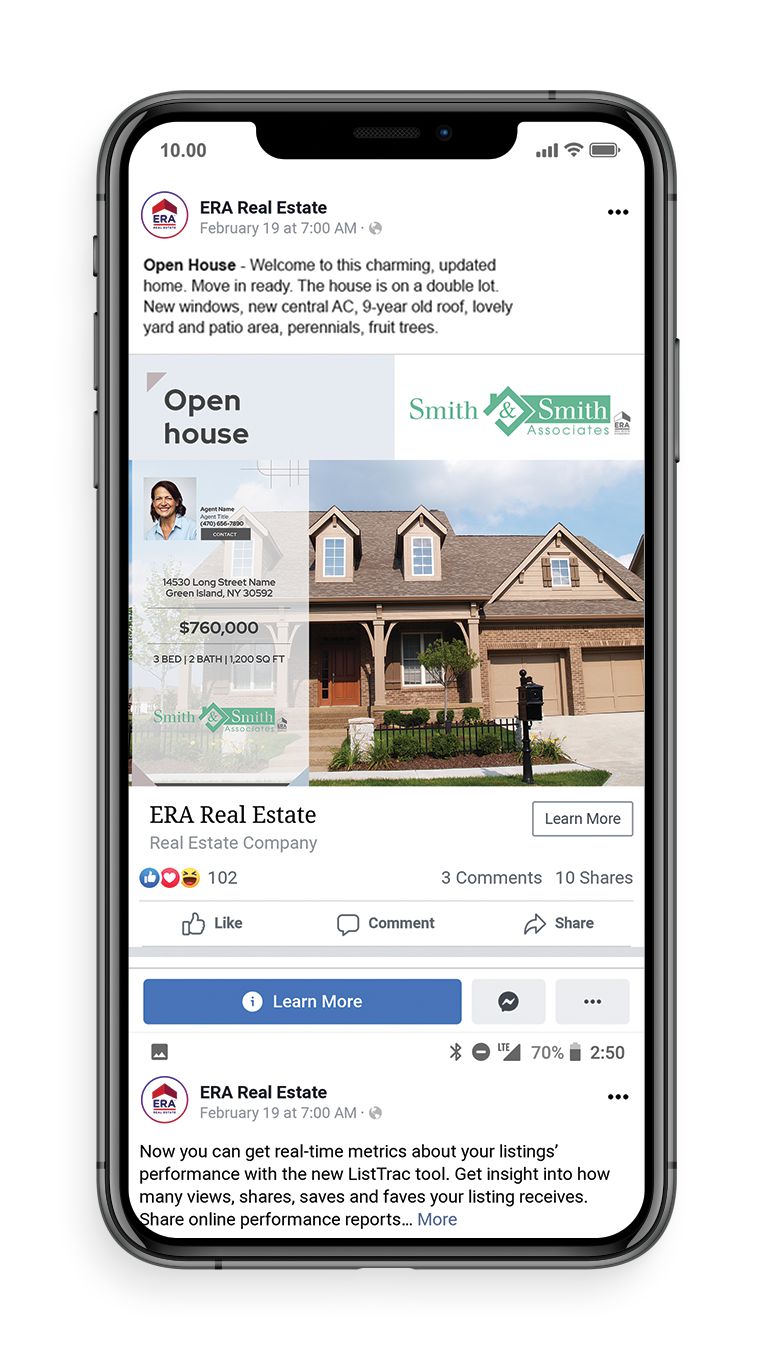 Social media
Más allá de la
conexión
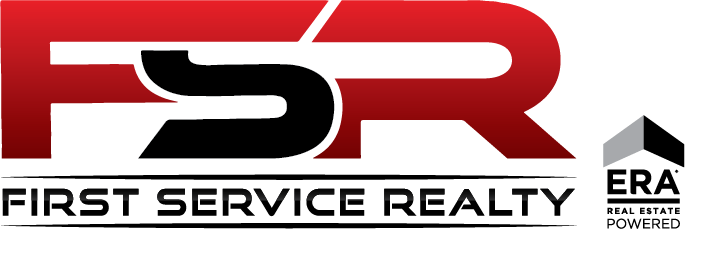 Automatización Social
La Automatización Social crea automáticamente videos Recientemente Agregados y Abiertos al público general para su propiedad, luego los carga en las páginas de Facebook® y YouTube®. 
Potenciamiento Social 
Una vez que los videos están en la página de Facebook, puedo dirigirme fácilmente a posibles compradores de viviendas fuera de mi esfera de influencia utilizando el Potenciamiento Social de “Social Boost”
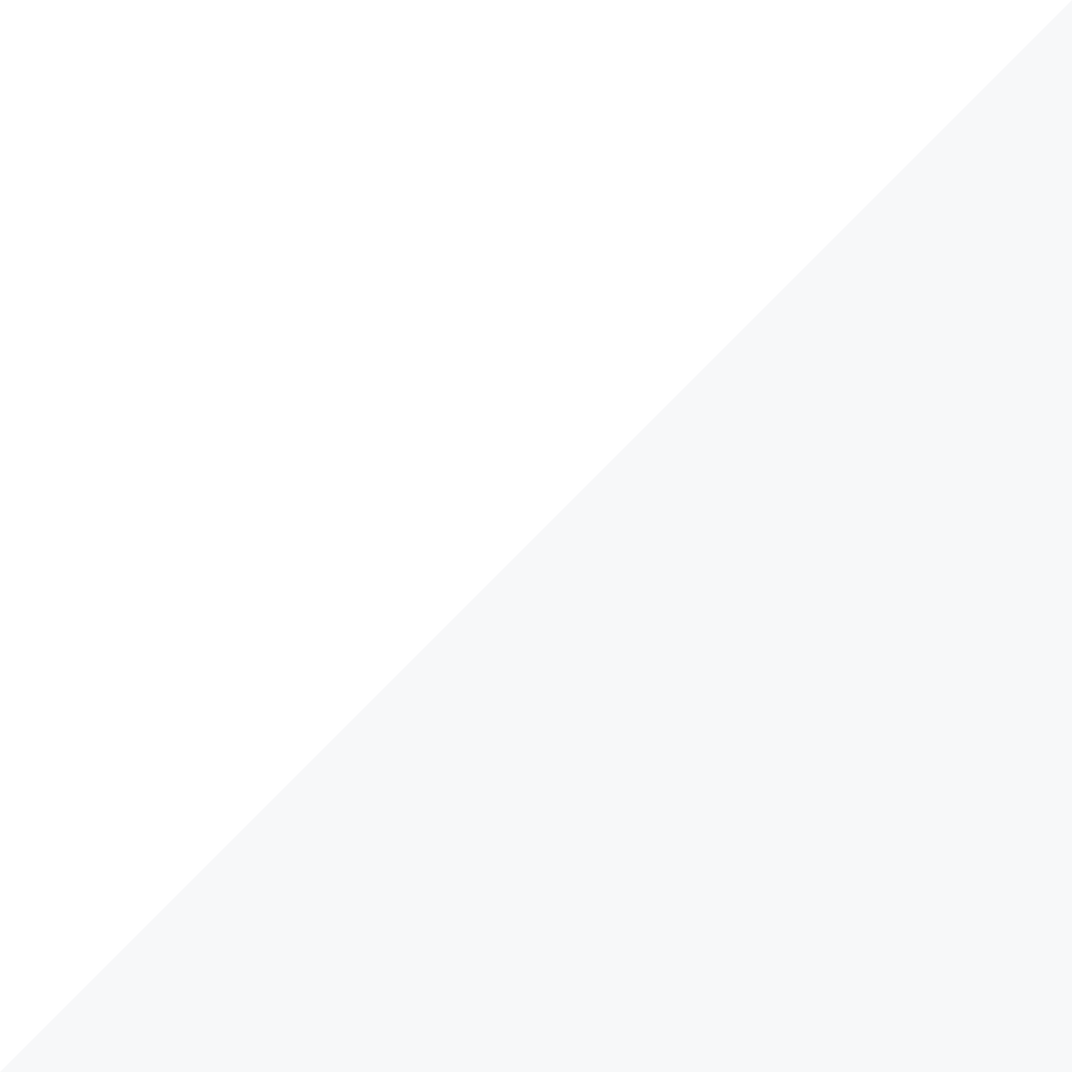 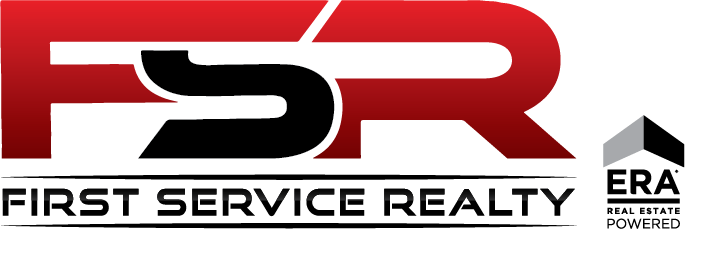 [Speaker Notes: Se crearán videos Recién Agregados y Abiertos al publico general para su propiedad y se cargarán en las páginas de Facebook y YouTube. 

Puedo orientarme fácilmente a posibles compradores de viviendas en su área, a los que de otra manera no habría podido llegar.

Para obtener más información sobre este programa, visite https://leverage.era.com/content/era/en/content/marketing/socialboost.html]
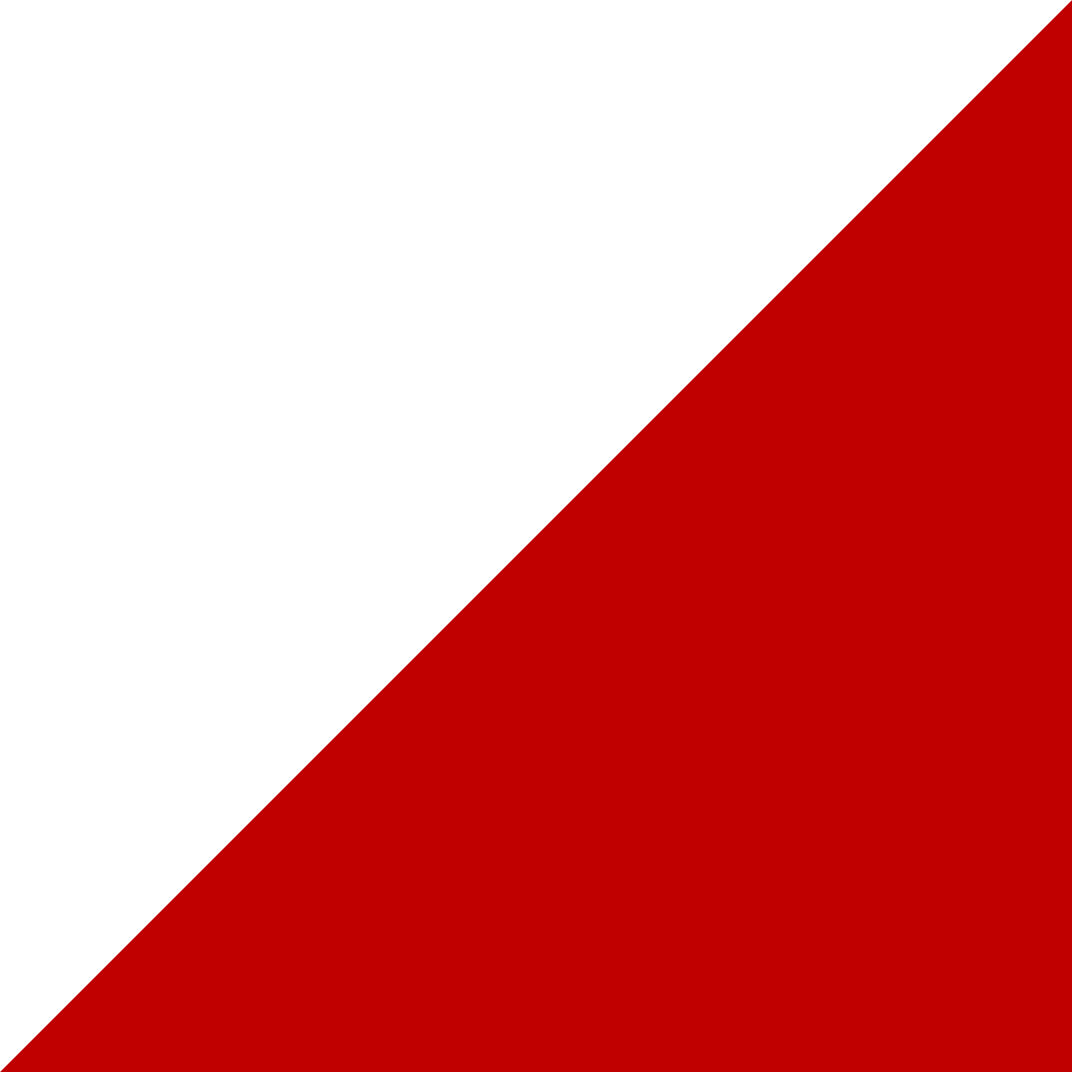 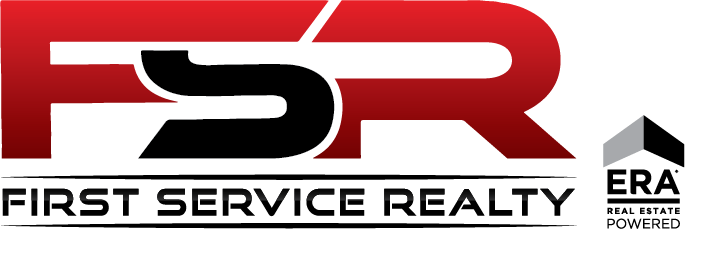 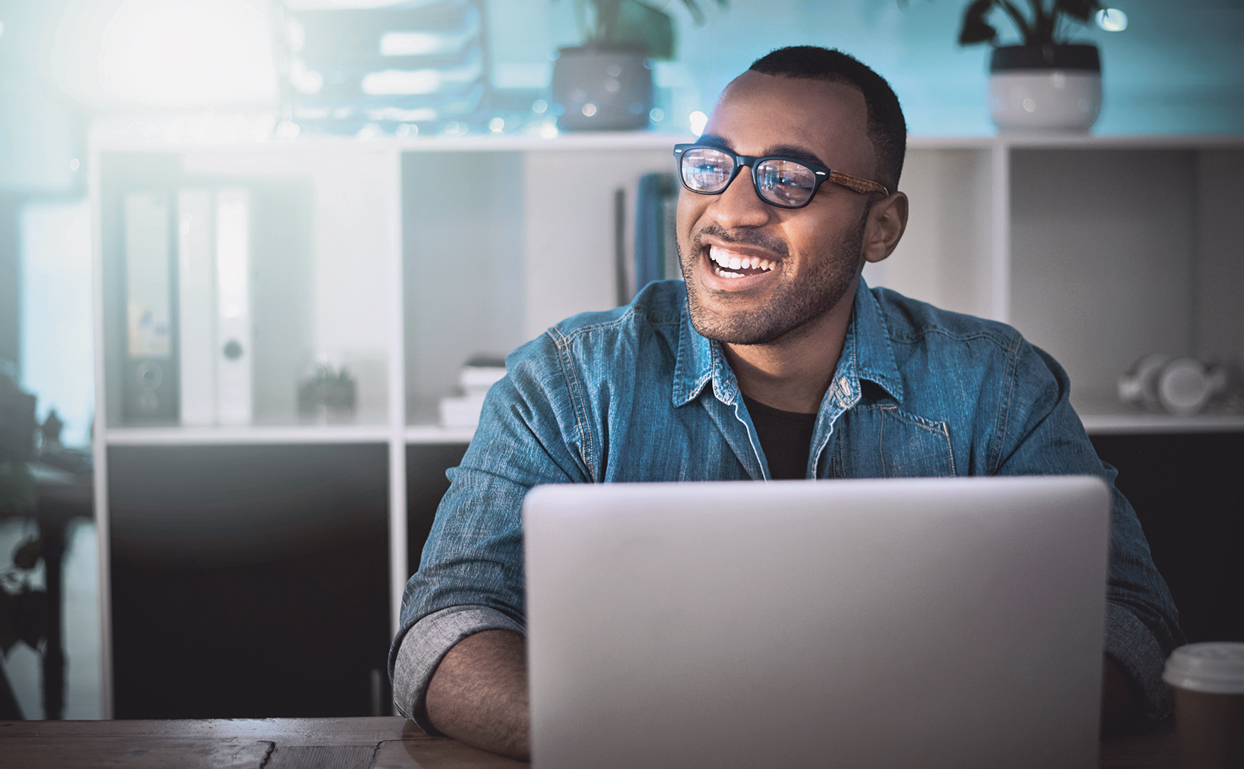 Velocidad 
para liderar
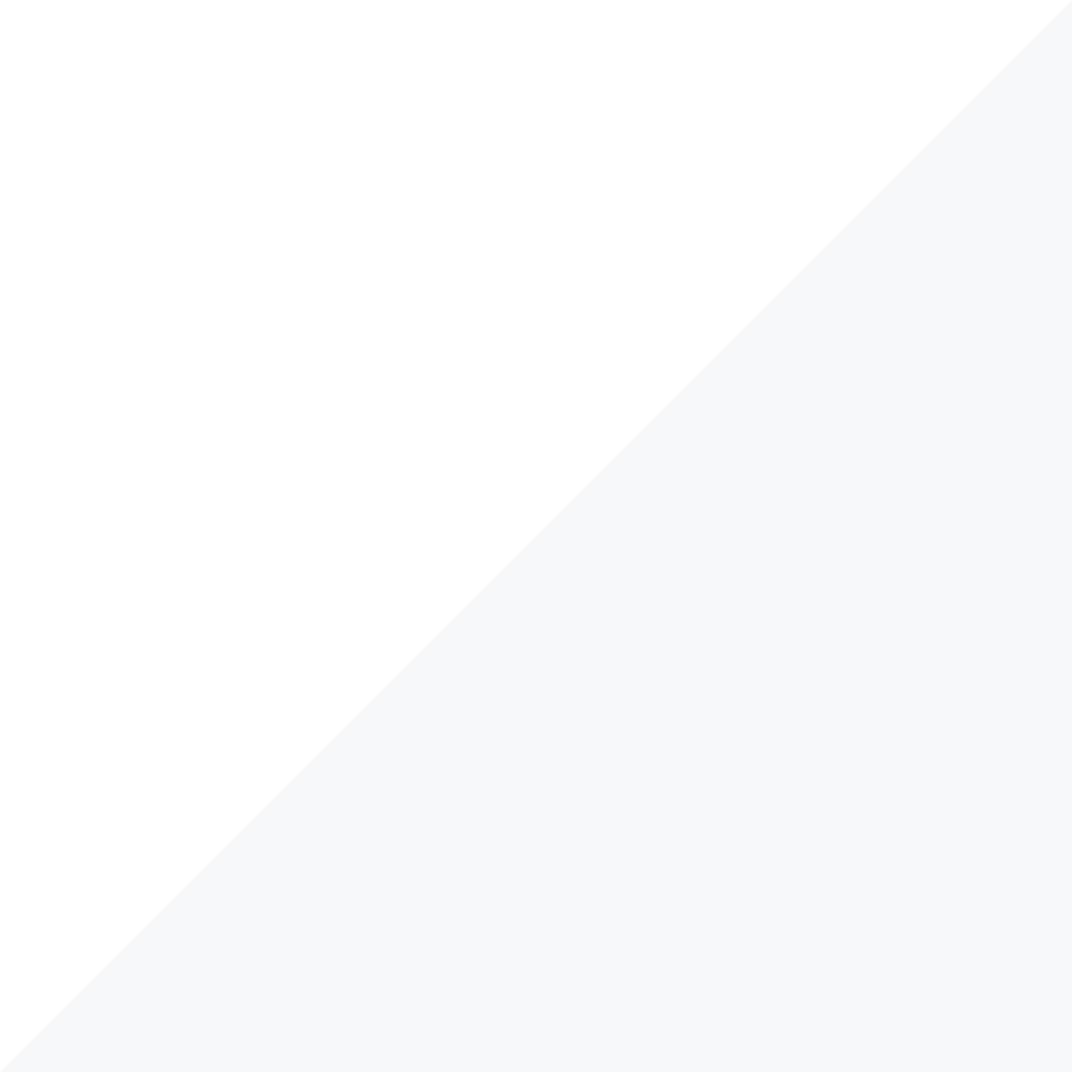 Respuesta rápida a las consultassobre la propiedad
Según la Asociación Nacional de Agentes Inmobiliarios, el 93% de todos los compradores confían en Internet como fuente de información en el proceso de compra y venta de viviendas. Estos consumidores esperan y merecen un alto nivel de servicio al cliente, incluida una respuesta rápida, y eso es lo que obtendrán.
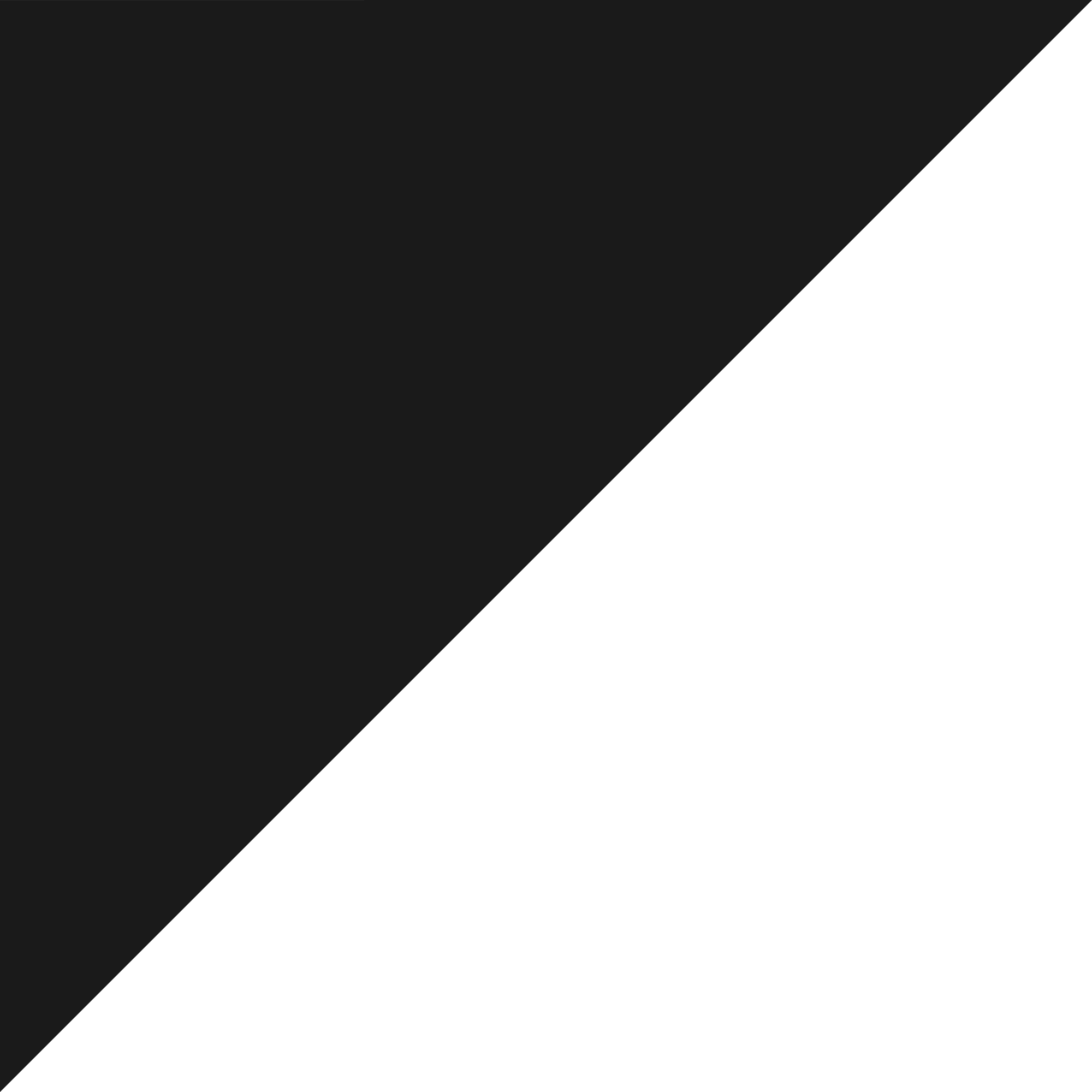 [Speaker Notes: Según la Asociación Nacional de Agentes Inmobiliarios el 93% de todos los compradores confían en Internet como fuente de información en el proceso de compra y venta de viviendas *. Los compradores esperan y merecen un alto nivel de servicio al cliente, incluida una respuesta rápida, y eso es lo que obtendrán.

Estoy disponible y puedo aceptar clientes potenciales, ya sea por correo electrónico, mensaje de texto, teléfono, chat, todas las bases están cubiertas.

*Informe de perfil de compradores y vendedores de viviendas de NAR 2019 Nov]
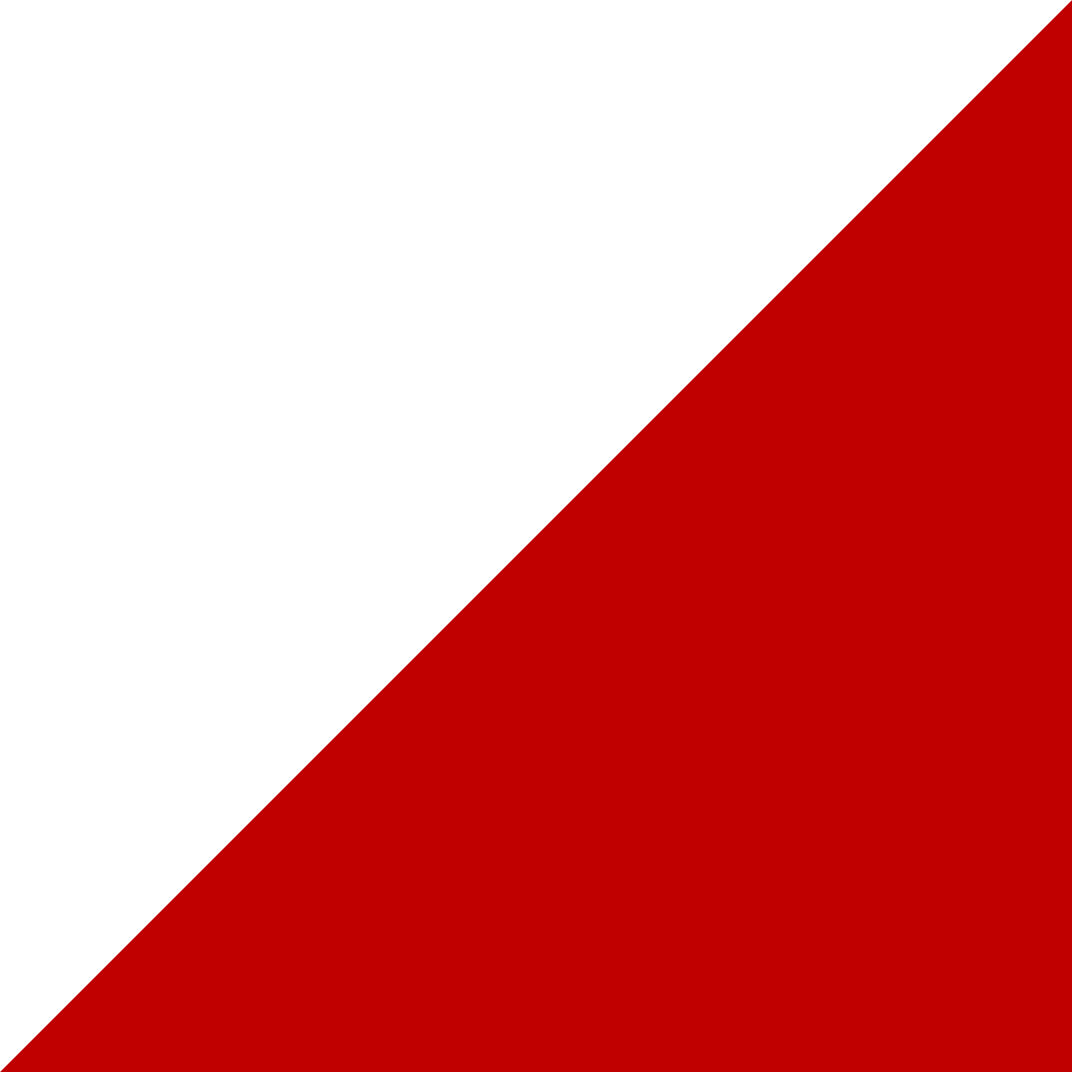 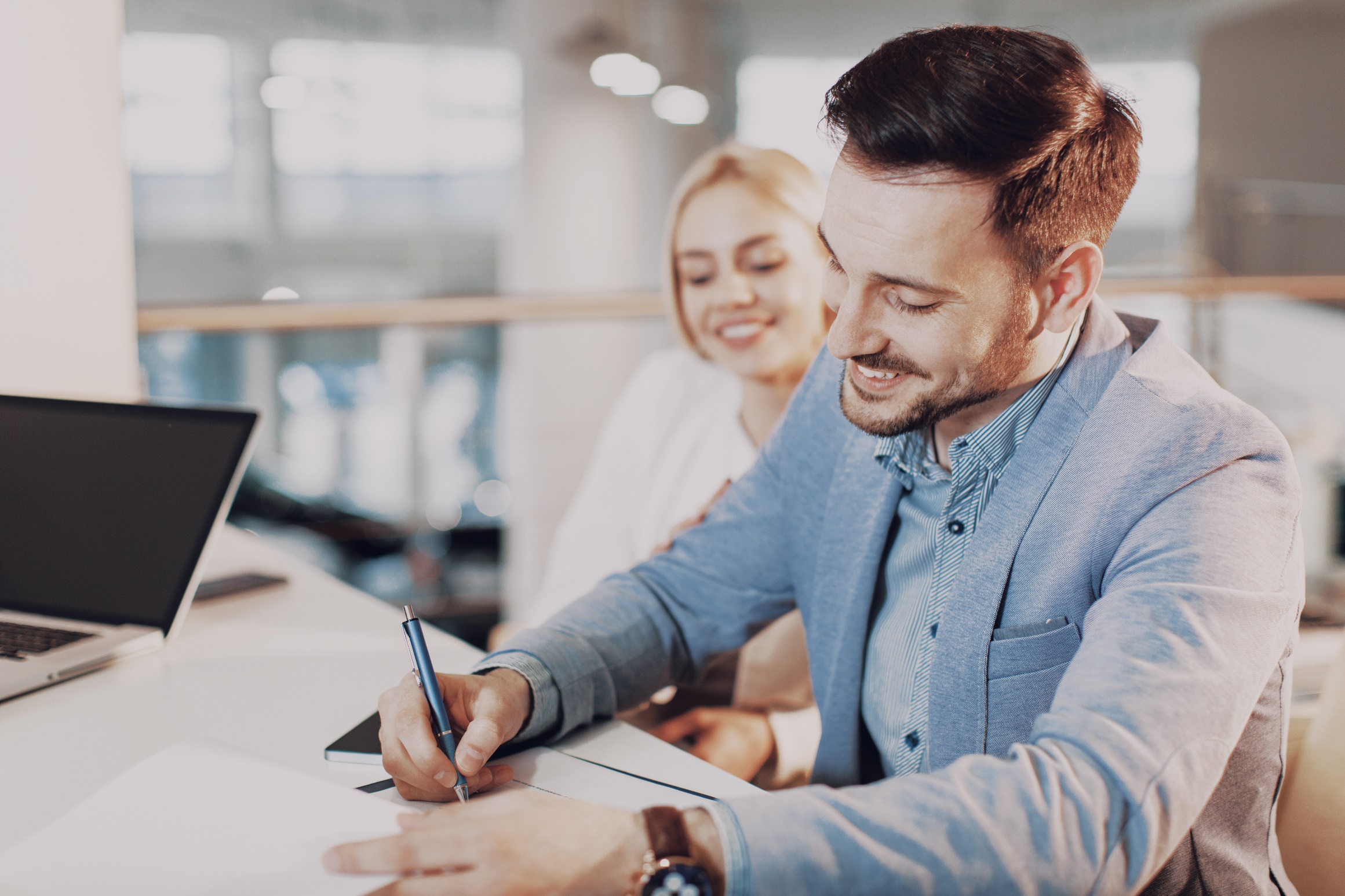 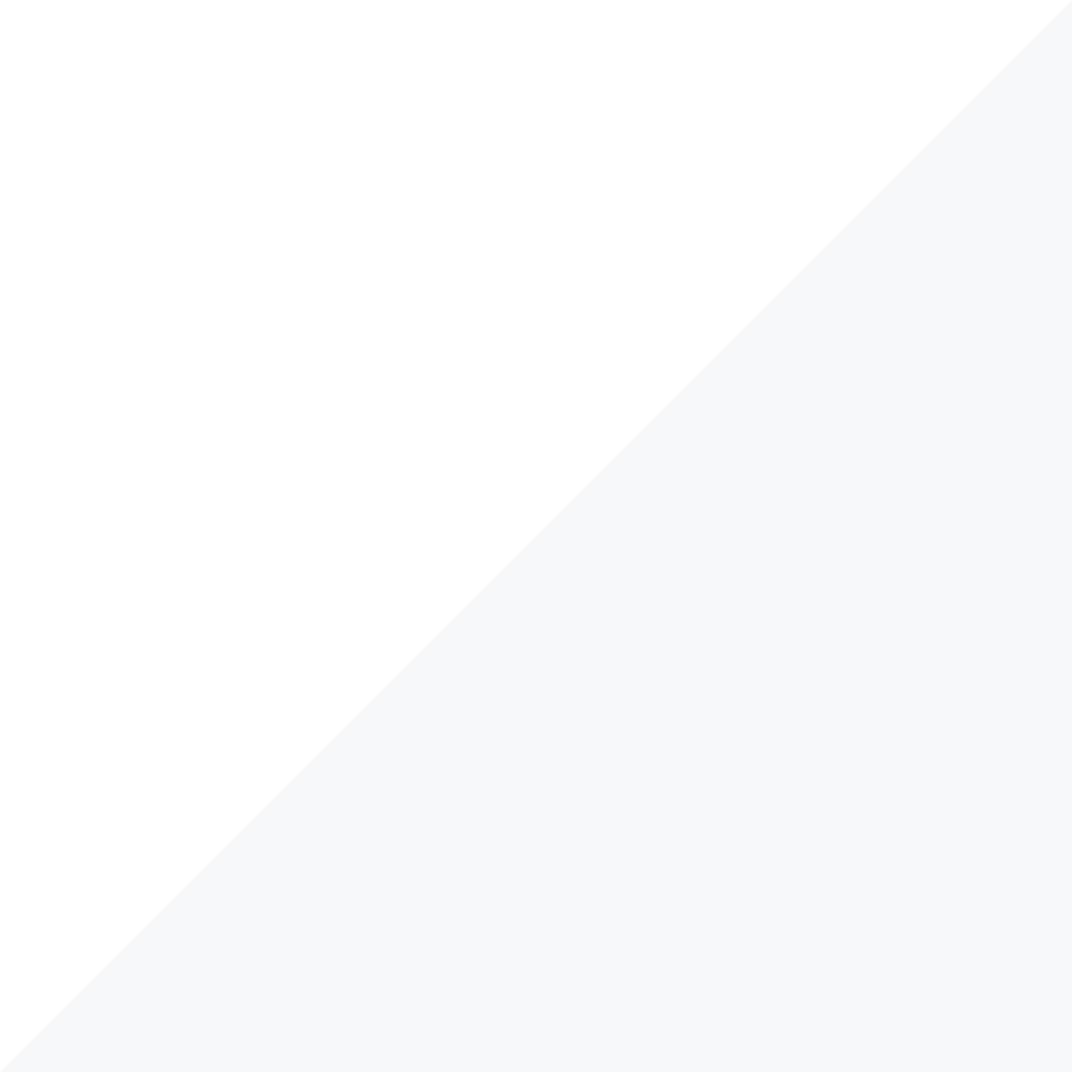 Compromiso 
con el servicio
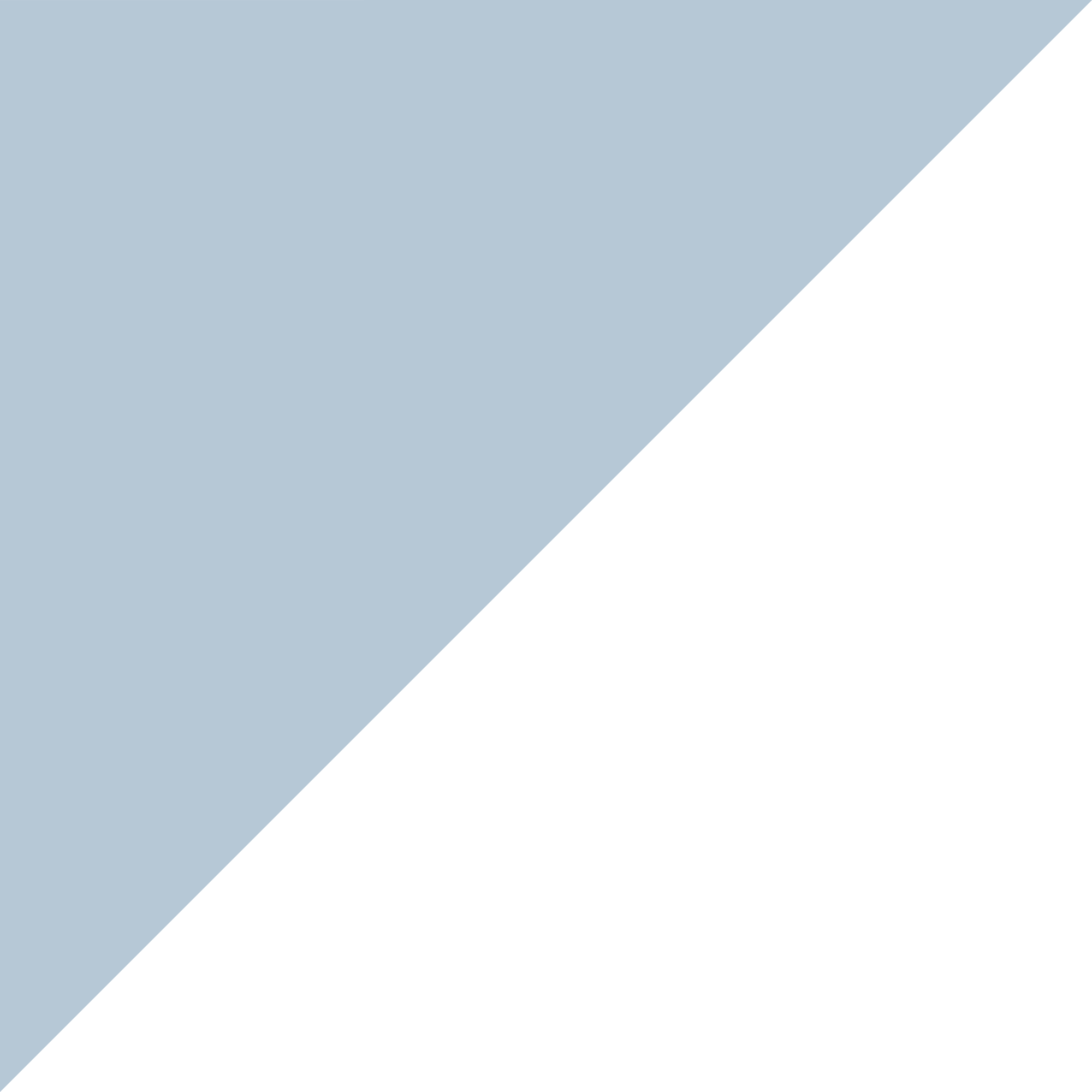 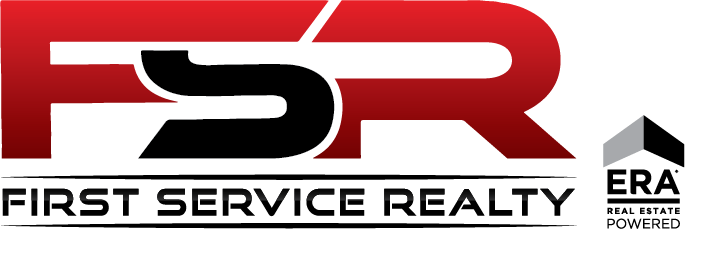 [Speaker Notes: Si está interesado en utilizar el documento Compromiso con el servicio en apalancamiento, haga clic aquí: https://leverage.era.com/content/era/en/content/marketing/listing-acquisition.html
Luego, seleccione Compromiso con el servicio en el menú desplegable y haga clic en descargar.


Cuando usted trabaja conmigo, yo me comprometo a brindarle el servicio personalizado que se merece y cumplir con sus expectativas en cada paso del camino. Proporcionaré un análisis de mercado comparativo para determinar el valor de mercado de su propiedad. Prepararé una estimación de los gastos anticipados, los ingresos estimados que podría recibir según el precio solicitado o acordado. No solo eso, estoy comprometido a trabajar junto con usted en un plan de mercadeo personalizado para ayudar a vender su casa, que incluye al menos XX fotos que estarán publicadas en sitios web dentro de X días…".]
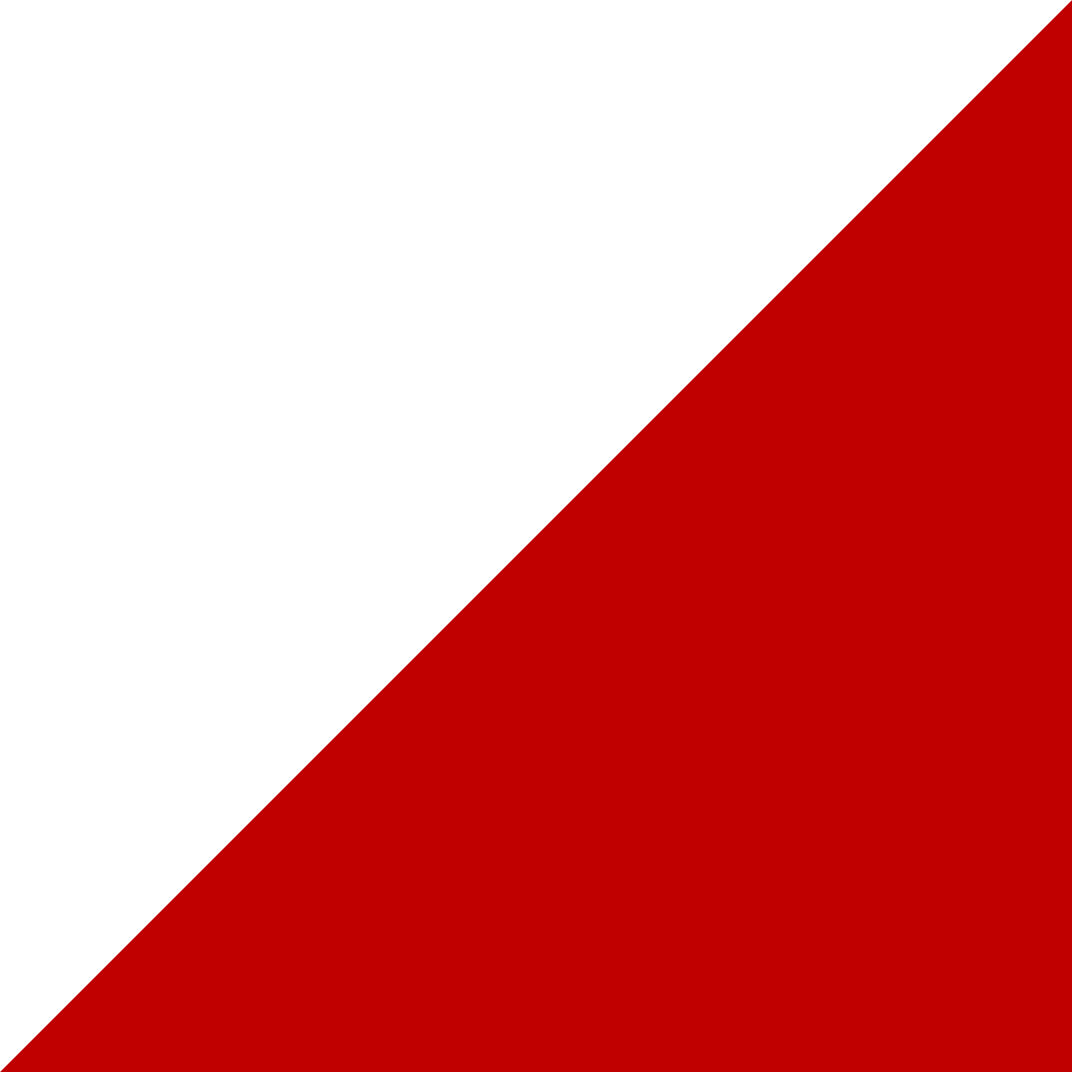 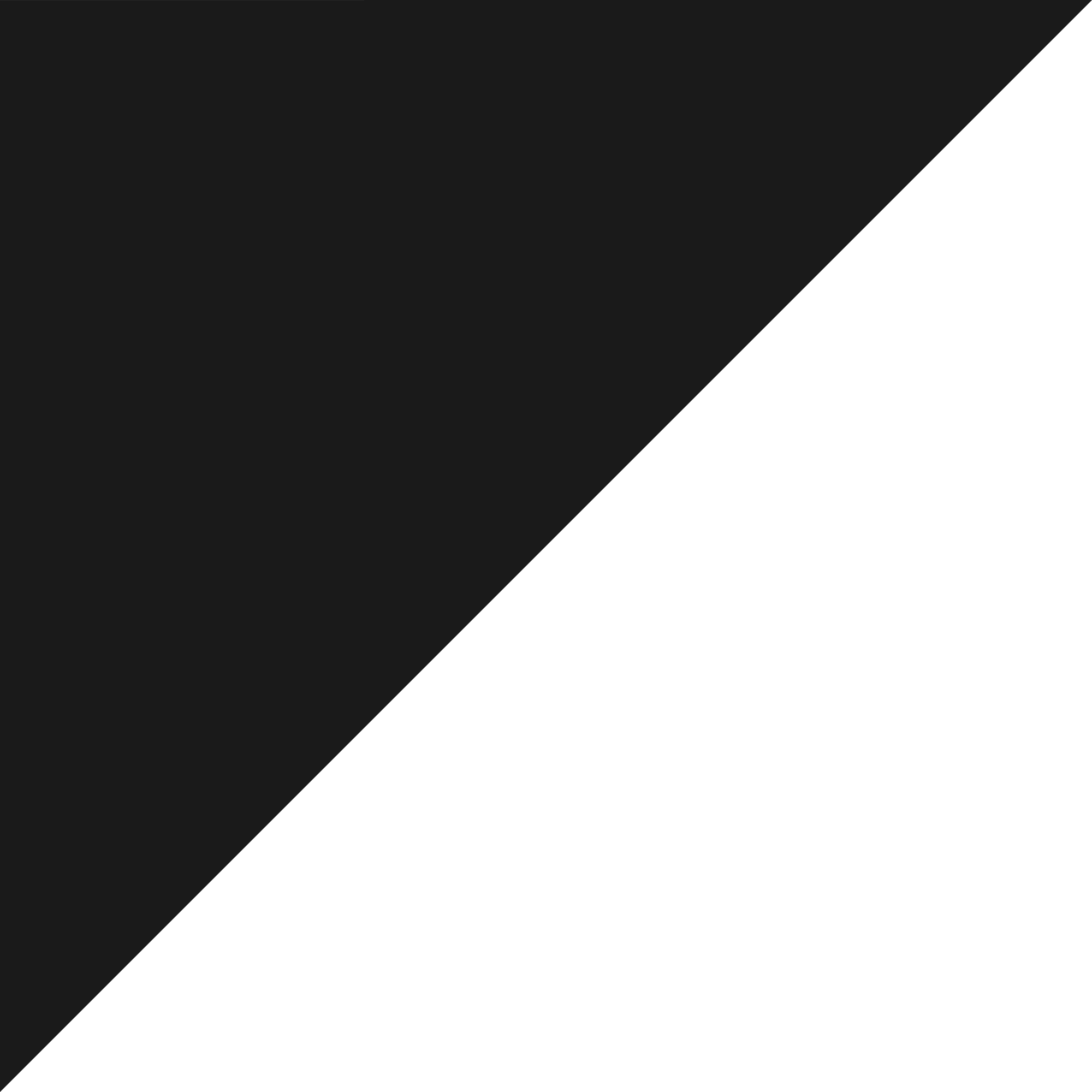 Incentivos del comprador
AARP® Real Estate Benefits from Realogy*
Realogy Military Rewards*
Nextdoor Heroes*
[Speaker Notes: En ERA, ofrecemos varios programas para ayudar a vender su casa y atraer a los compradores. 
*Consulte con su gestor para ver si participa en estos programas como corretaje. Edite los programas que no se aplican a usted.]
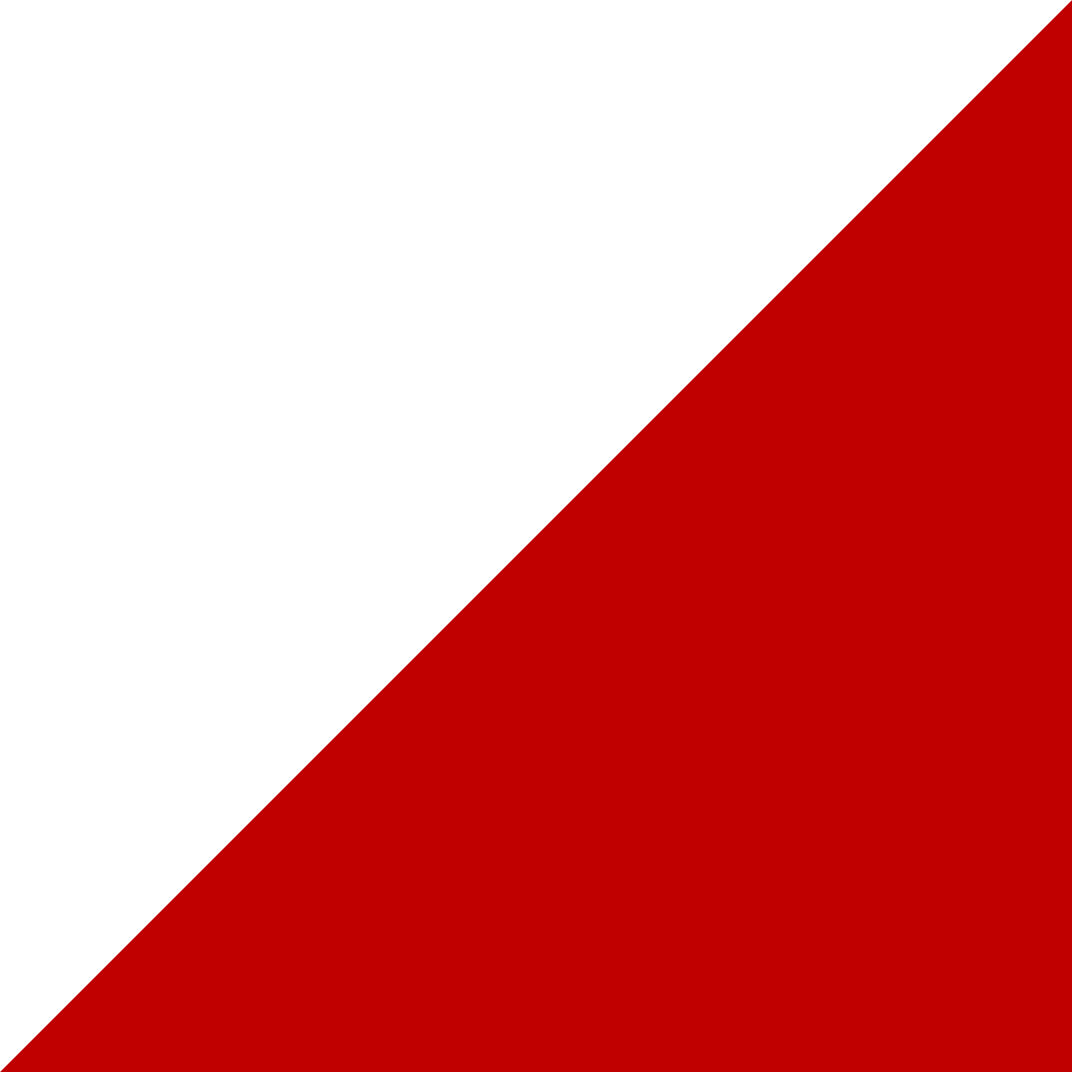 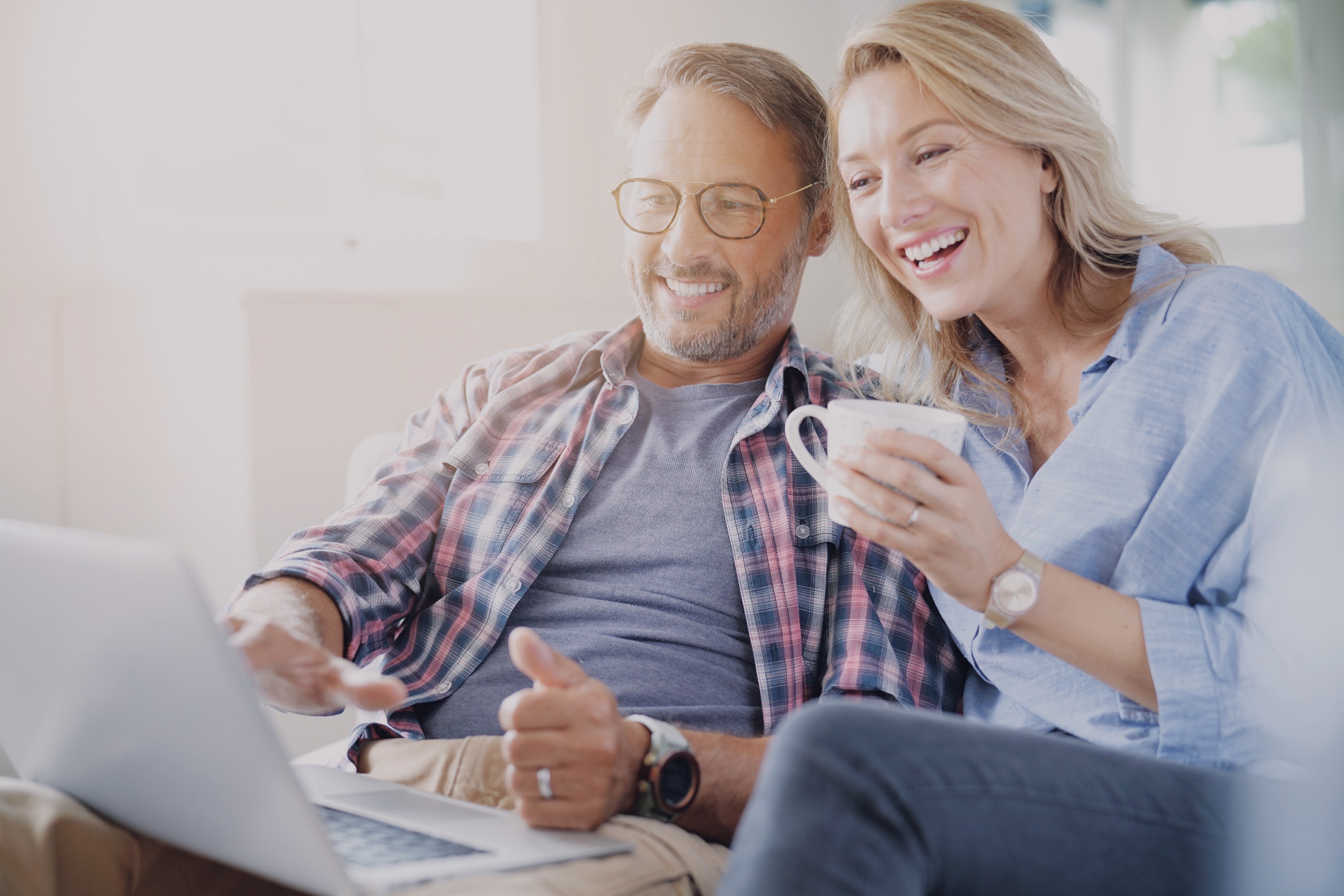 AARP® Real 
Estate Benefits 
from Realogy
Miembros de AARP,
Gane entre $300 y $5,500 cuando compre o venda una casa conmigo.*
* El bono de devolución de efectivo se ofrece en la mayoría de los estados. En algunos estados, se puede proporcionar una tarjeta de regalo o una reducción de la comisión al cierre en lugar del bono de devolución de efectivo. El programa no está disponible para traslados o transacciones patrocinadas por empleadores en Iowa o fuera de los Estados Unidos. El bono de devolución de efectivo no está disponible en Alaska, Luisiana y Oklahoma. En Kansas y Tennessee, se emitirá una tarjeta de regalo MasterCard MAX. En Mississippi, Nueva Jersey y Oregon, es posible que haya disponible una reducción de comisión al cierre. El bono de devolución de efectivo solo está disponible con la compra y / o venta de su casa mediante el uso de un agente de bienes raíces del programa participante. La cantidad real que recibe se basa en el precio de compra y / o venta de su casa. Los agentes inmobiliarios participantes del programa están afiliados a las marcas inmobiliarias participantes: Coldwell Banker, Century 21, ERA, Better Homes and Gardens Real Estate, Sotheby's International Realty y Corcoran Group, y todos los logotipos relacionados son marcas comerciales propiedad o con licencia de Realogy Services Group LLC. o sus empresas afiliadas. Todas las comisiones inmobiliarias son negociables. Pueden aplicarse otros términos y condiciones. Esta no es una solicitud si ya está representado por un corredor de bienes raíces. Consulte con un defensor del programa para obtener más detalles. Los términos y condiciones del programa están sujetos a cambios en cualquier momento sin previo aviso. Se aplican términos, condiciones y restricciones adicionales. Realogy Services Group LLC y sus empresas afiliadas apoyan plenamente los principios de la Ley de Vivienda Justa y la Ley de Igualdad de Oportunidades. Cada oficina de corretaje de franquicias es de propiedad y operación independientes.

Los beneficios para miembros de AARP son proporcionados por terceros, no por AARP o sus afiliadas. Realogy paga regalías a AARP por el uso de su propiedad intelectual. Estas tarifas se utilizan para los fines generales de AARP. AARP y sus afiliadas no emplean ni respaldan a agentes o corredores de bienes raíces. Ni AARP ni sus afiliadas brindan ningún servicio de corretaje de bienes raíces. Algunas ofertas de proveedores están sujetas a cambios y pueden tener restricciones. Comuníquese directamente con el proveedor para obtener más detalles.
[Speaker Notes: * Este programa solo está disponible para los afiliados de Realogy Advantage Broker Network. Comuníquese con su corredor para obtener más información.]
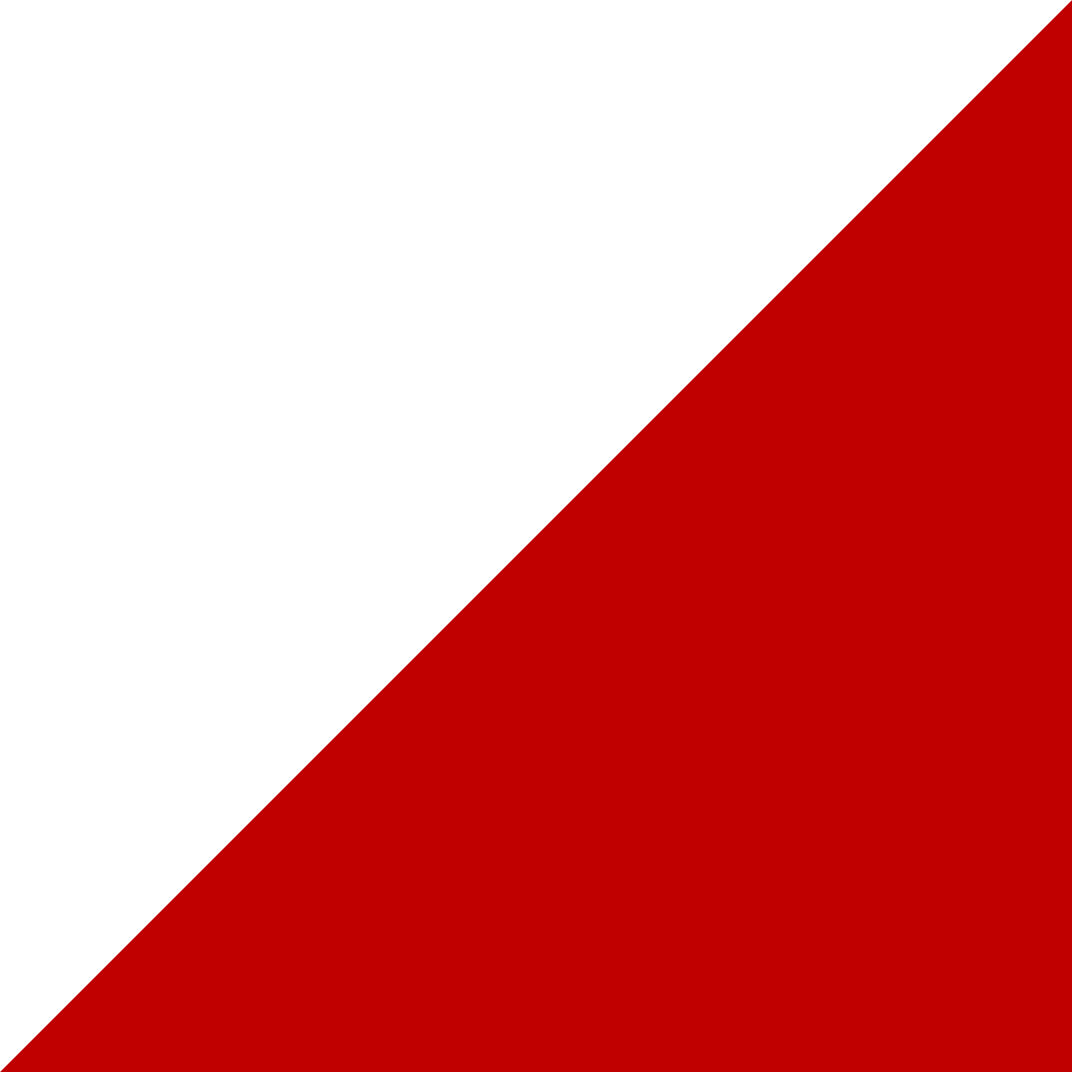 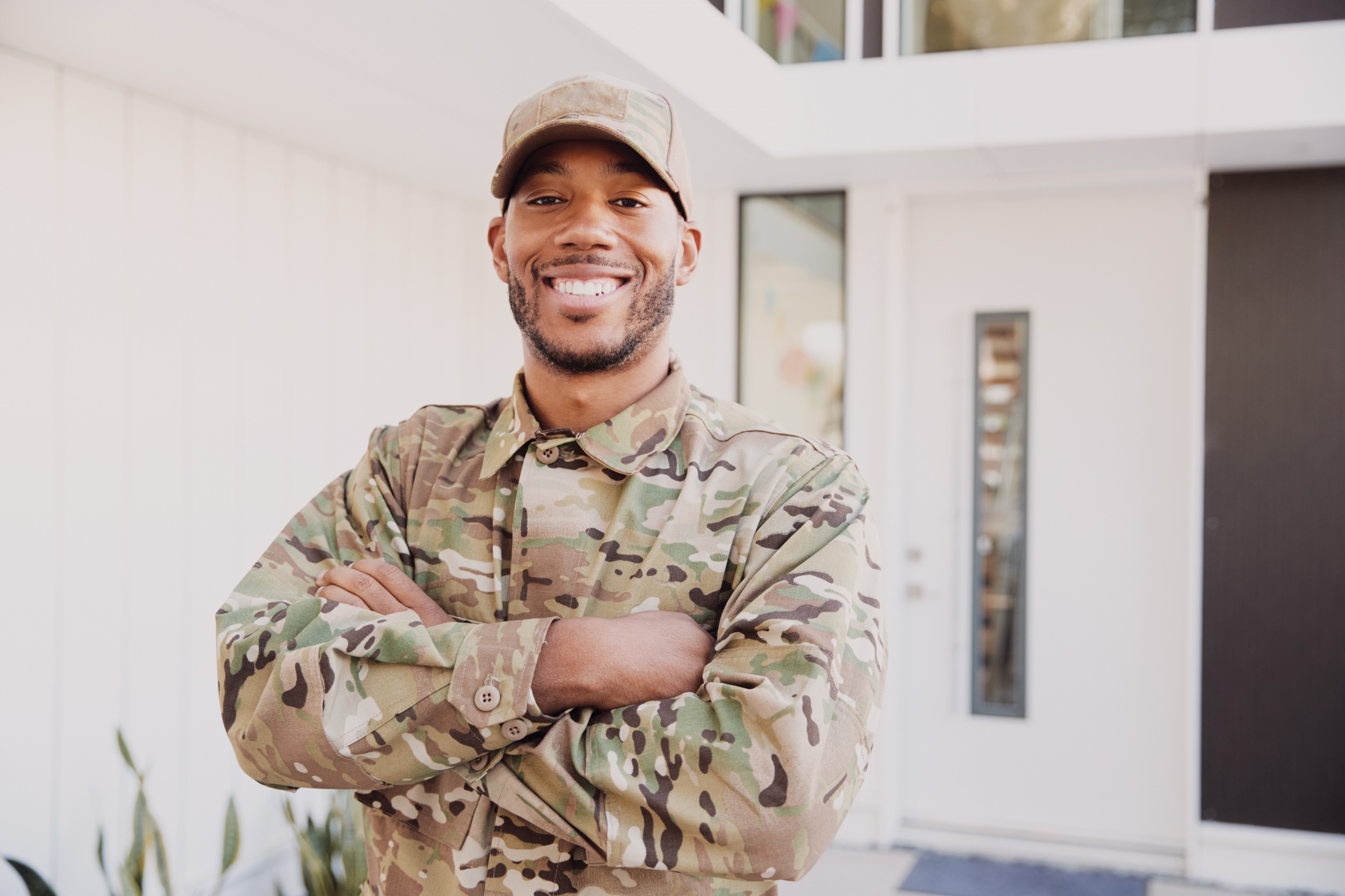 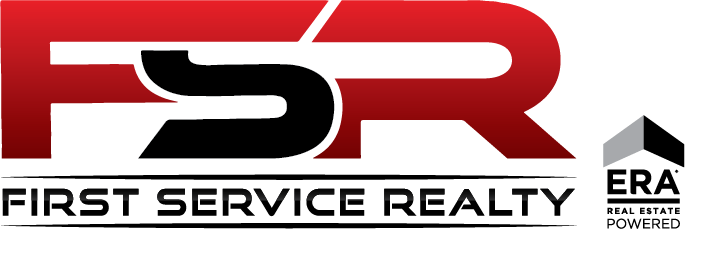 Realogy Military
Rewards
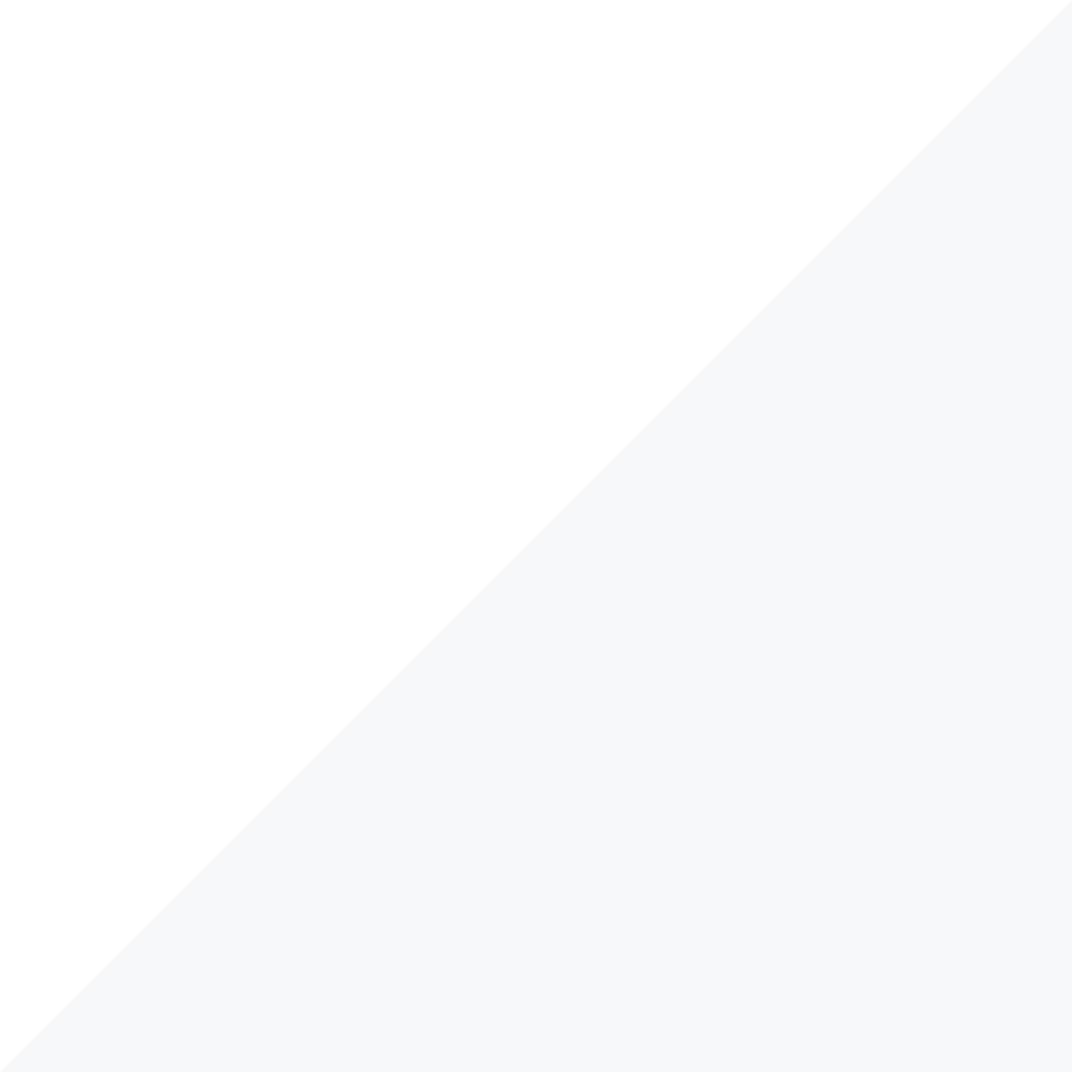 Realogy Military Rewards se enorgullece de apoyar a familias de militares y veteranos. Devolvemos entre $350 y $7,500* a familias de militares que vendan o compren una casa.
* El bono de devolución de efectivo se ofrece en la mayoría de los estados. En algunos estados, se puede proporcionar una tarjeta de regalo o una reducción de la comisión al cierre en lugar del bono de devolución de efectivo. El programa no está disponible para traslados o transacciones patrocinadas por empleadores en Iowa o fuera de los Estados Unidos. El bono de devolución de efectivo no está disponible en Alaska, Luisiana y Oklahoma. En Kansas y Tennessee, se emitirá una tarjeta de regalo MasterCard MAX. En Mississippi, Nueva Jersey y Oregon, es posible que haya disponible una reducción de comisión al cierre. El bono de devolución de efectivo solo está disponible con la compra y / o venta de su casa a través del uso de un agente de bienes raíces introducido en el programa. La cantidad real que recibe se basa en el precio de compra y / o venta de su casa. Todas las comisiones inmobiliarias son negociables. Pueden aplicarse otros términos y condiciones. Esta no es una solicitud si ya está representado por un corredor de bienes raíces. Consulte con un coordinador del programa para obtener más detalles. Los términos y condiciones del programa están sujetos a cambios en cualquier momento sin previo aviso. Se aplican términos, condiciones y restricciones adicionales.
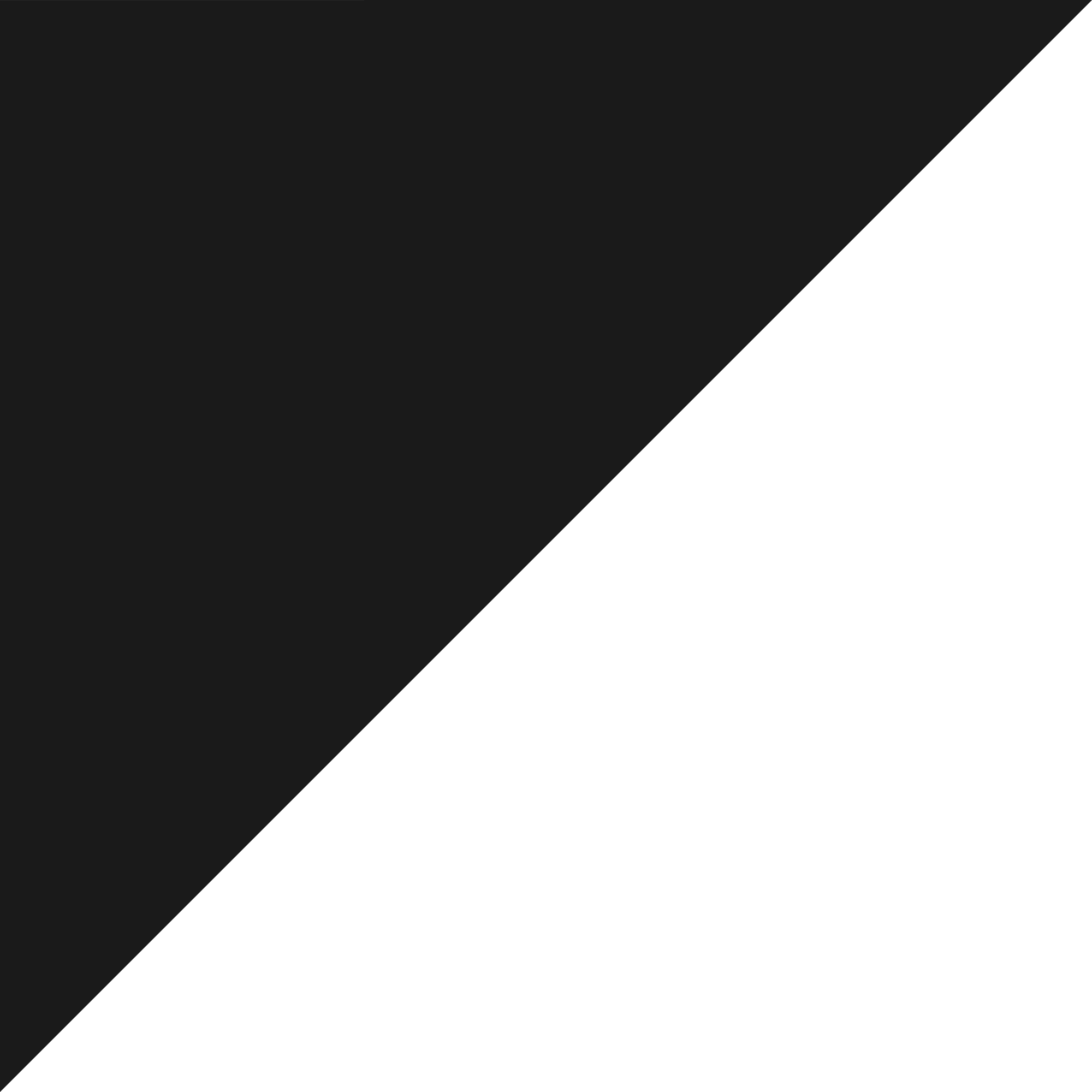 [Speaker Notes: * Este programa solo está disponible para los afiliados de Cartus Network. Comuníquese con su representante para obtener más información.]
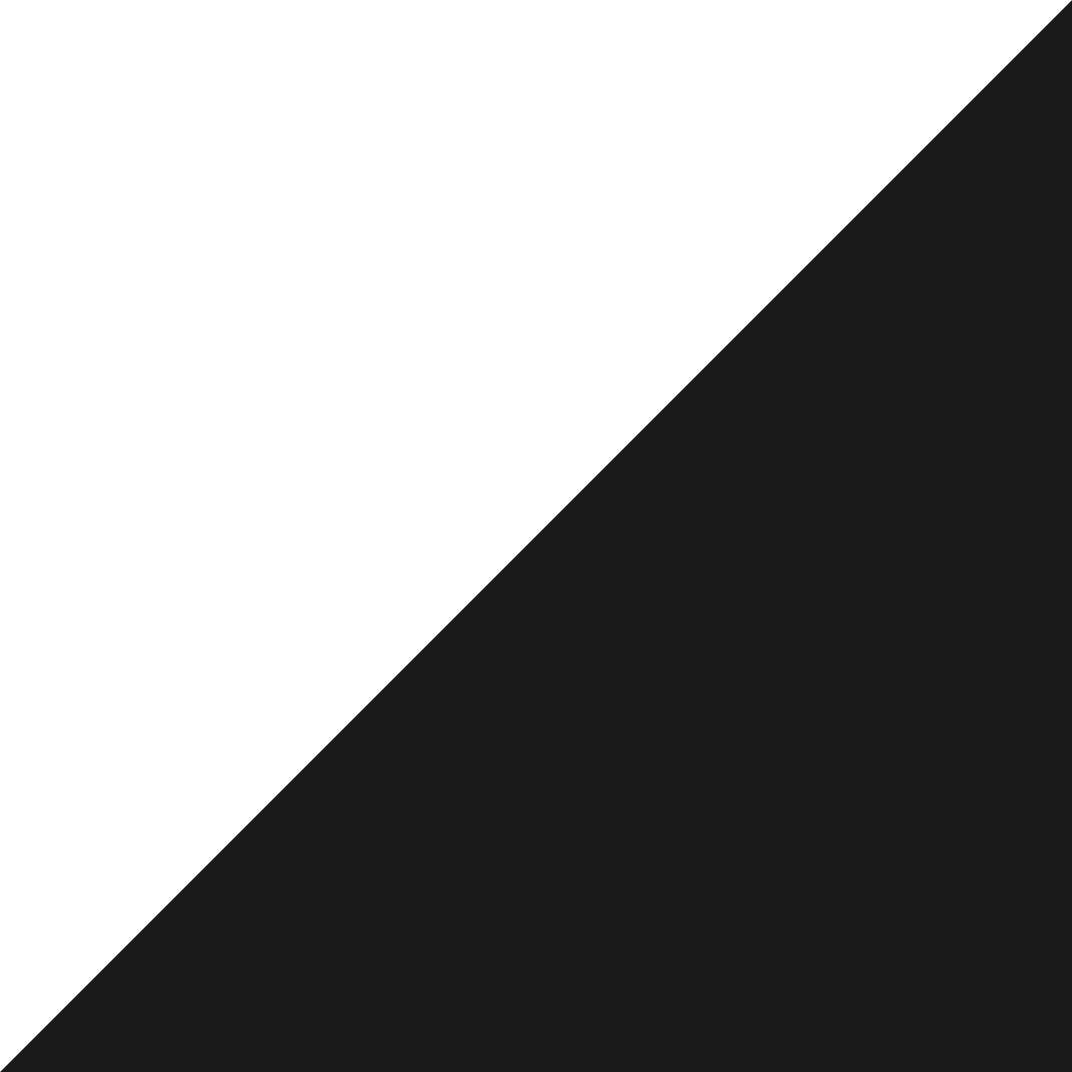 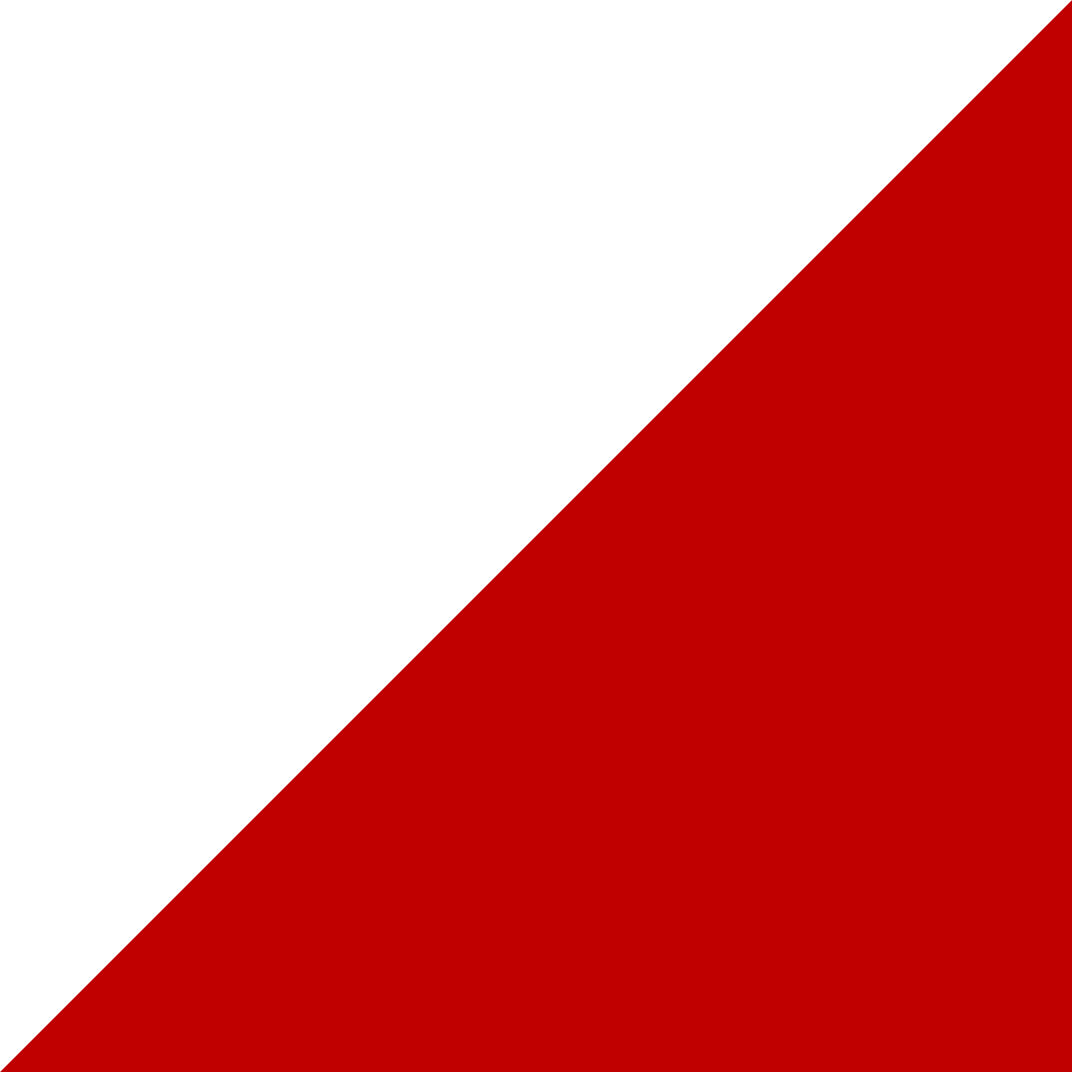 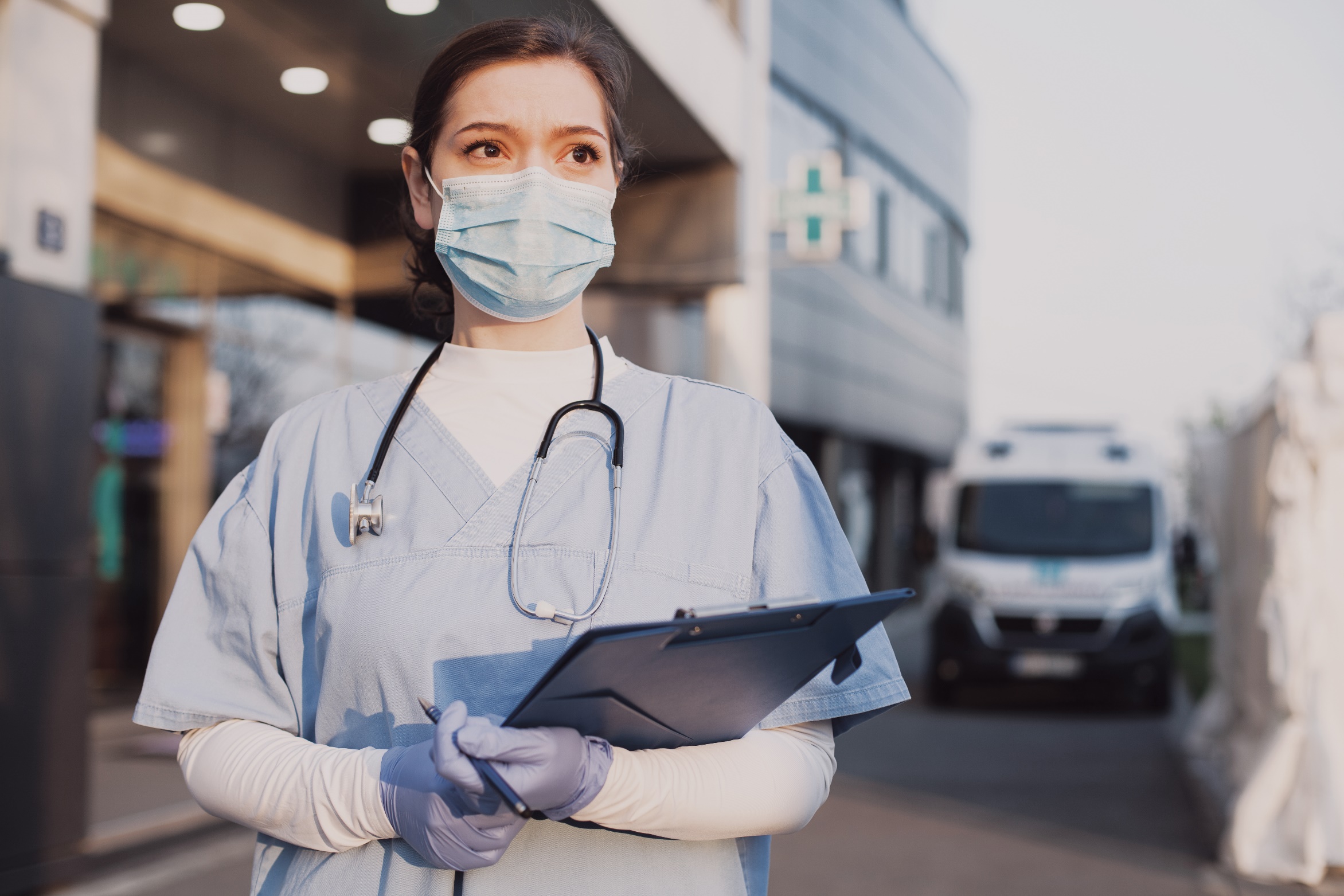 Nextdoor
Heroes
Para mostrar nuestro apoyo a héroes locales como usted, ERA Real Estate se enorgullece de presentar #NextdoorHeroes, un nuevo programa para trabajadores esenciales. Cuando compre o venda una casa conmigo, recibirá una tarjeta de regalo para The Home Depot® por $200 hasta $1,000 según el precio de venta o compra de su casa. Usted nos ayudo mientras estábamos en casa. Ahora queremos ayudarle cuando regrese a  su hogar.
* El programa #NextdoorHeroes no está disponible para reubicaciones o transacciones patrocinadas por empleadores en Alabama, Alaska, Iowa, Louisiana, Mississippi, Nueva Jersey, Oklahoma, Oregón o fuera de los Estados Unidos. La tarjeta de regalo electrónica solo está disponible con la compra y / o venta de una casa mediante un agente de bienes raíces del programa participante de una de nuestras franquicias independientes o de propiedad de la empresa. La cantidad real que puede recibir se basa en el precio de compra y / o venta de su casa. Todas las comisiones inmobiliarias son negociables. Esta no es una solicitud si ya está representado por un corredor de bienes raíces. Los términos y condiciones del programa están sujetos a cambios en cualquier momento sin previo aviso. 2020 ERA Franchise Systems LLC. Todos los derechos reservados. ERA POWERED y el logotipo de ERA Powered son marcas de servicio registradas de ERA Franchise Systems LLC. ERA Franchise Systems LLC apoya plenamente los principios de la Ley de Vivienda Justa y la Ley de Igualdad de Oportunidades. Cada oficina impulsada por ERA es de propiedad y operación independientes. Nada en este documento tiene la intención de crear una relación laboral. Cualquier afiliación suya con ERA Franchise Systems LLC está destinada a ser la de un agente contratista independiente o asociado de ventas.
ERA Real Estate no está afiliado a The Home Depot®. The Home Depot no es patrocinador de esta promoción. The Home Depot es una marca registrada de Home Depot Product Authority, LLC.
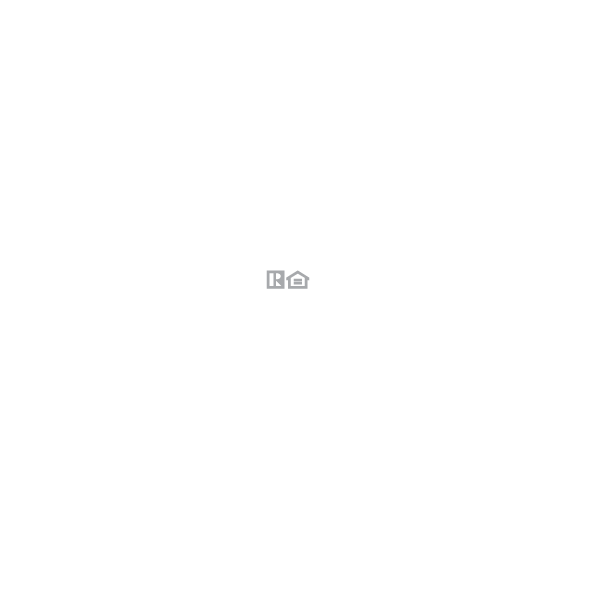 [Speaker Notes: Nota: el programa no está disponible en Alabama, Alaska, Luisiana, Misisipi, Nueva Jersey ni Oregón. 

* Este programa solo está disponible para los afiliados de Realogy Advantage Broker Network. Comuníquese con su representante para obtener más información.

Para obtener más información sobre este programa, visite https://leverage.era.com/content/era/en/content/agent-tools/NextDoor-Heroes.html]